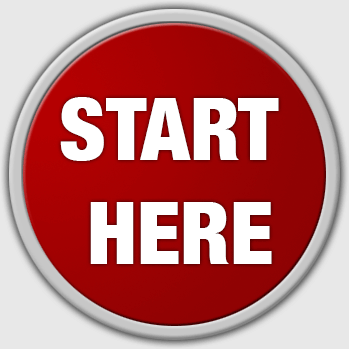 1
This power point presentation was created by 

Mark R. Wright, OD, FCOVD

Copyright 2016 – Progressive Publishing Company – All rights reserved
Mark Wright, OD, FCOVD
CEO: Pathways to Success for Optometrists
mwright@pathways-o.com
Editor: Review of Optometric Business
reviewob.com
CEO: Practice Management Center
thepmc.net               optometrymatch.com
Board: Association of Practice Management Educators
optometrybusiness.com
Director of  the  OSU College of Optometry Business Management Program
Author: Coding, Reimbursement and Contracting for Optometry
1980 – 2007 founder and senior partner Professional VisionCare, Westerville, Ohio
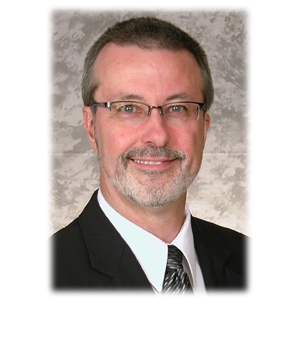 [Speaker Notes: Dr. Wright is a 1980 graduate of The Ohio State University College of Optometry, where he is clinical assistant professor and faculty coordinator of OSU’s Business Management Program. Retired from practice last year, Dr. Wright is president of Pathways to Success, Eyecare Business Training and Progressive Publishing Company. All three of these companies are dedicated to the special practice management needs of eyecare practices. Dr. Wright has lectured extensively throughout the U.S. and abroad. His topics include not only practice management, but also managed care, sports vision and vision and traumatic brain injuries. He is also the practice management editor for the Journal of Optometric Vision Development. This is Mark’s first presentation to the MBA. Please welcome Mark Wright…]
SPEAKER FINANCIAL DISCLOSURE STATEMENT
Mark R. Wright, OD, FCOVD has been a paid speaker for the following companies:
Alcon
B&L
ESSILOR
Jobson
Vistakon
VSP


He is an officer of:
Pathways to Success
Practice Management Center
Association of Practice Management Educators
Progressive Publishing Company
He is the professional editor of:
Review of Optometric Business
Diversified Ophthalmics
Eye Recommend
IDOC
IVA
PECAA
PERC
Vision Source
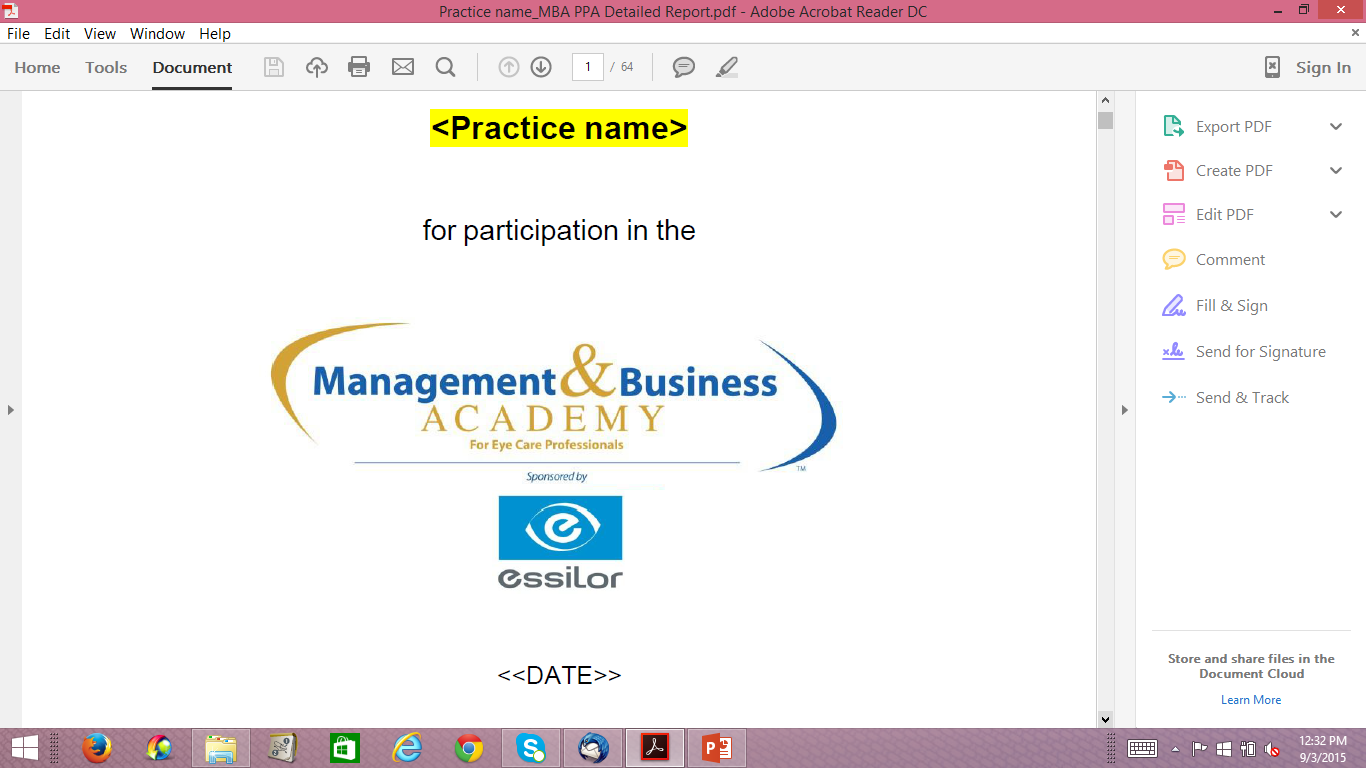 8:30
10:30
11:30
12:30
2:30
4:30
2016
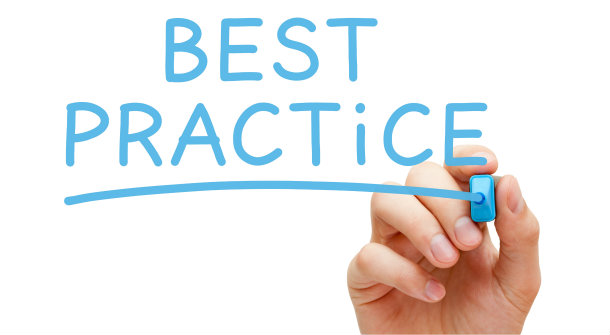 S
Action Plan
What is the MBA program
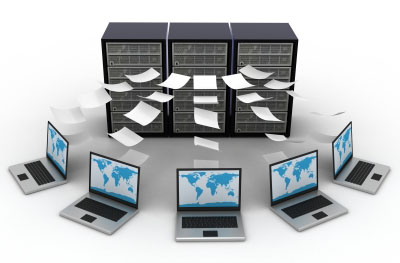 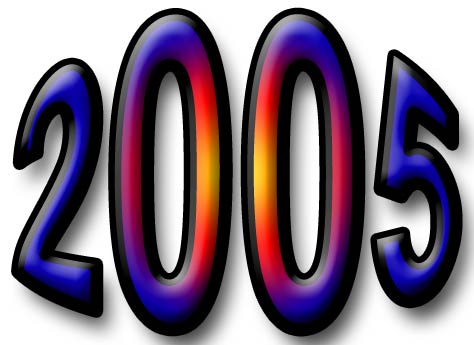 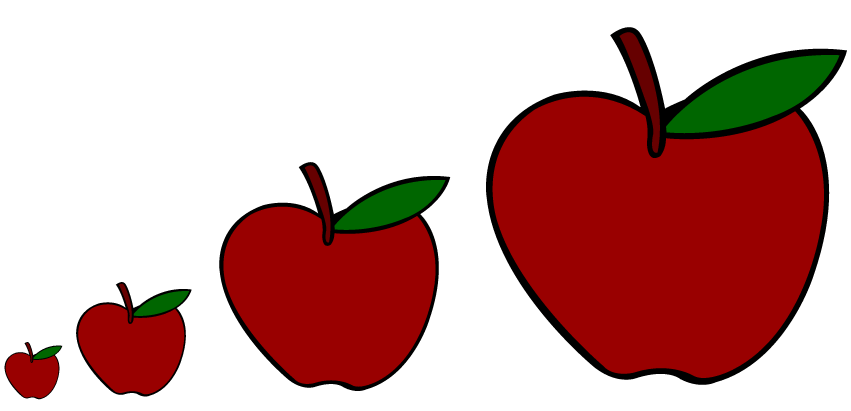 New 
&
Established
[Speaker Notes: Gathering data from optometric practices since 2005
The largest database of its kind
Includes practices across the entire spectrum of size & characteristics
New and Established practices]
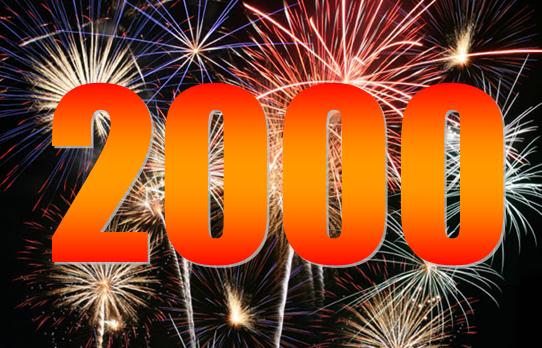 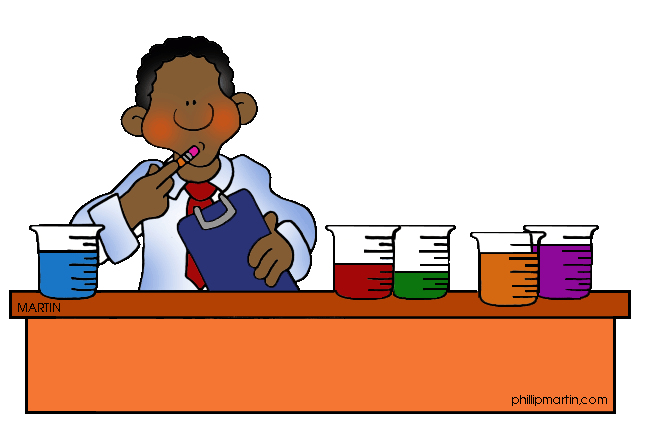 Revenue mix
Staffing philosophy?
How do you define success?
Age of your practice
Size of your practice
VARIABLES
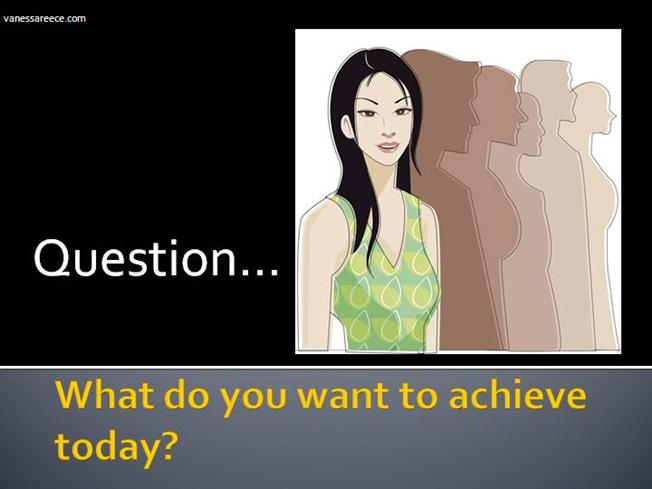 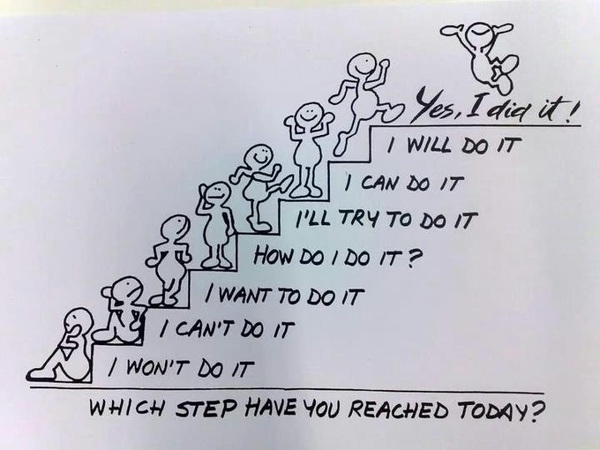 WHICH STEP DO YOU WANT TO REACH TODAY?
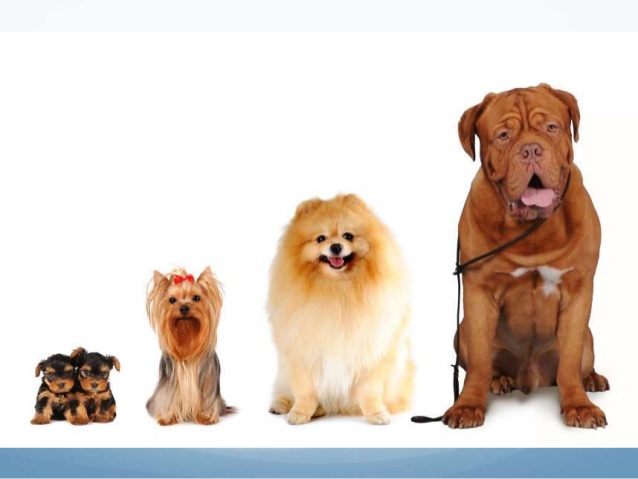 Size of the practice
1 OD:     <$500K    $550K-$749K       >$750K
2 OD or +:     <$750K    $750K-$1.49M     >$1.5M        1 location
2 OD or +:     <$1M       $1M-$1.49M        >$1.5M        2 or + locations
A walk through your Practice Profile Report 1) Compare your results to Benchmarks2) Discuss levers to improve the numbers3) Create an ACTION PLAN
Practice 
Profile 
Report
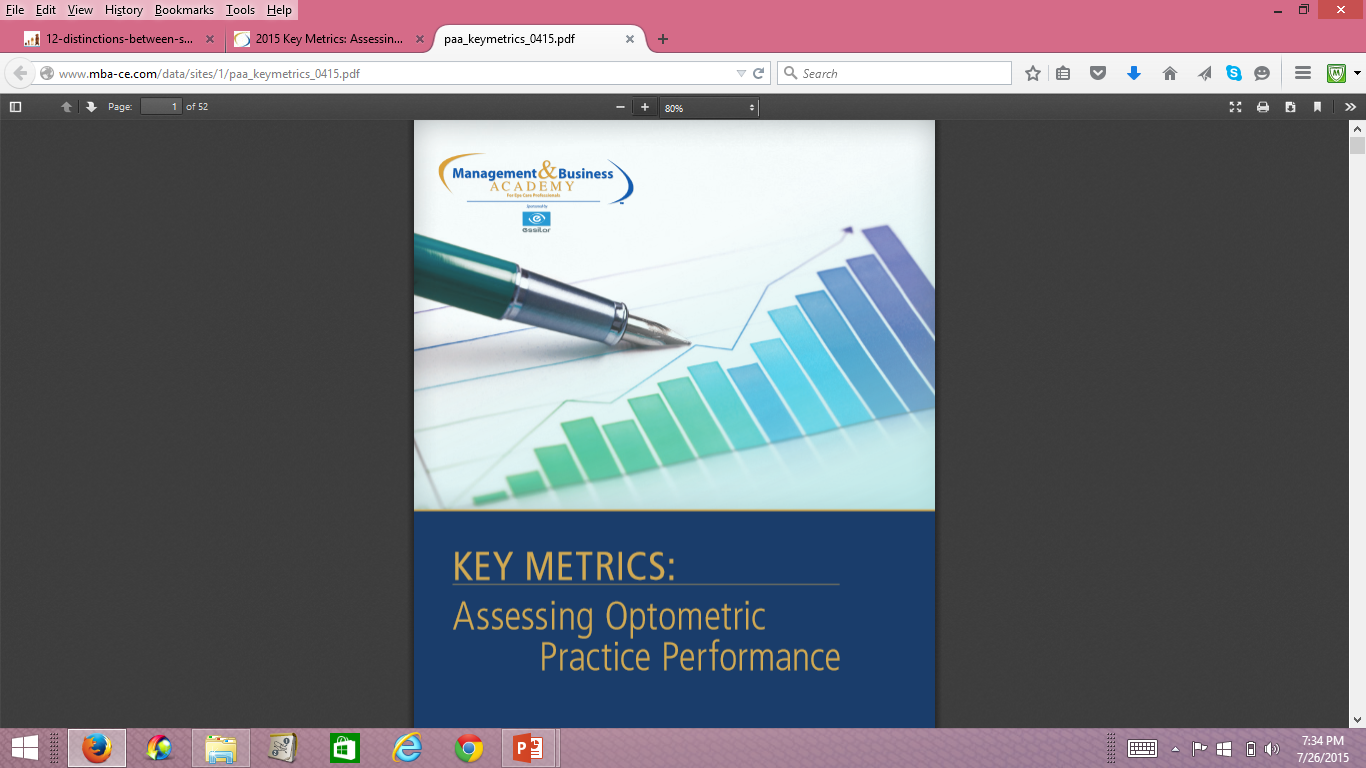 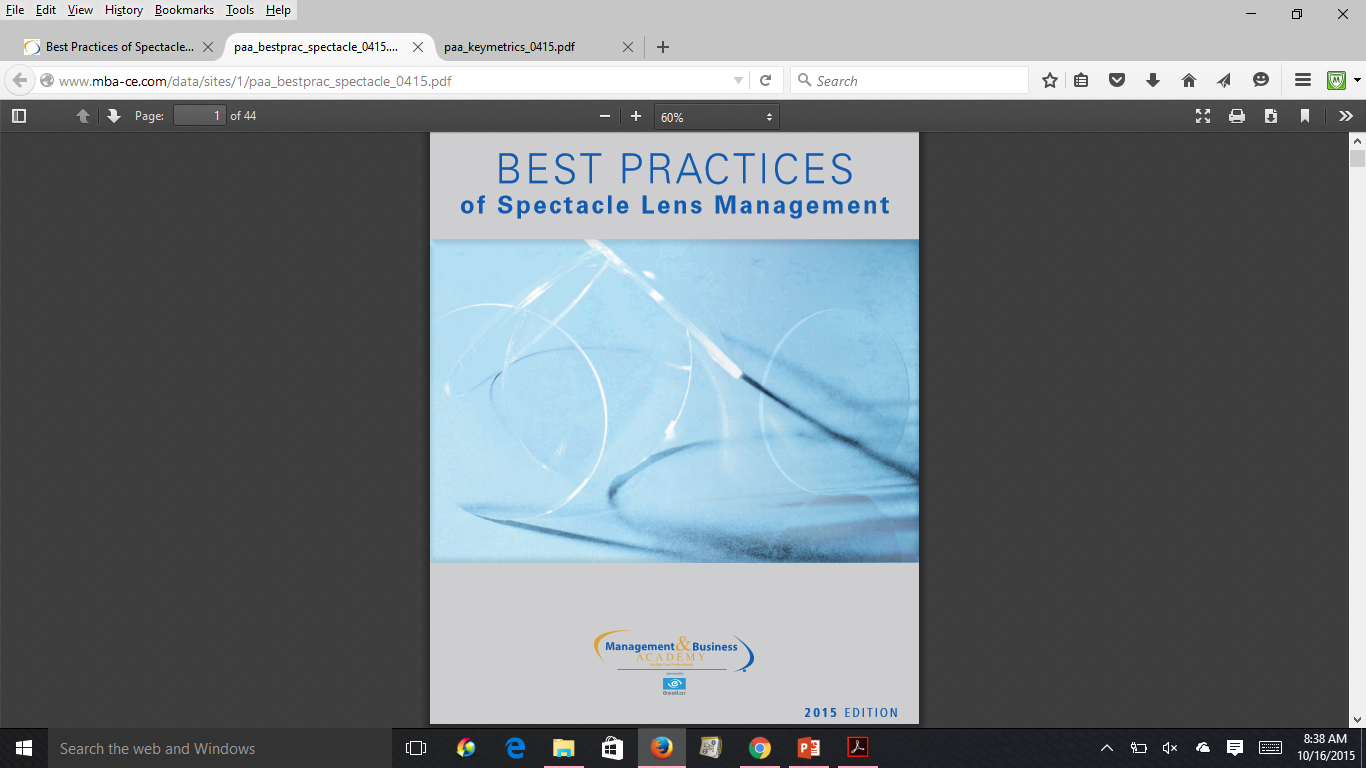 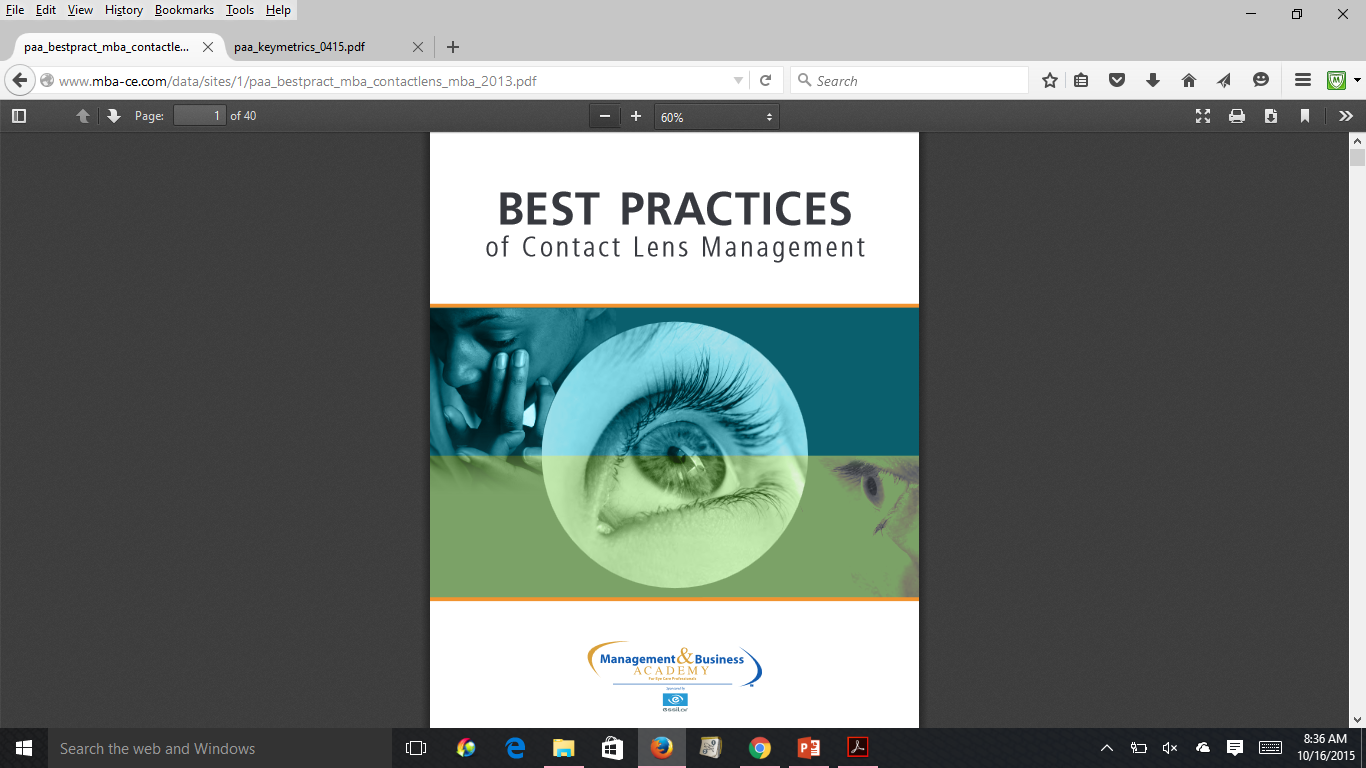 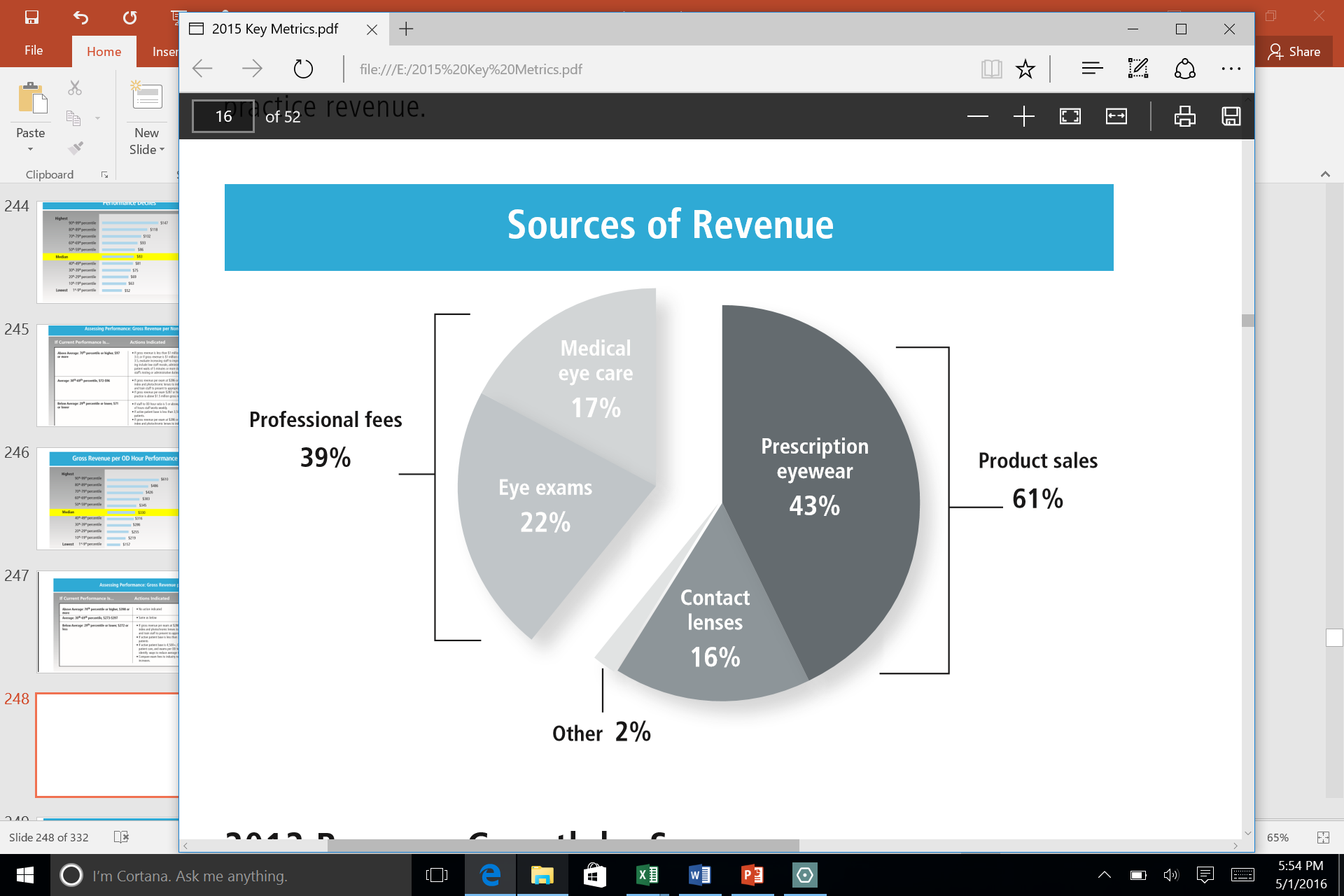 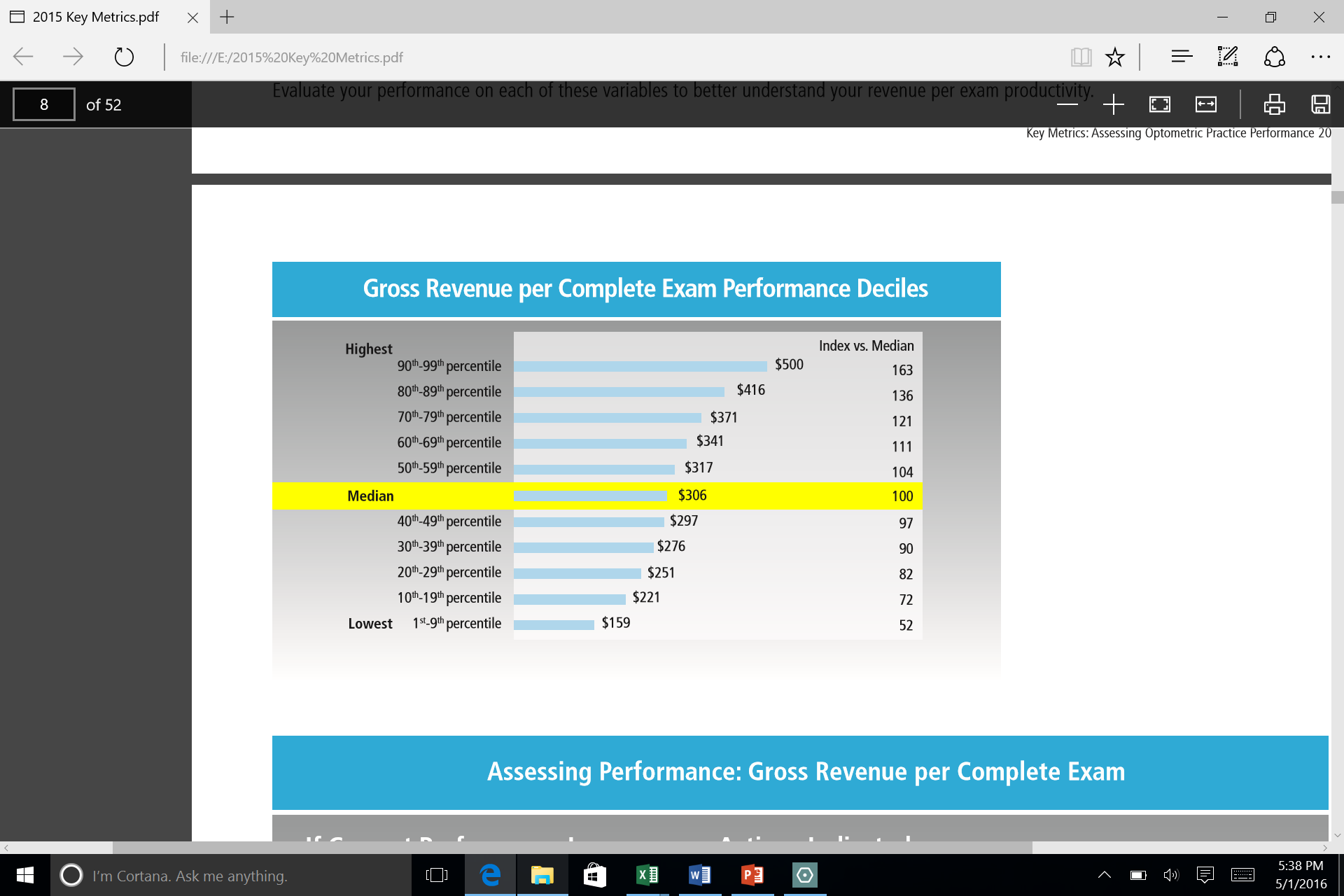 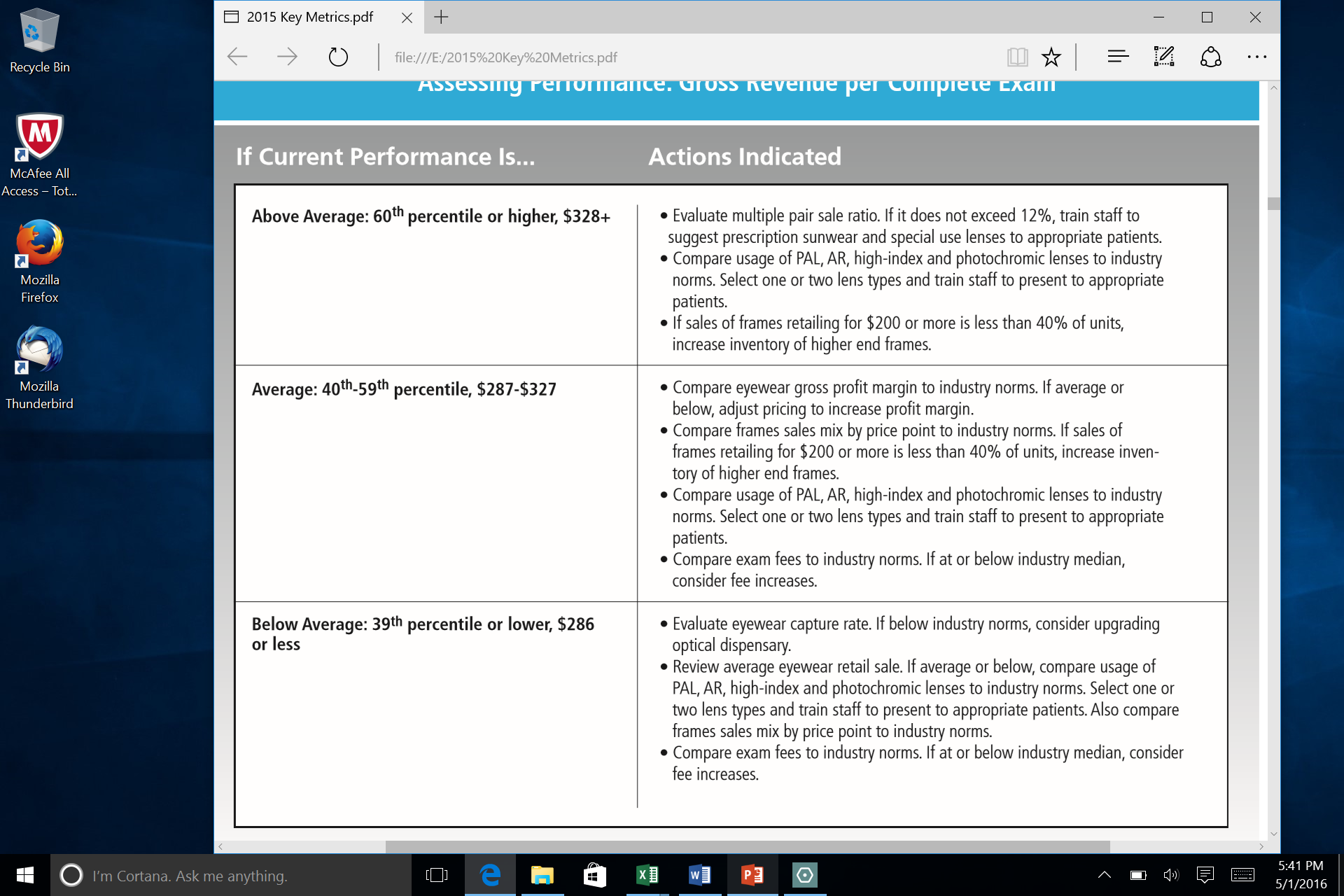 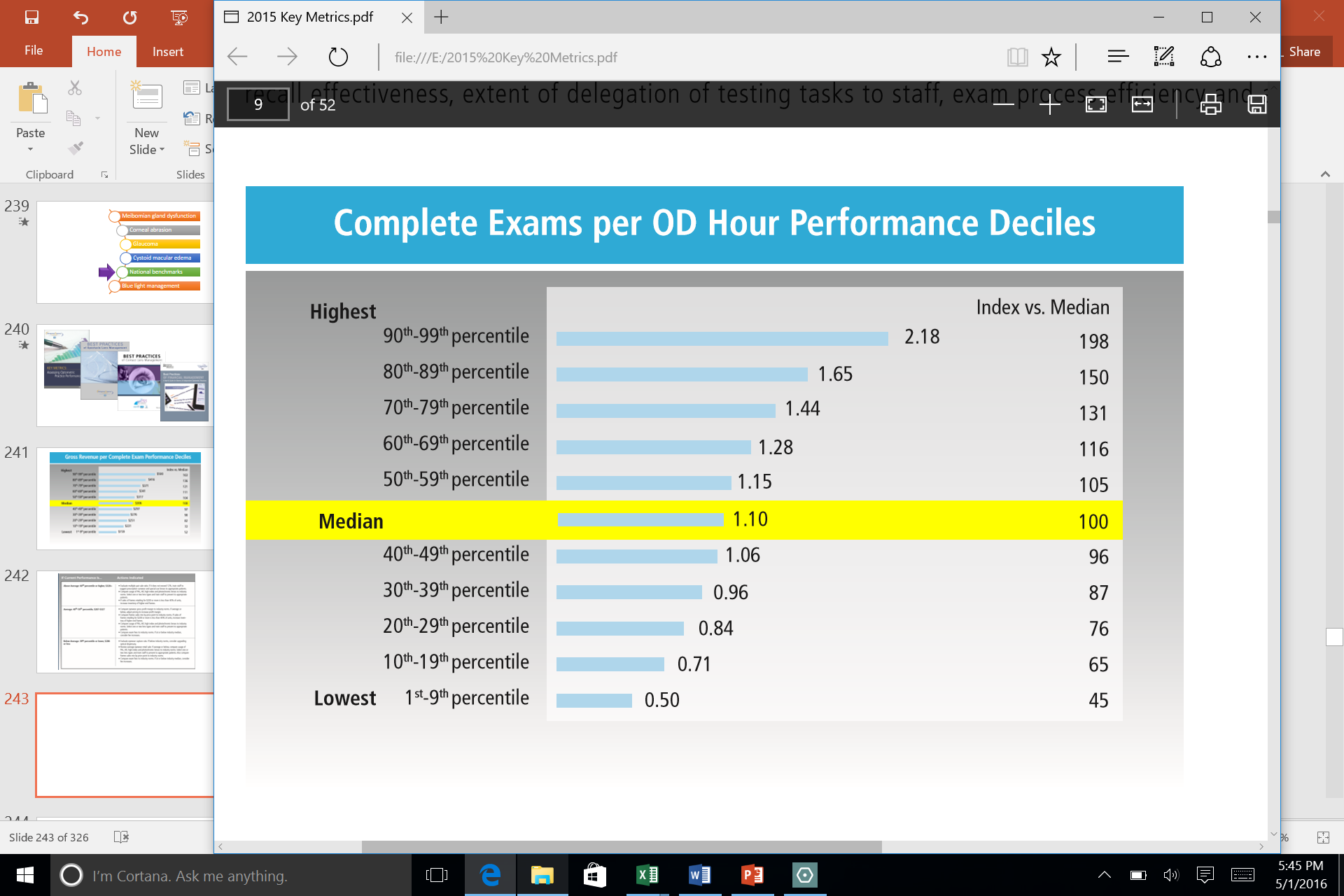 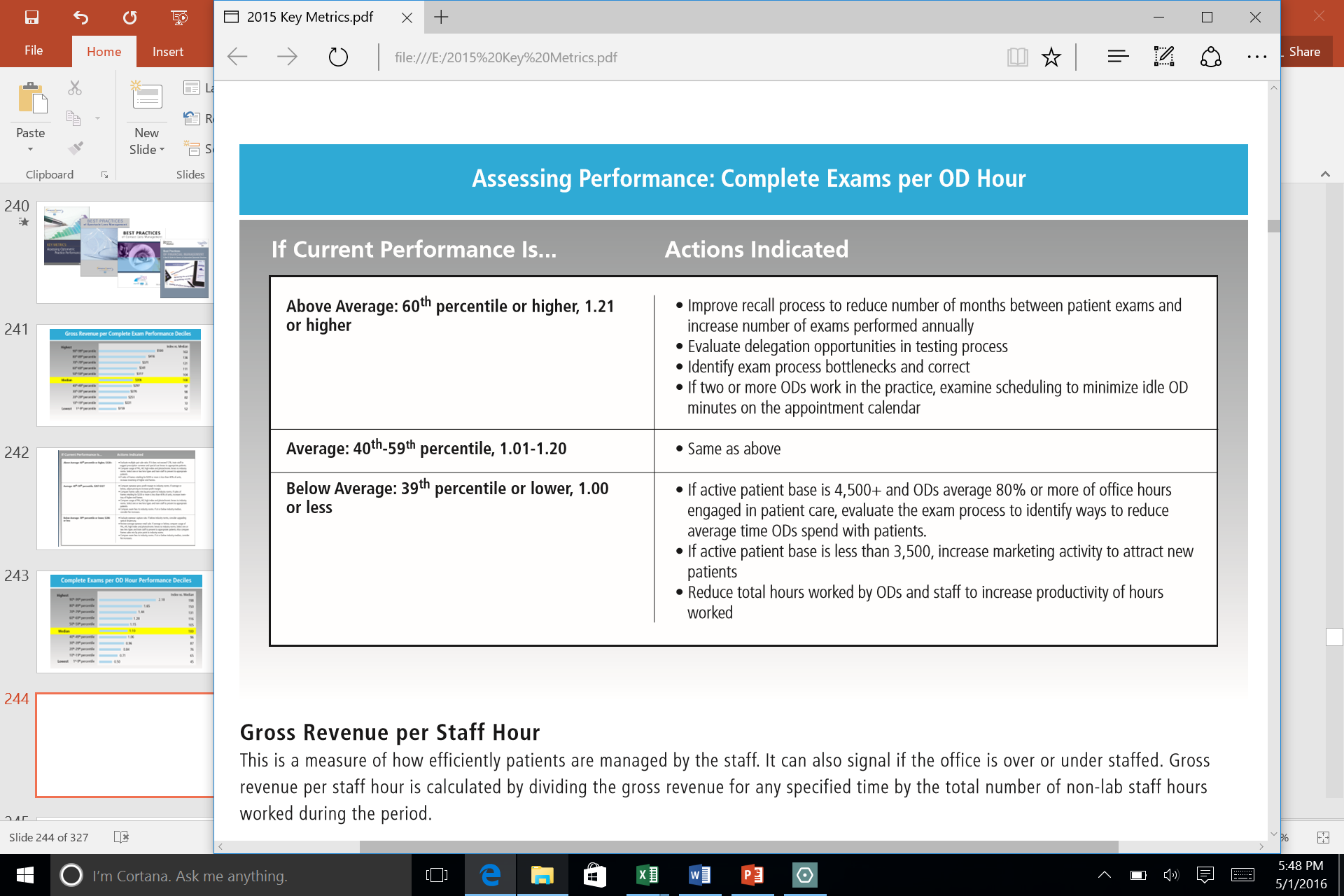 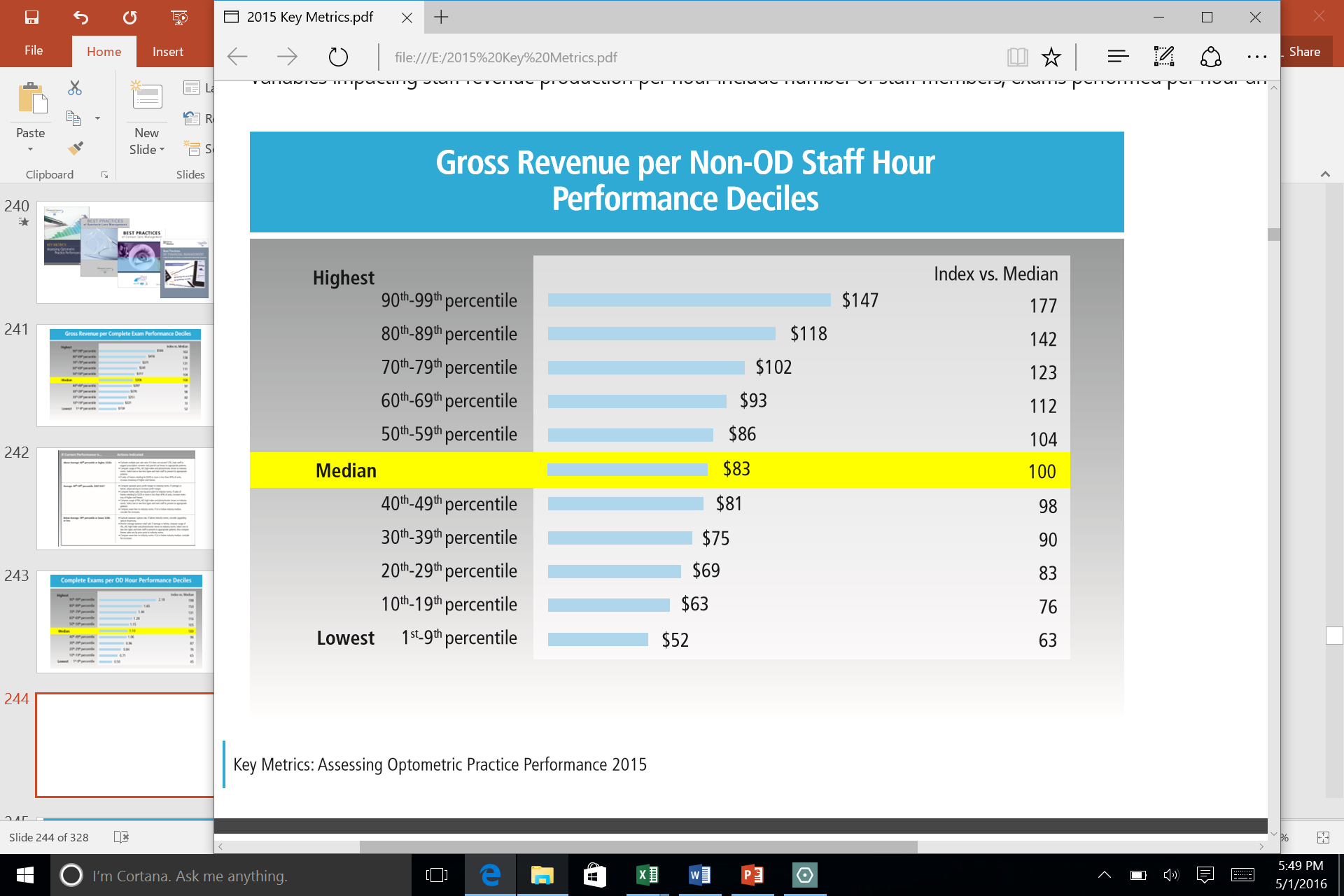 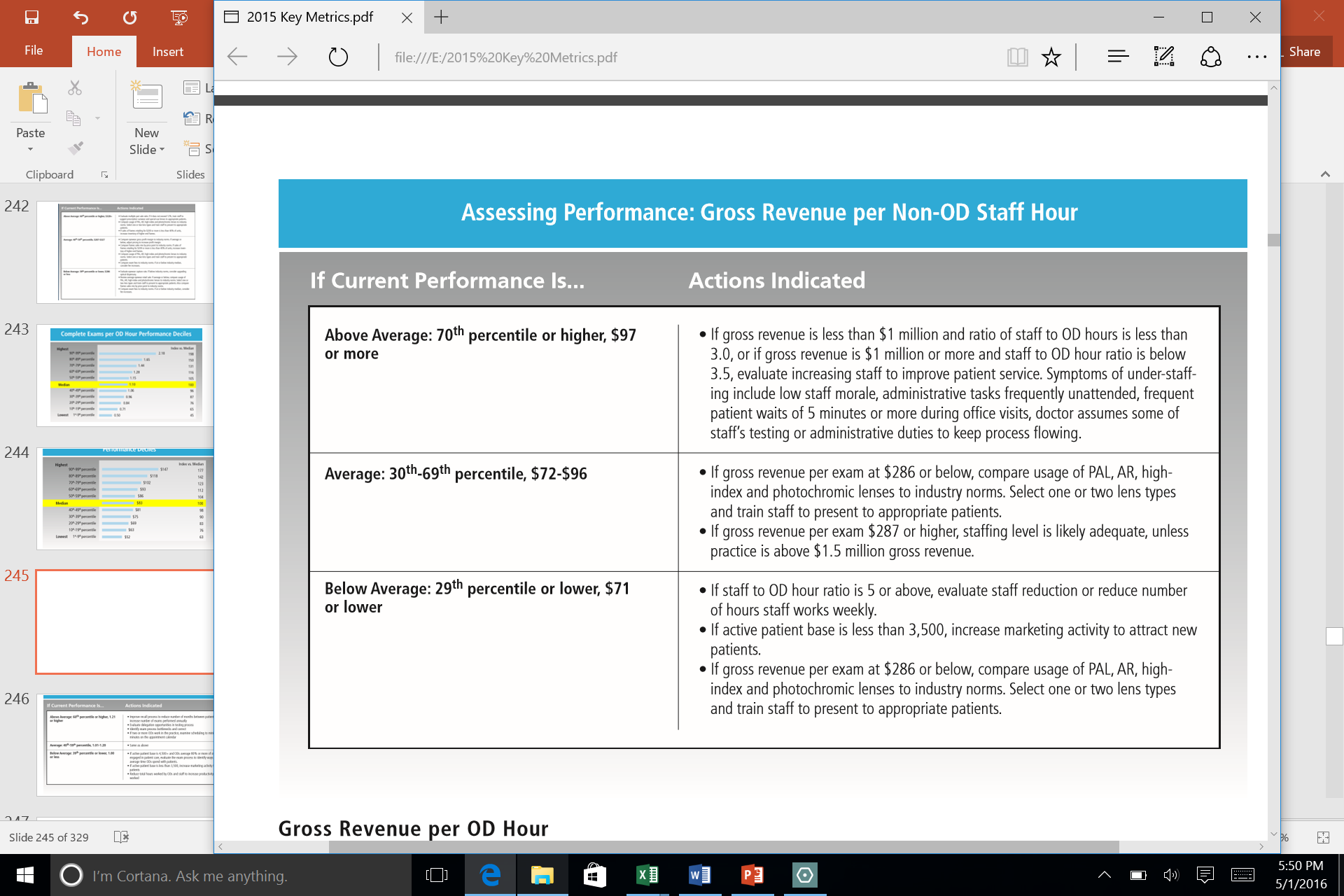 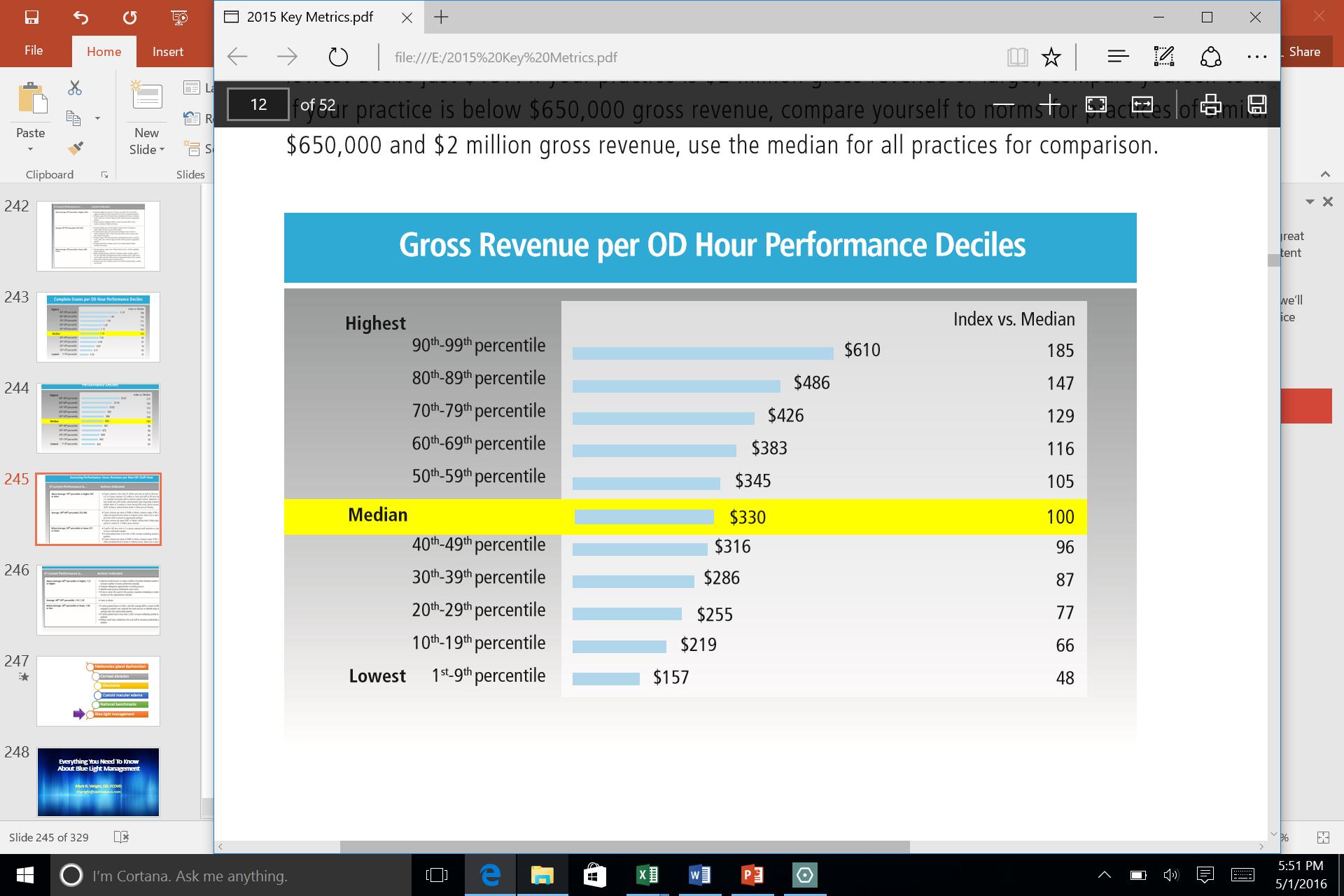 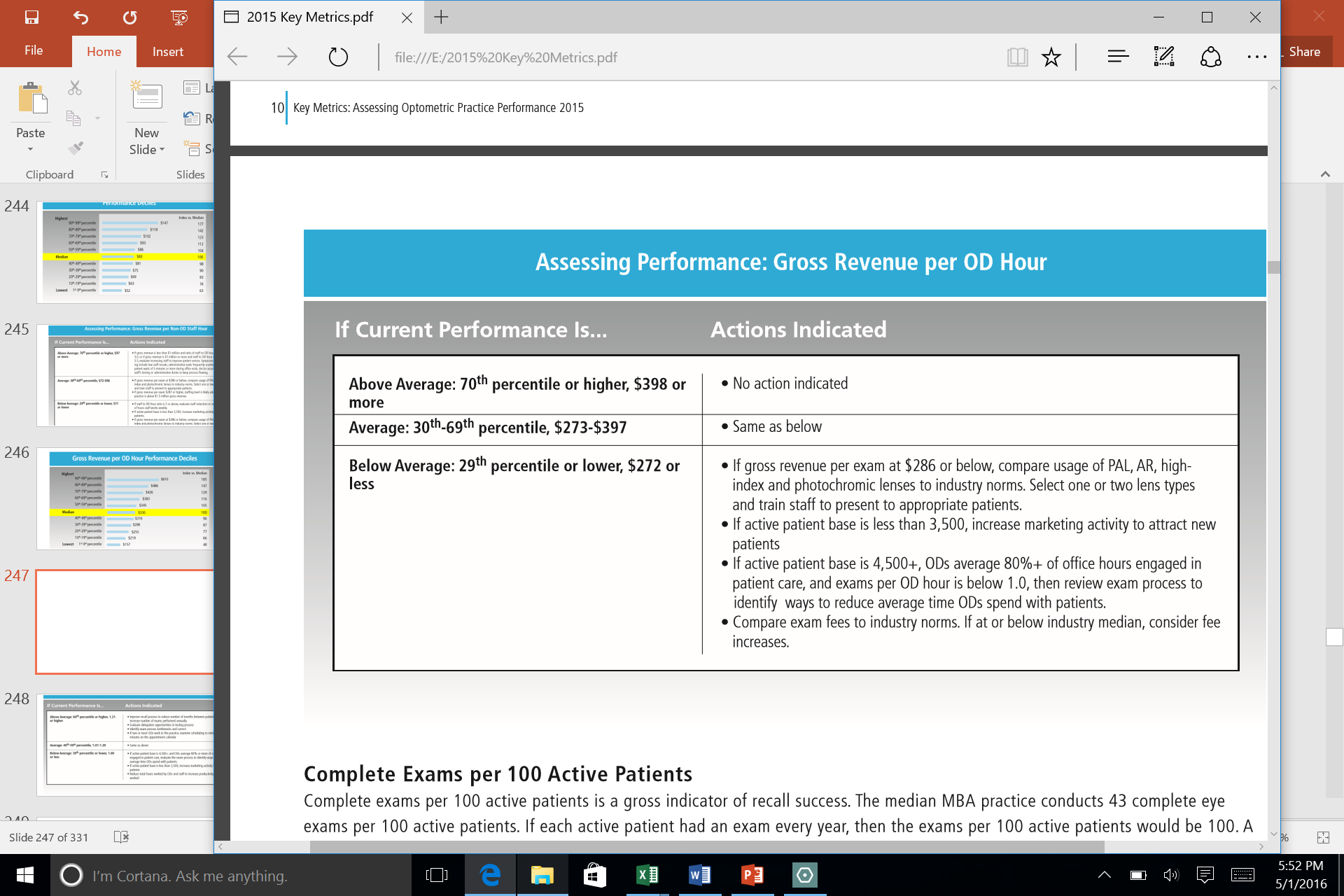 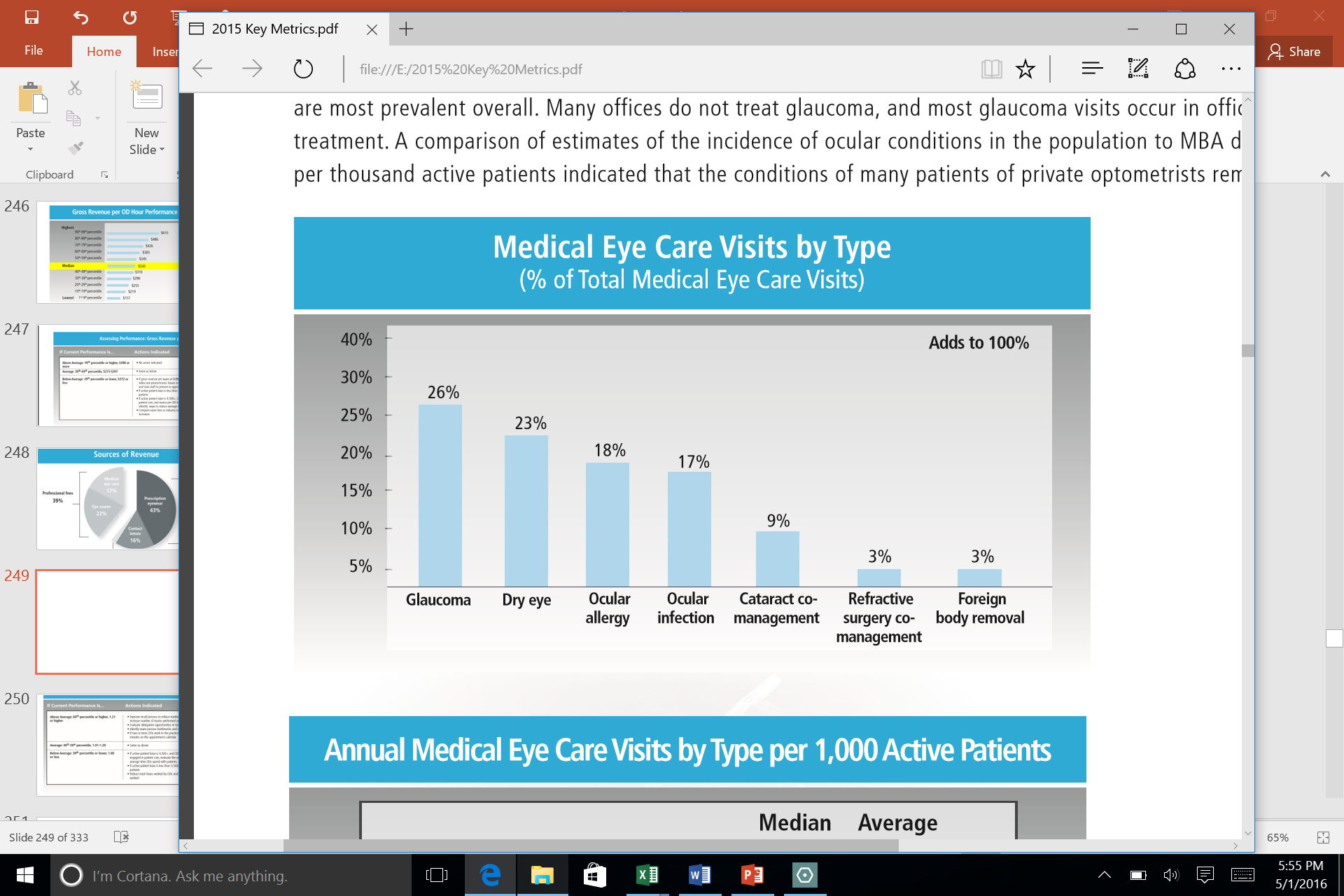 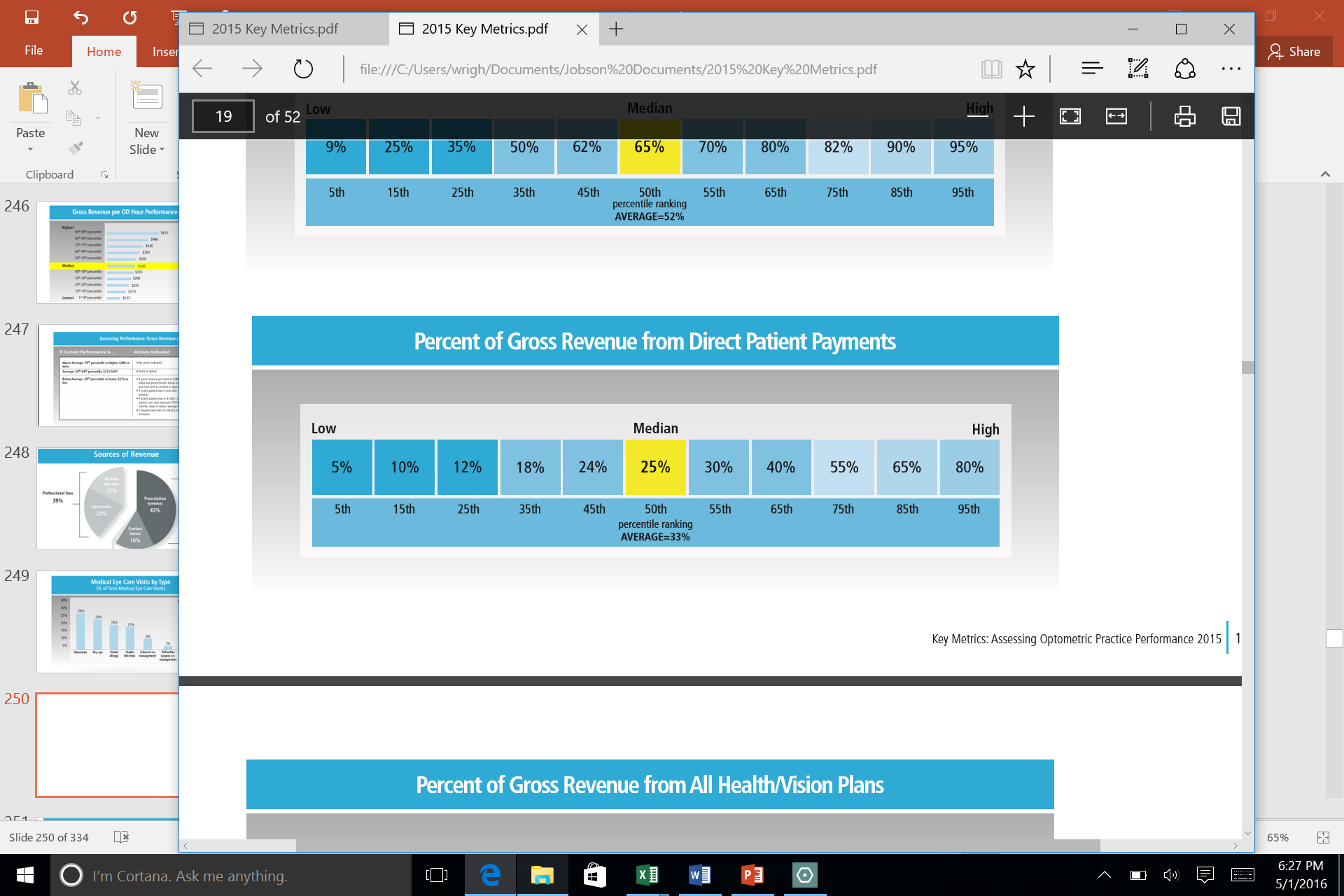 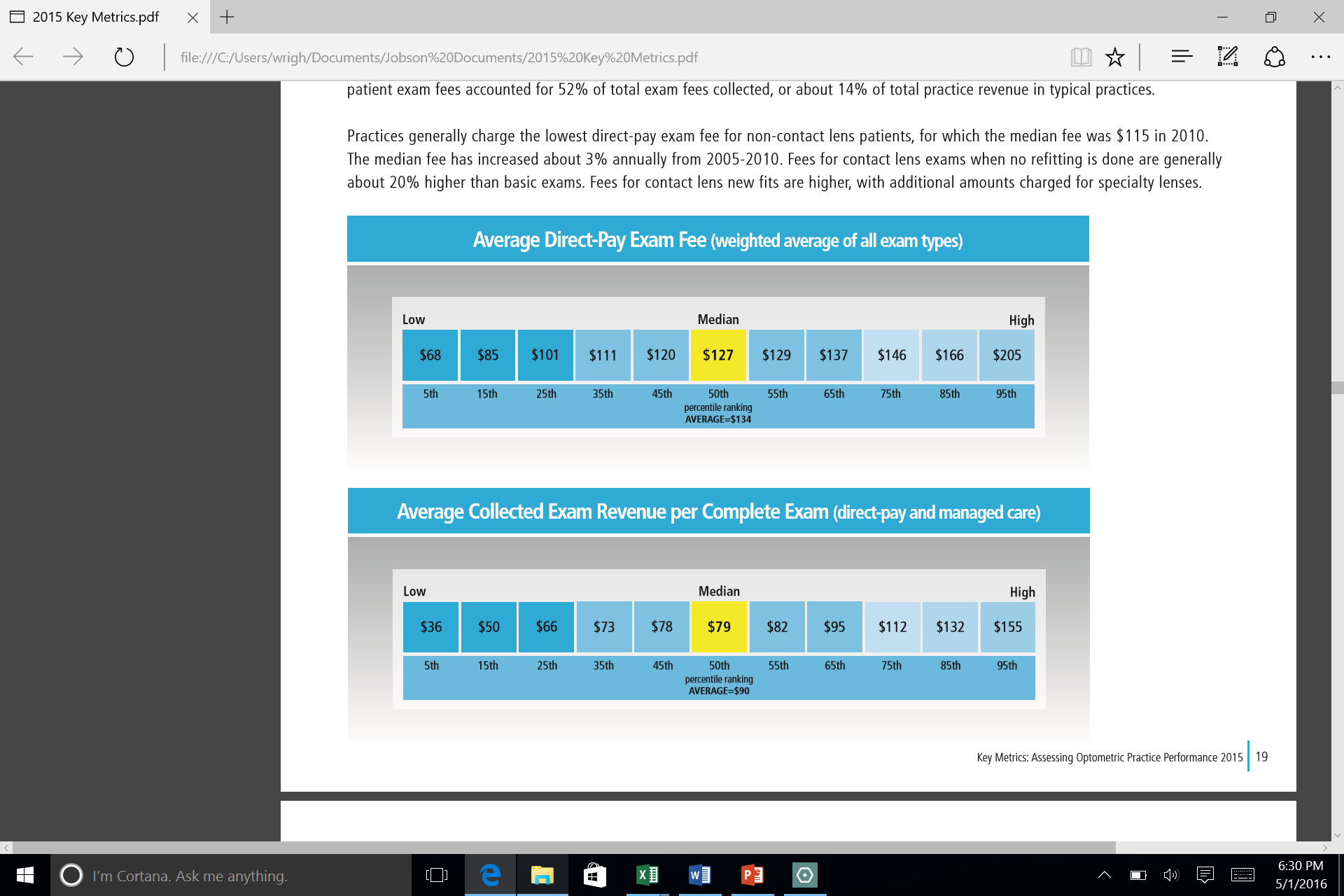 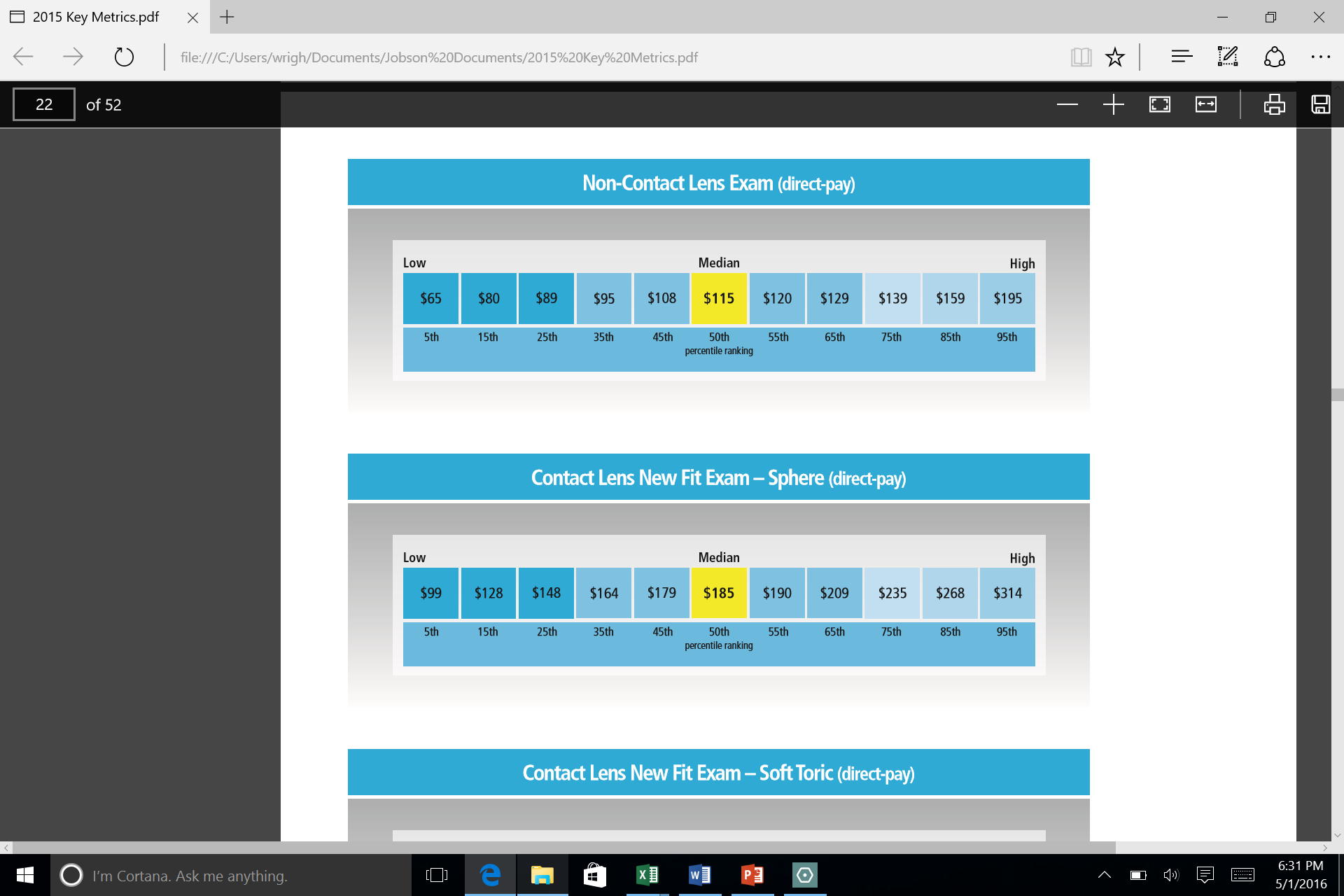 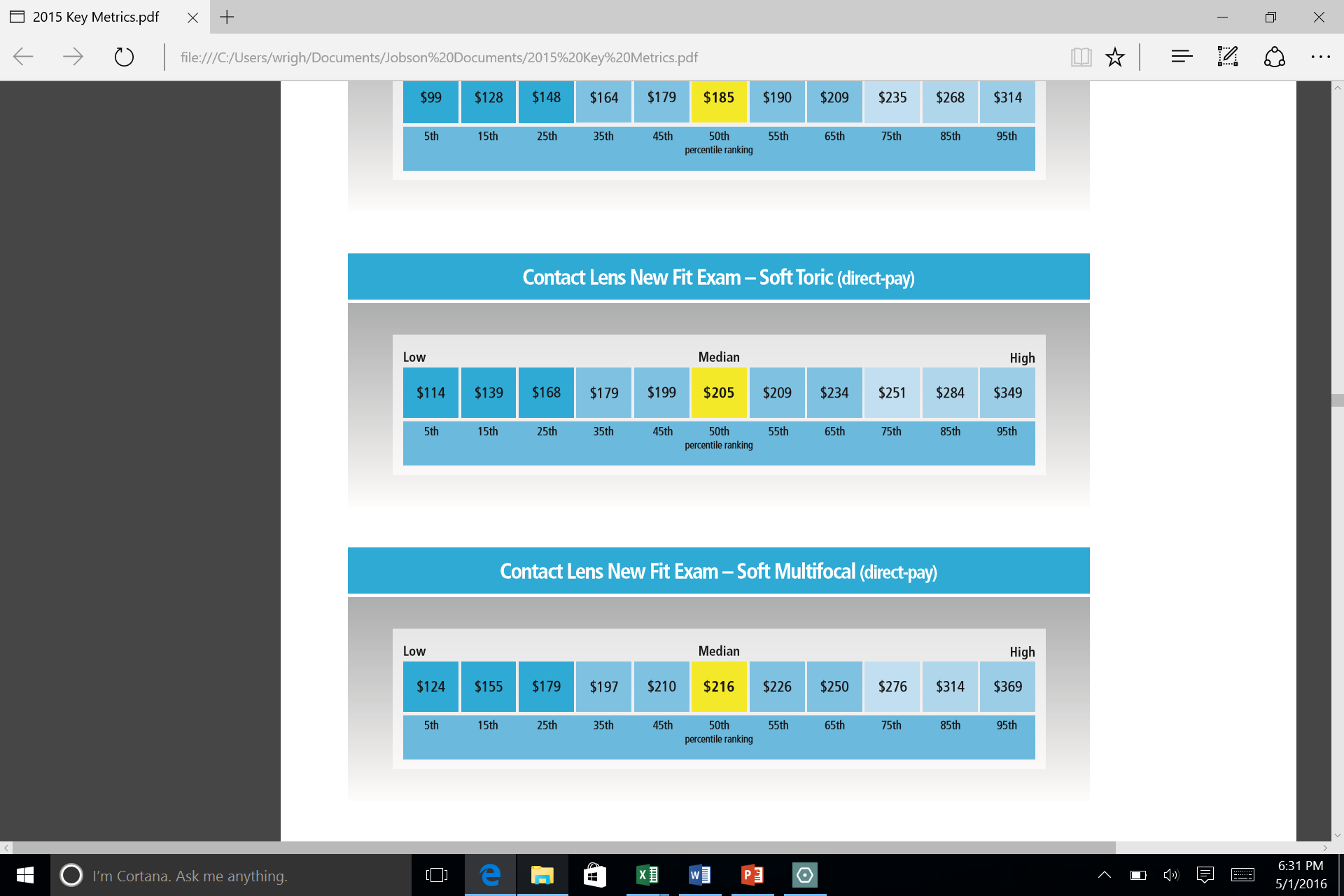 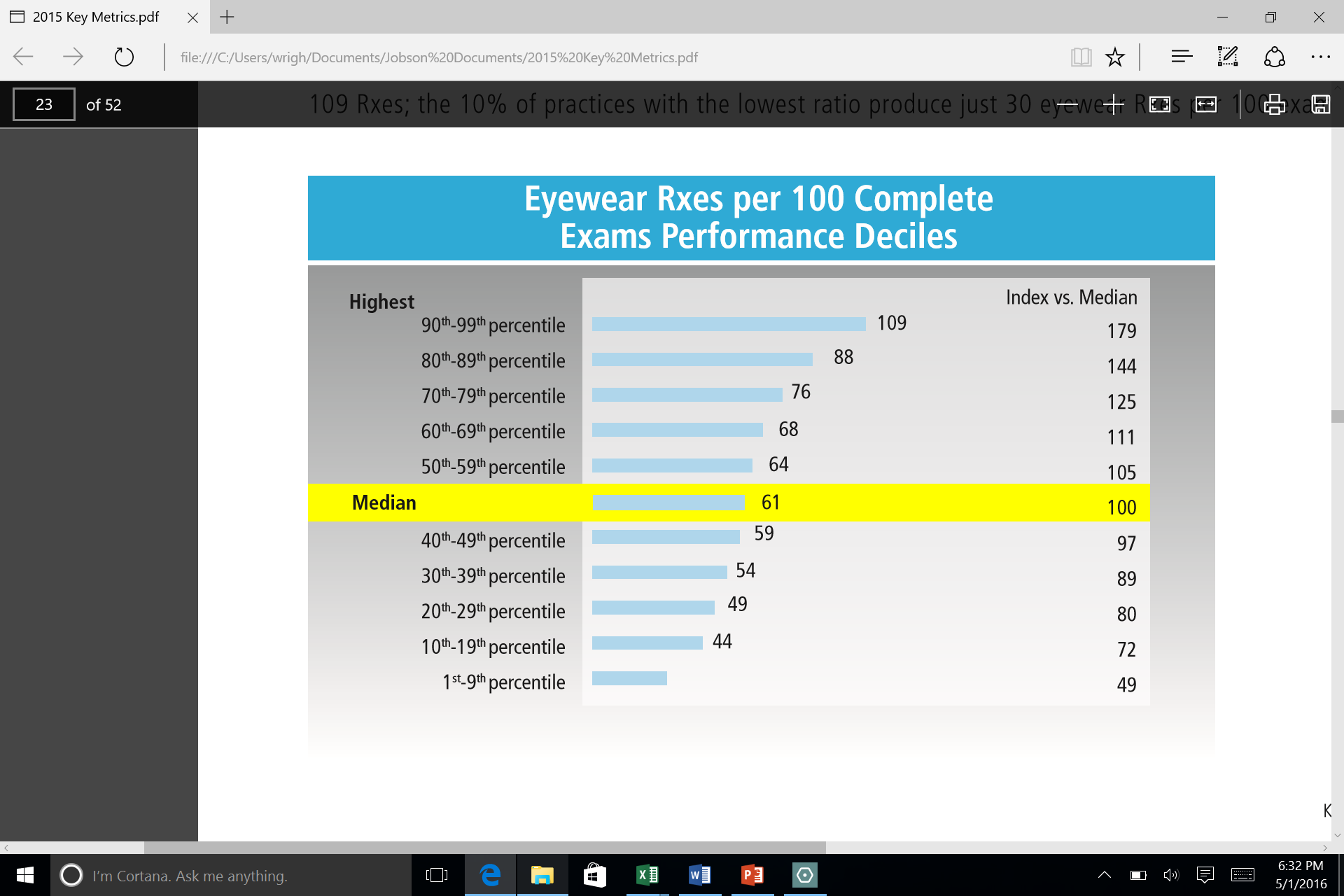 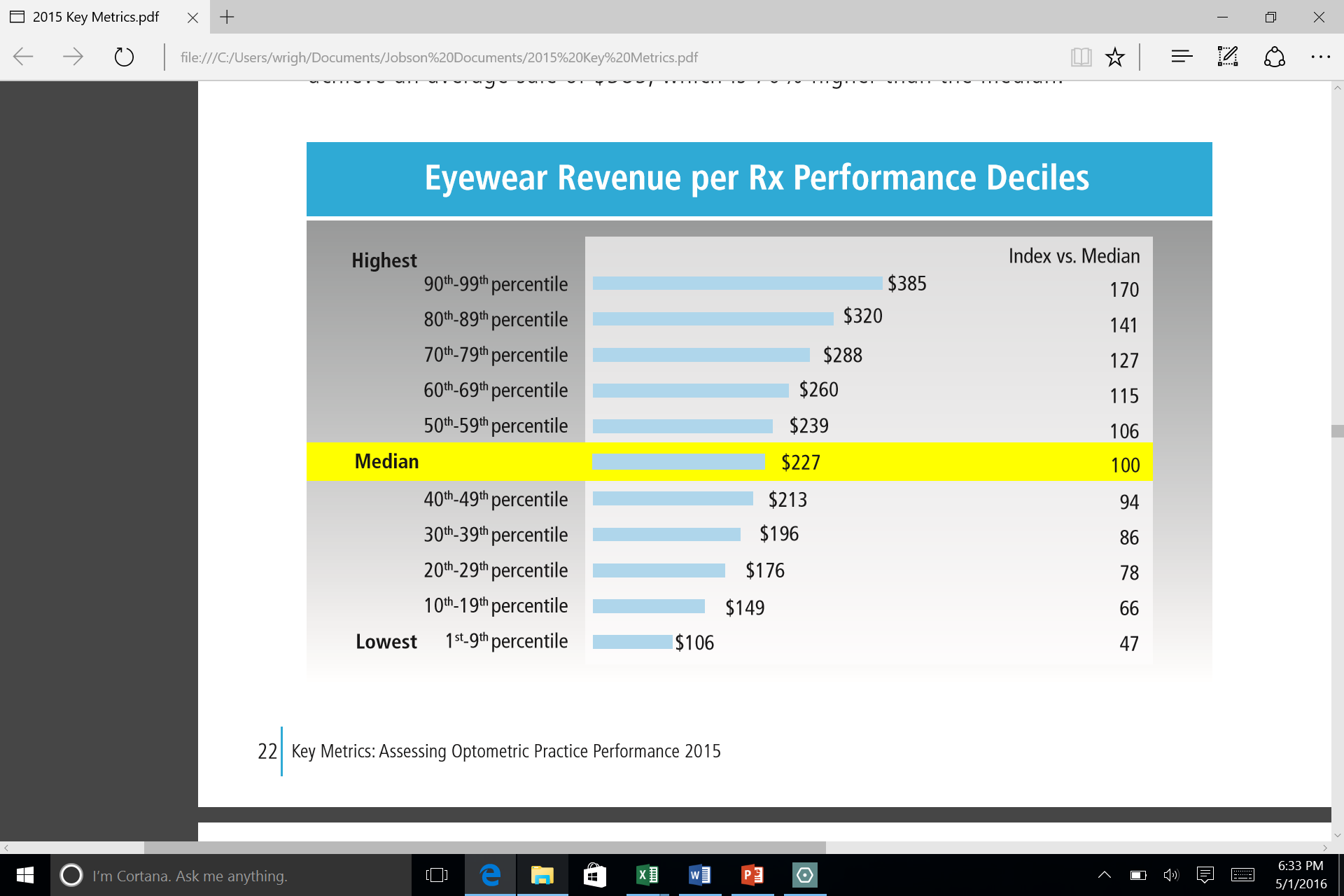 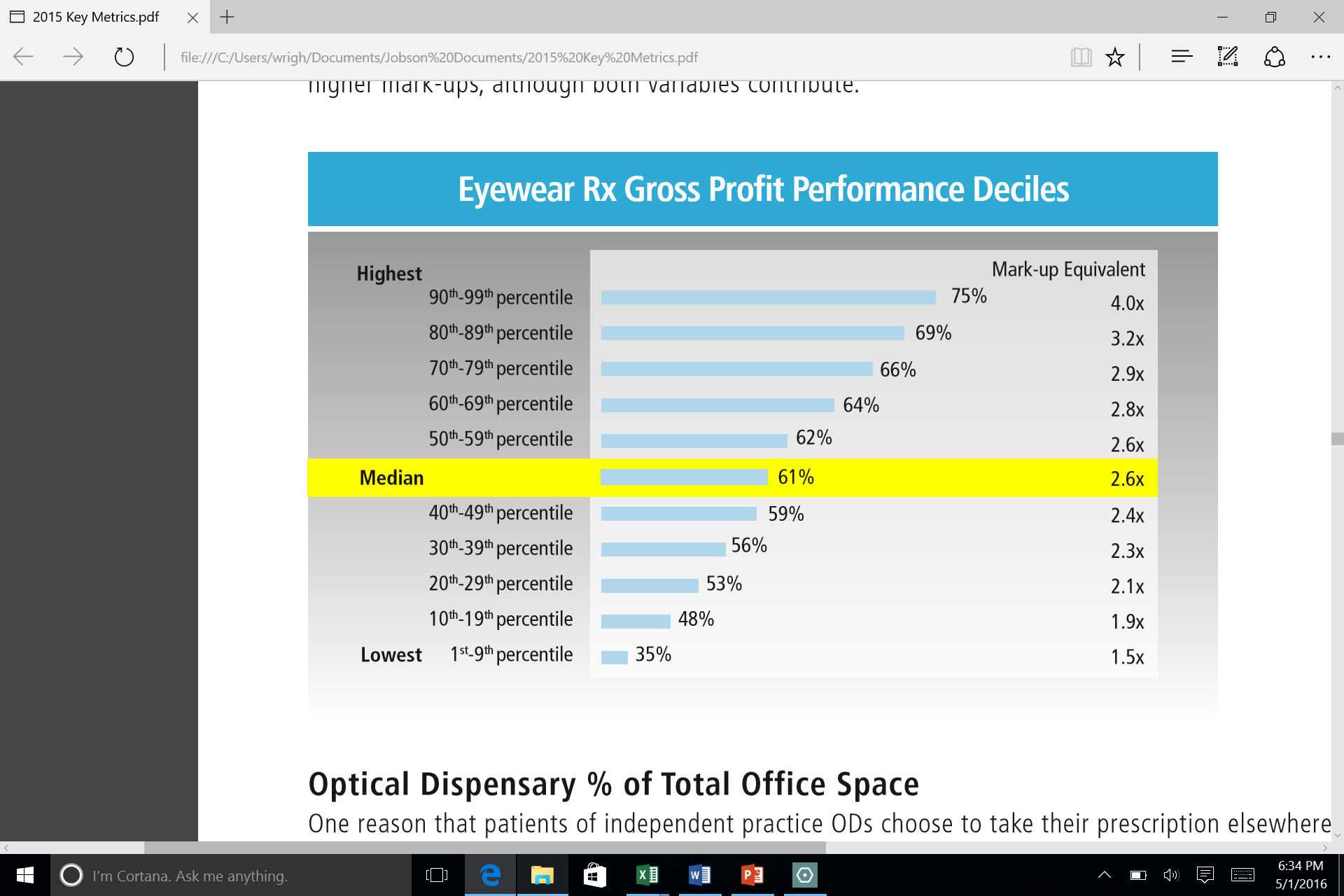 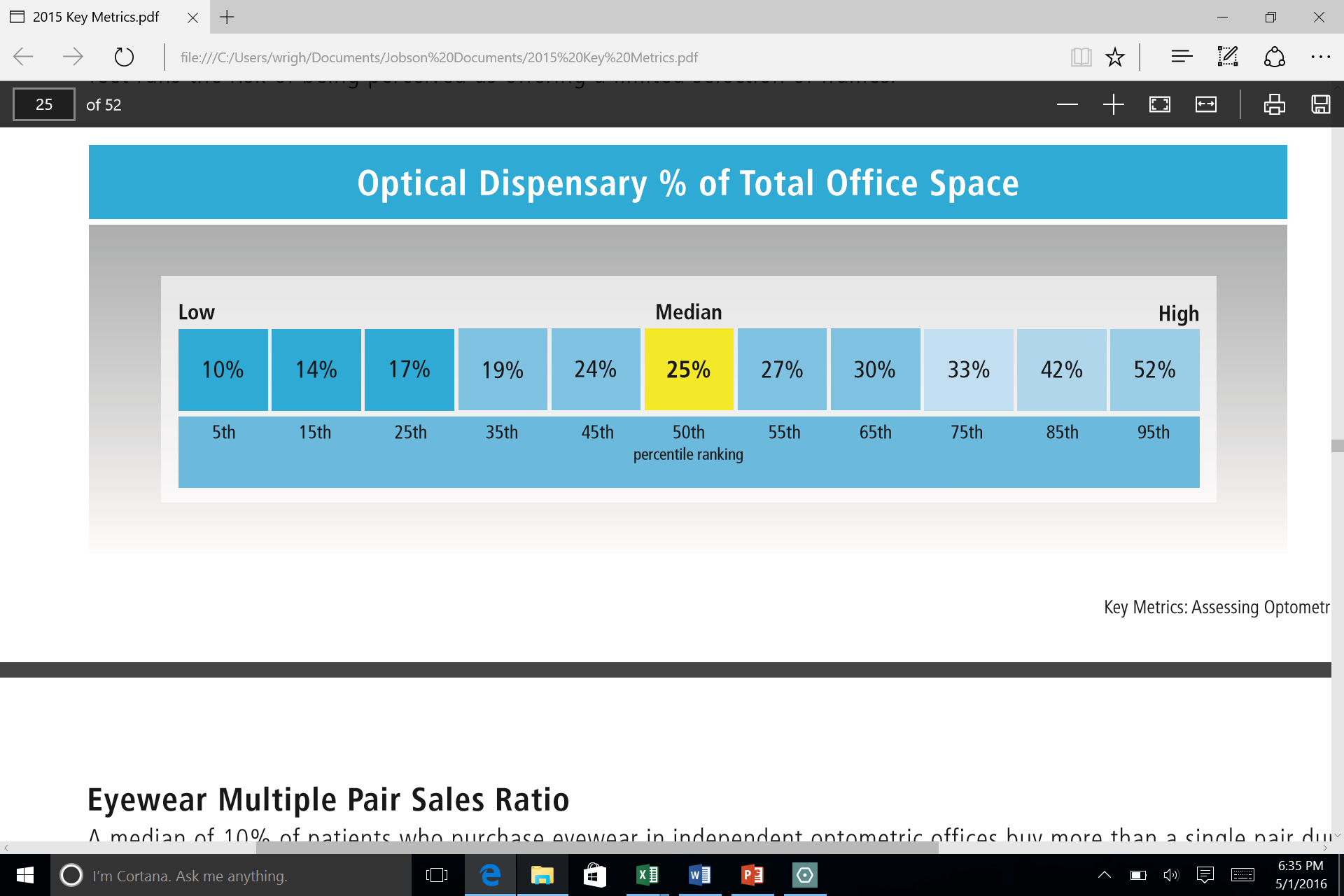 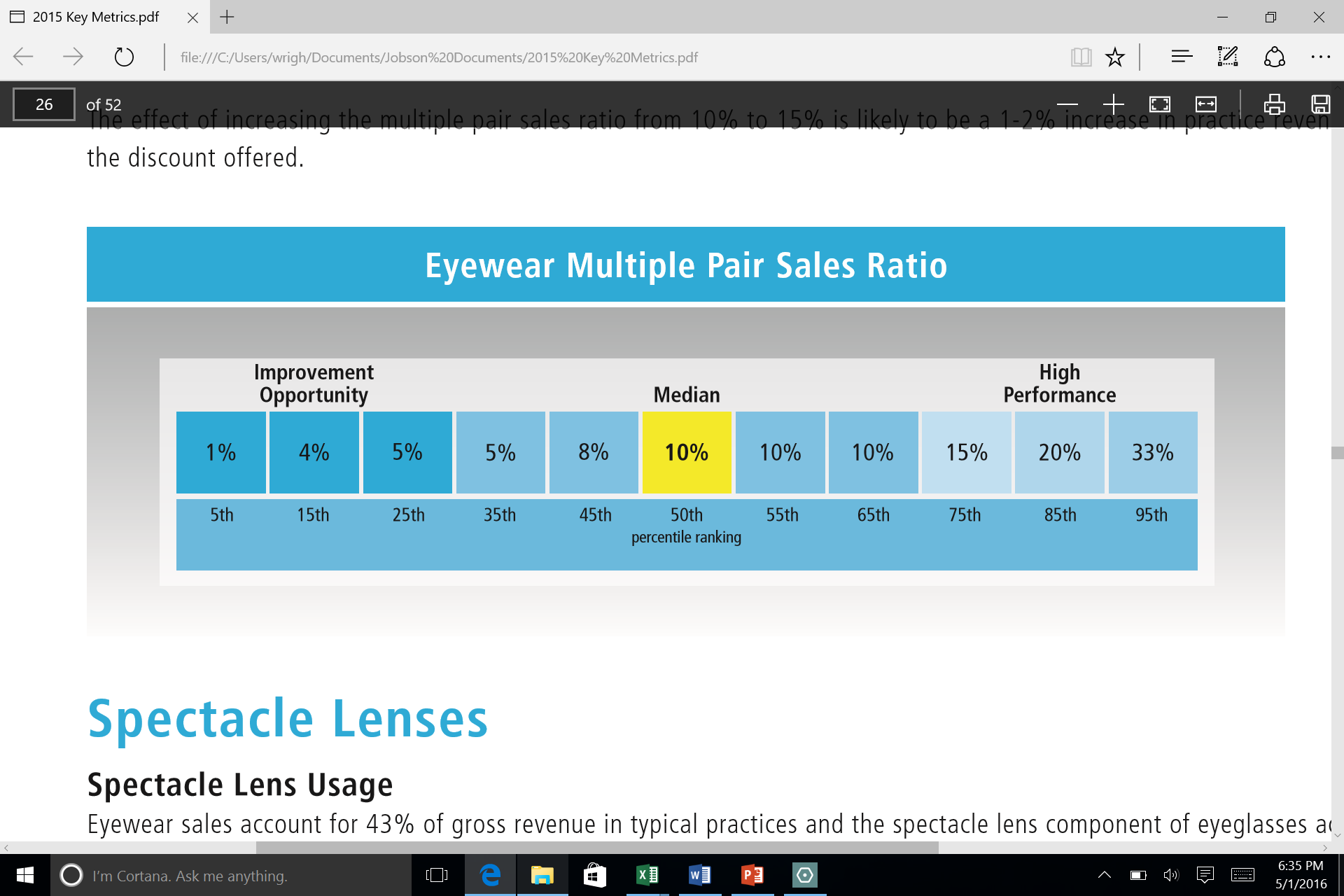 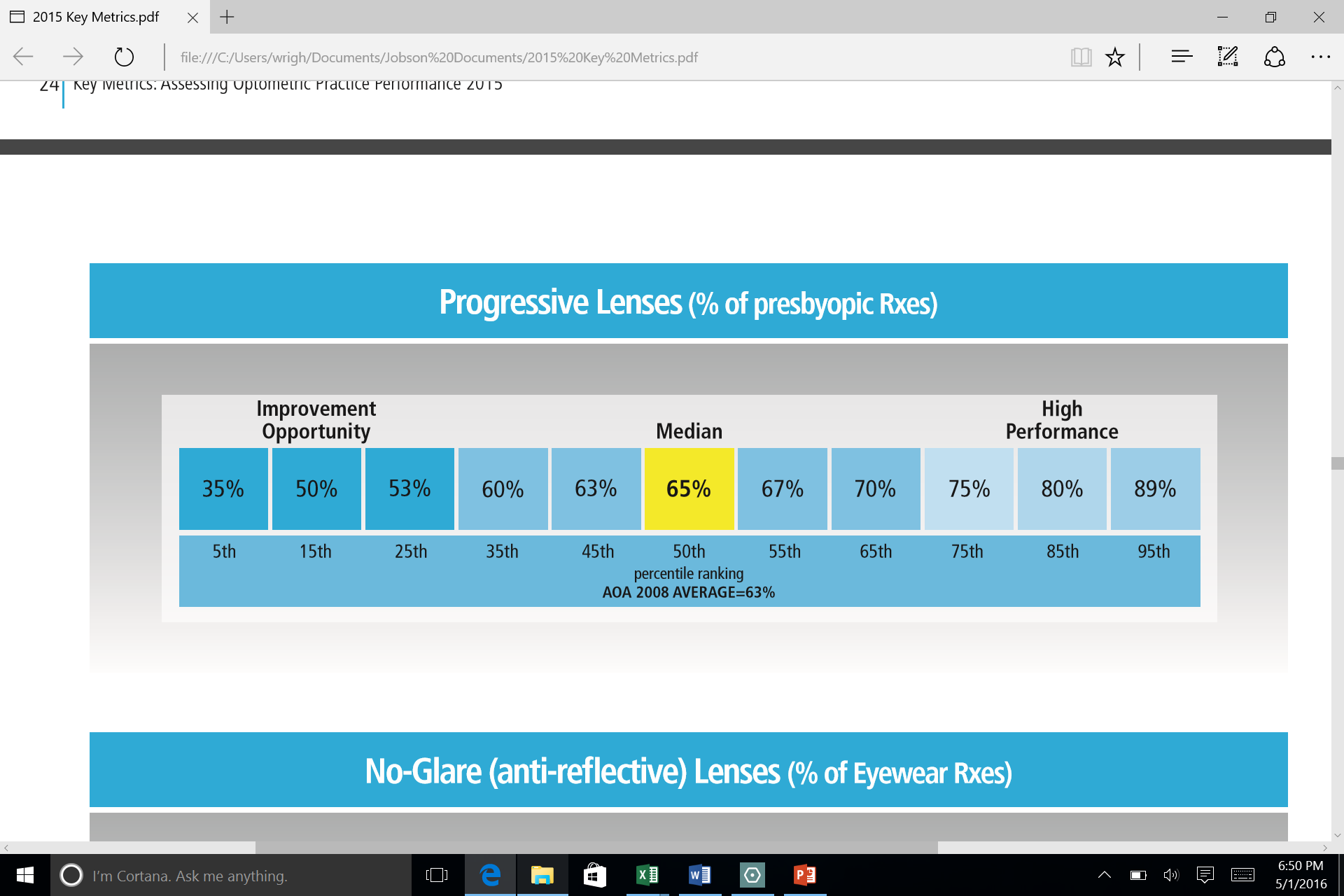 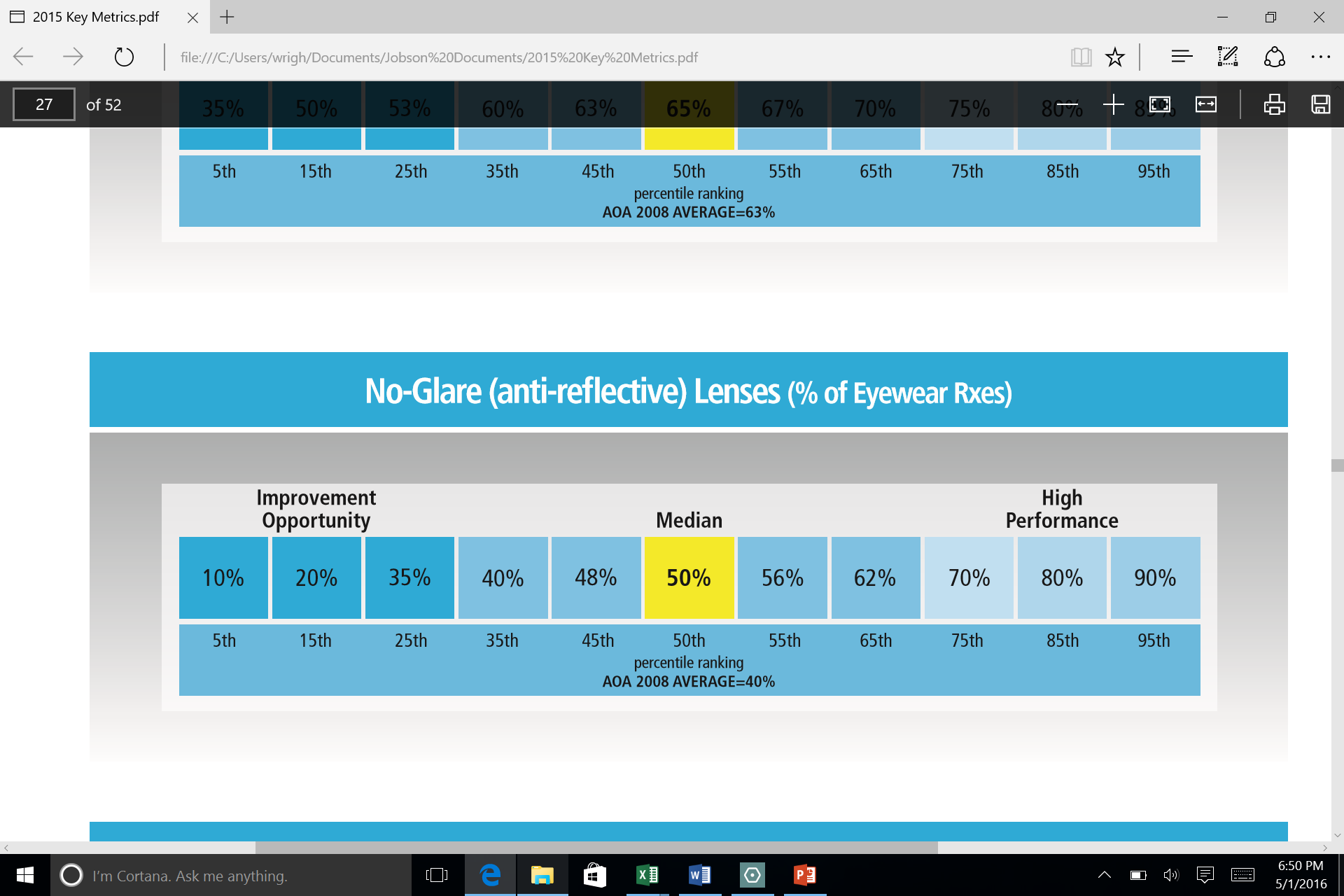 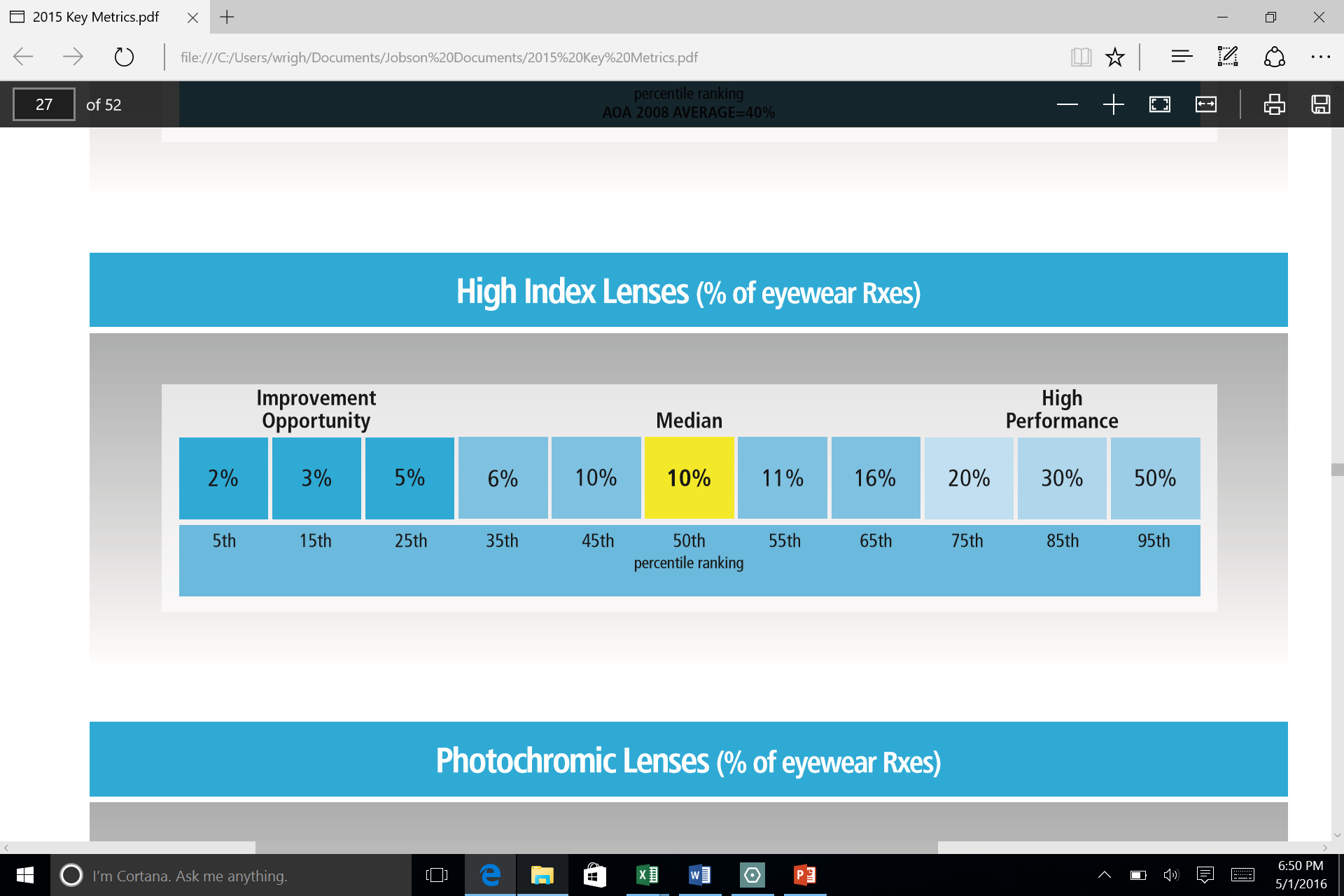 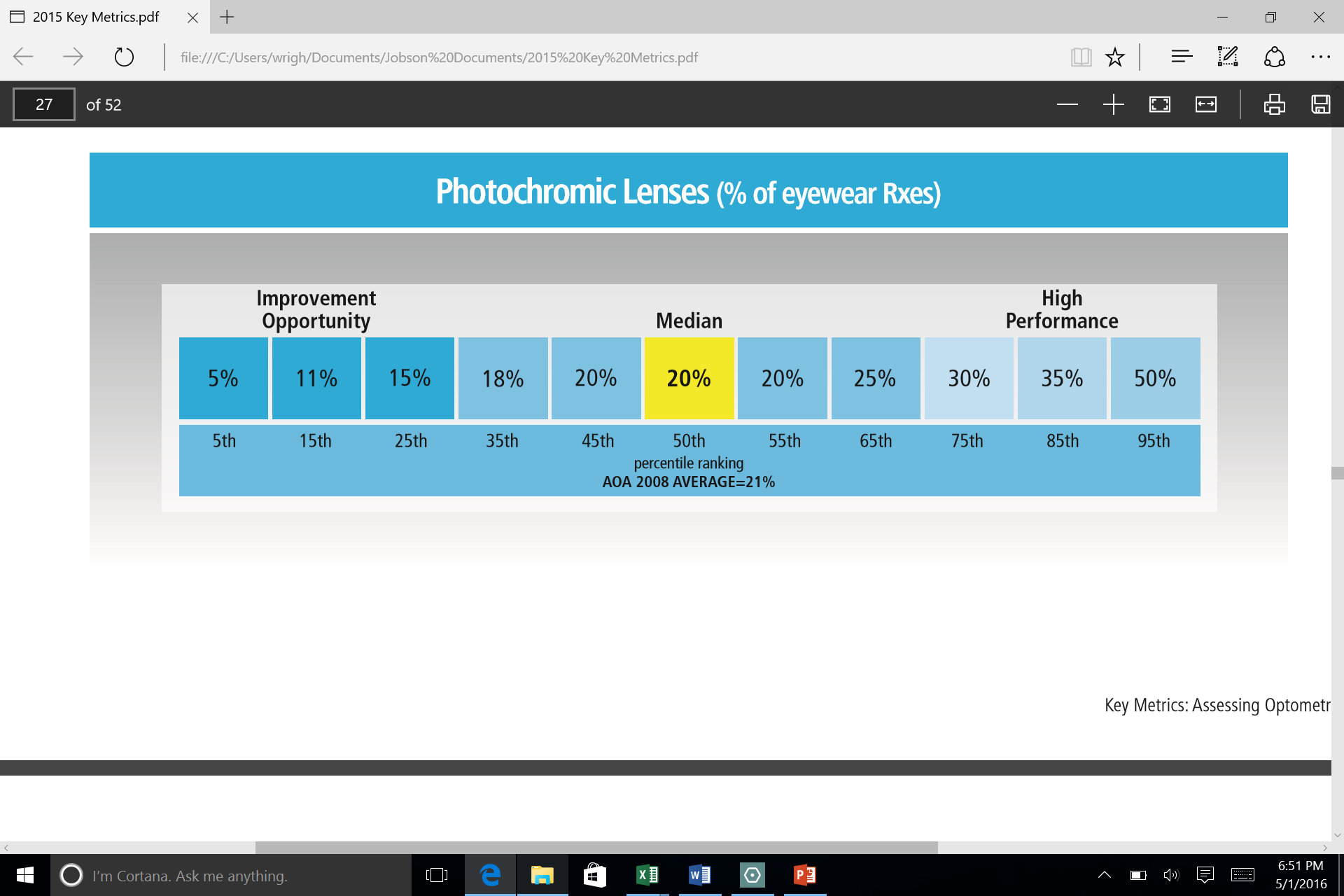 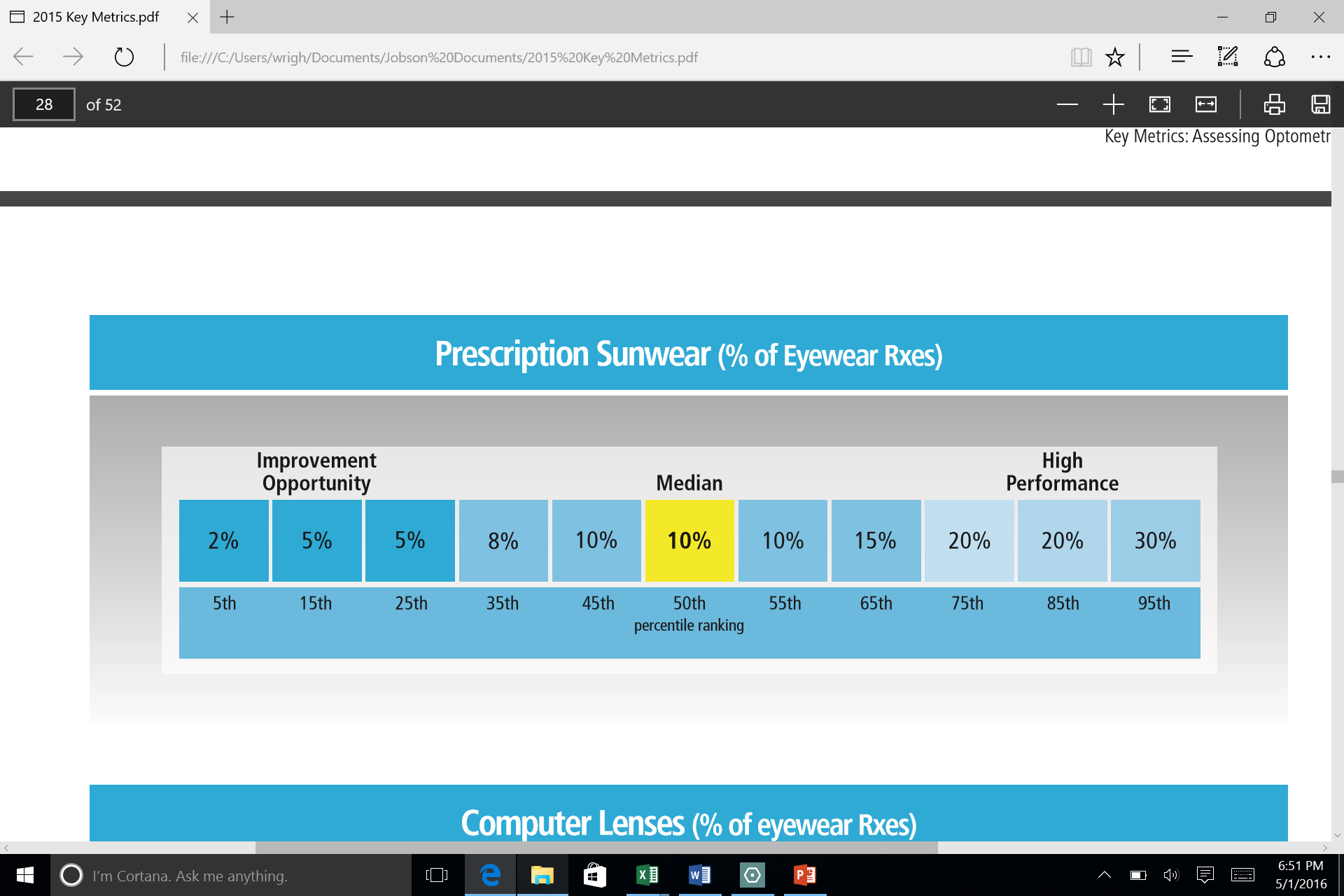 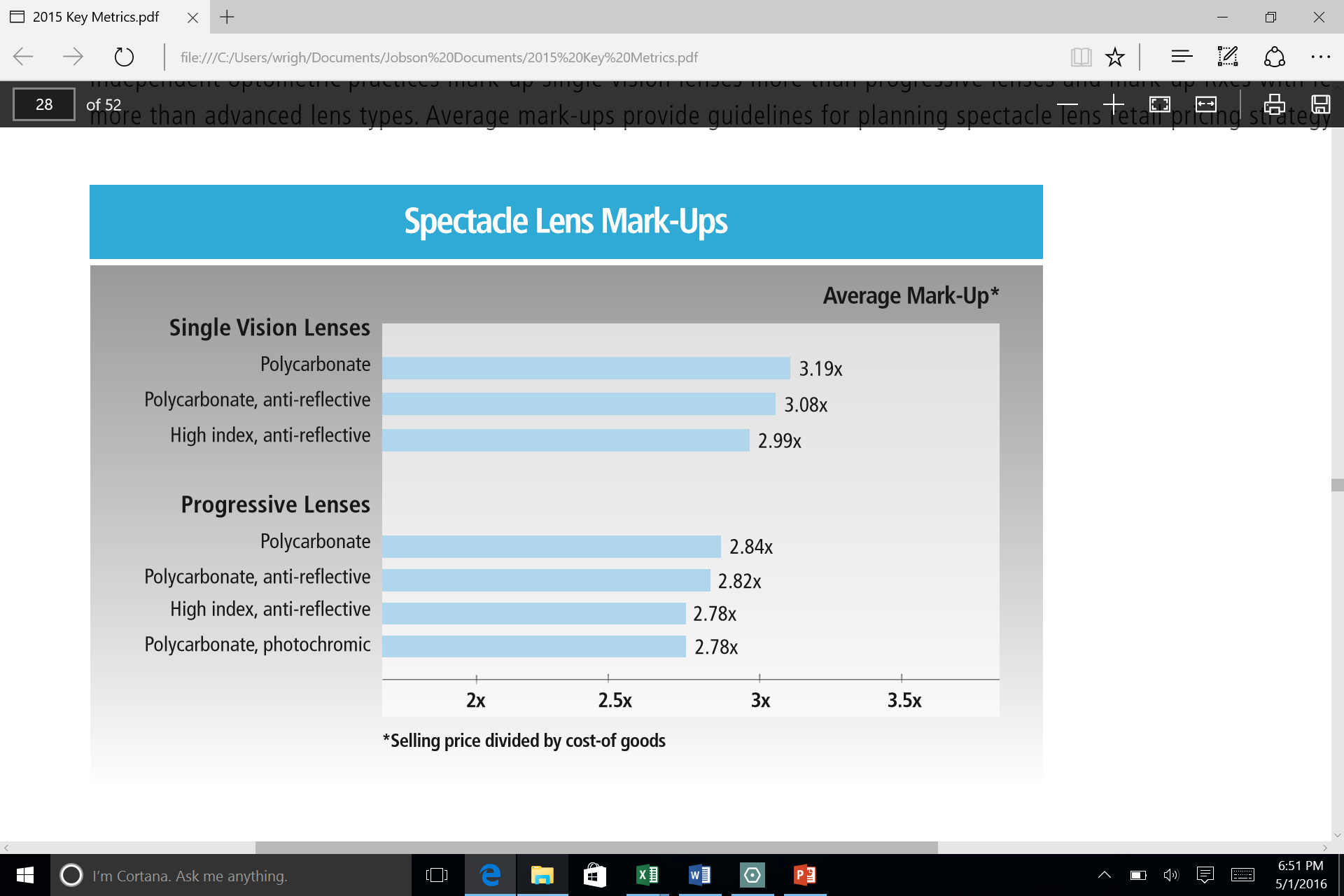 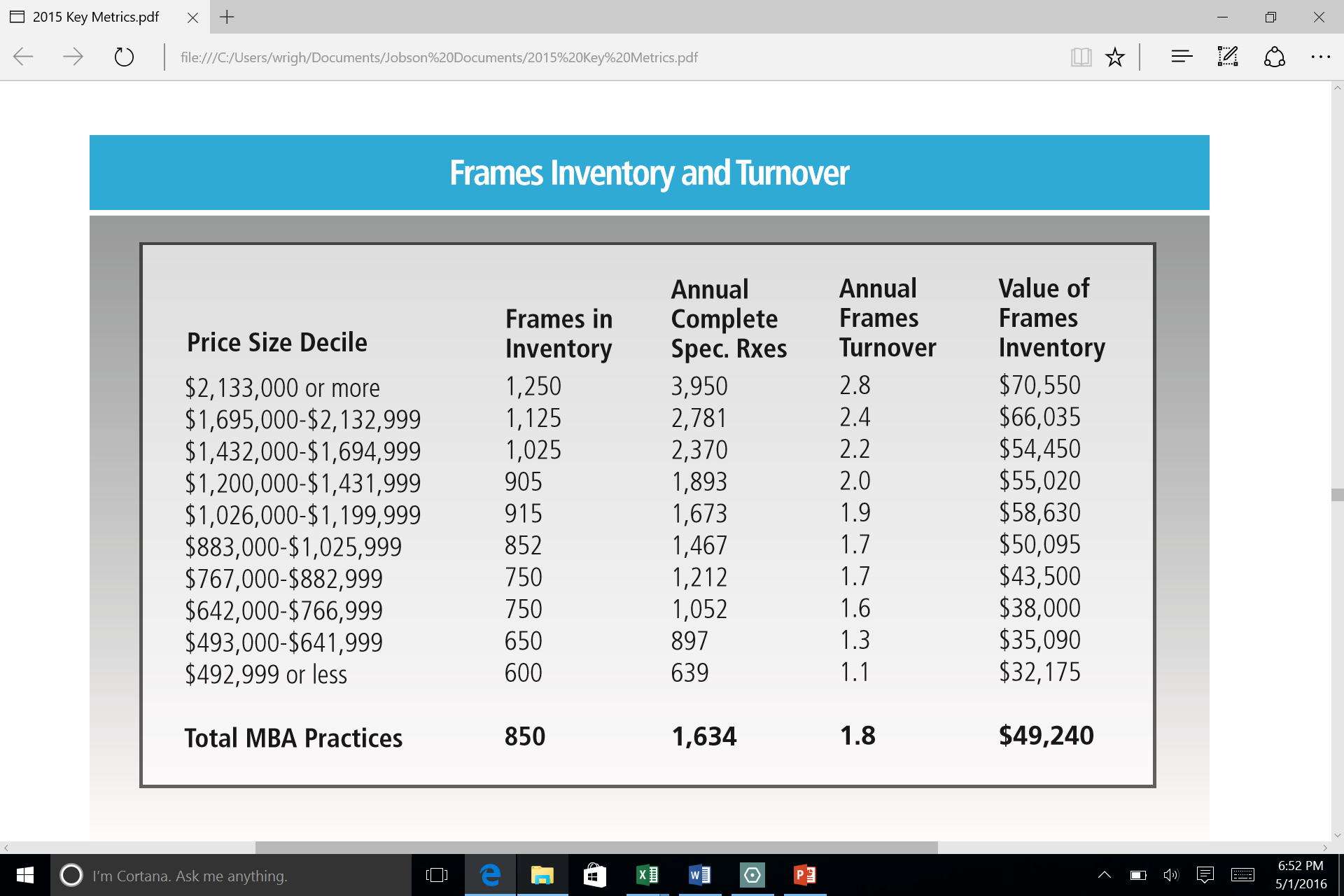 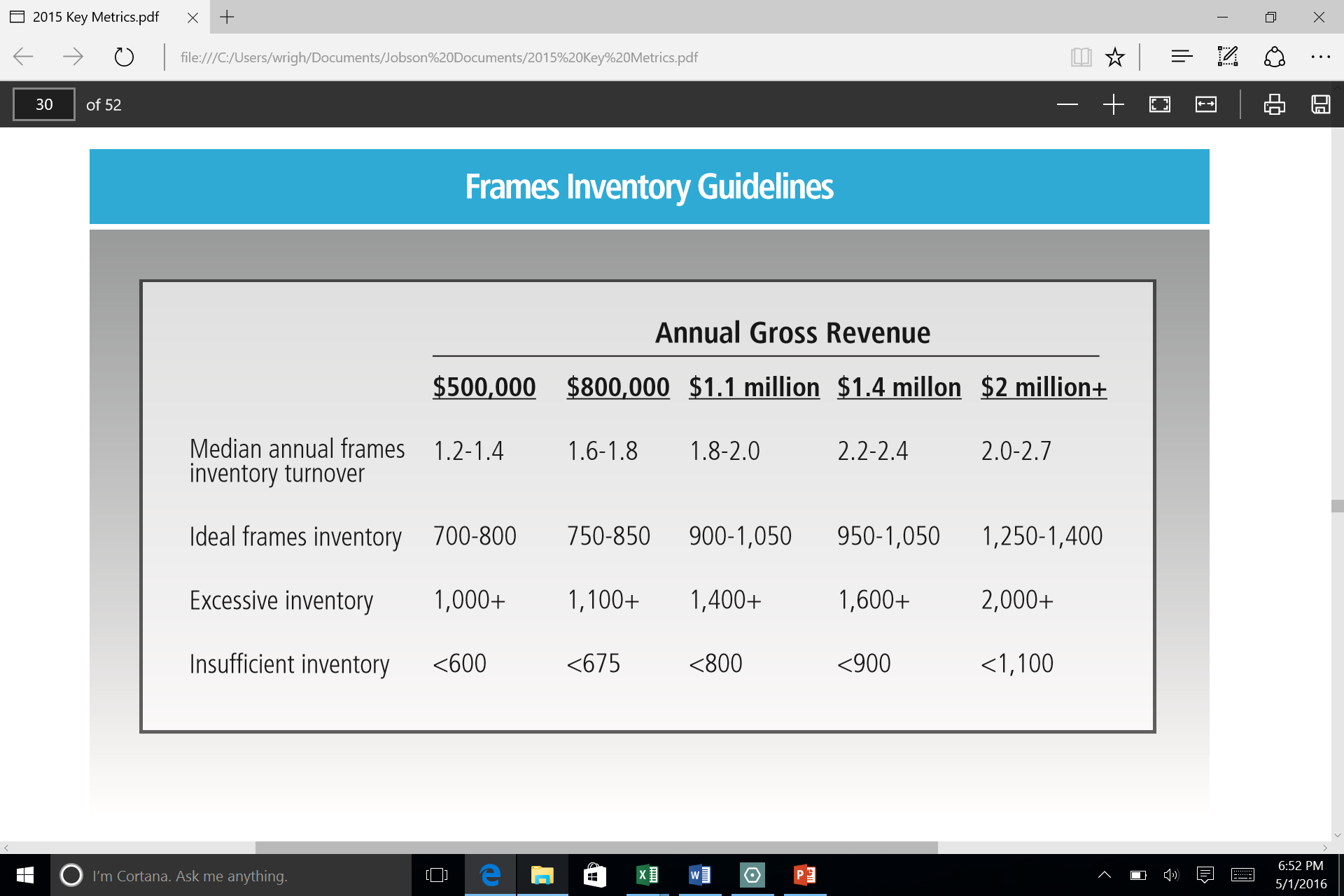 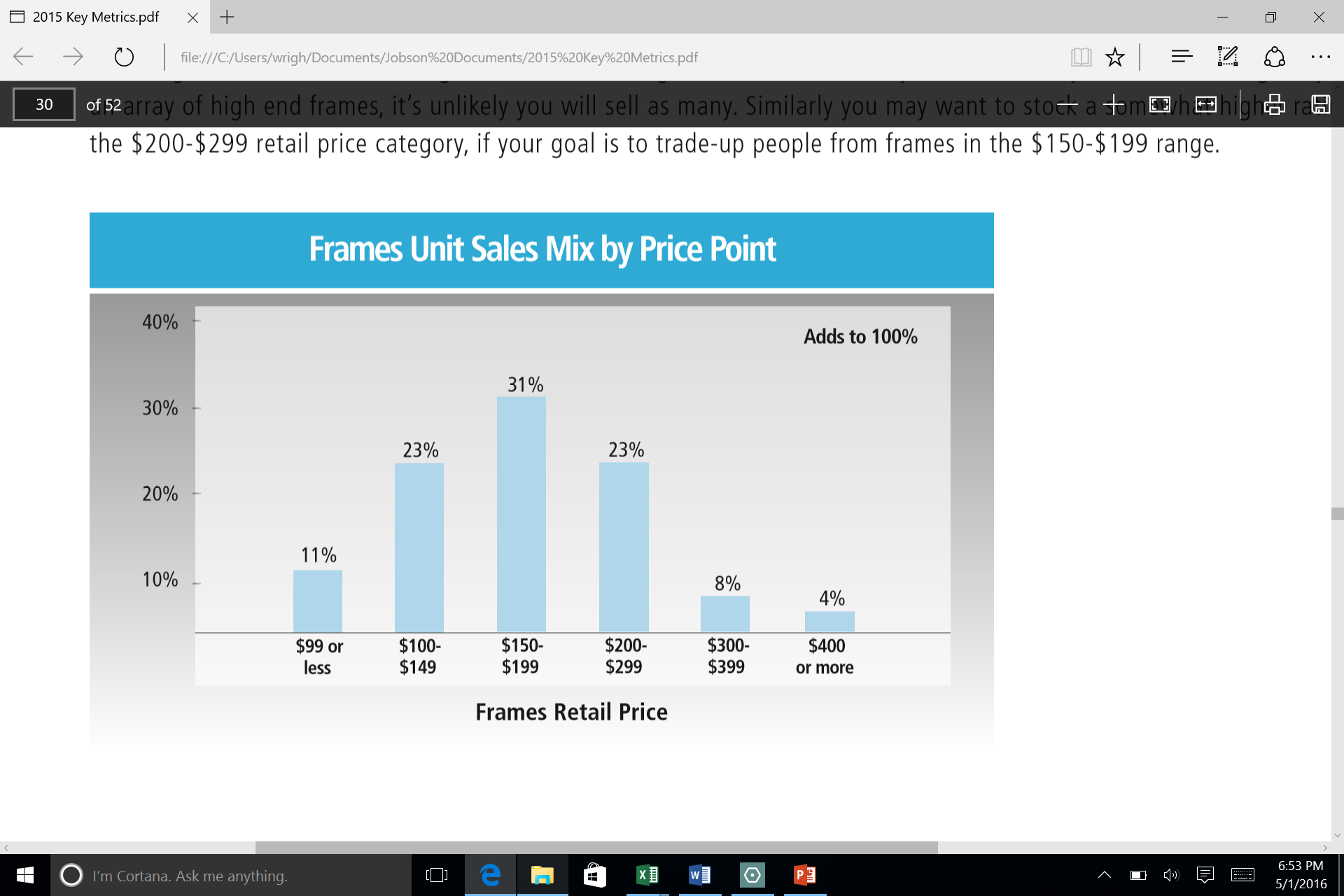 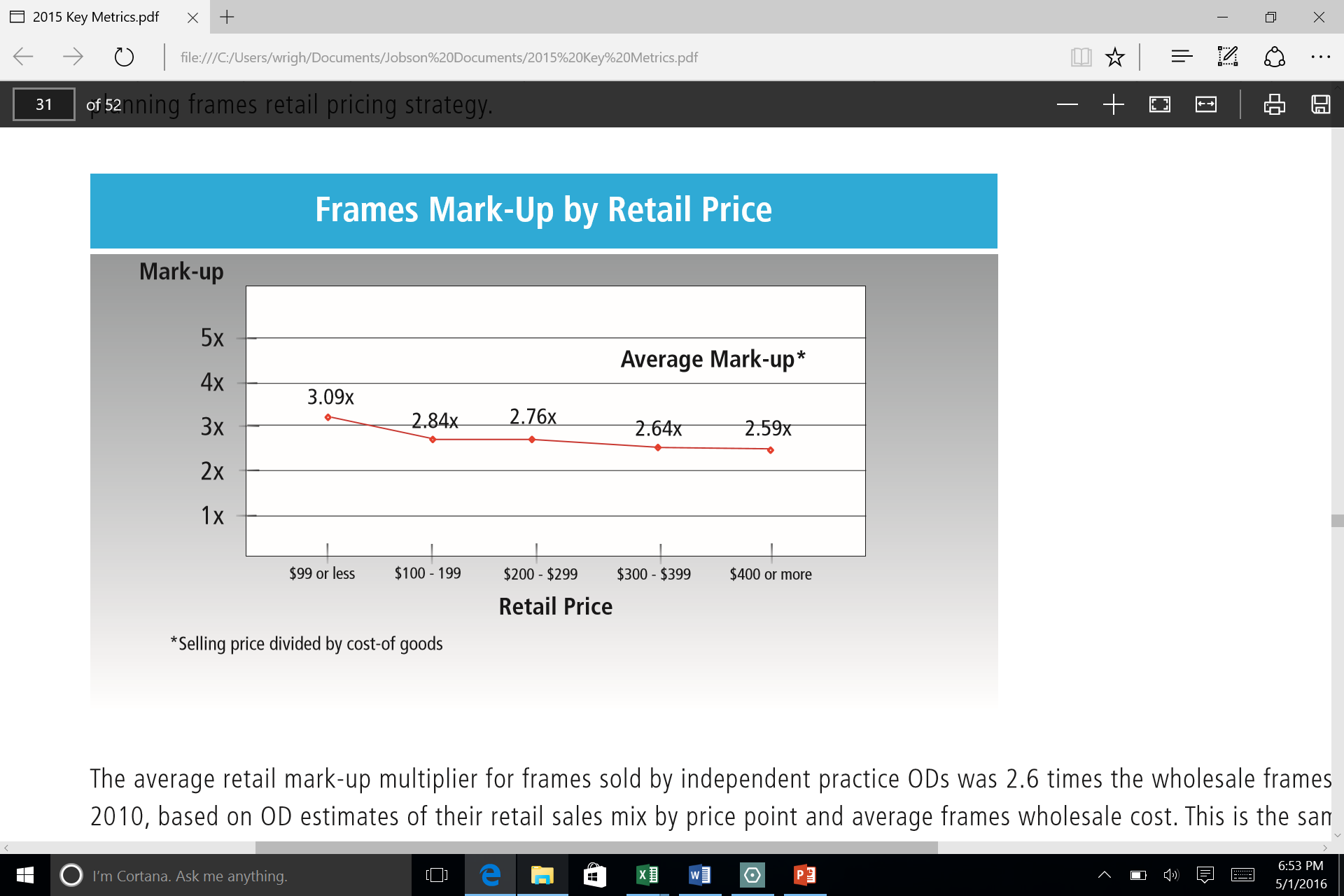 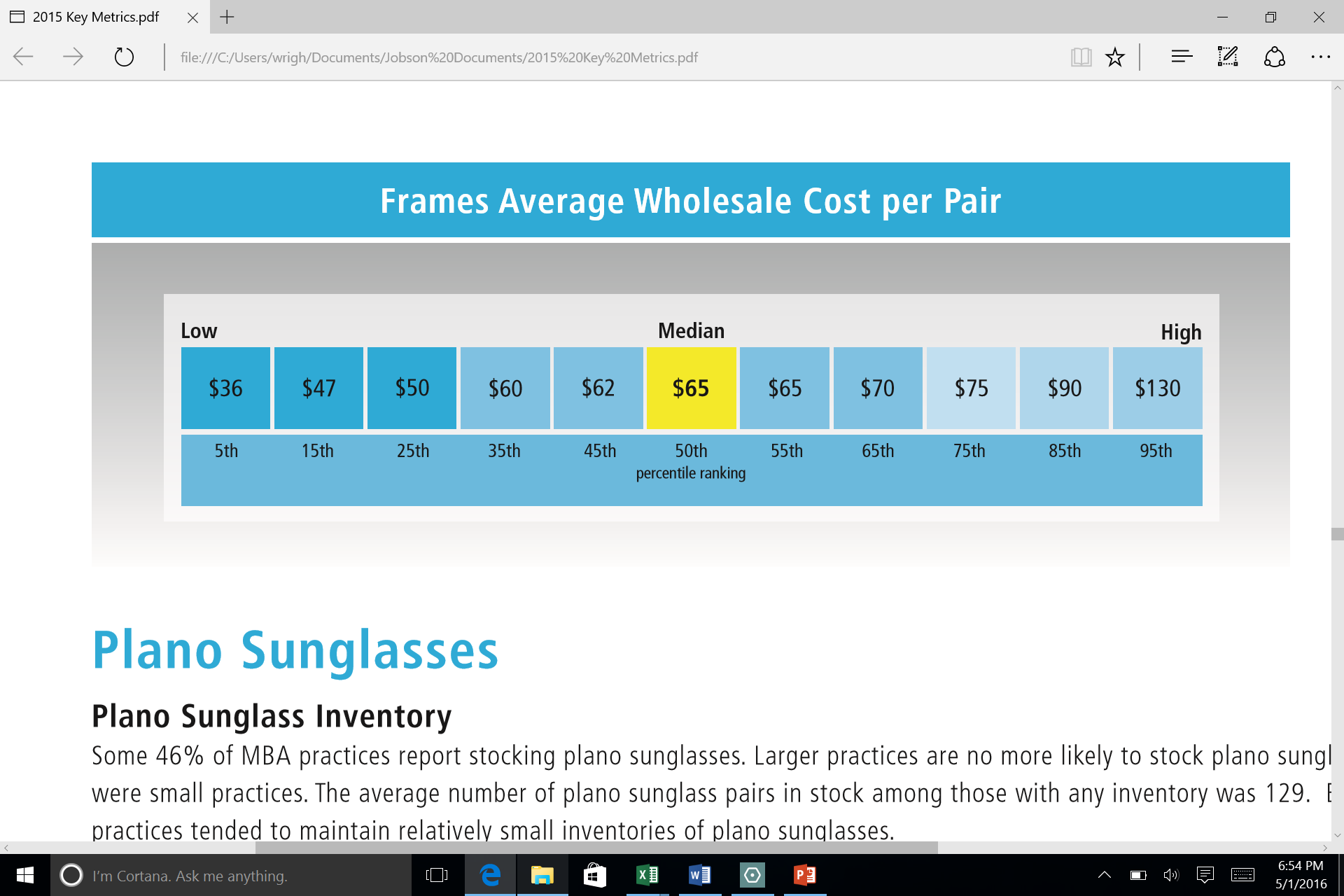 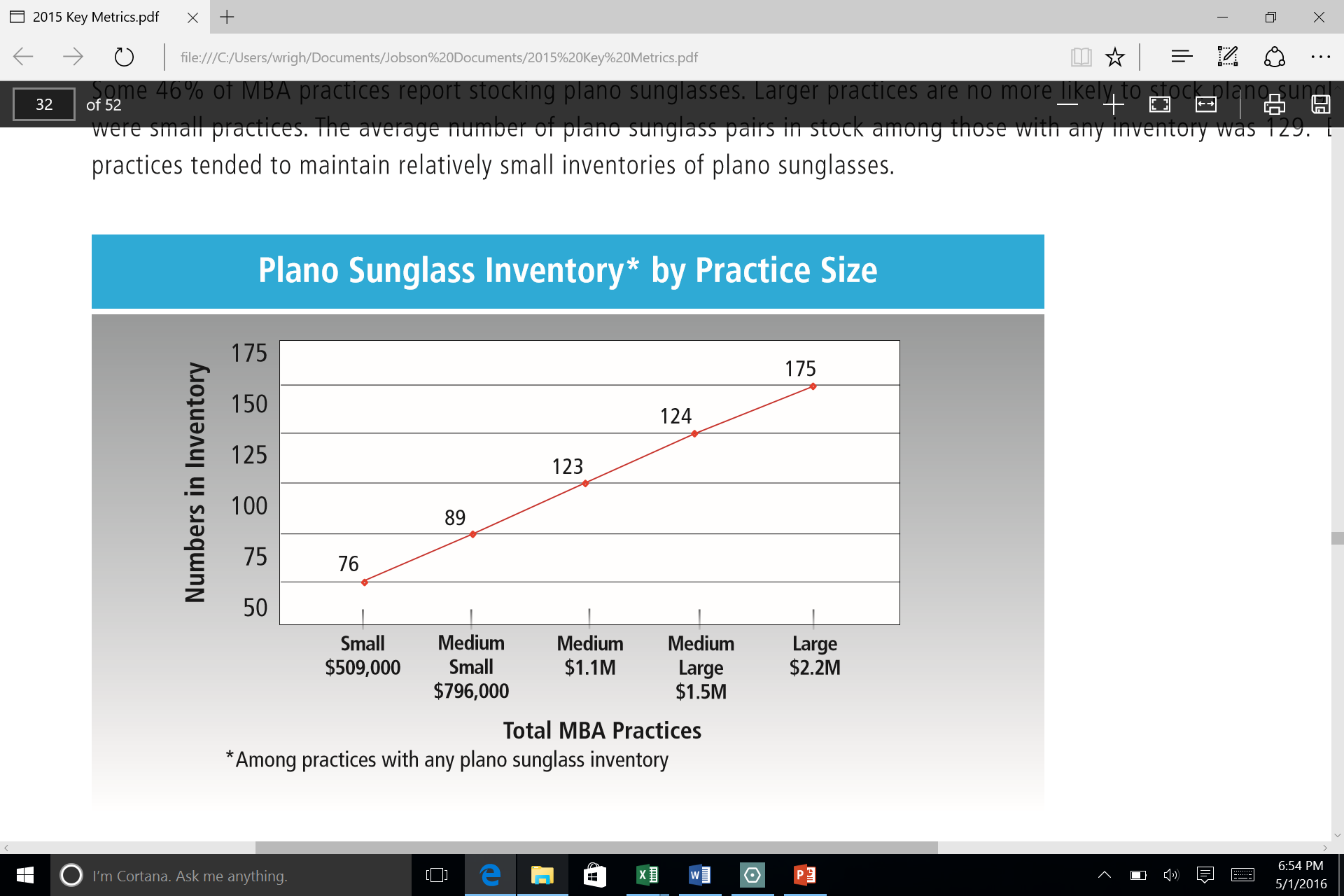 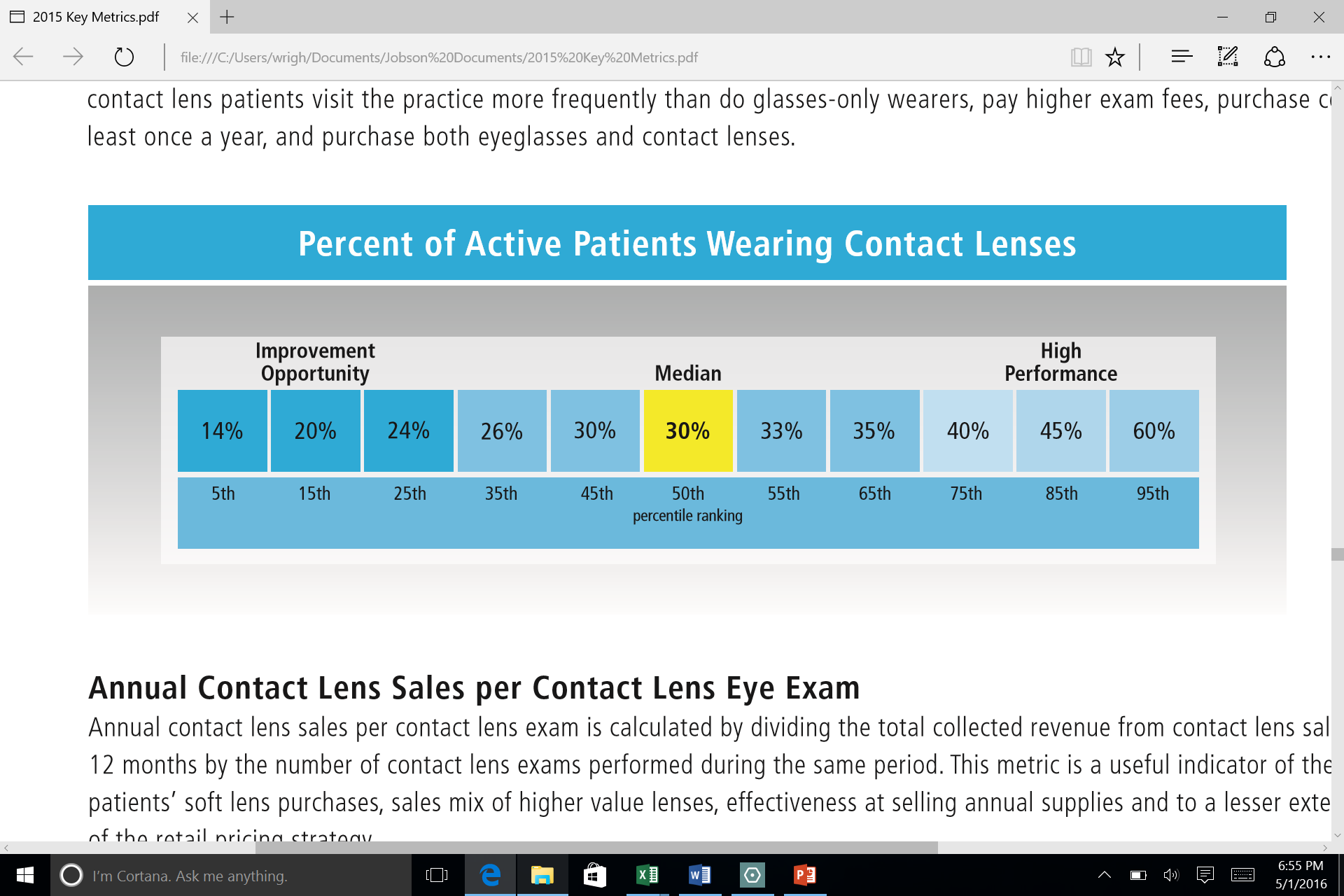 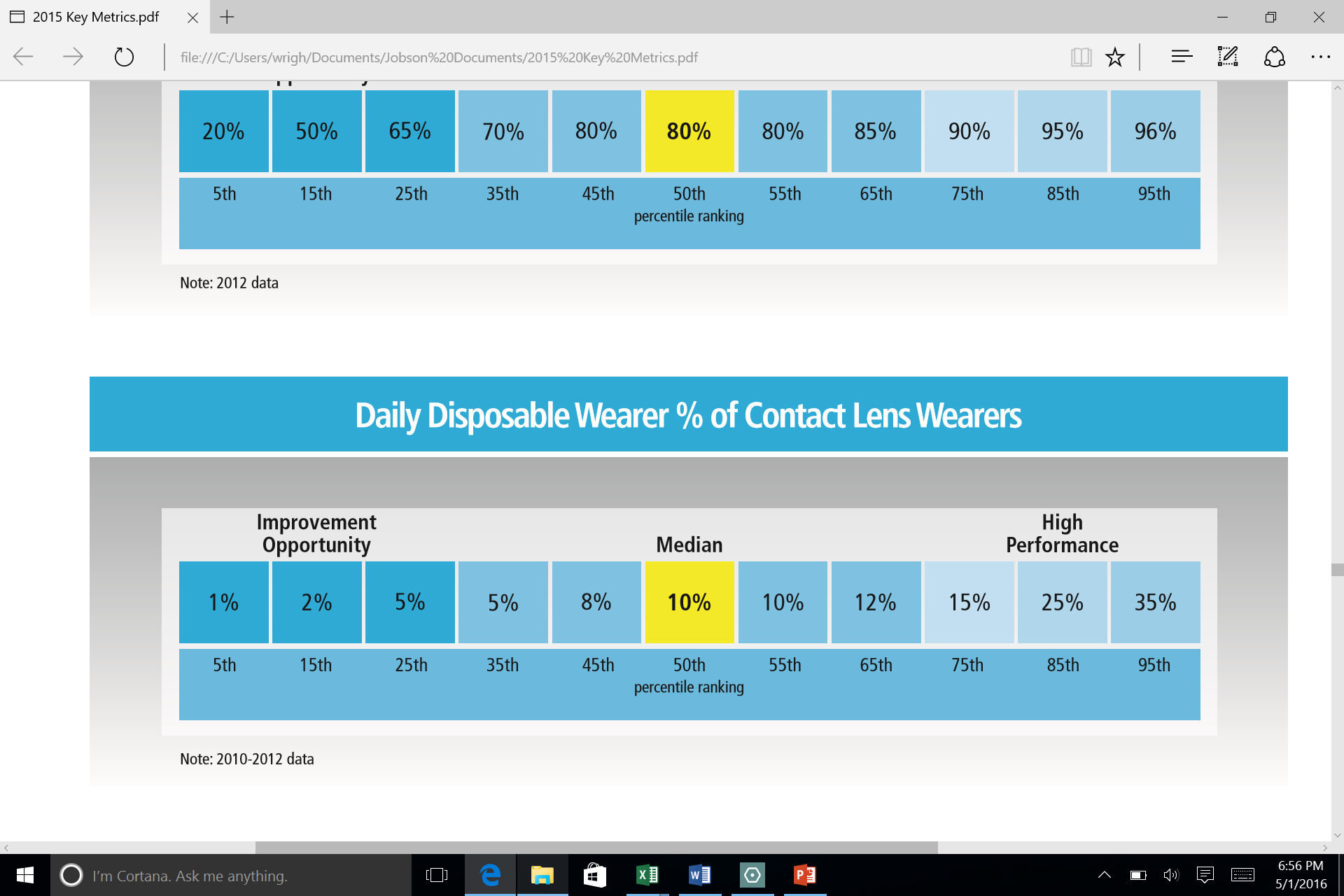 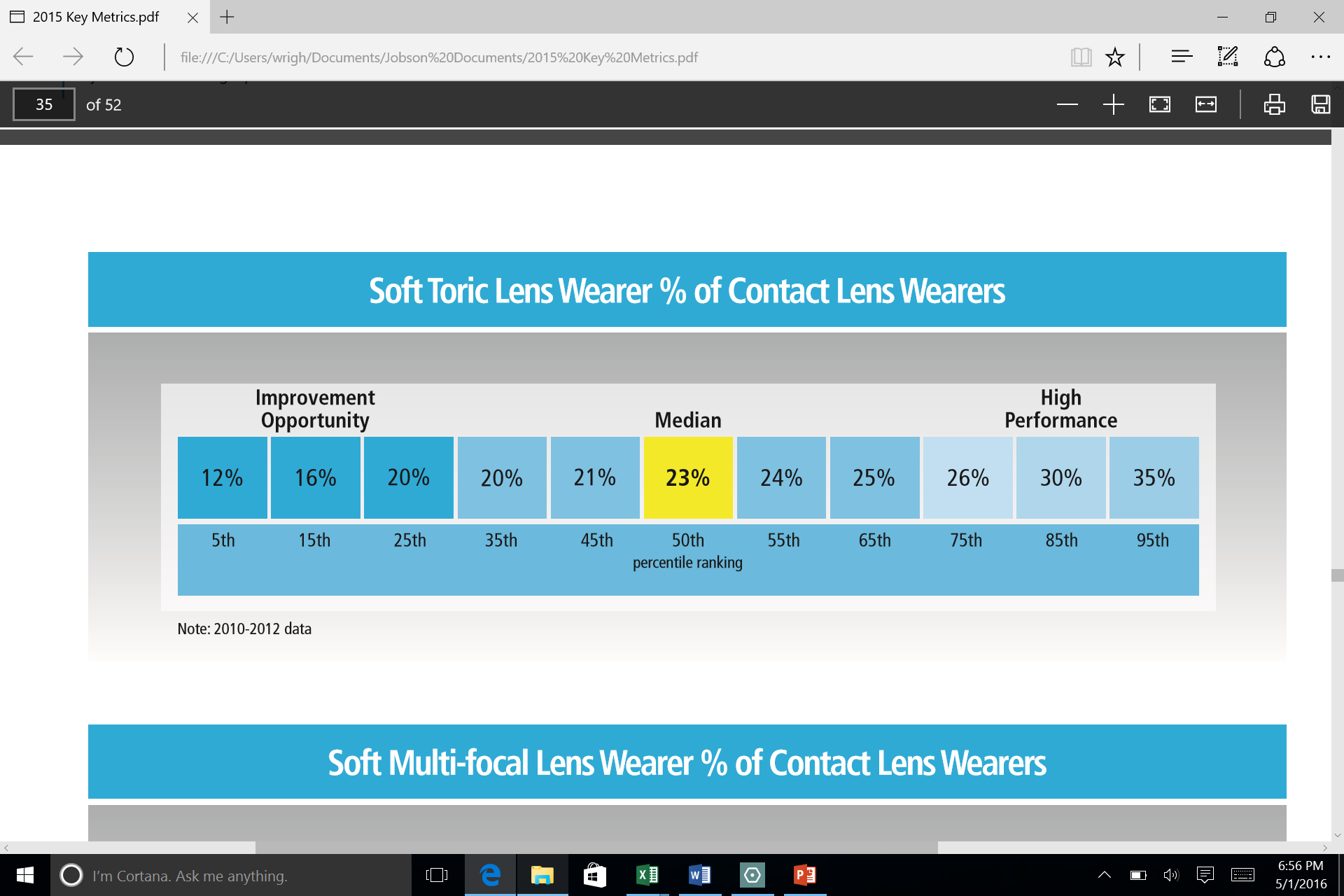 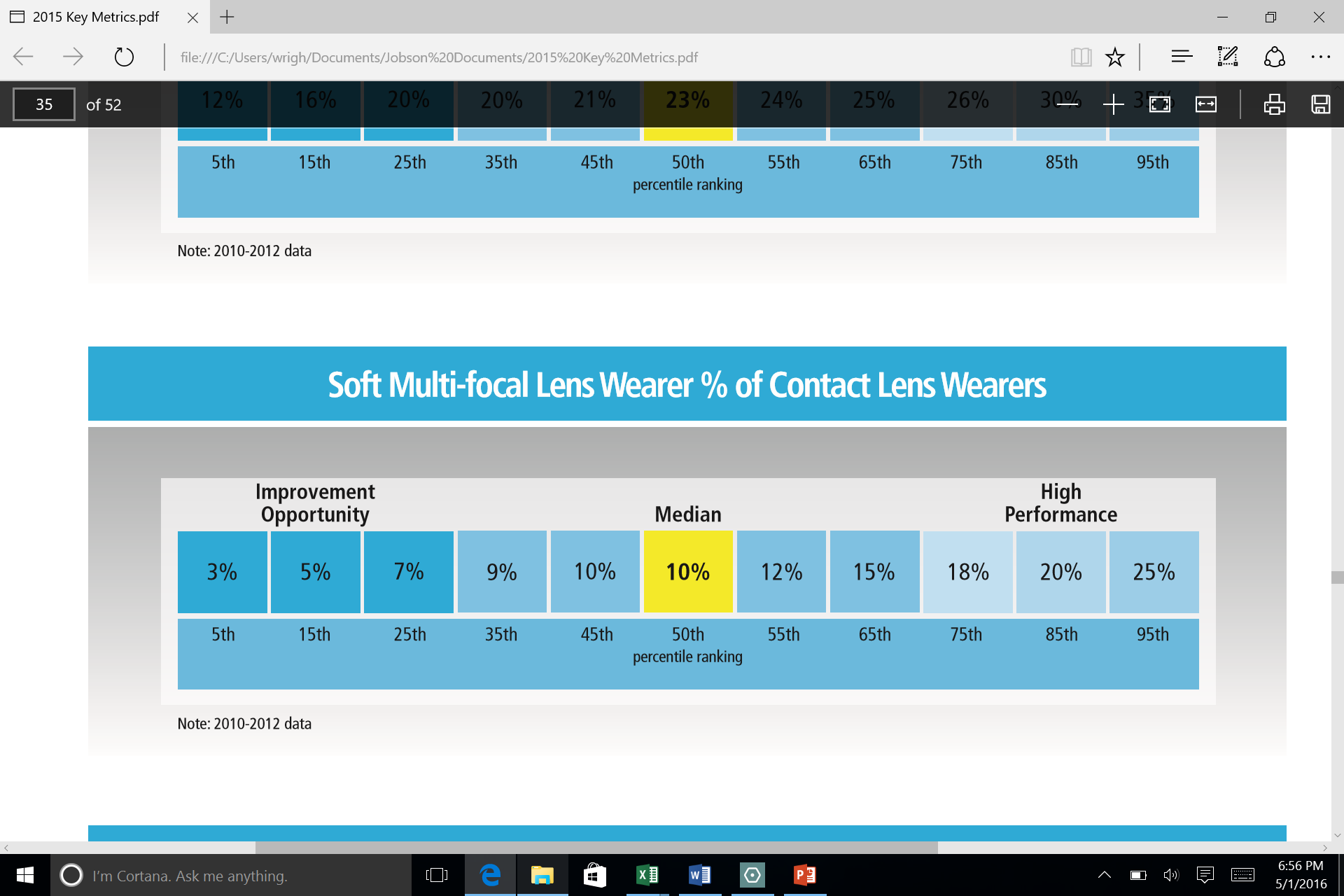 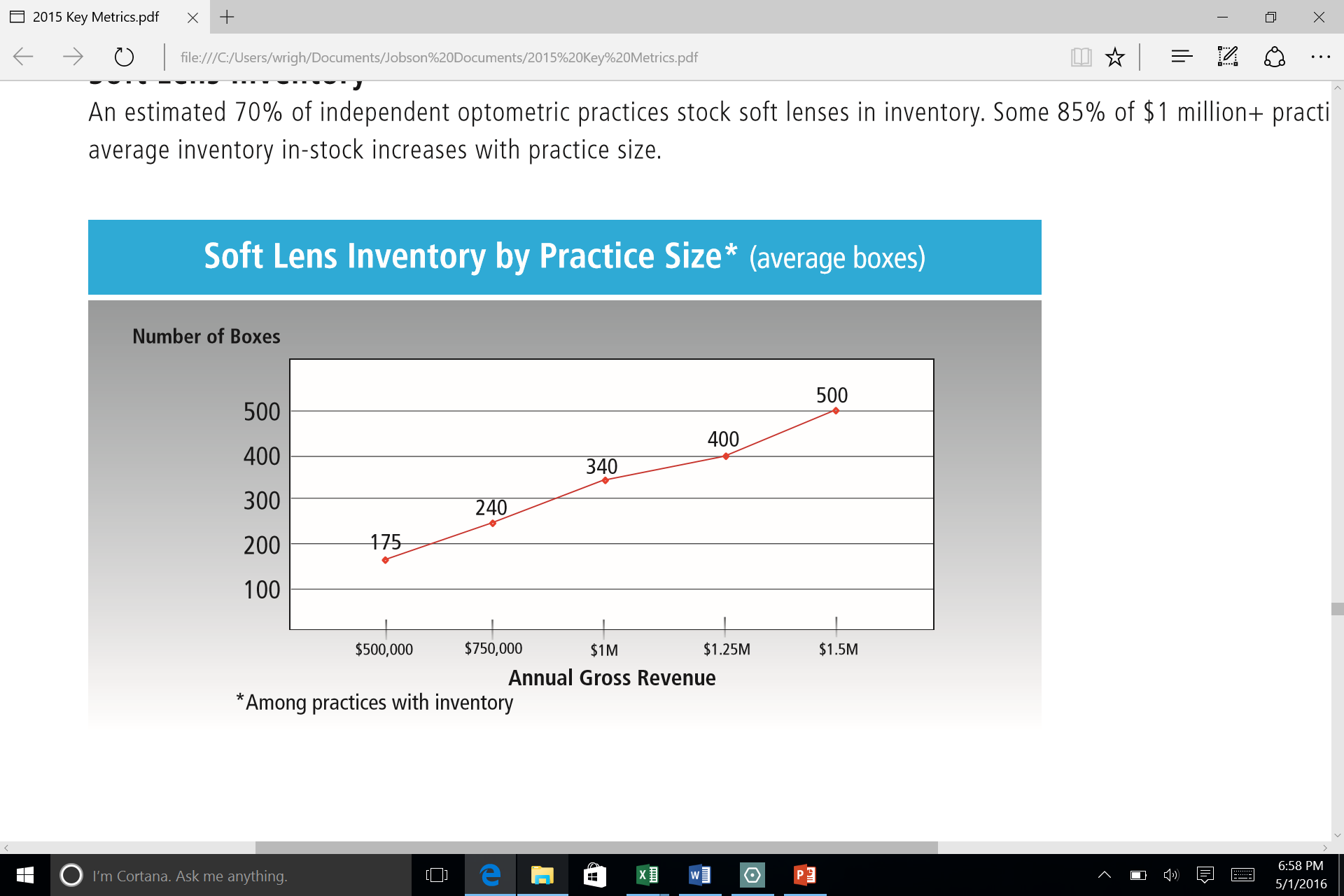 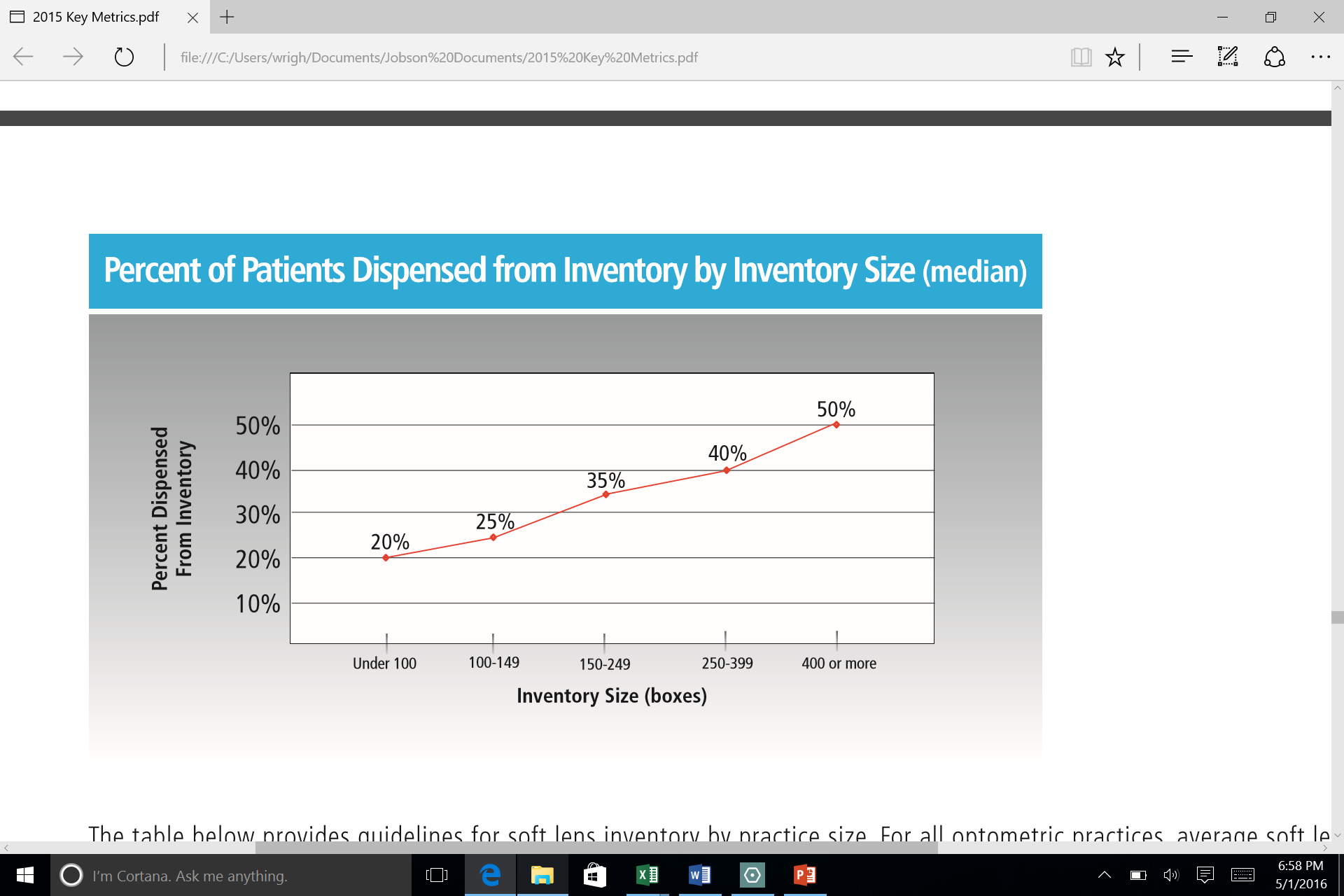 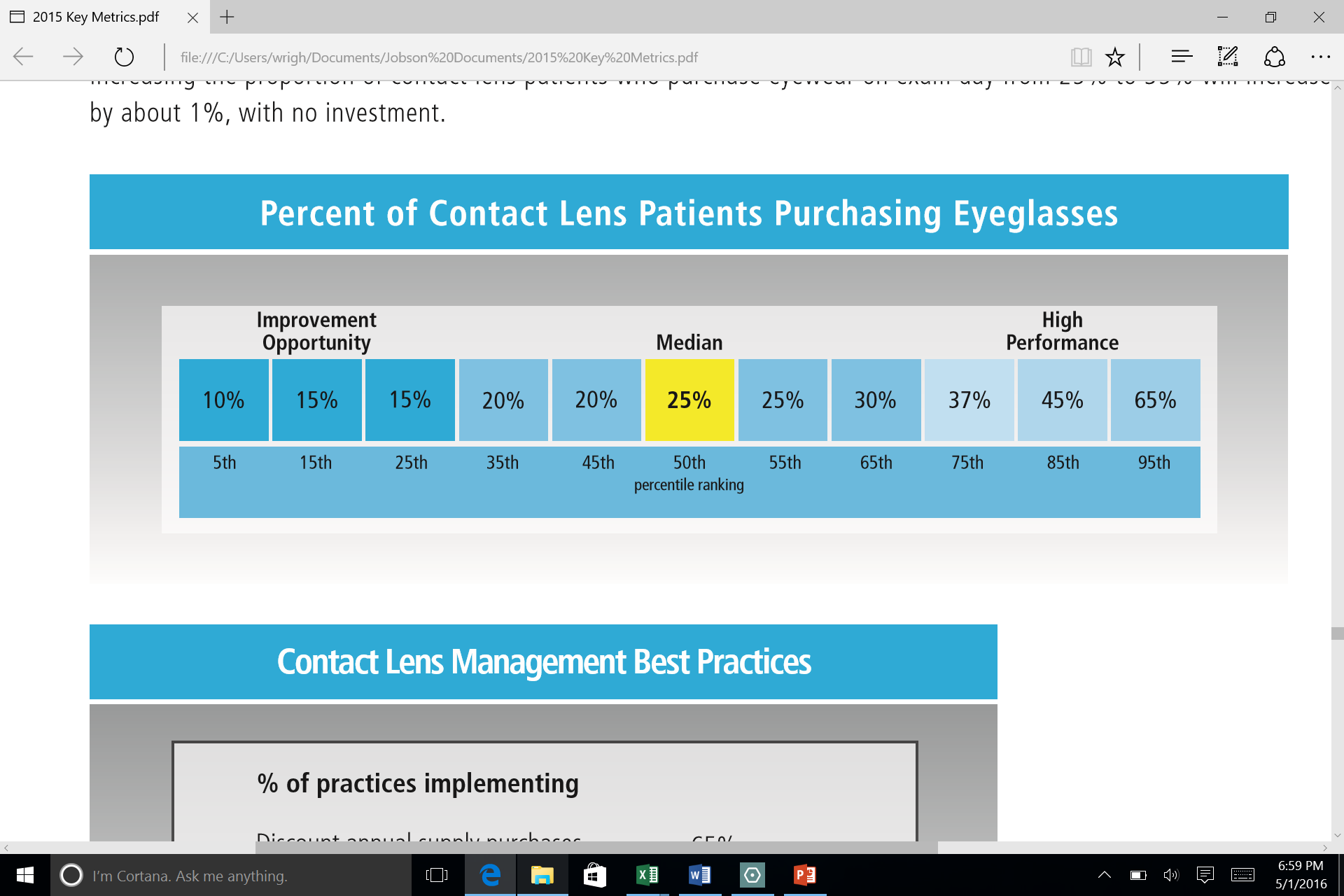 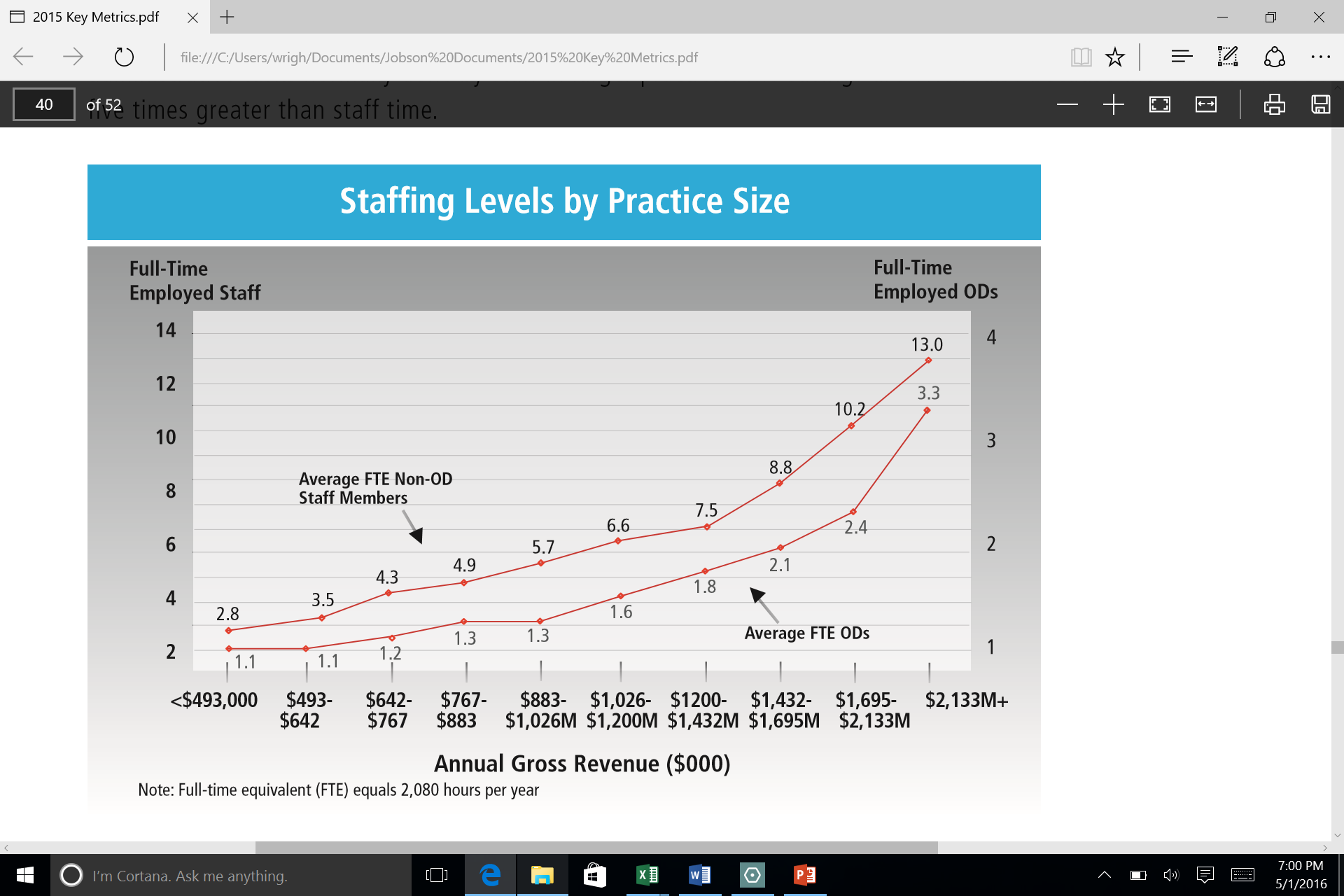 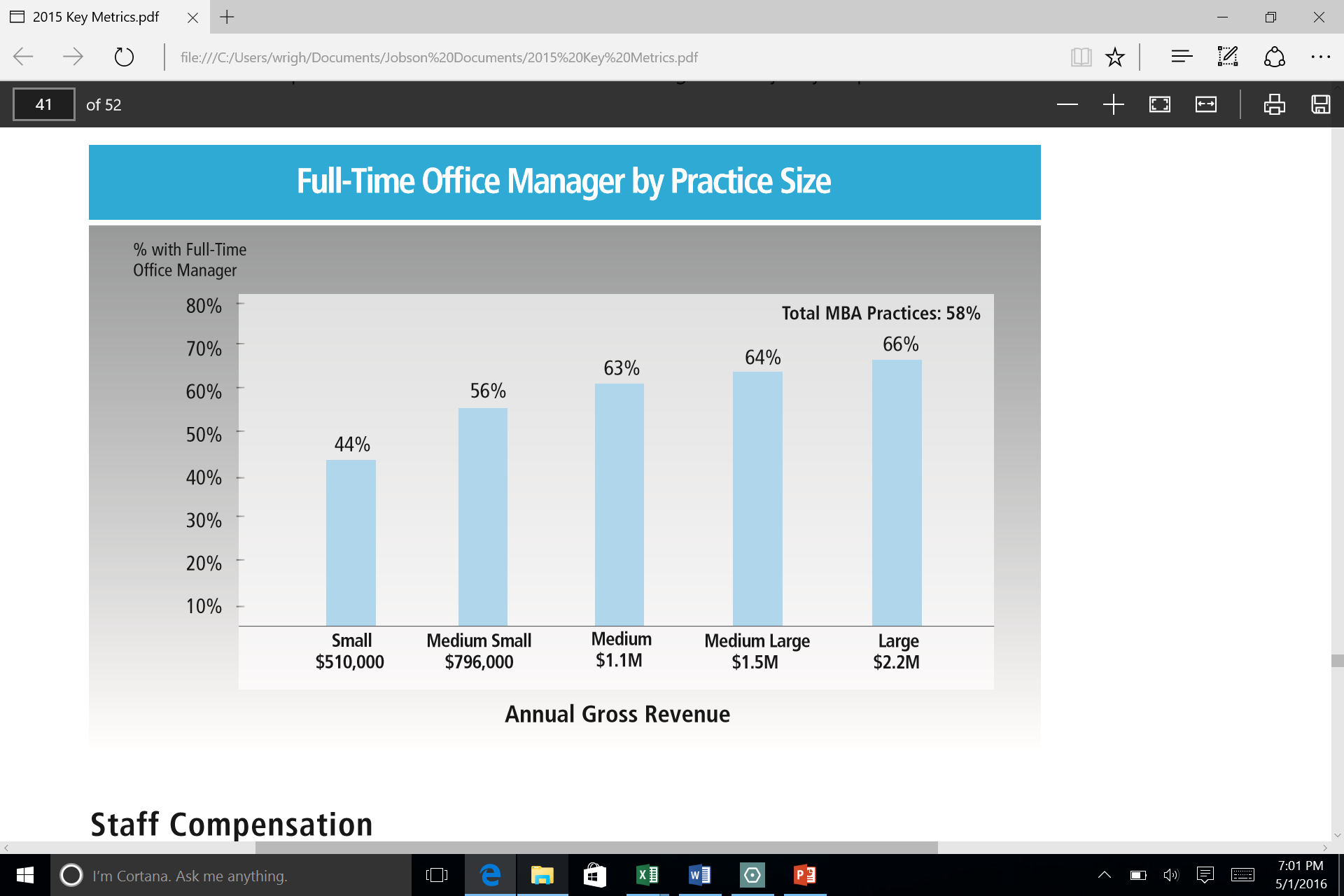 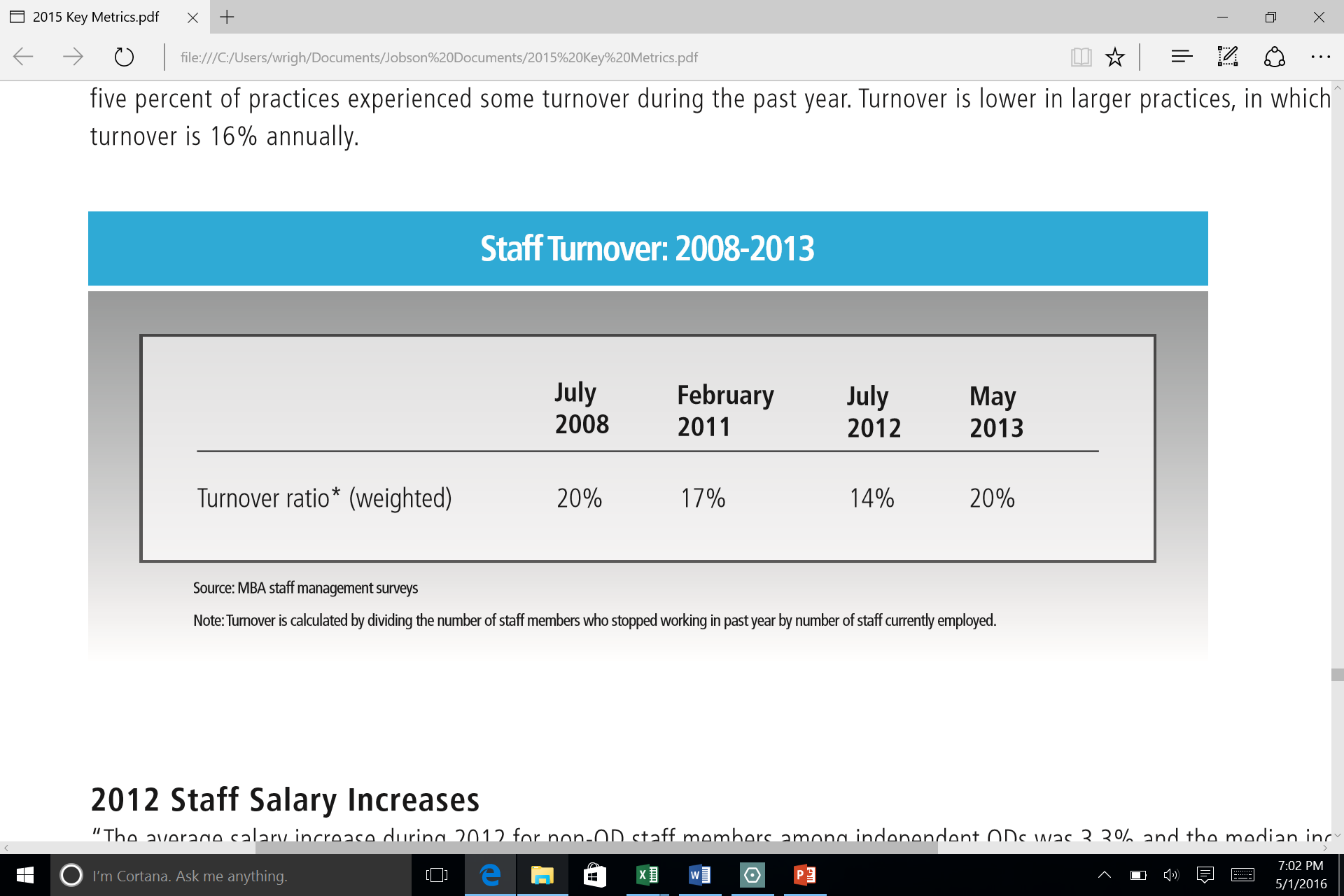 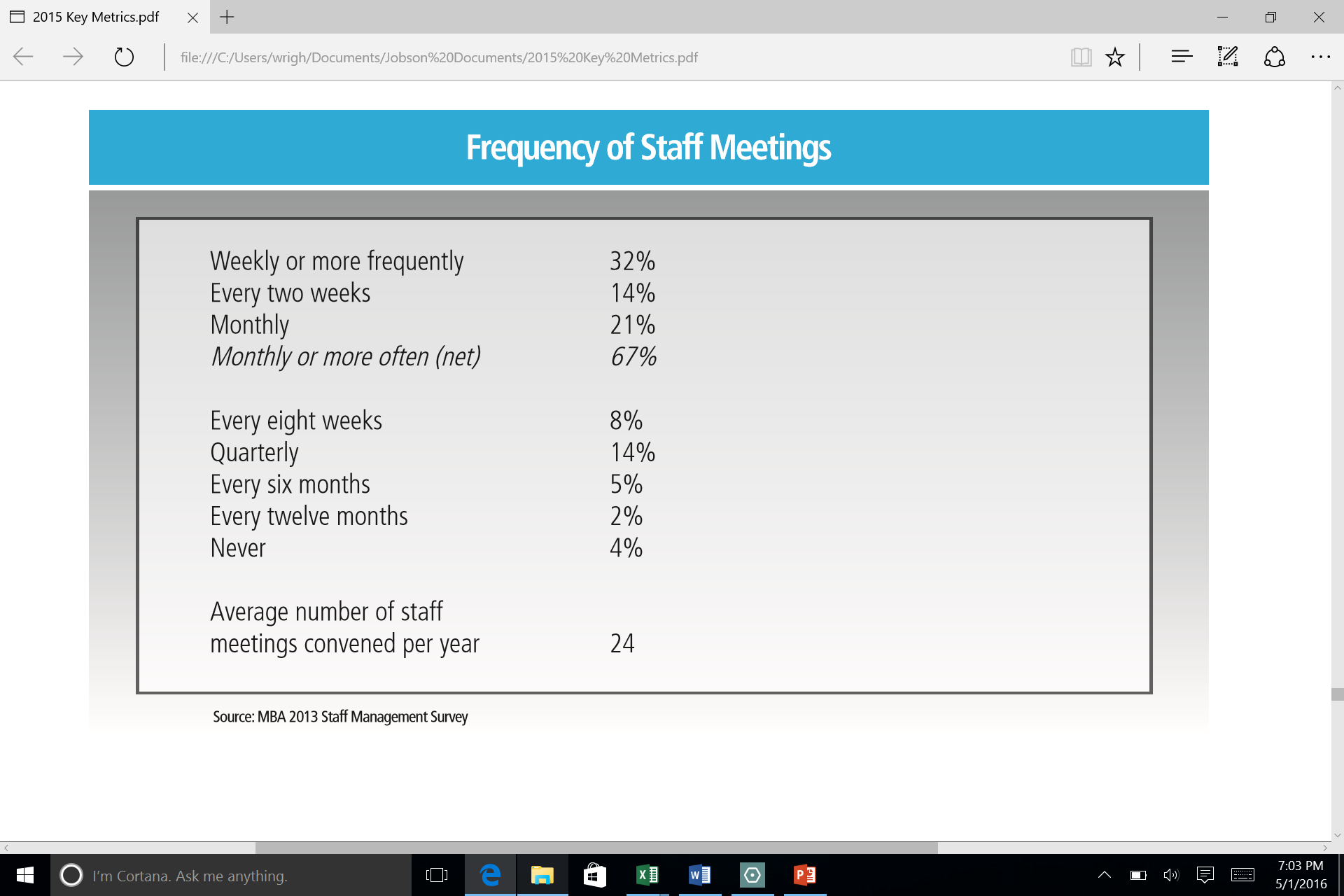 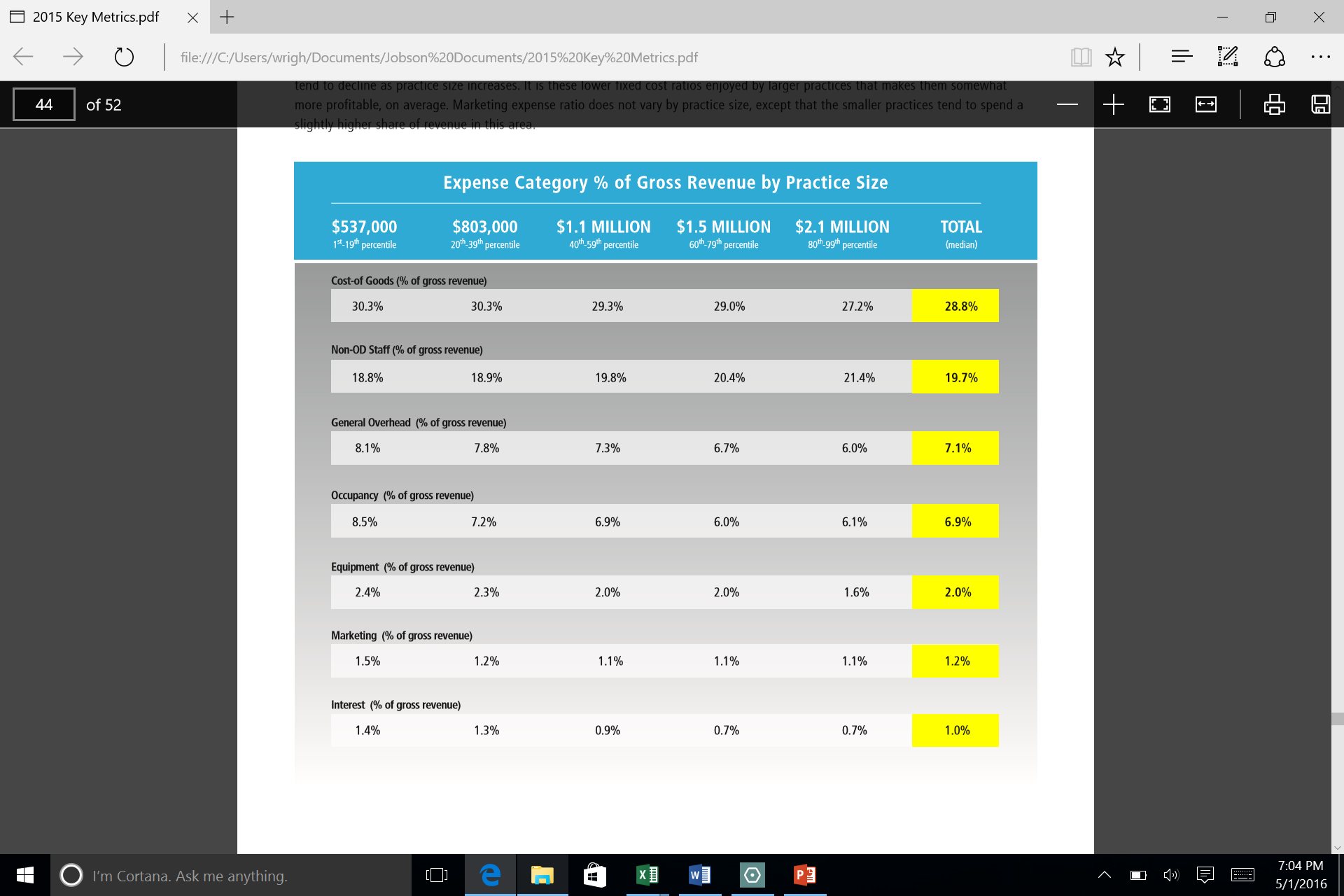 /
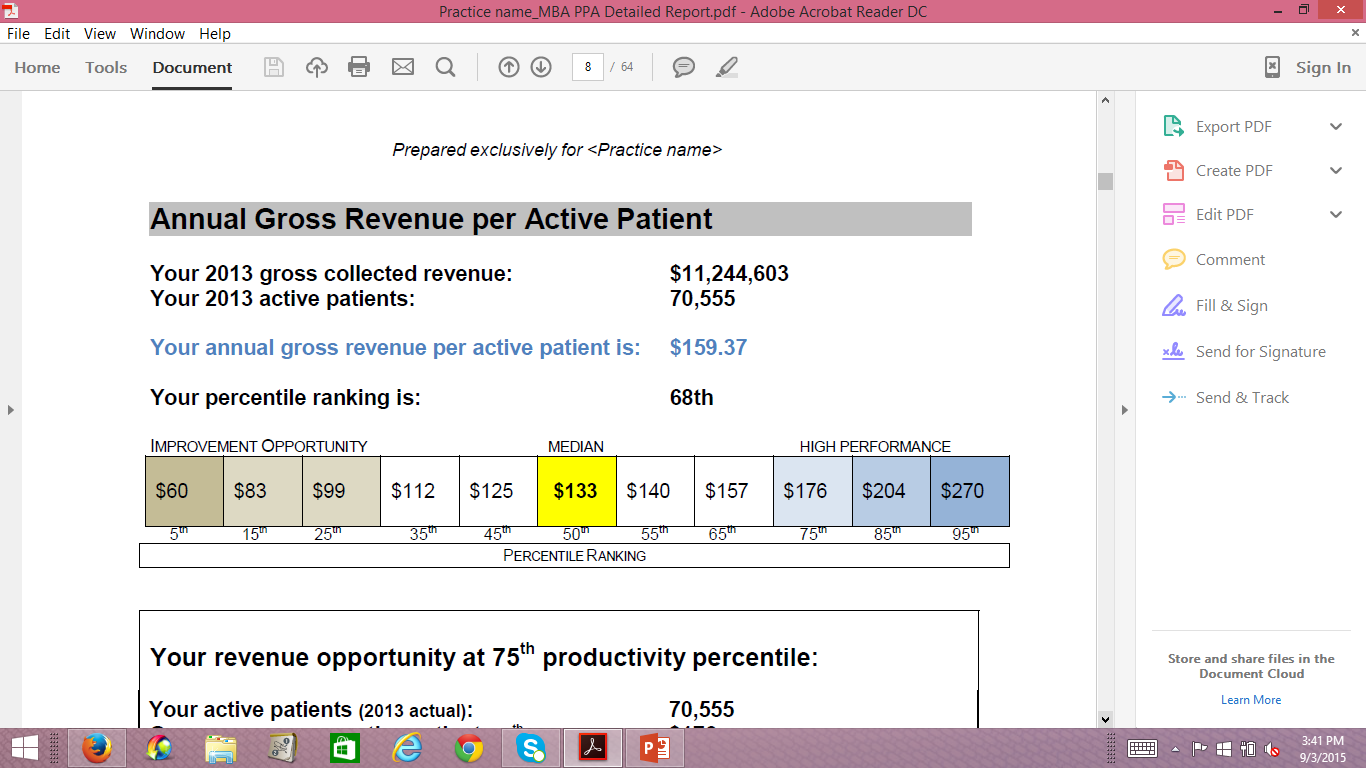 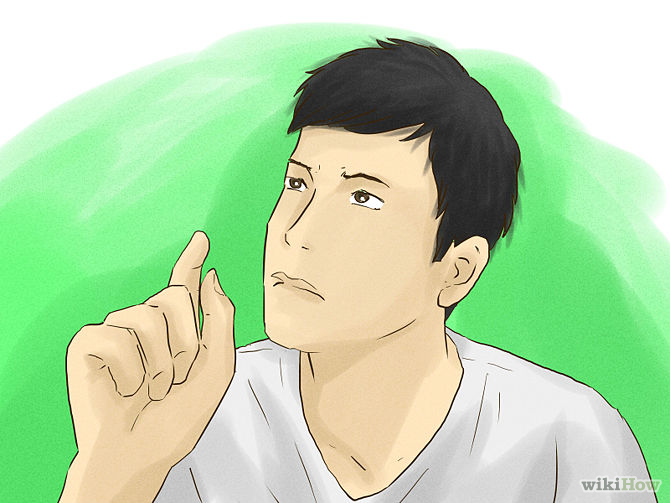 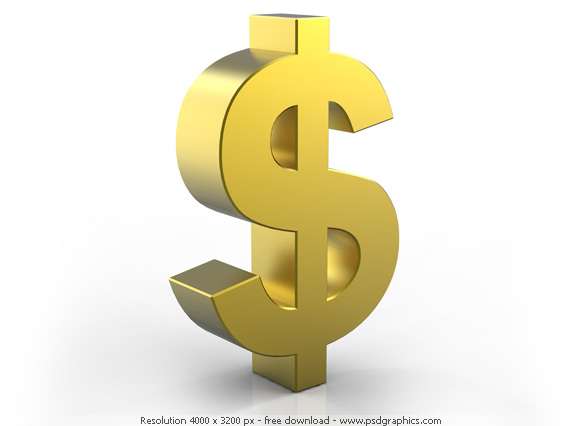 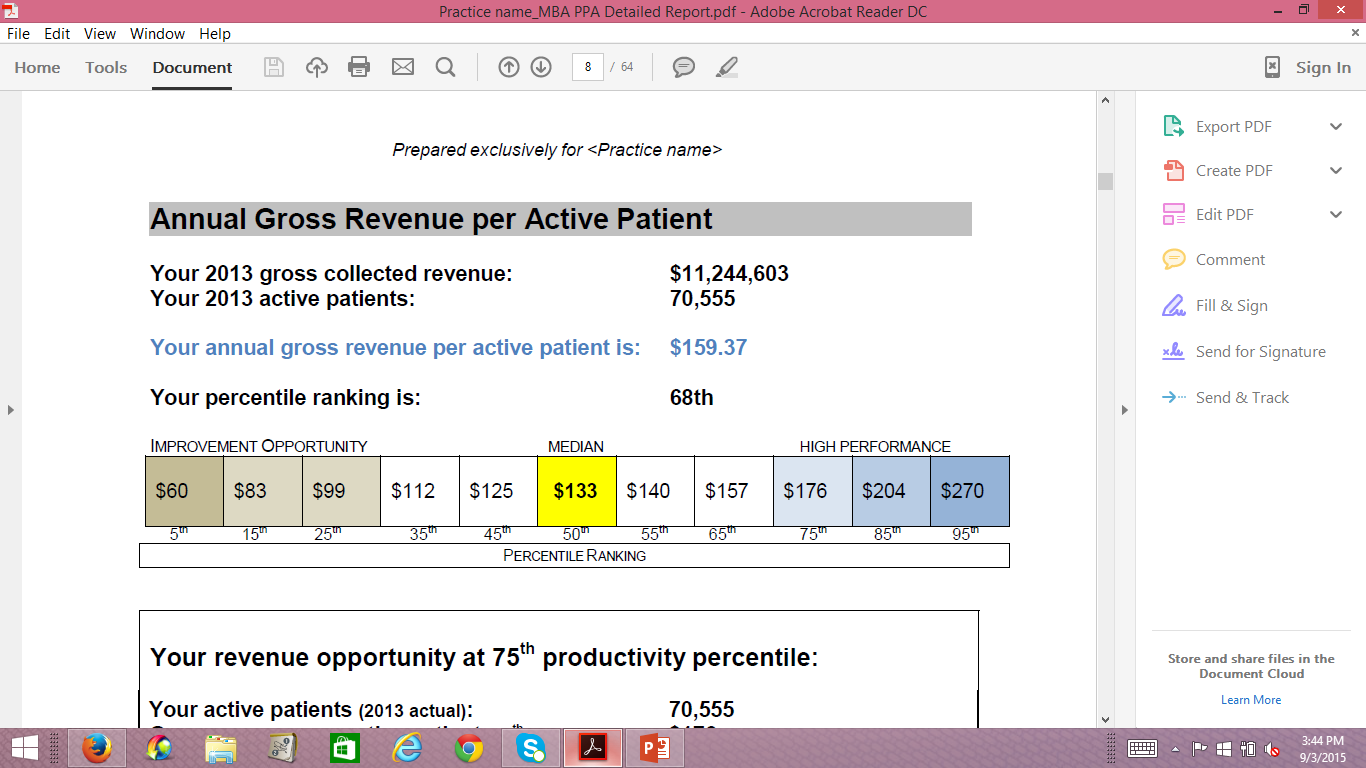 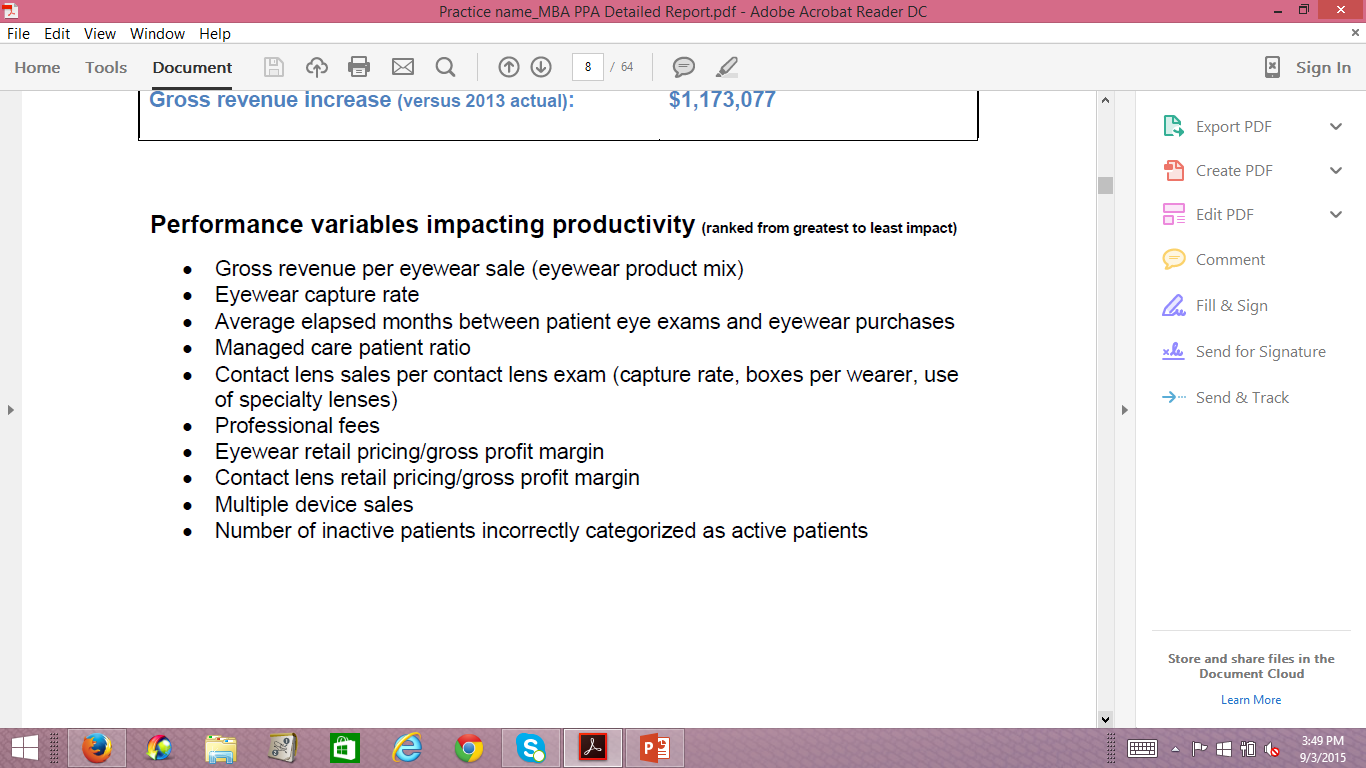 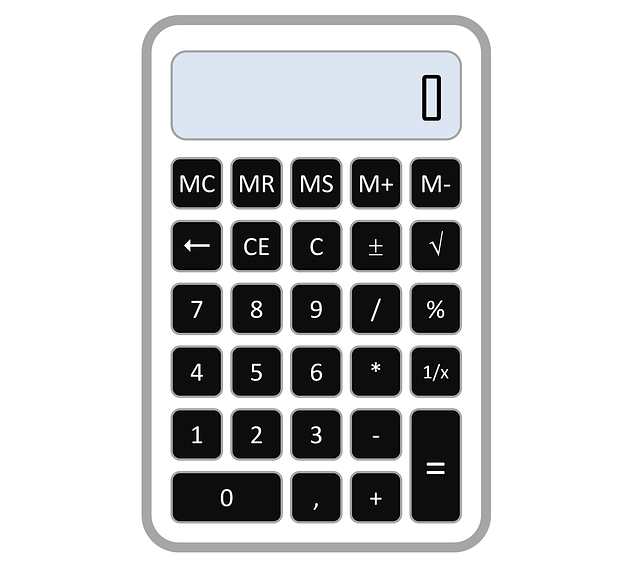 75%
-
Gross Revenue
Cost of Goods
Gross Profit
Reactivation of Inactive Patients
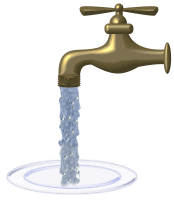 Established Patients Active

Established Patients Inactive
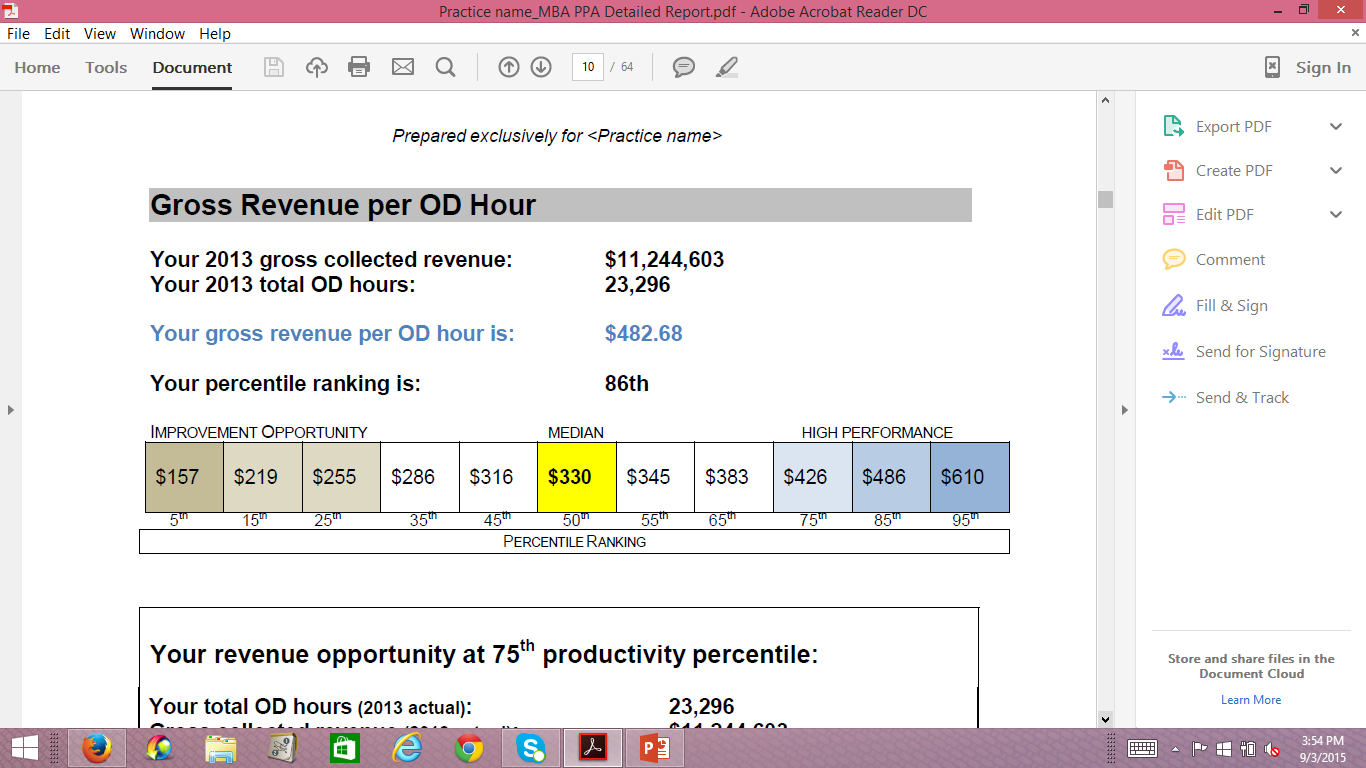 /
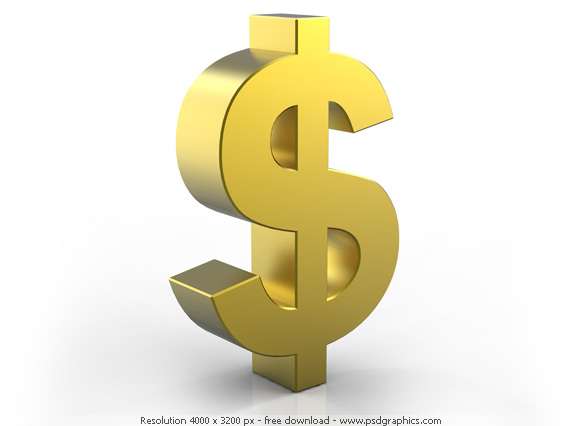 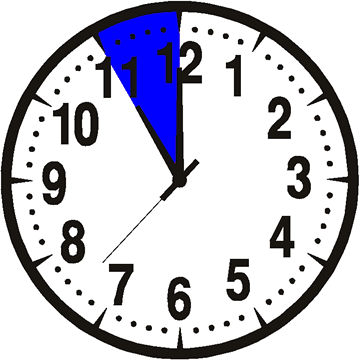 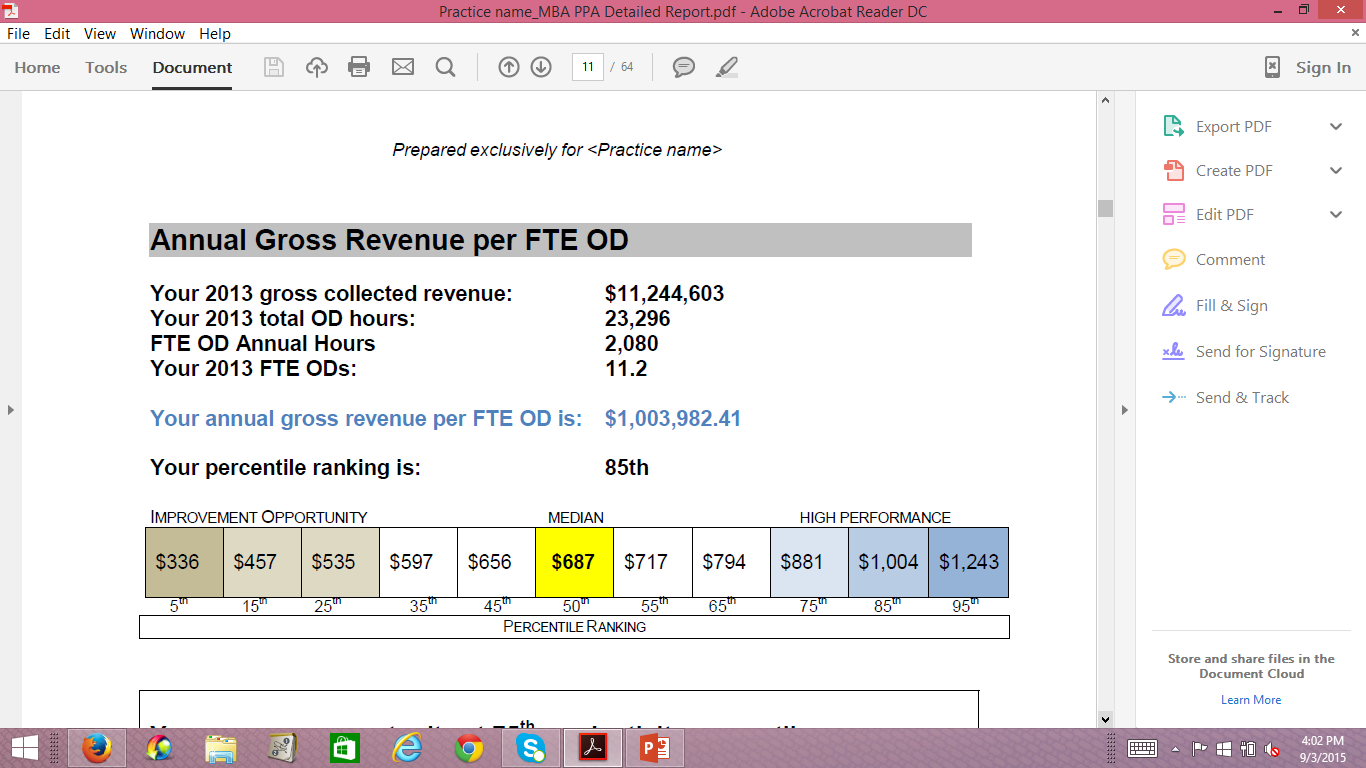 /
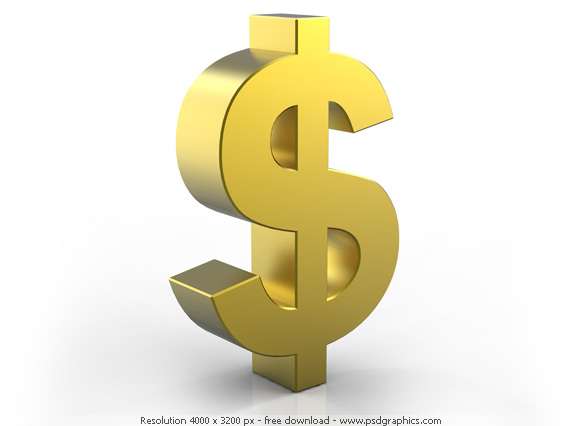 Total OD Hours
1 Full Time OD
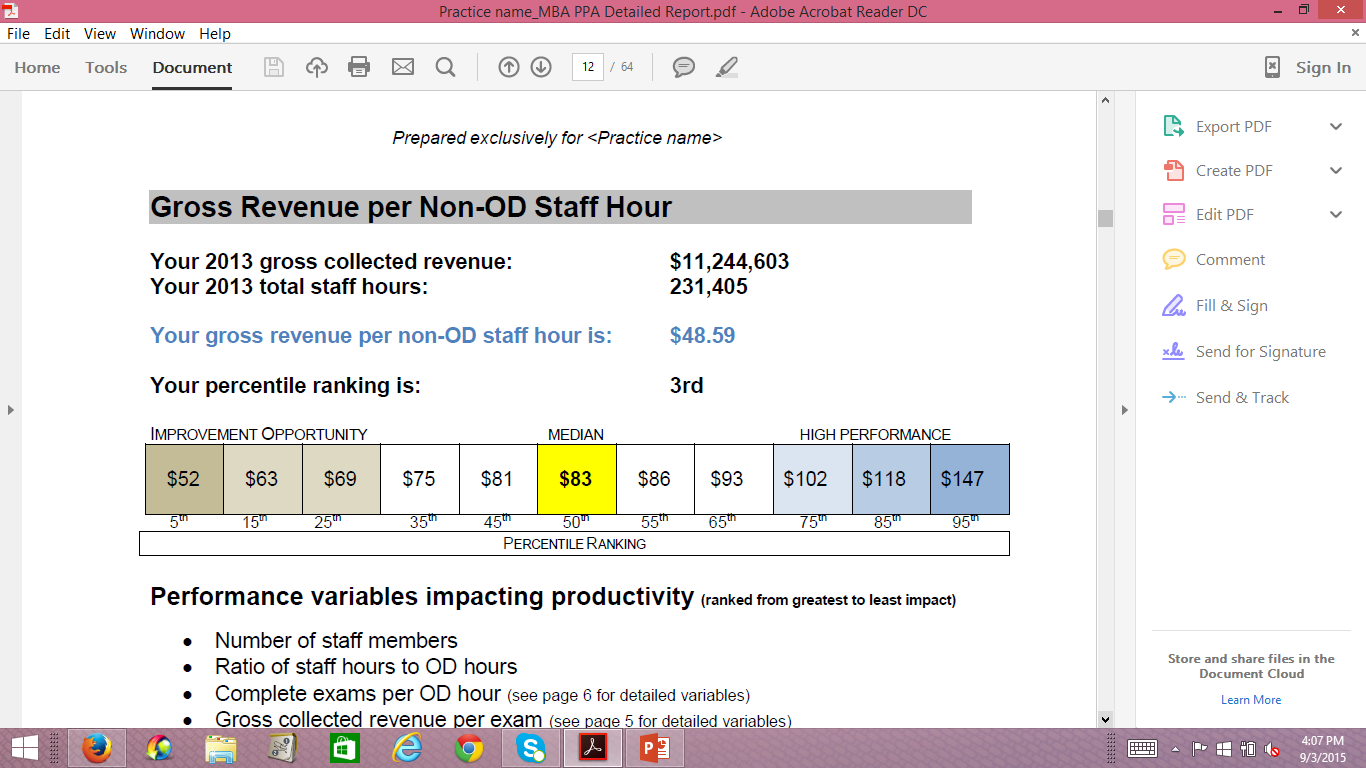 /
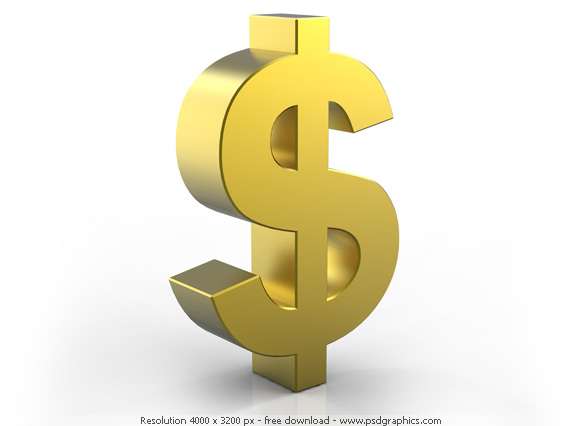 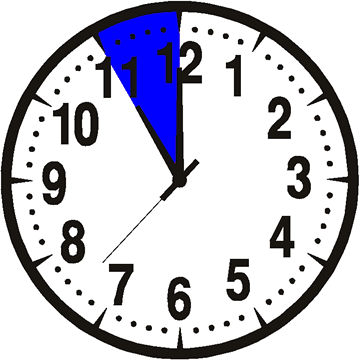 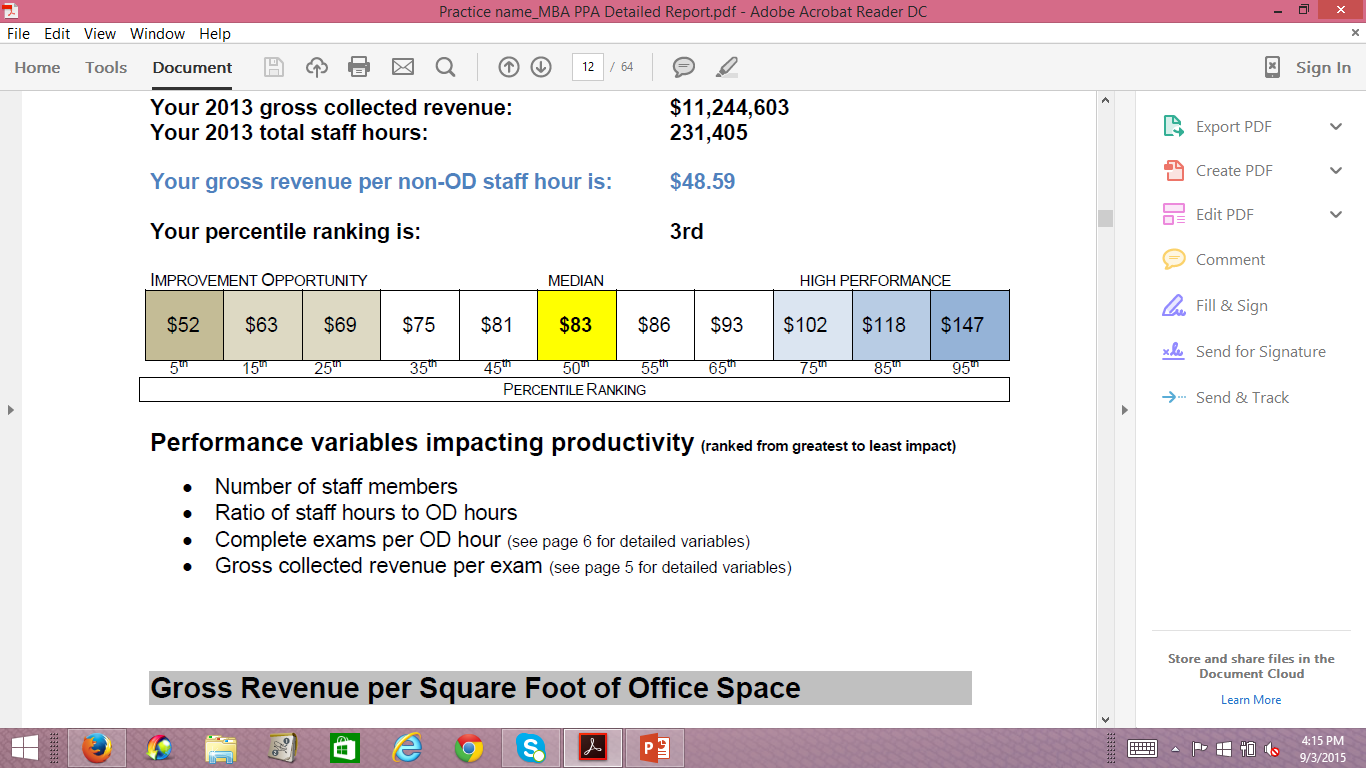 Number of staff members
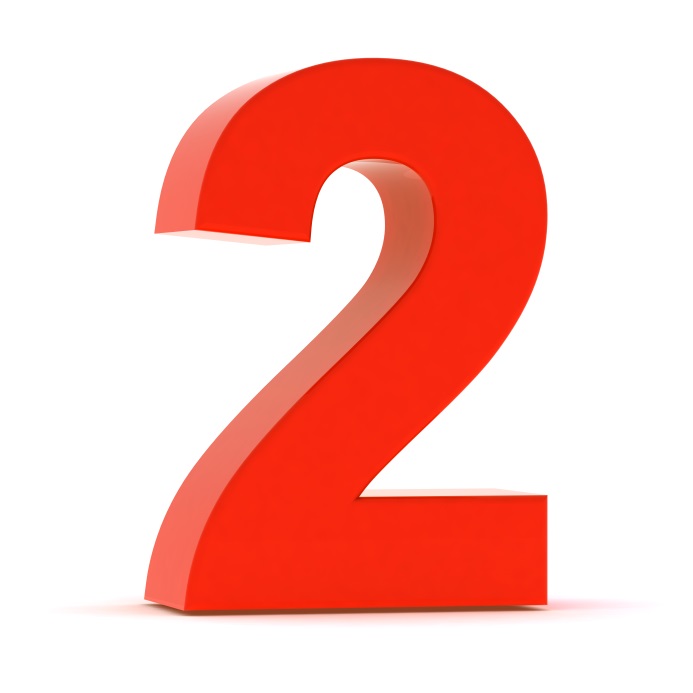 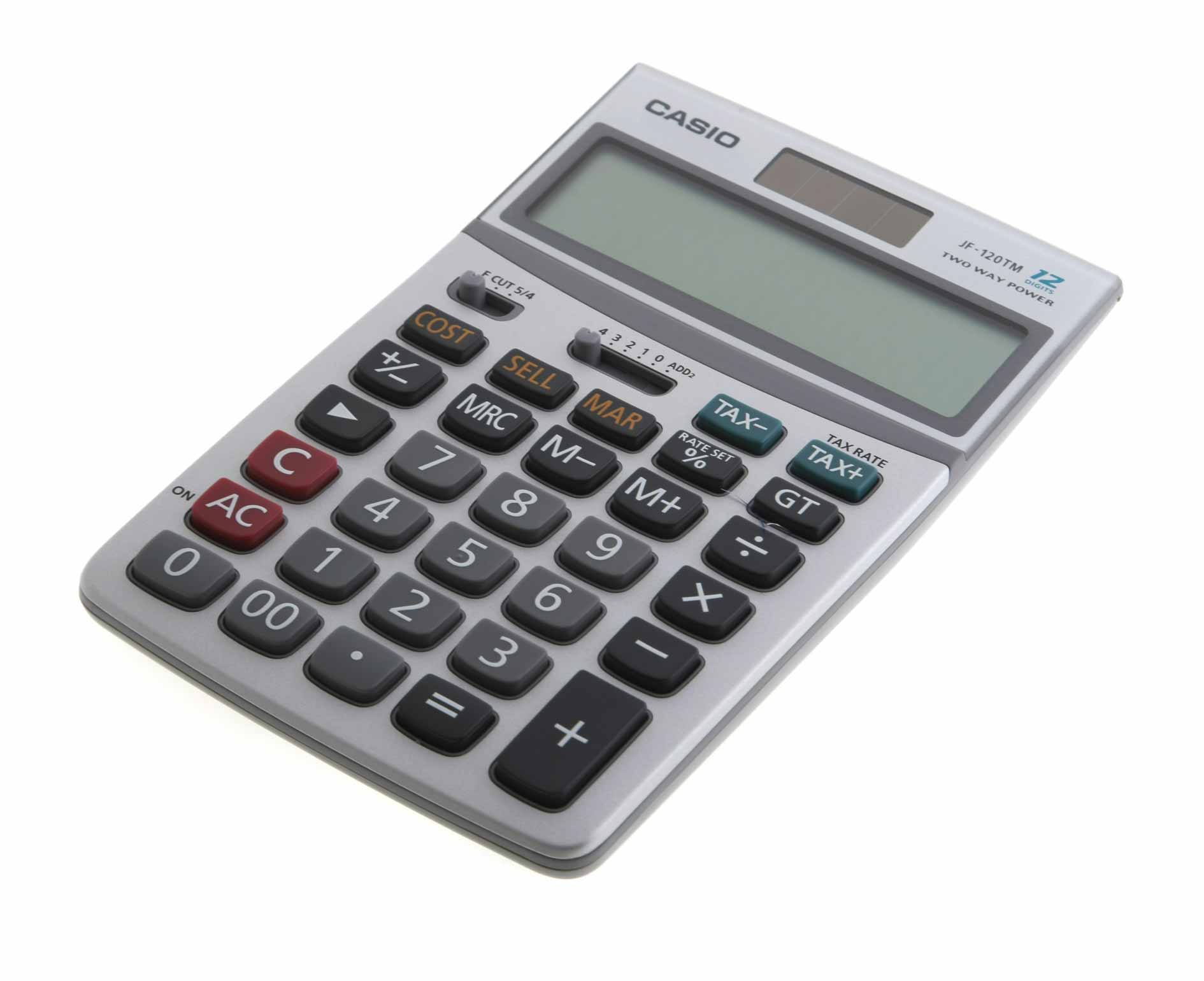 /
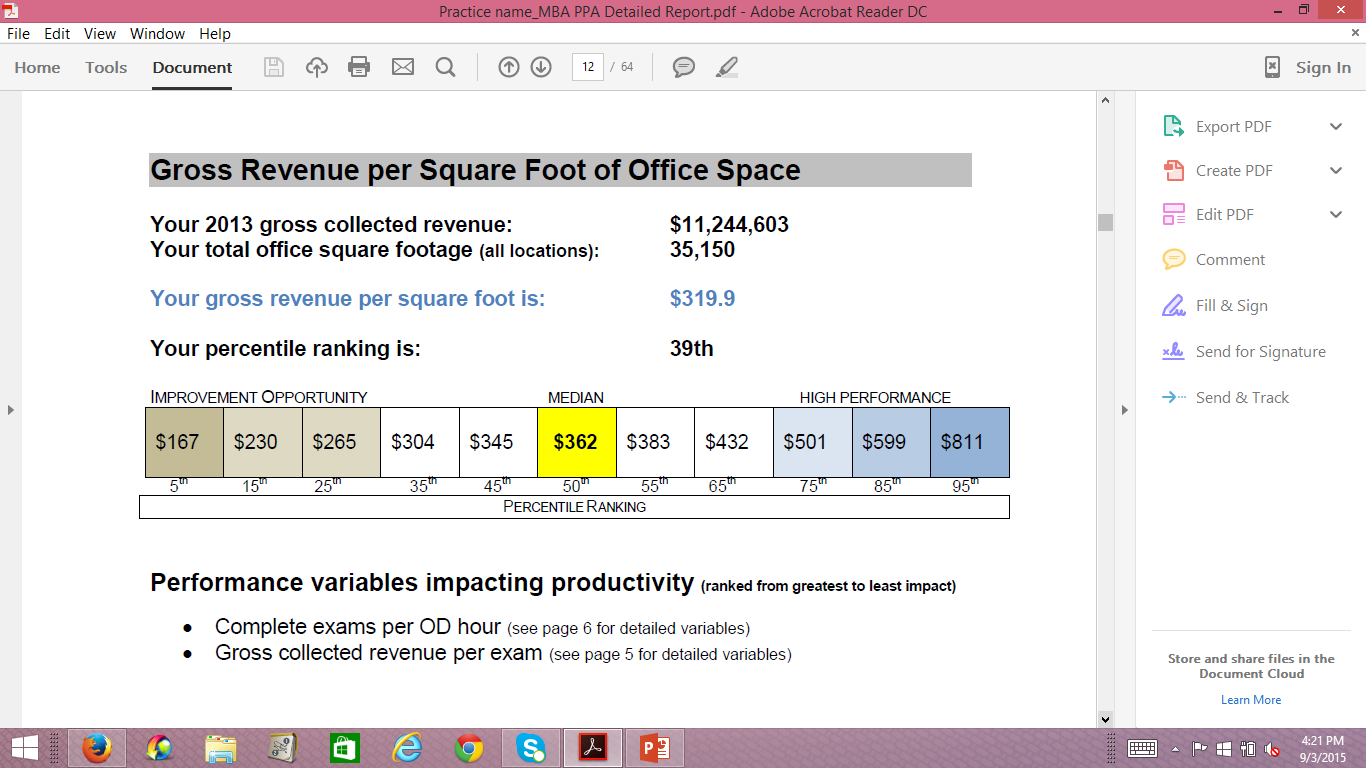 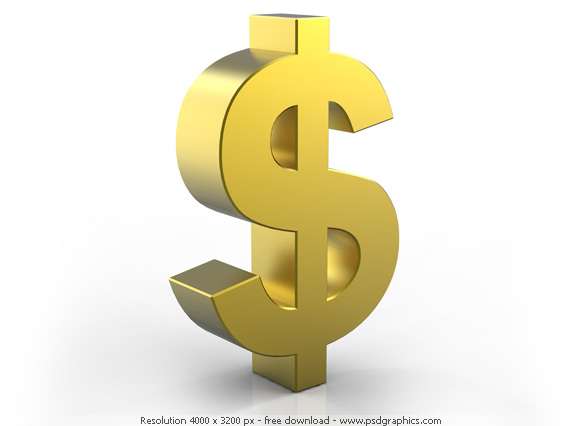 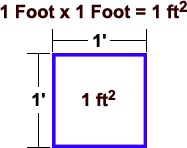 The metrics are divided into 7 groups
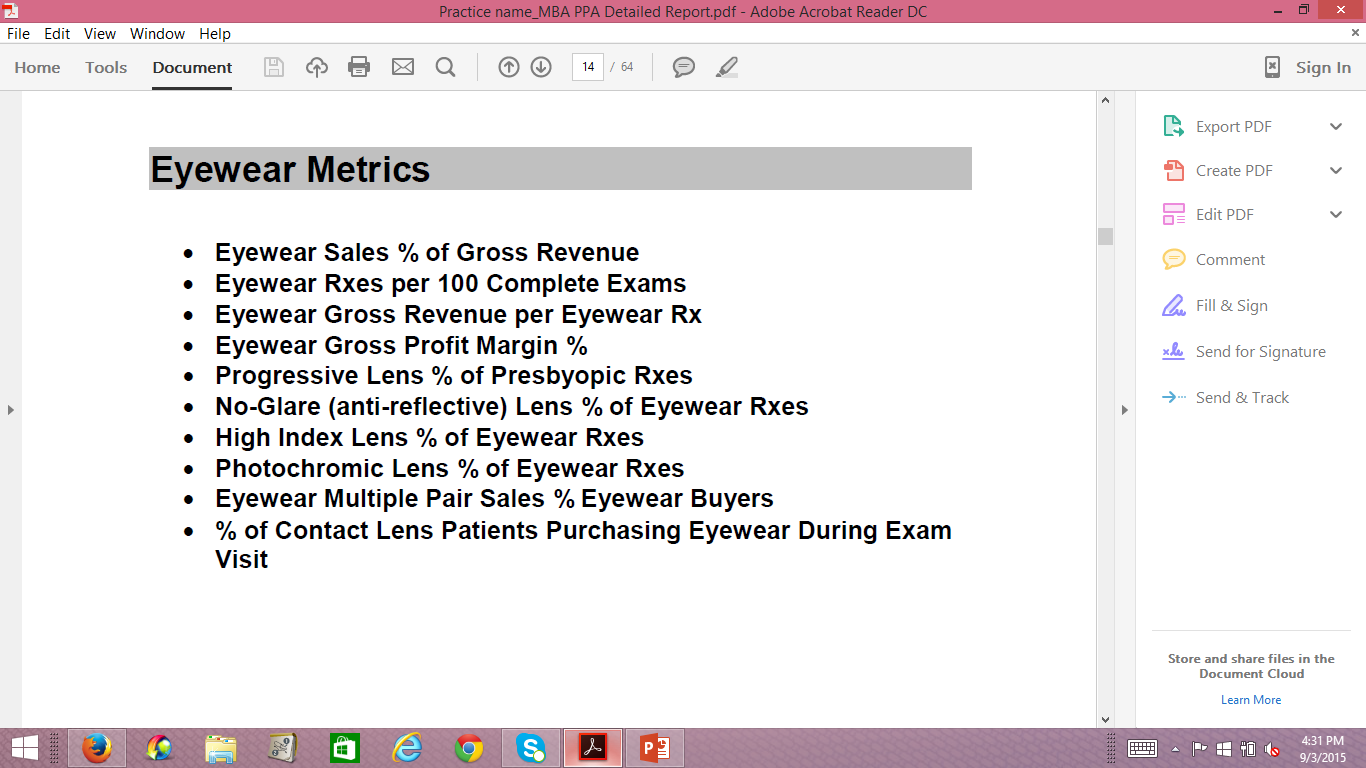 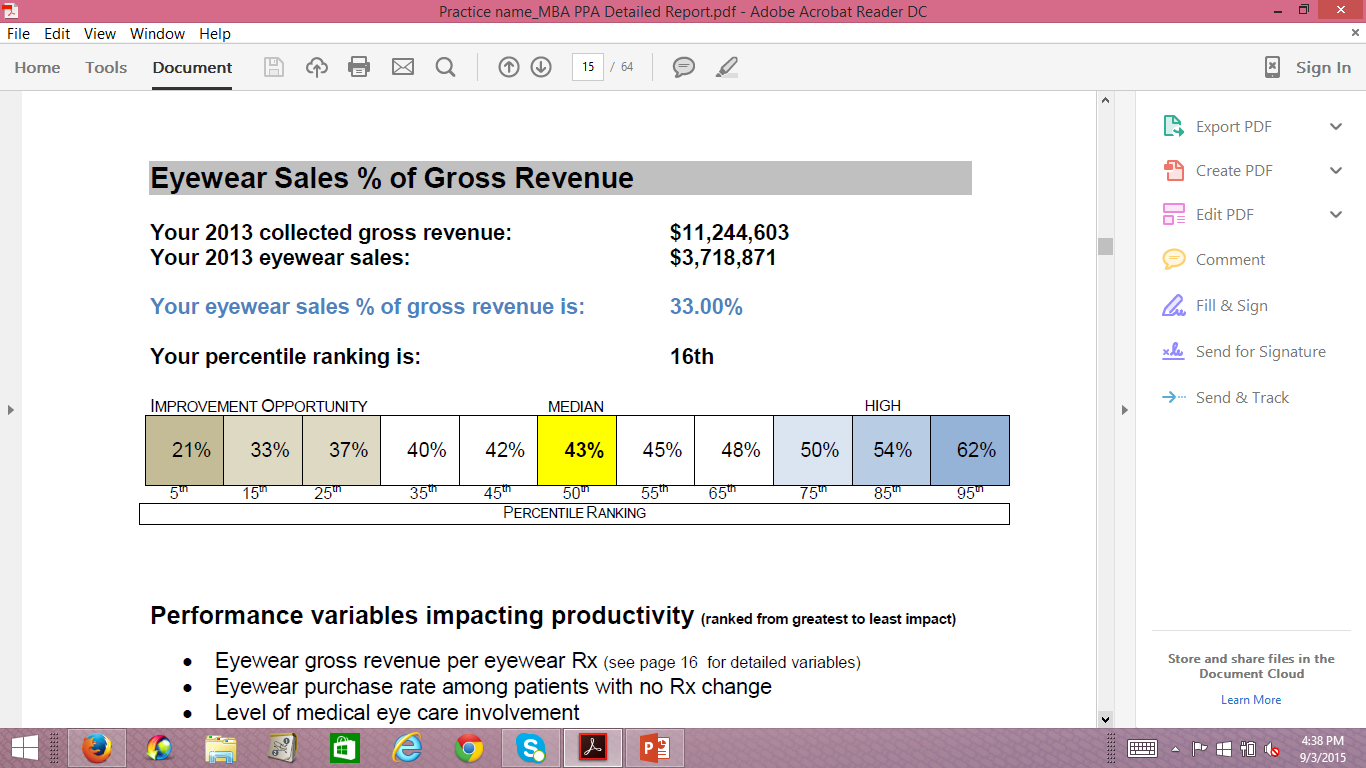 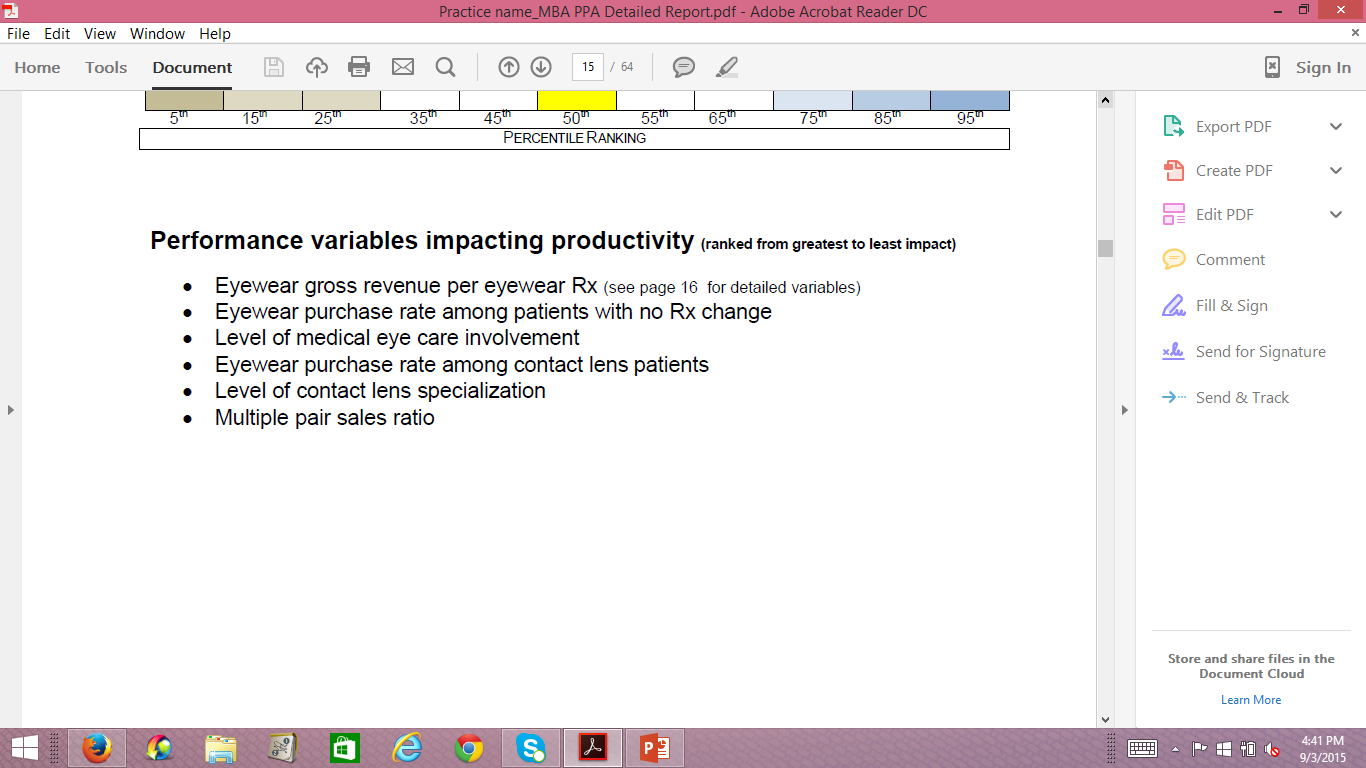 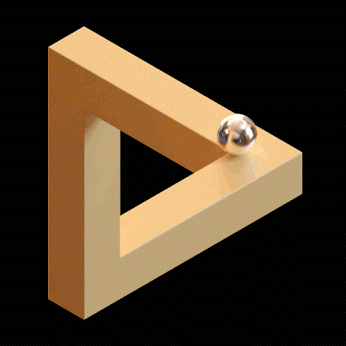 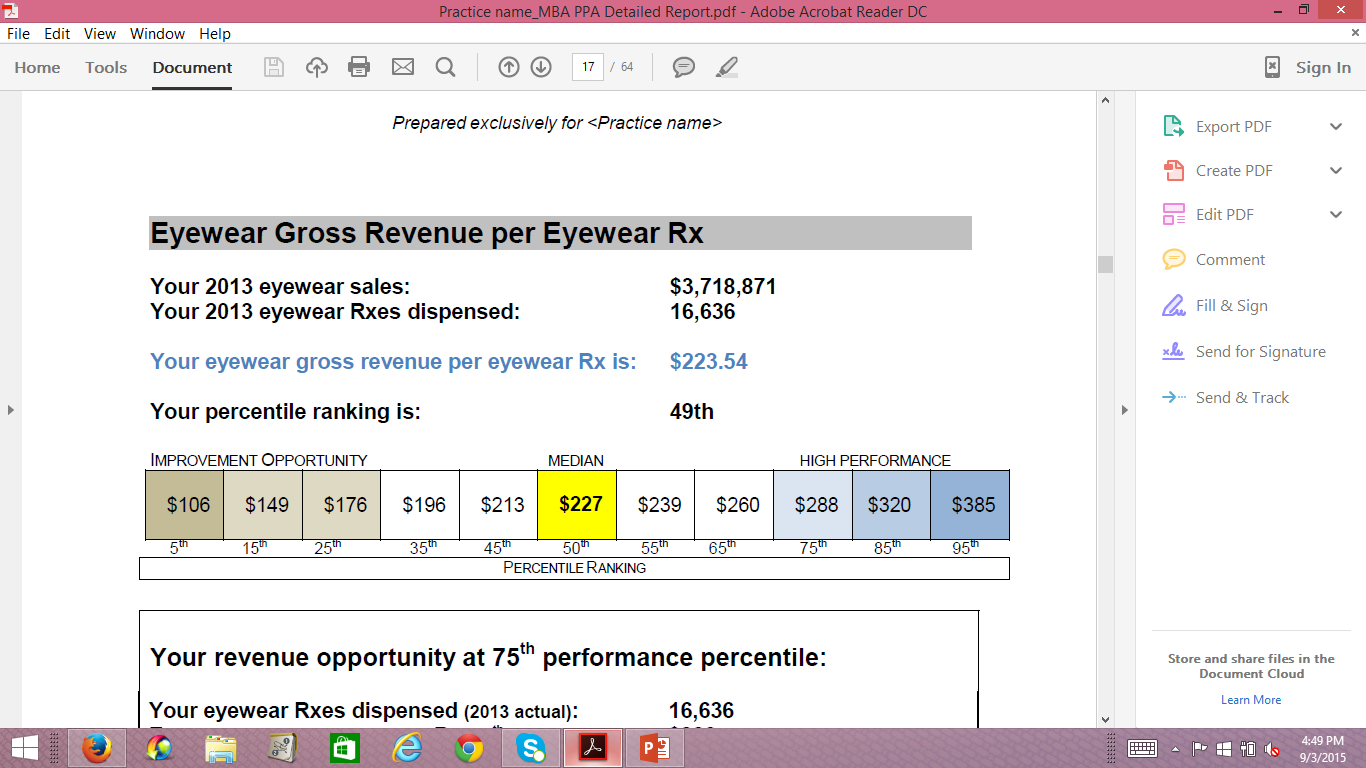 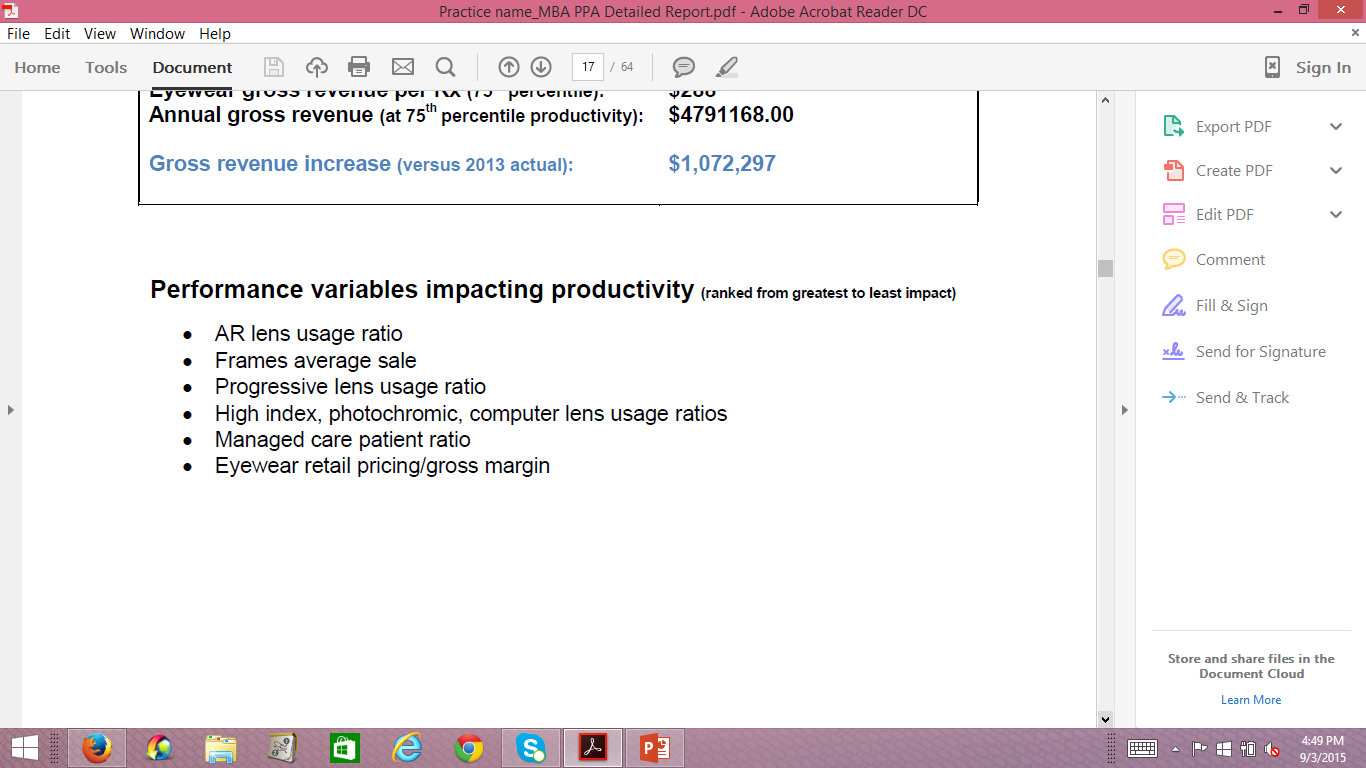 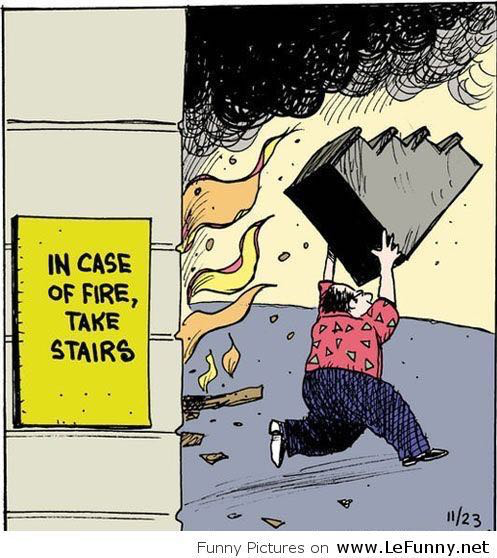 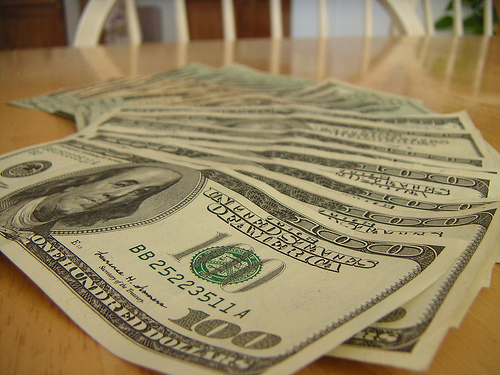 Eyewear Purchase with no Rx change
Level of Medical Eyecare Involvement
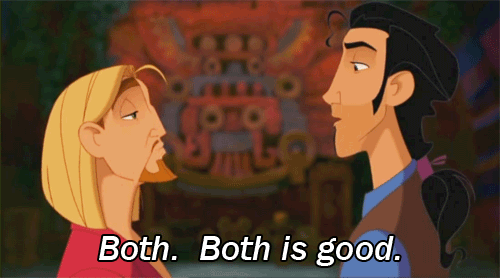 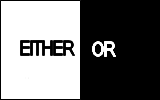 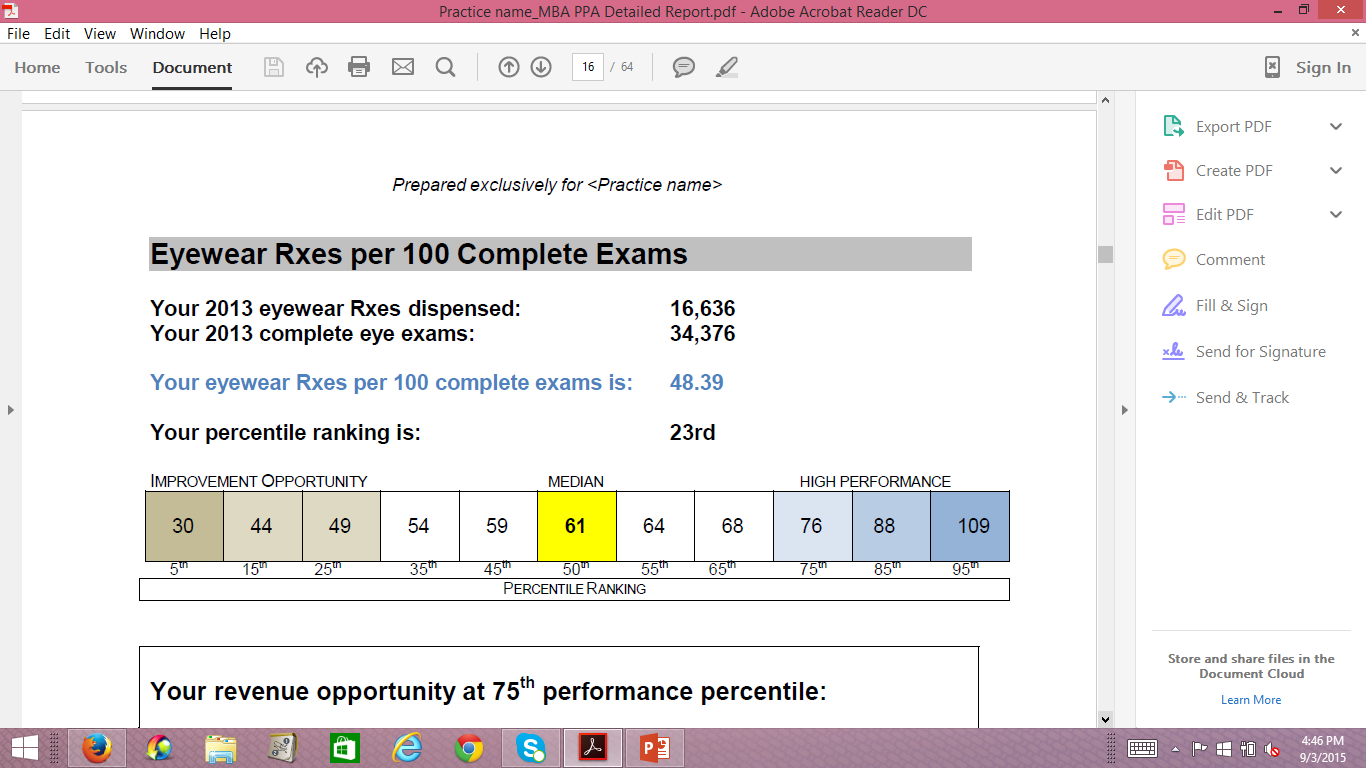 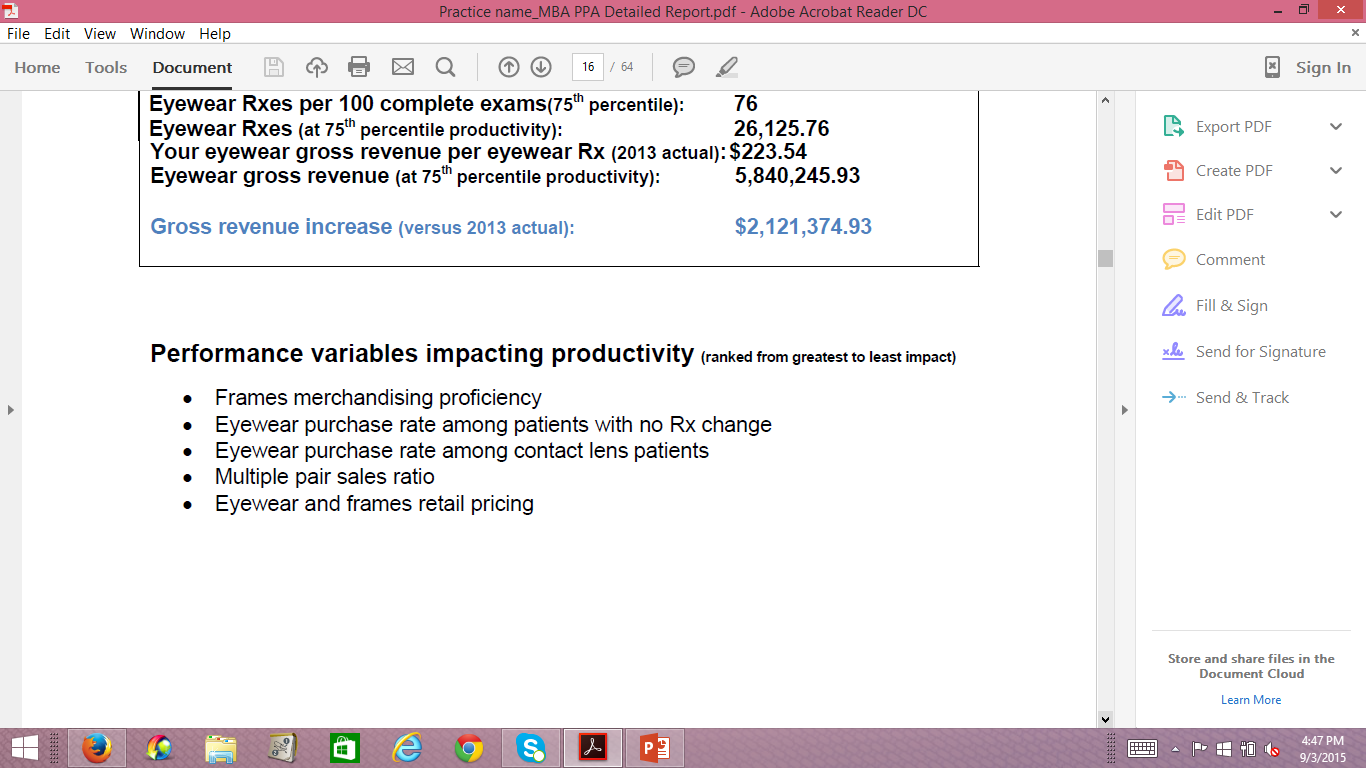 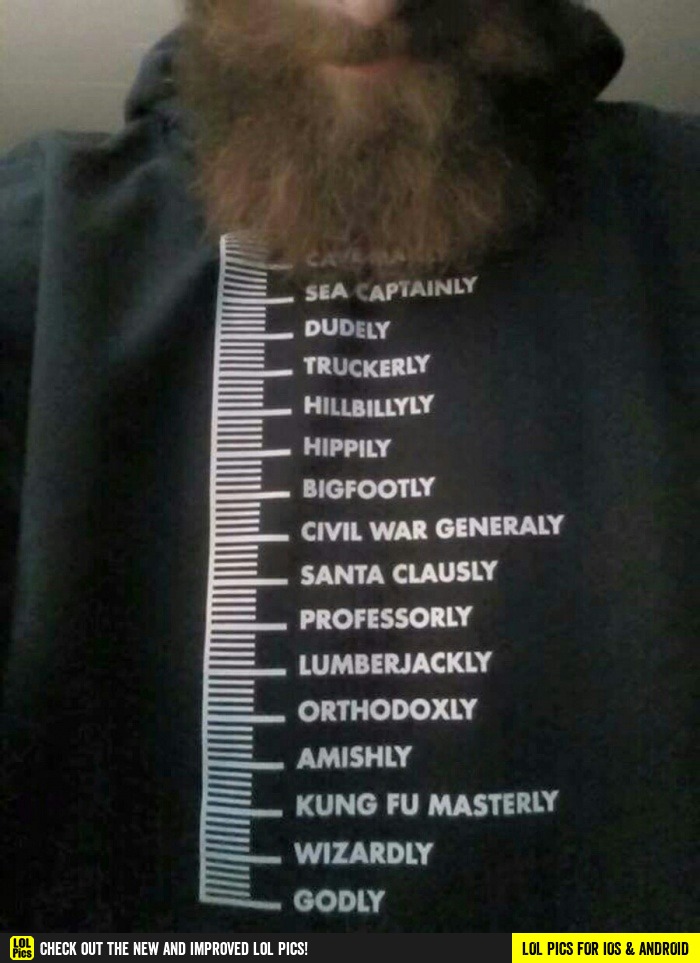 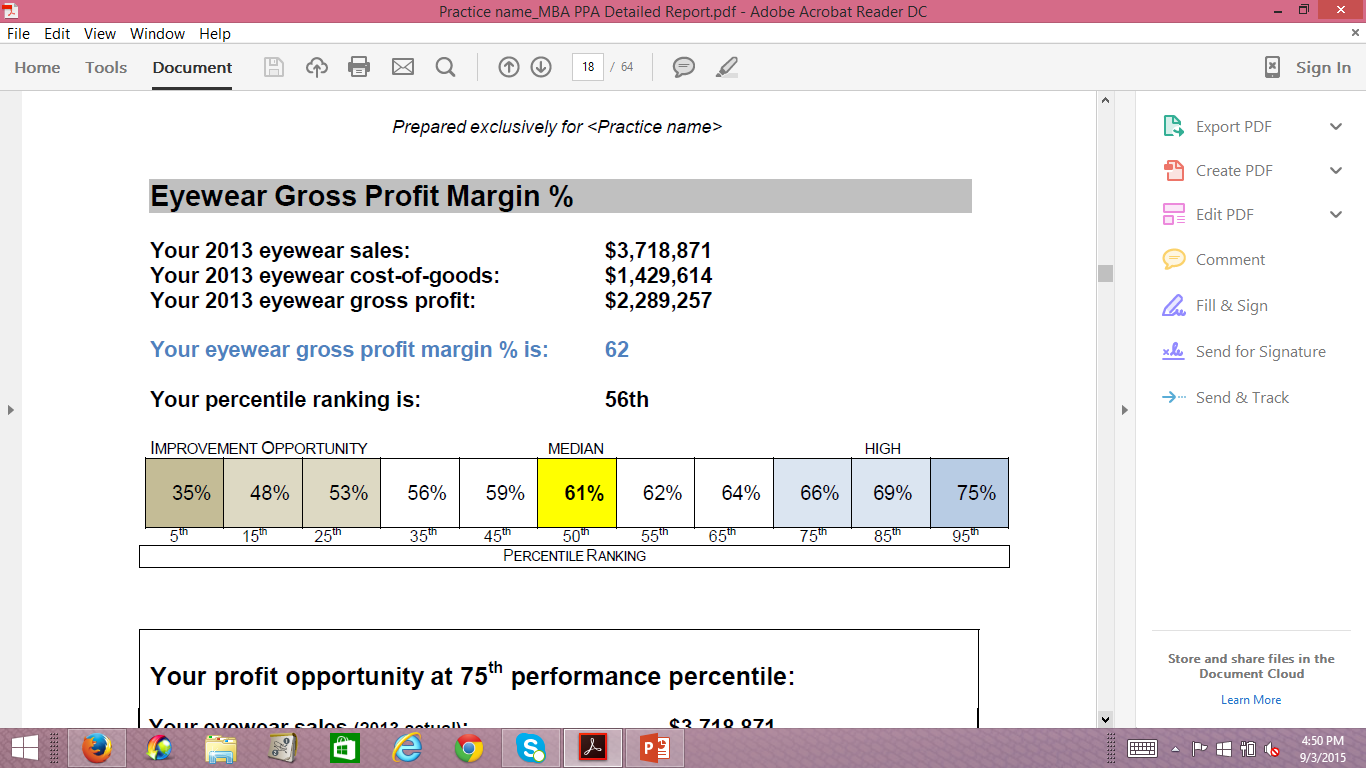 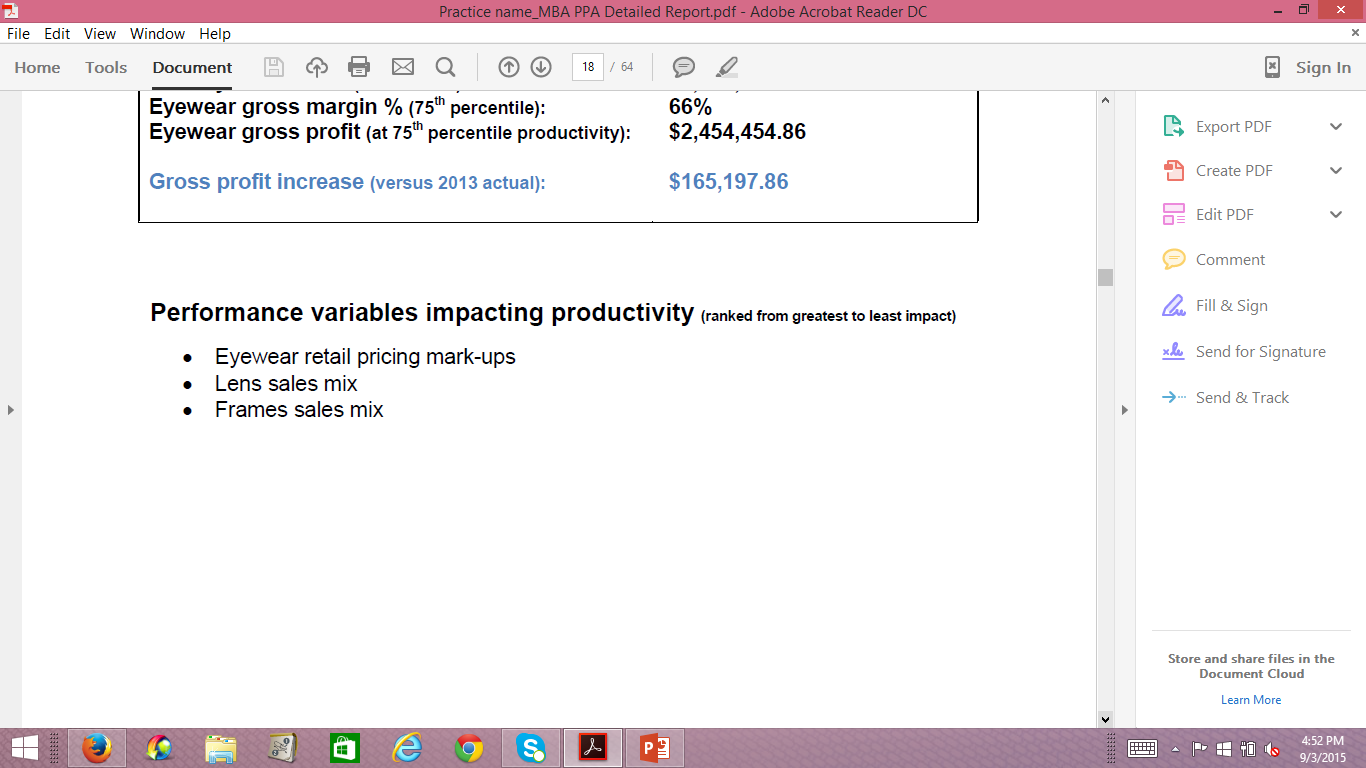 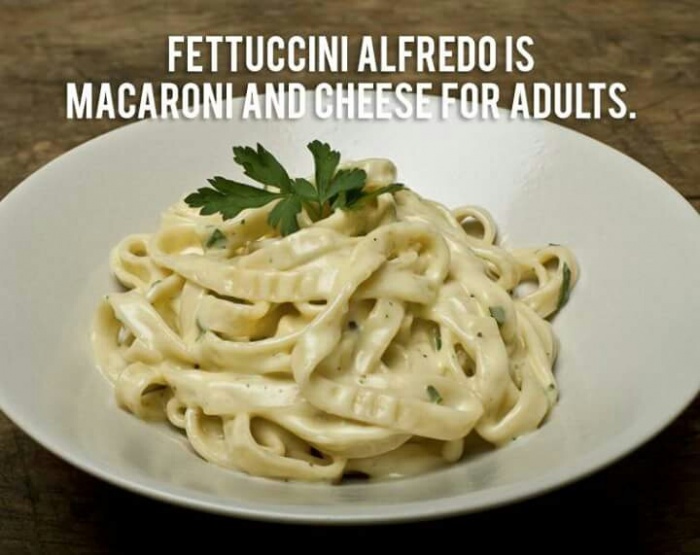 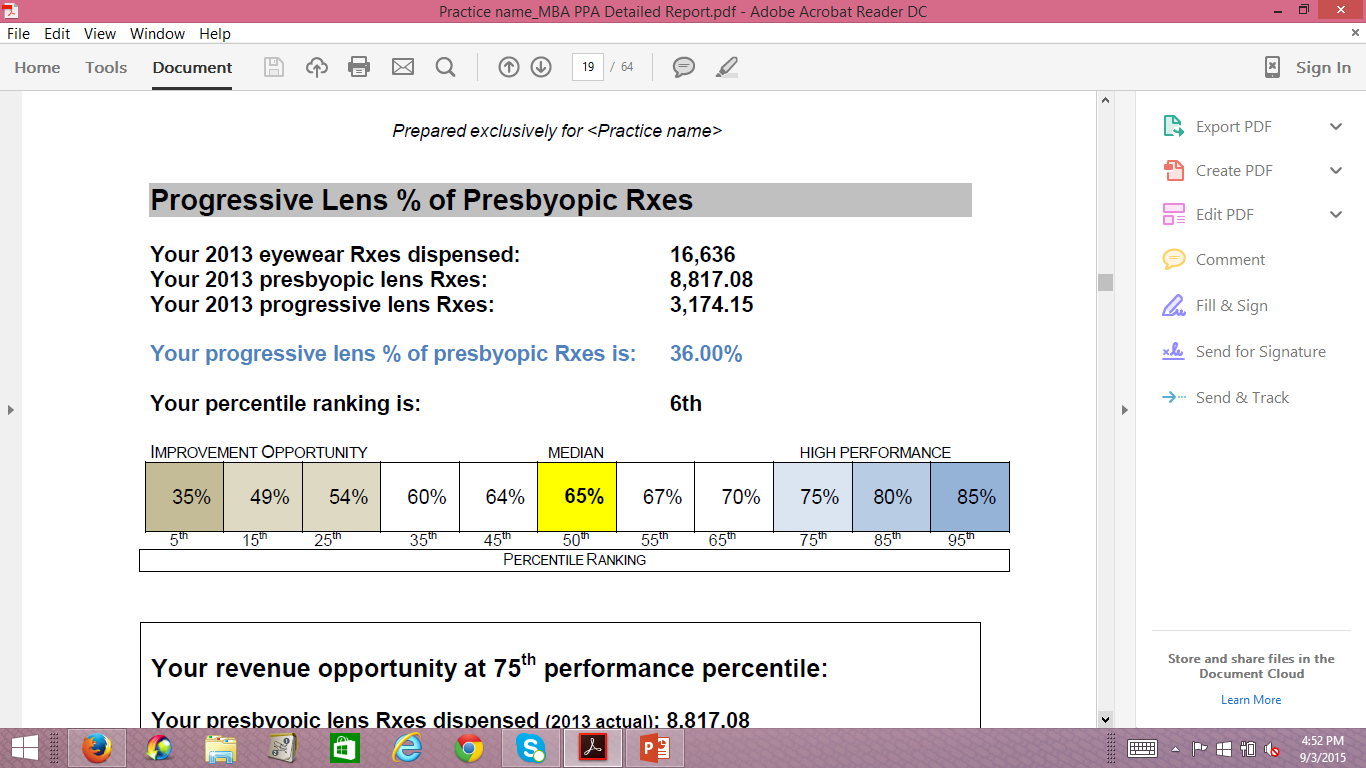 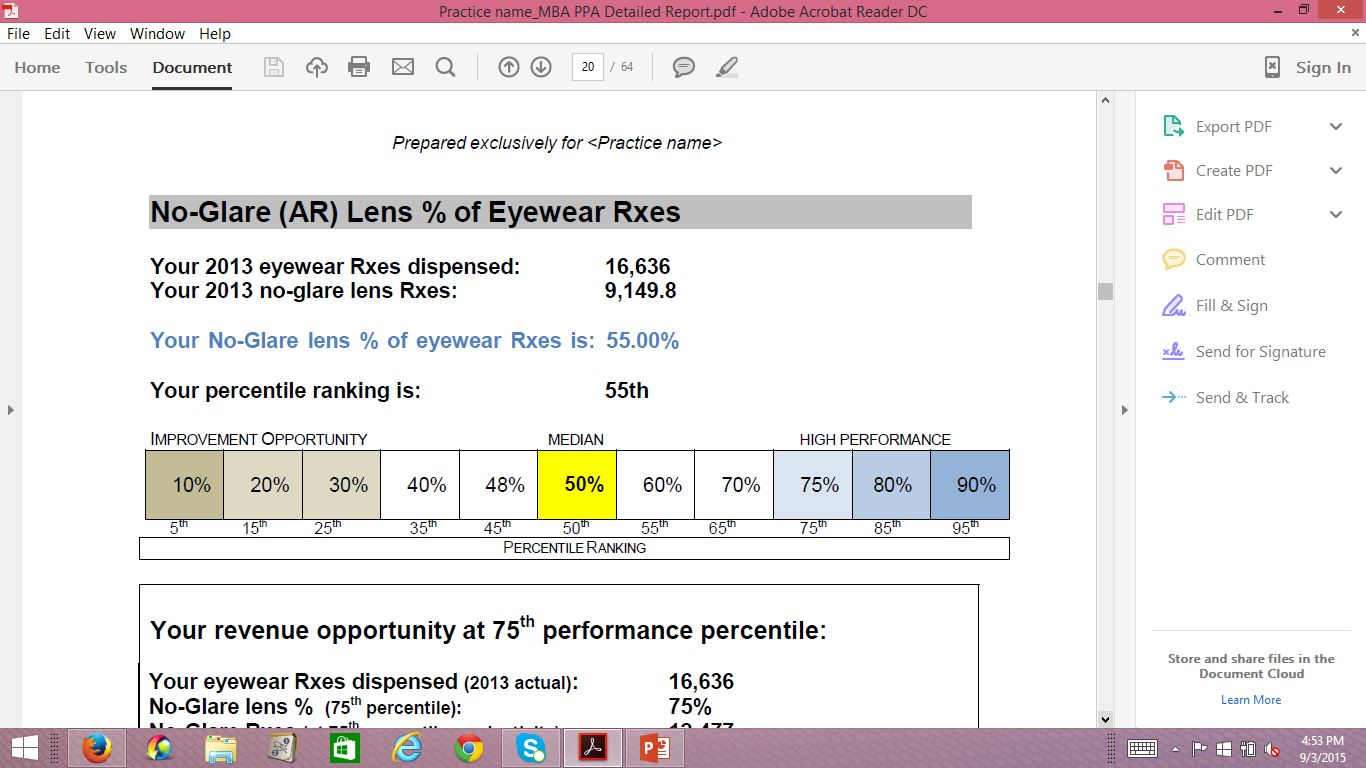 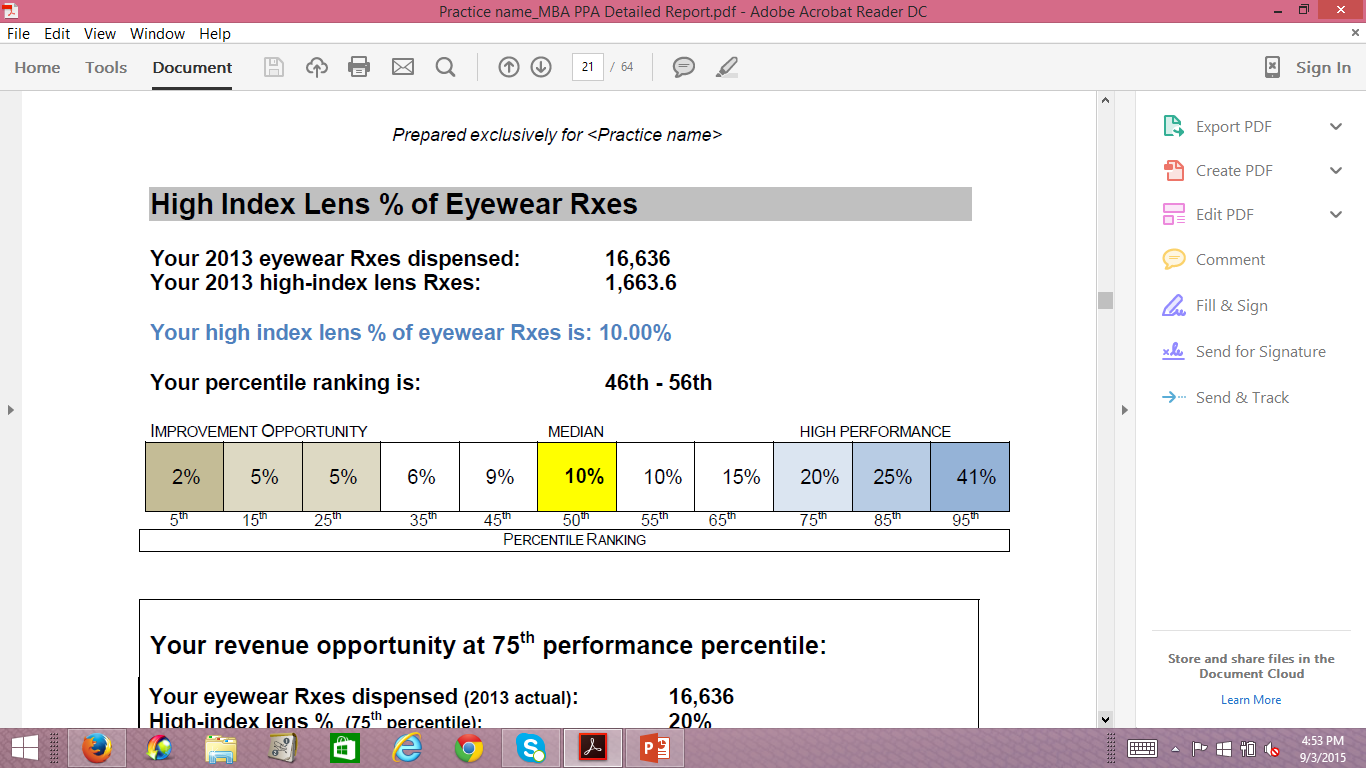 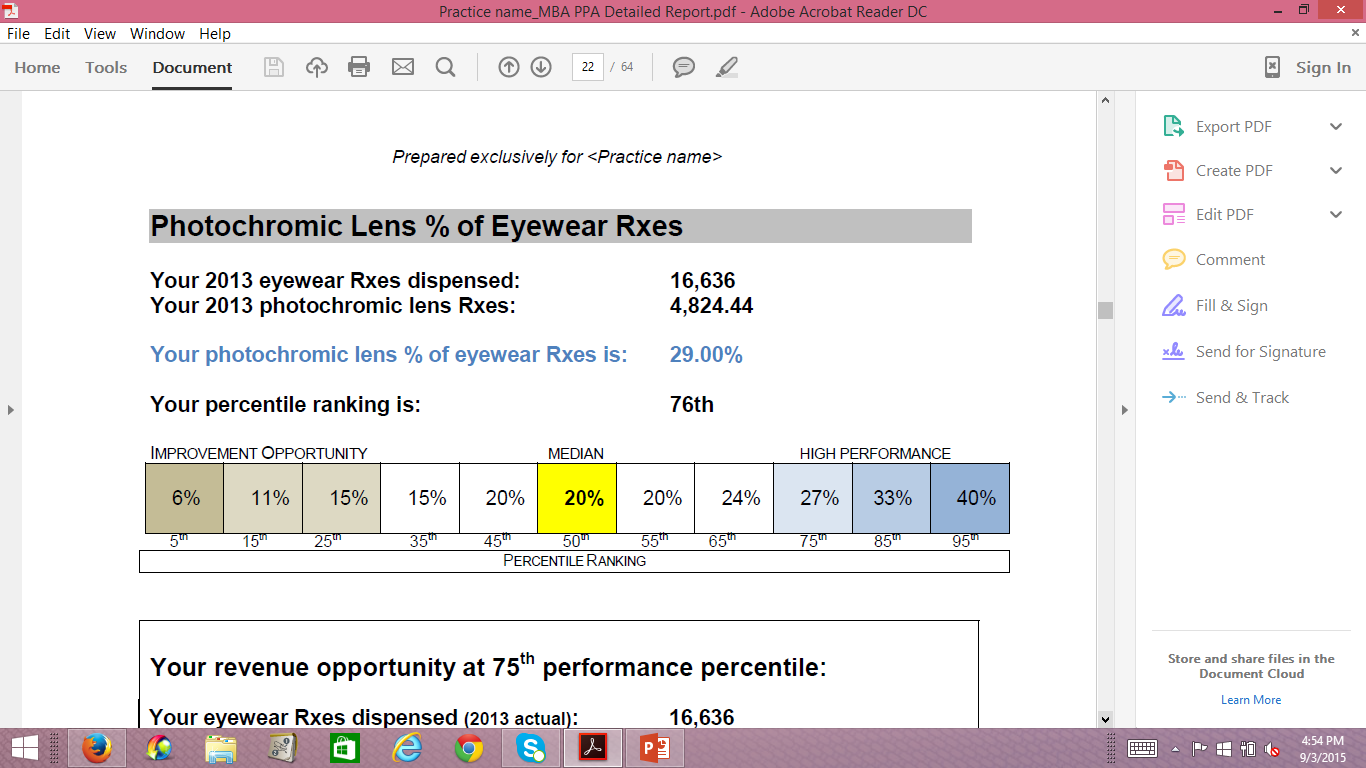 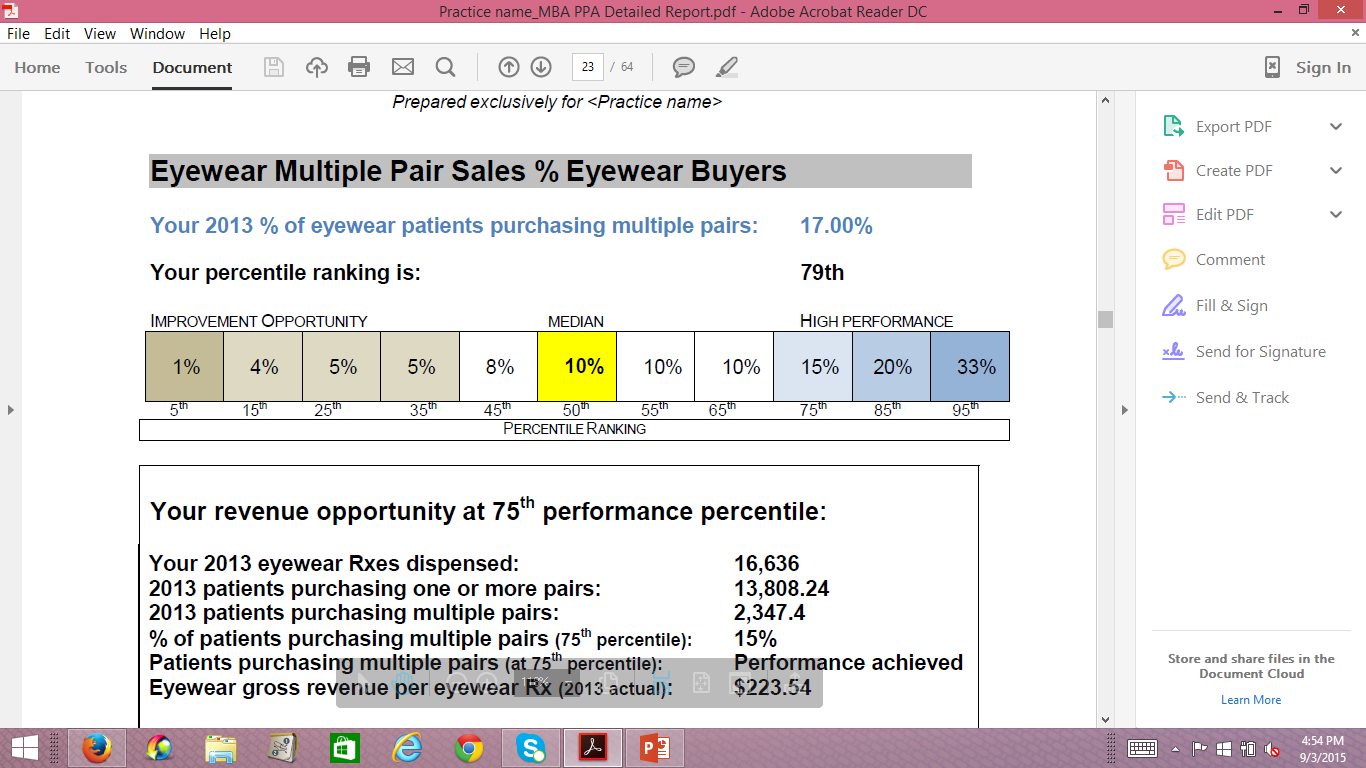 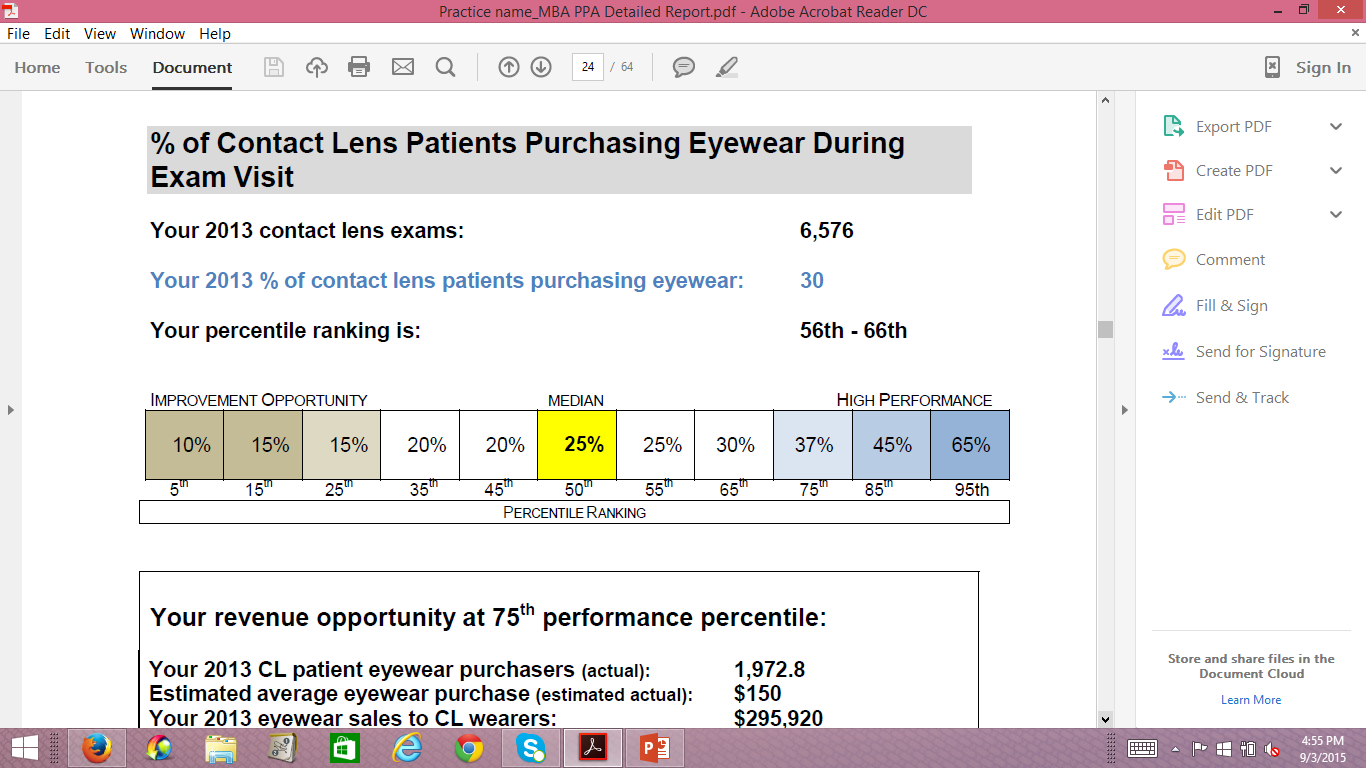 The metrics are divided into 7 groups
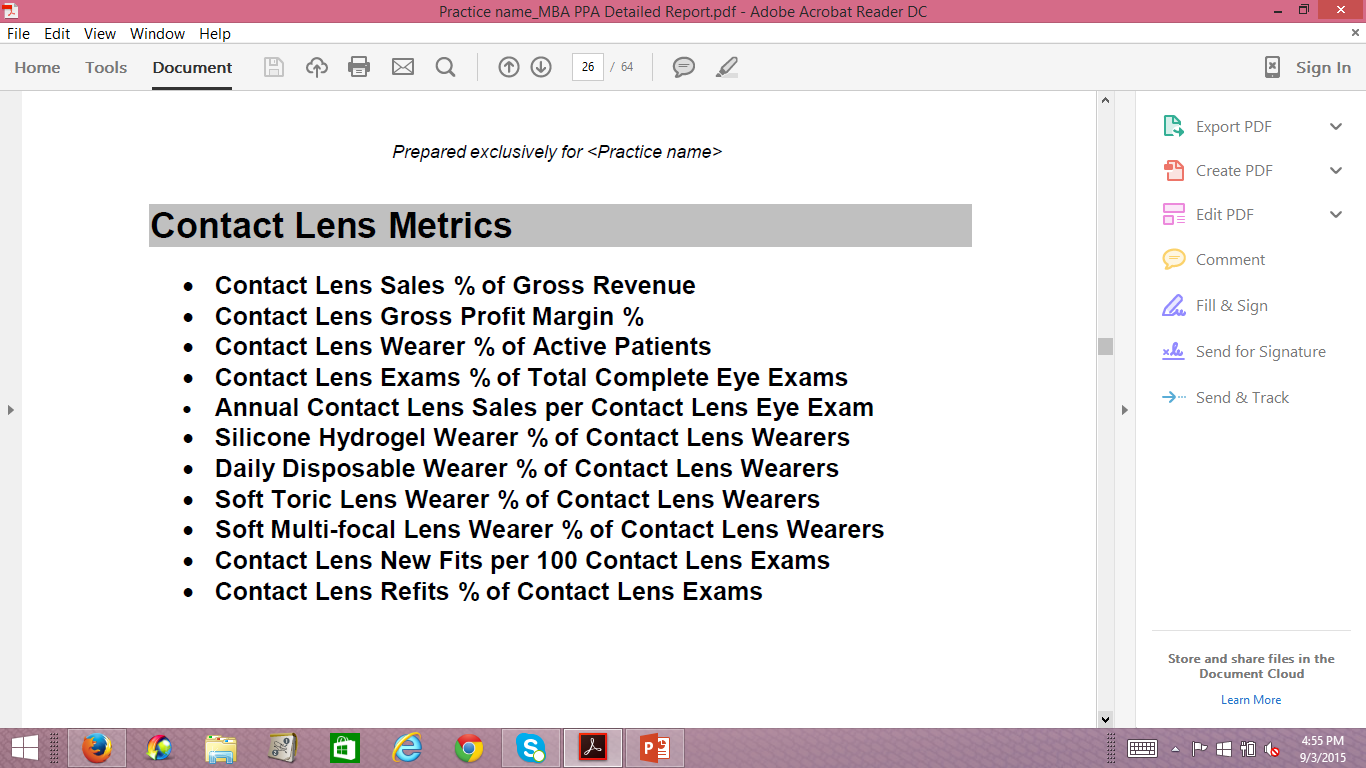 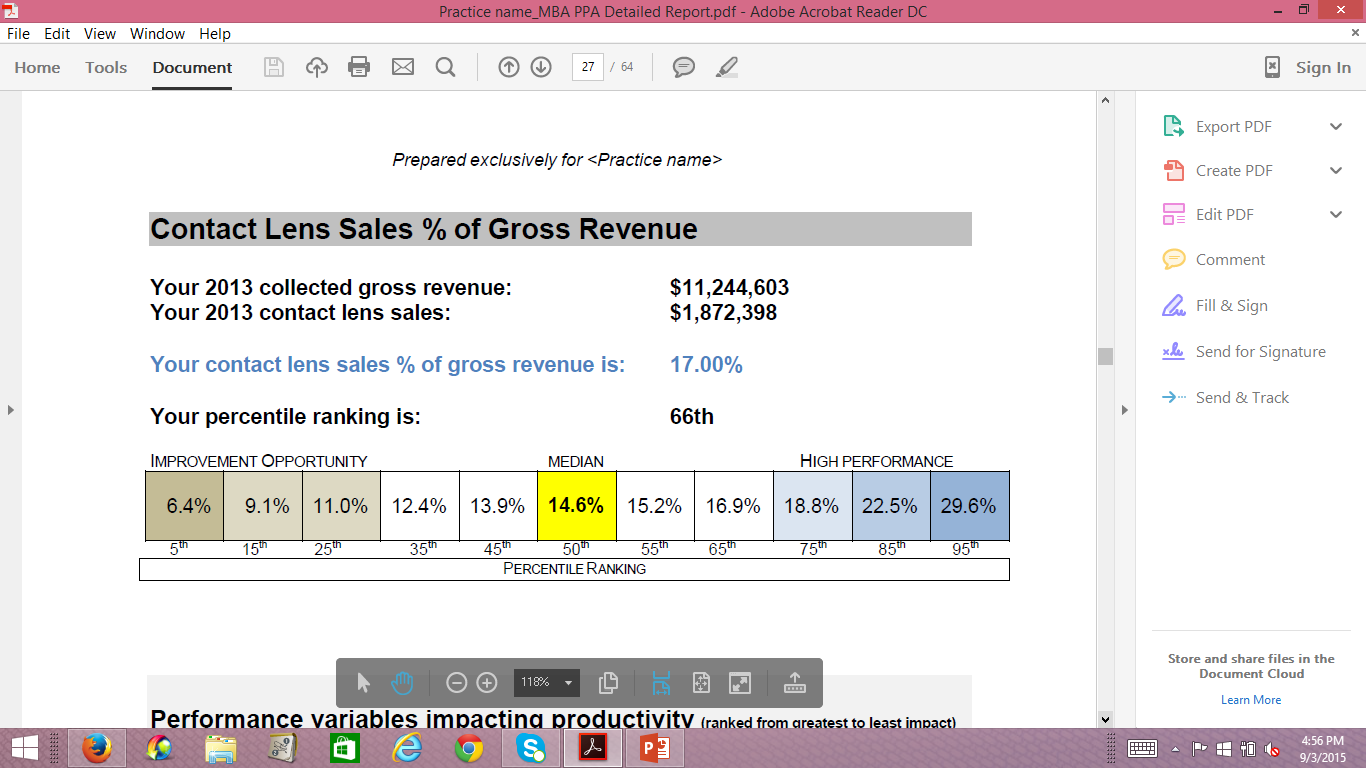 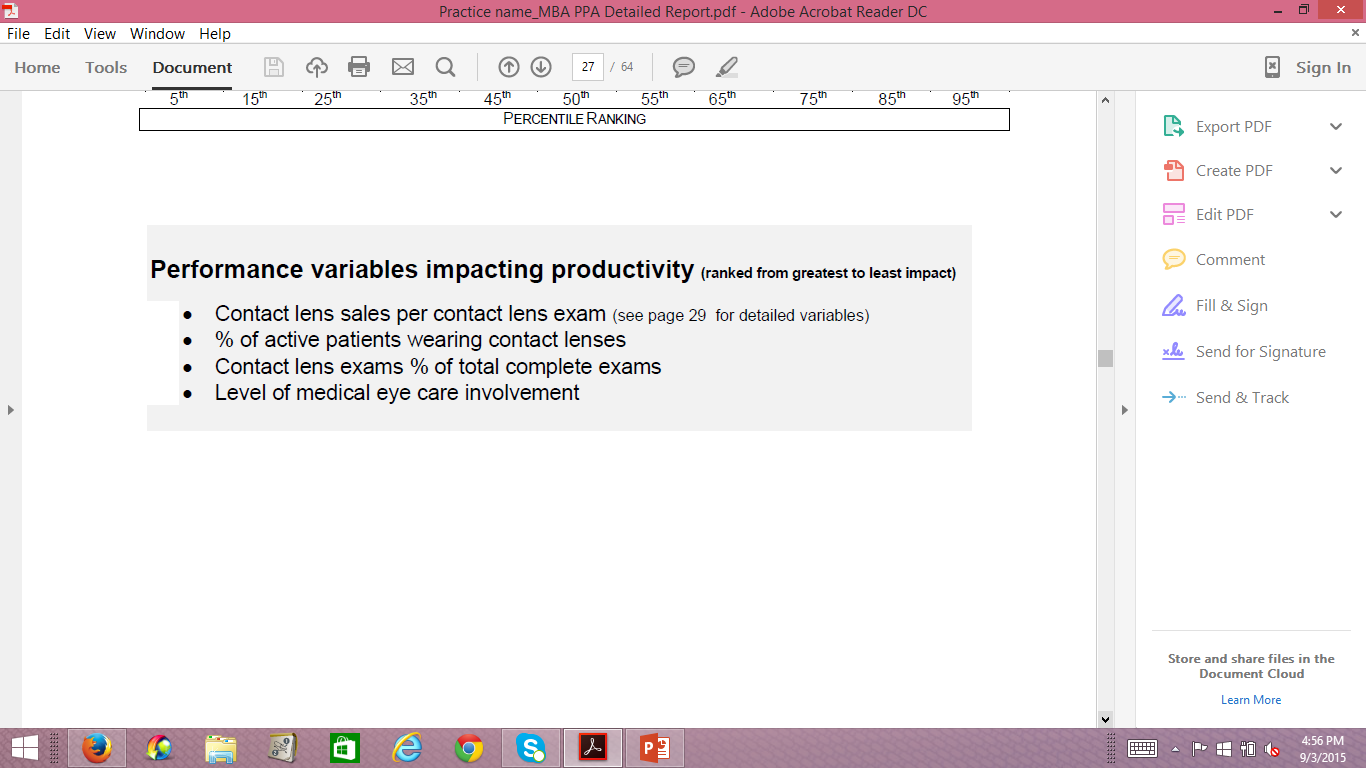 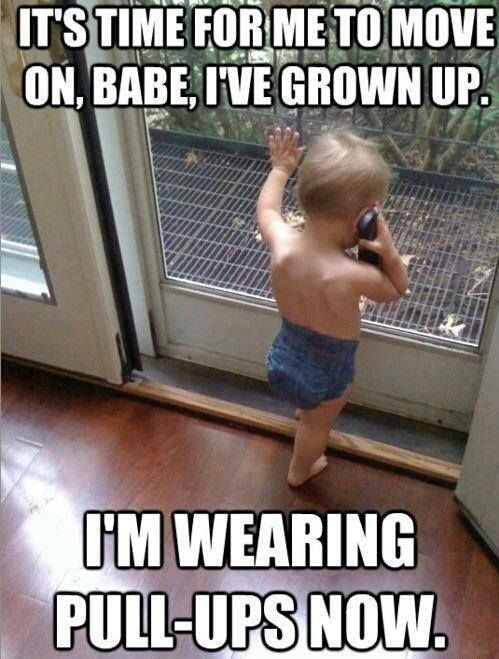 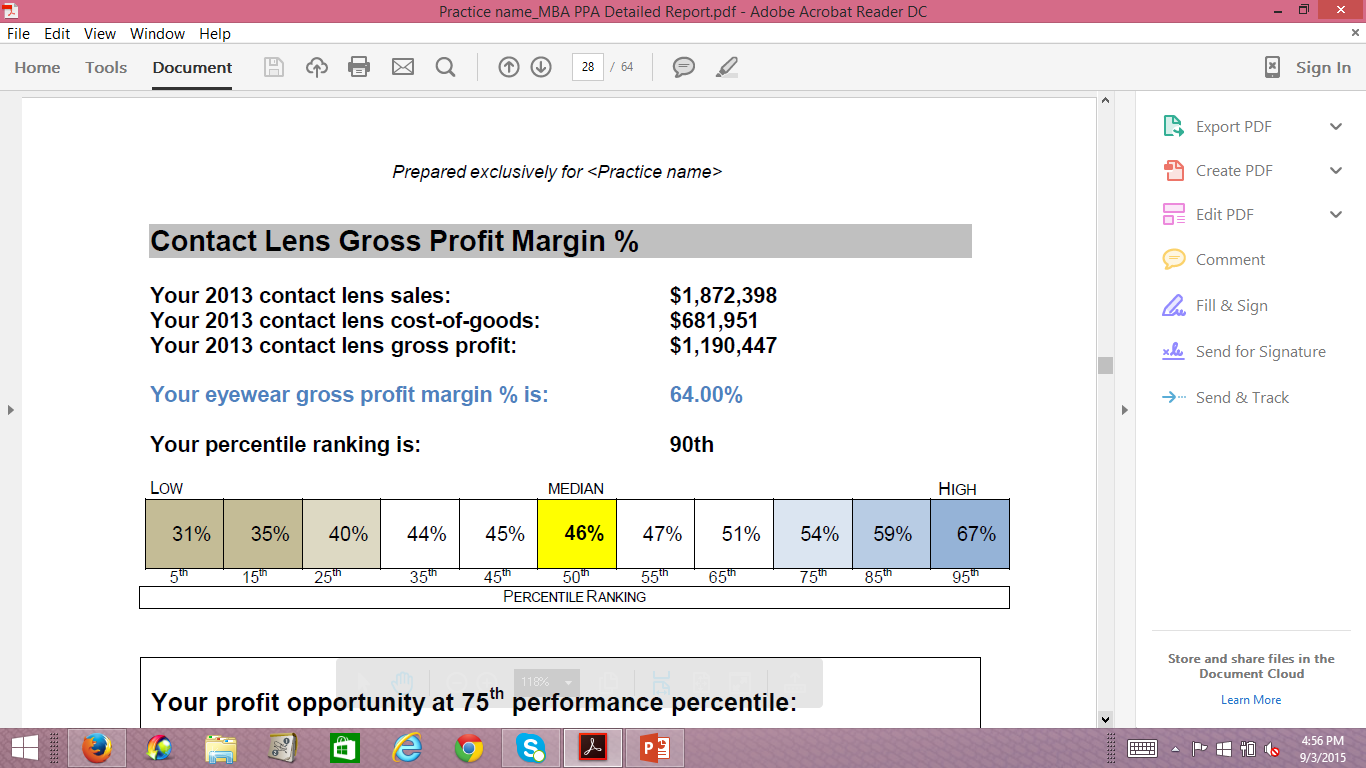 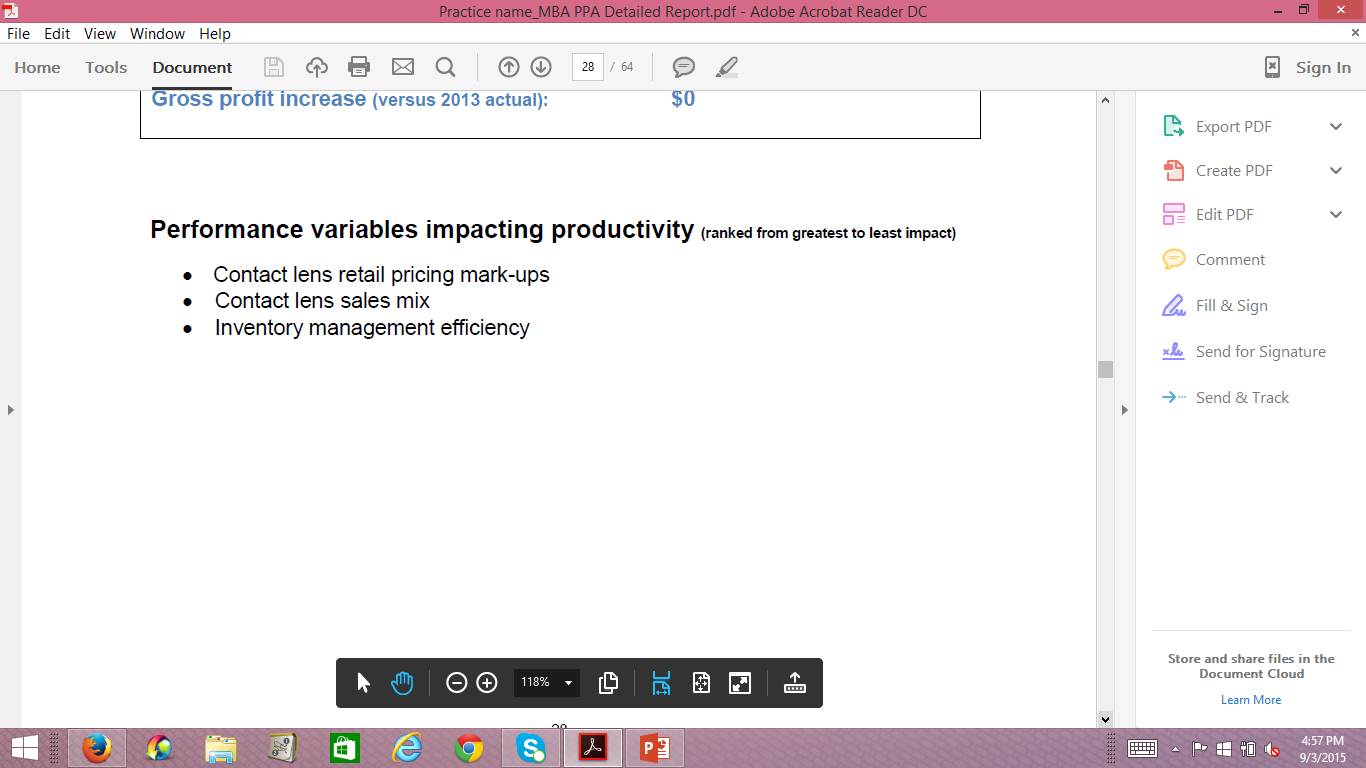 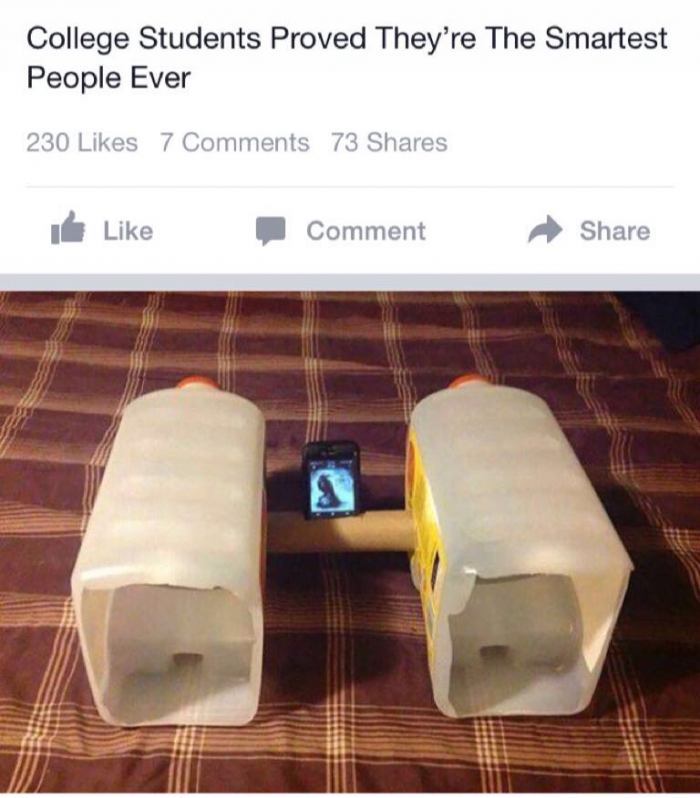 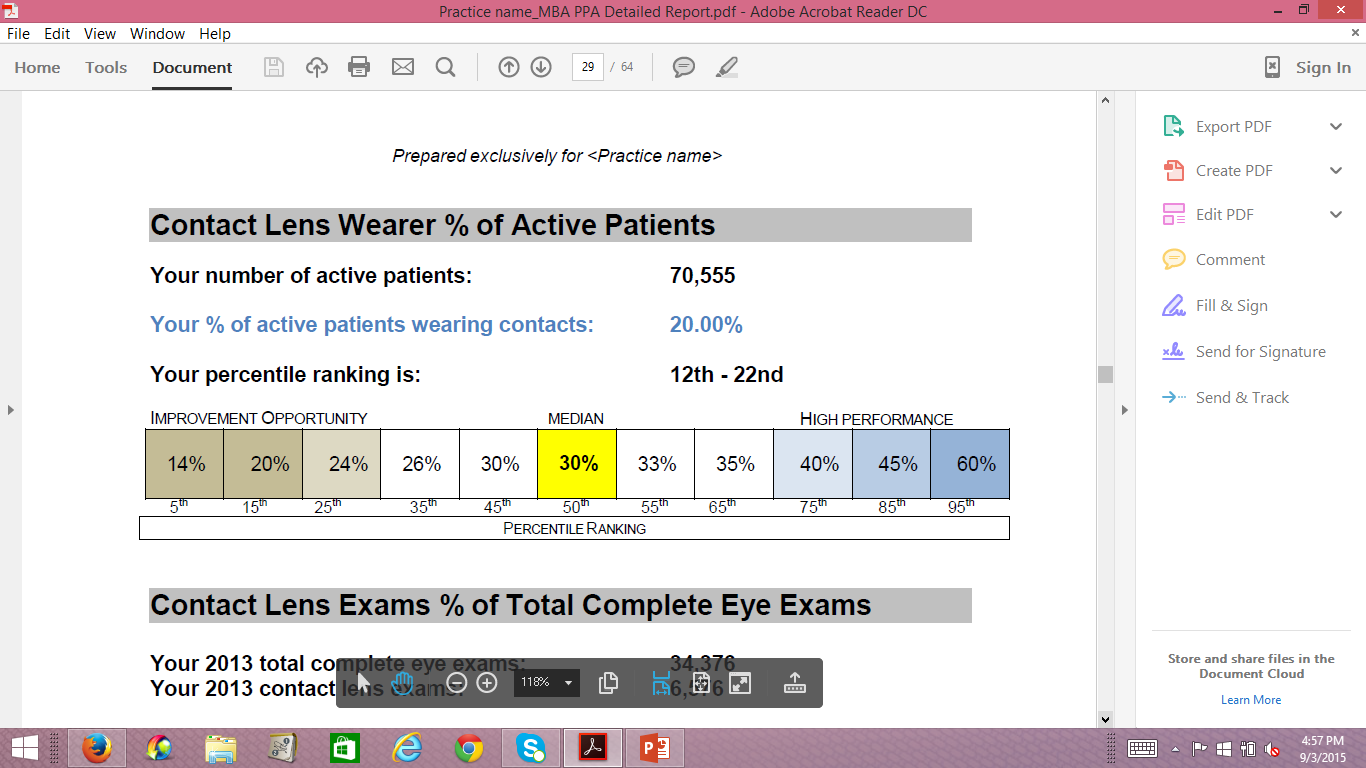 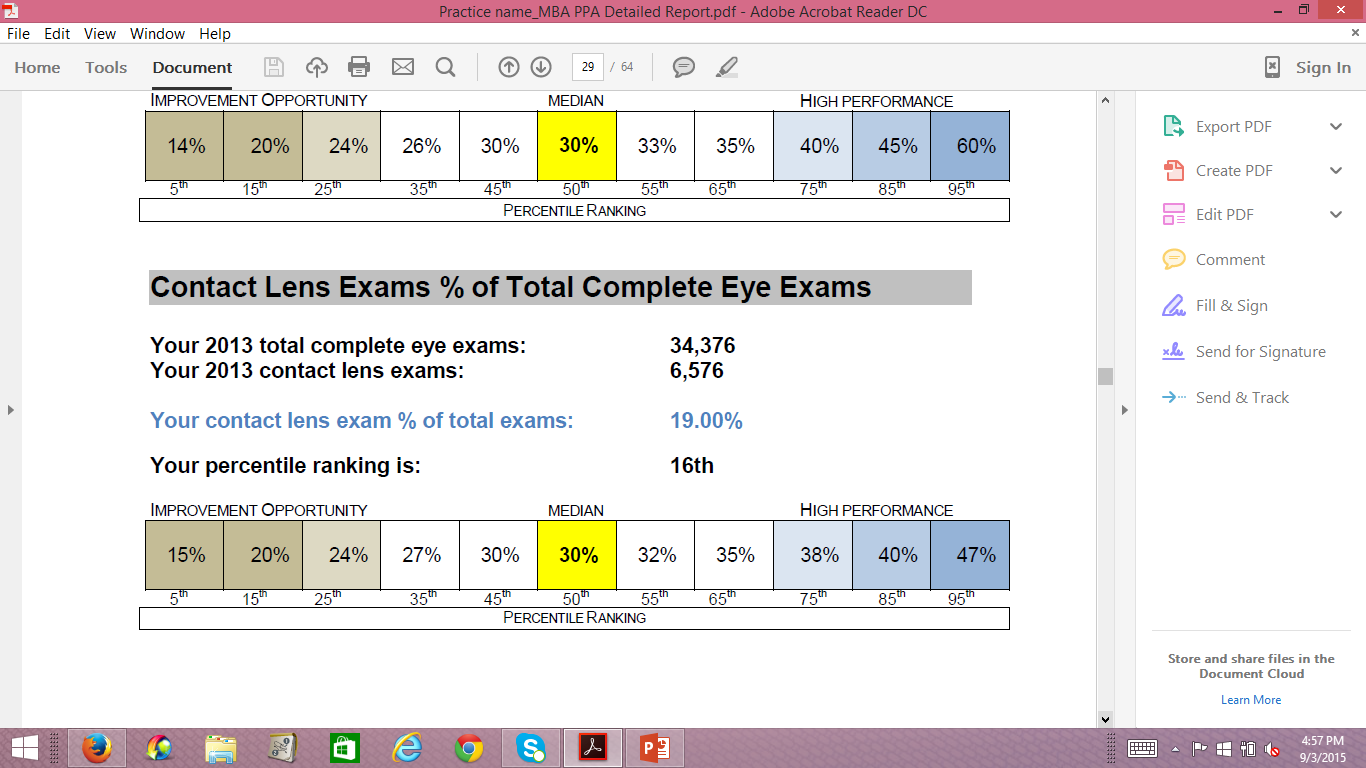 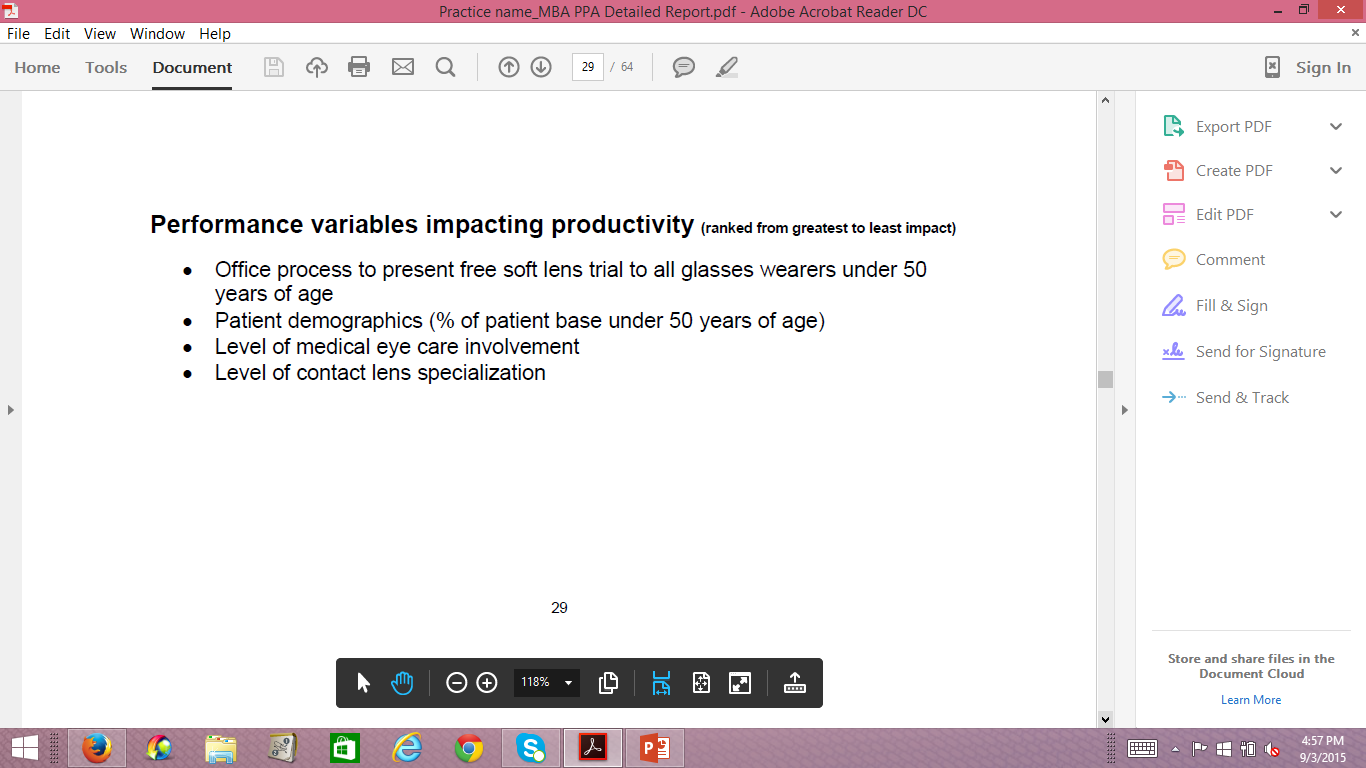 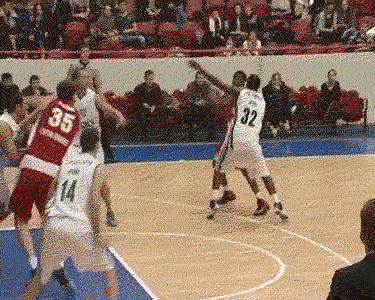 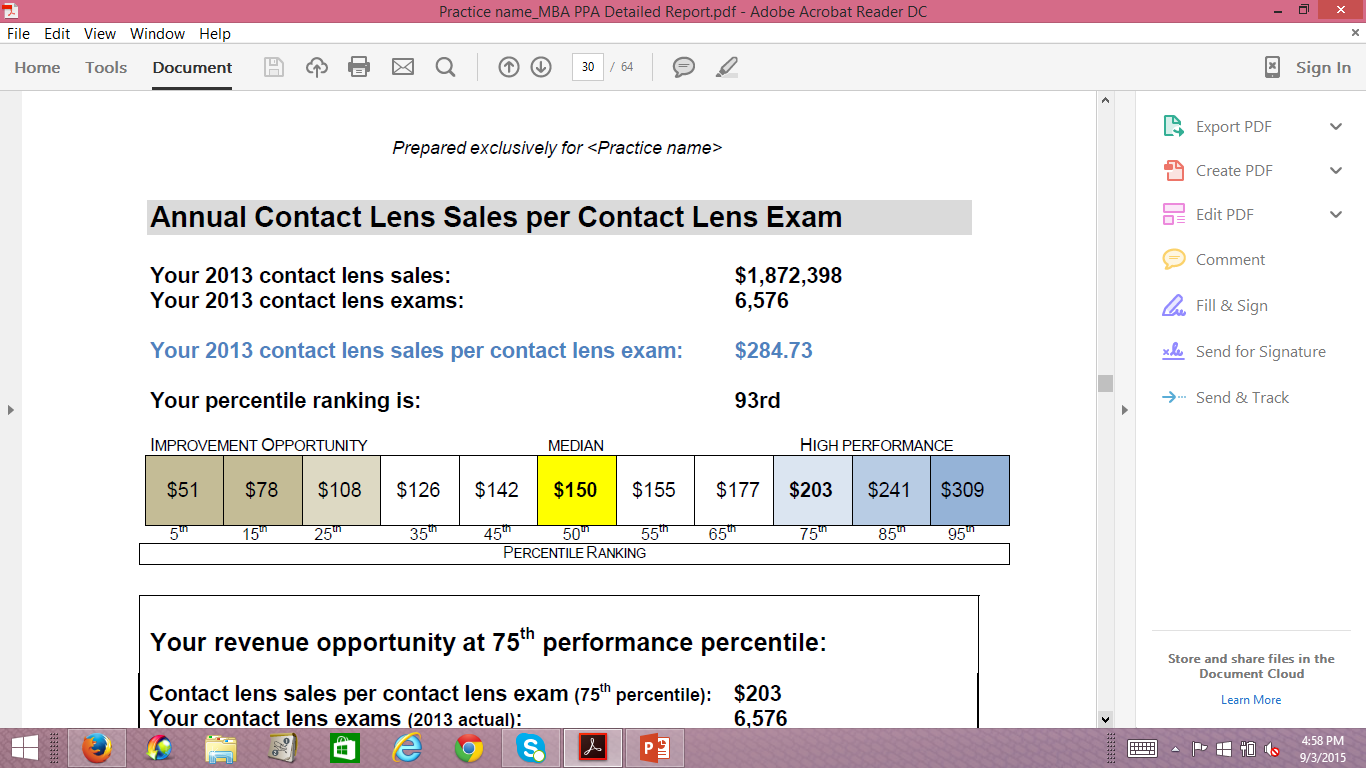 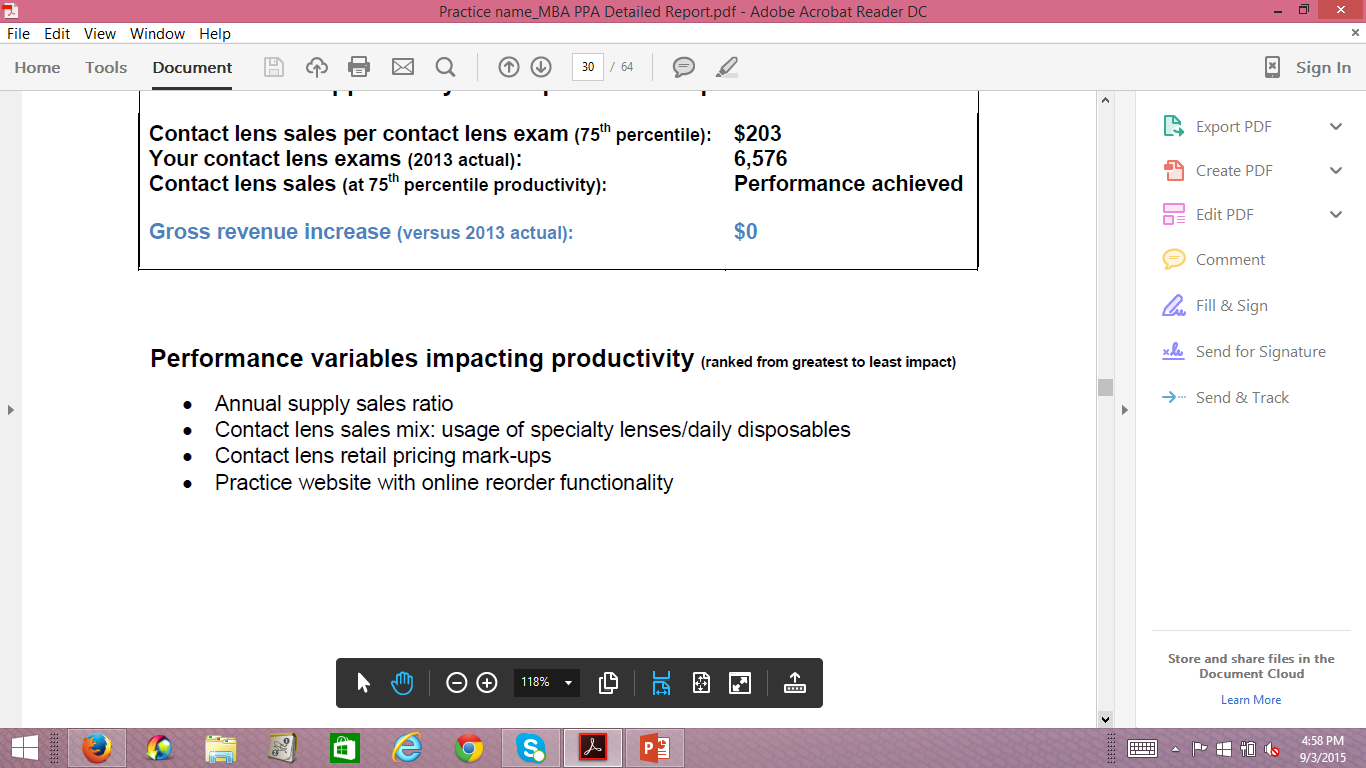 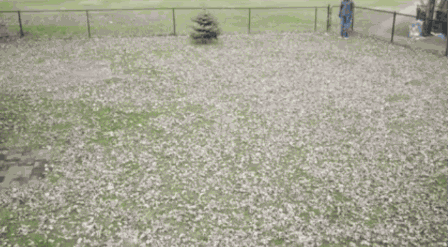 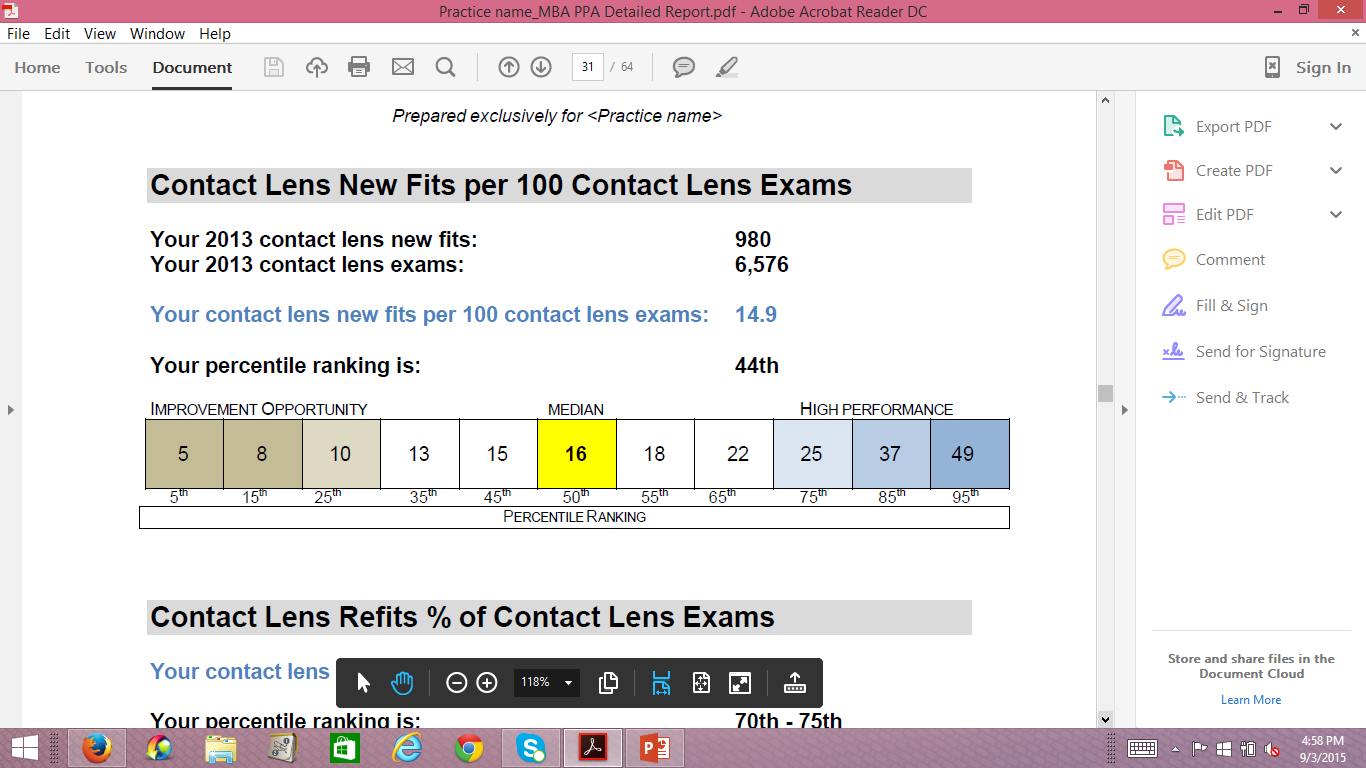 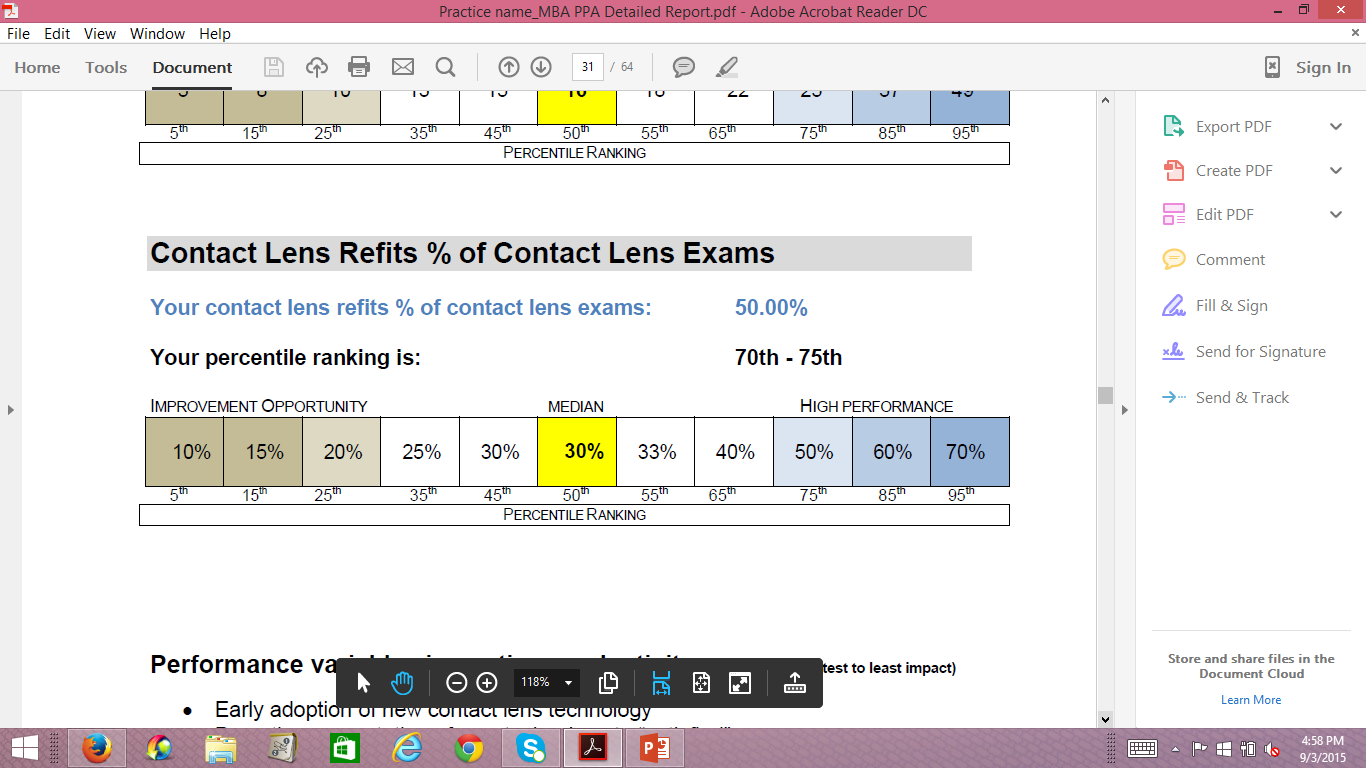 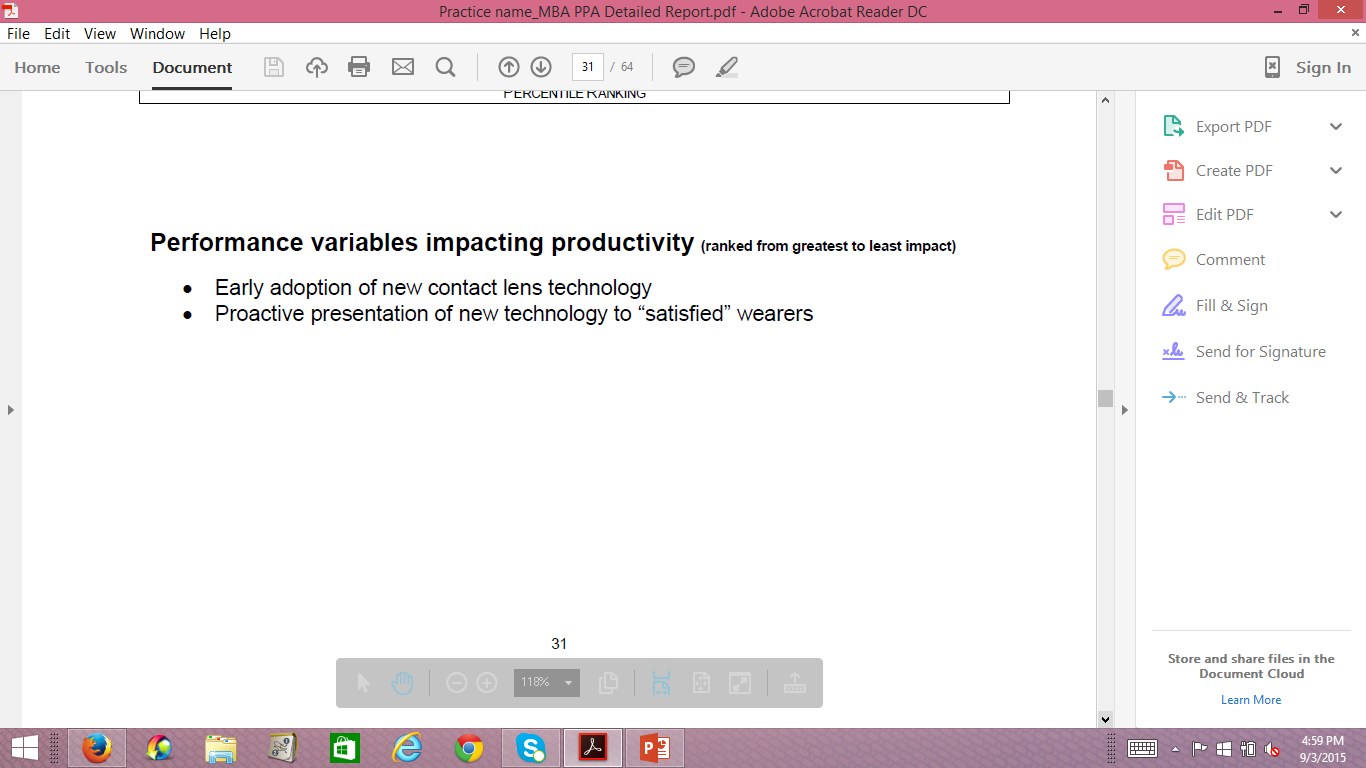 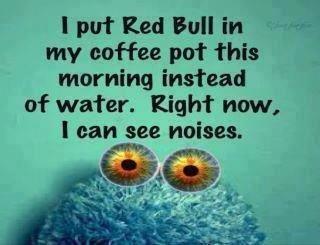 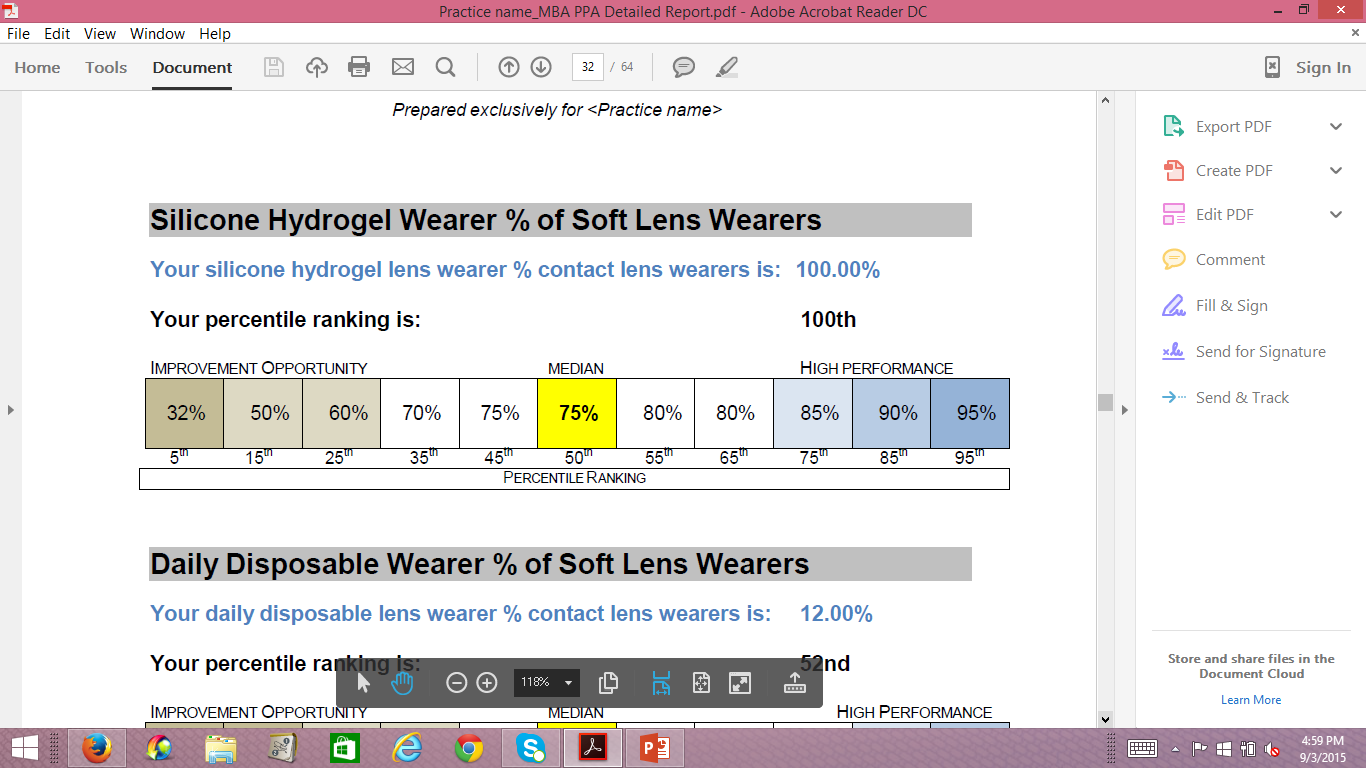 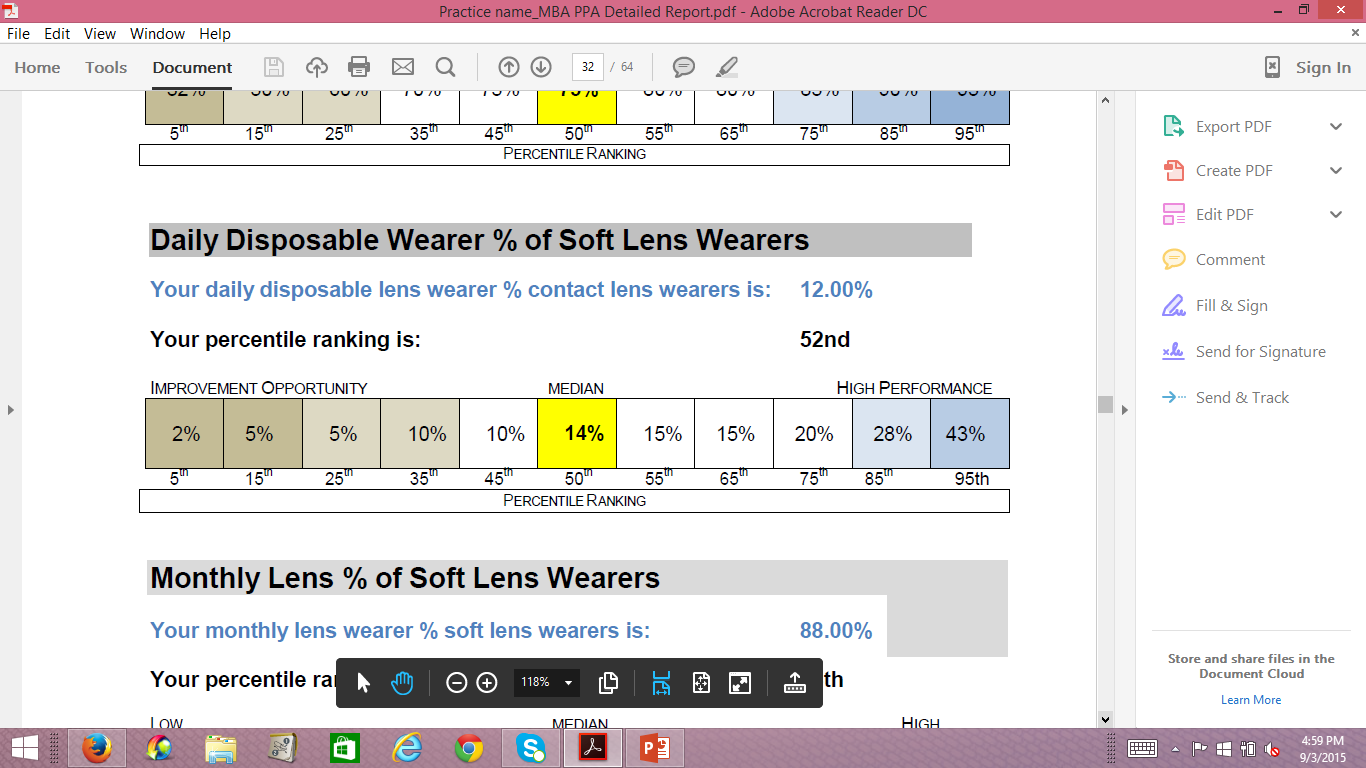 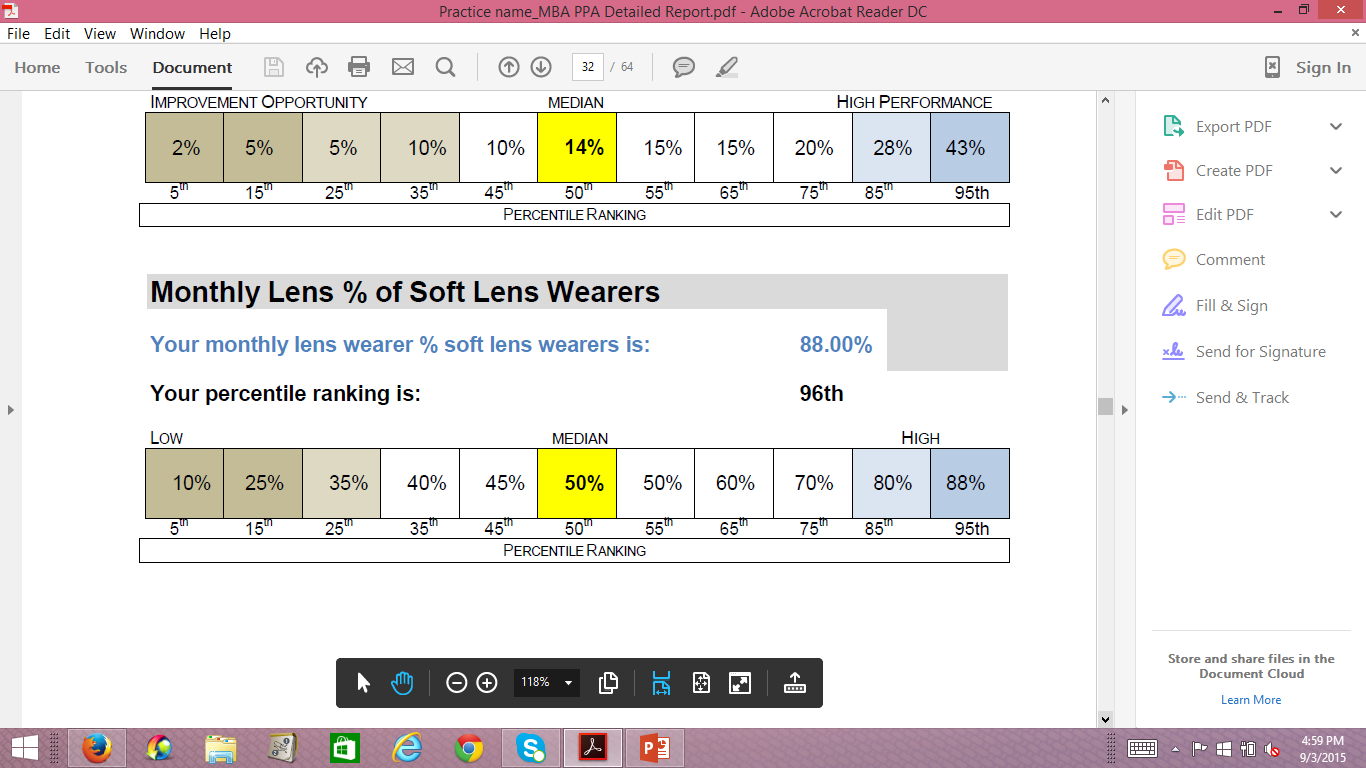 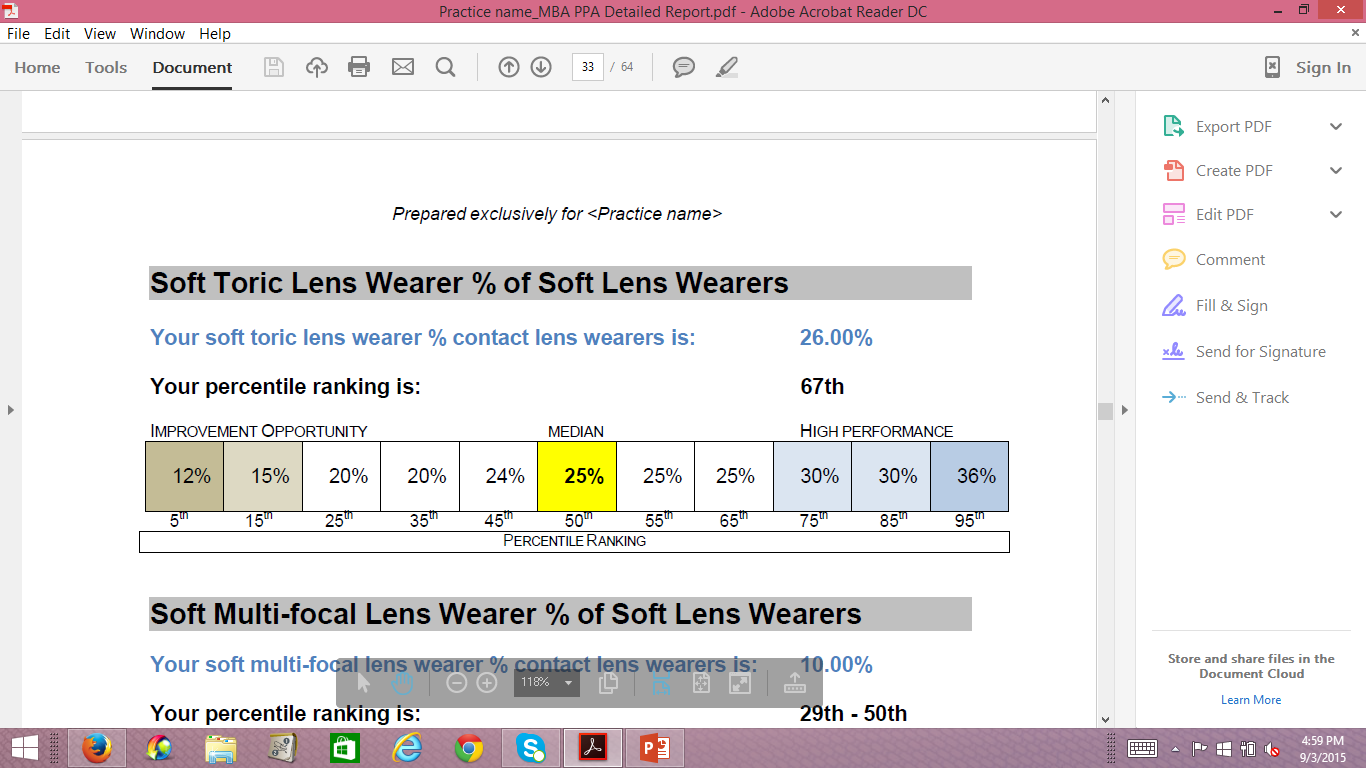 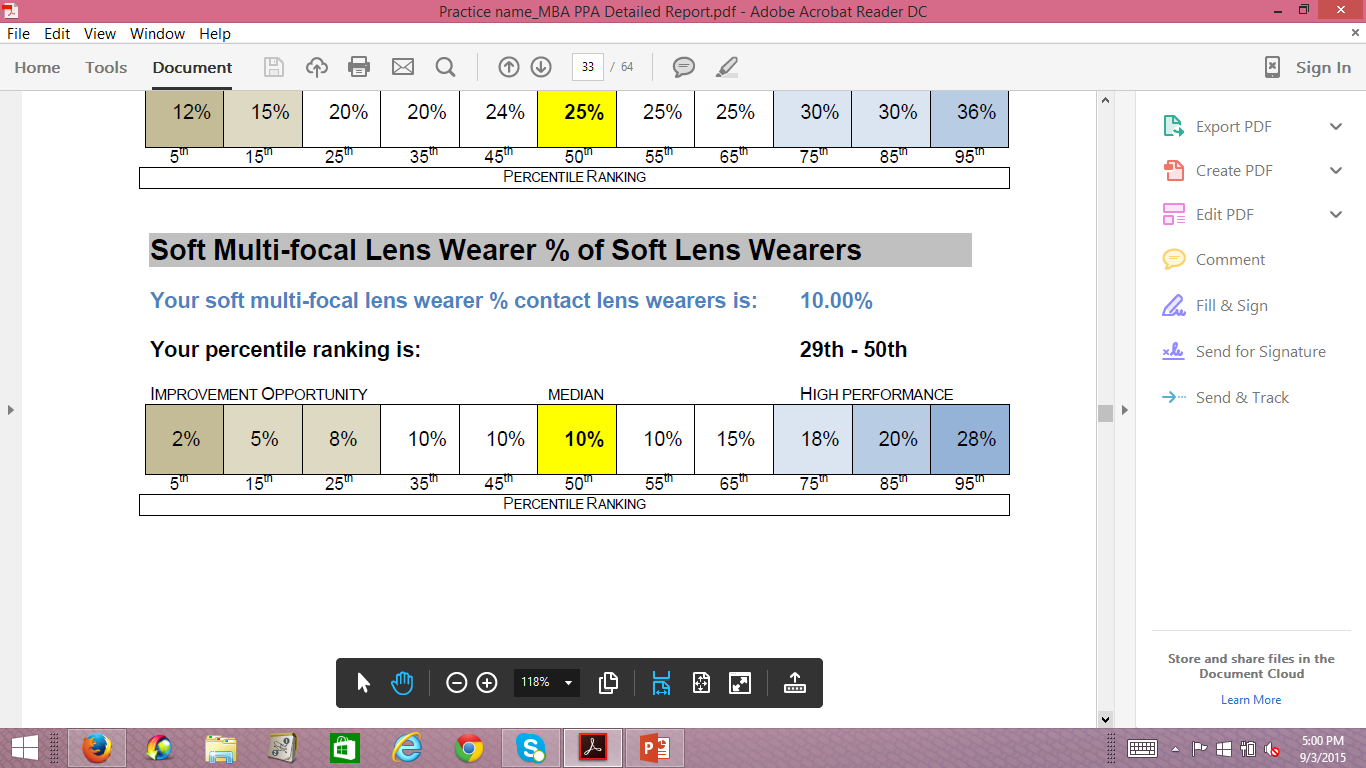 The metrics are divided into 7 groups
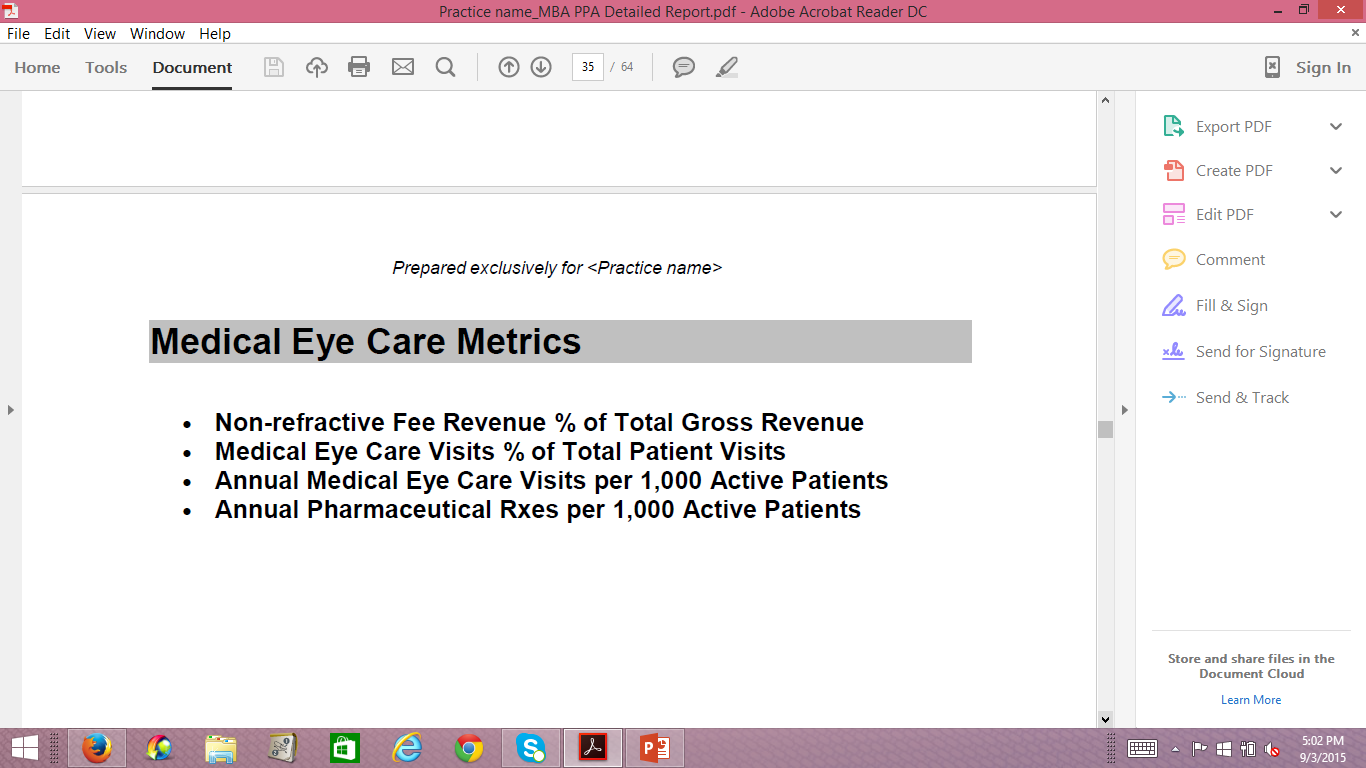 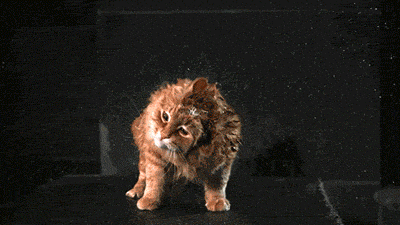 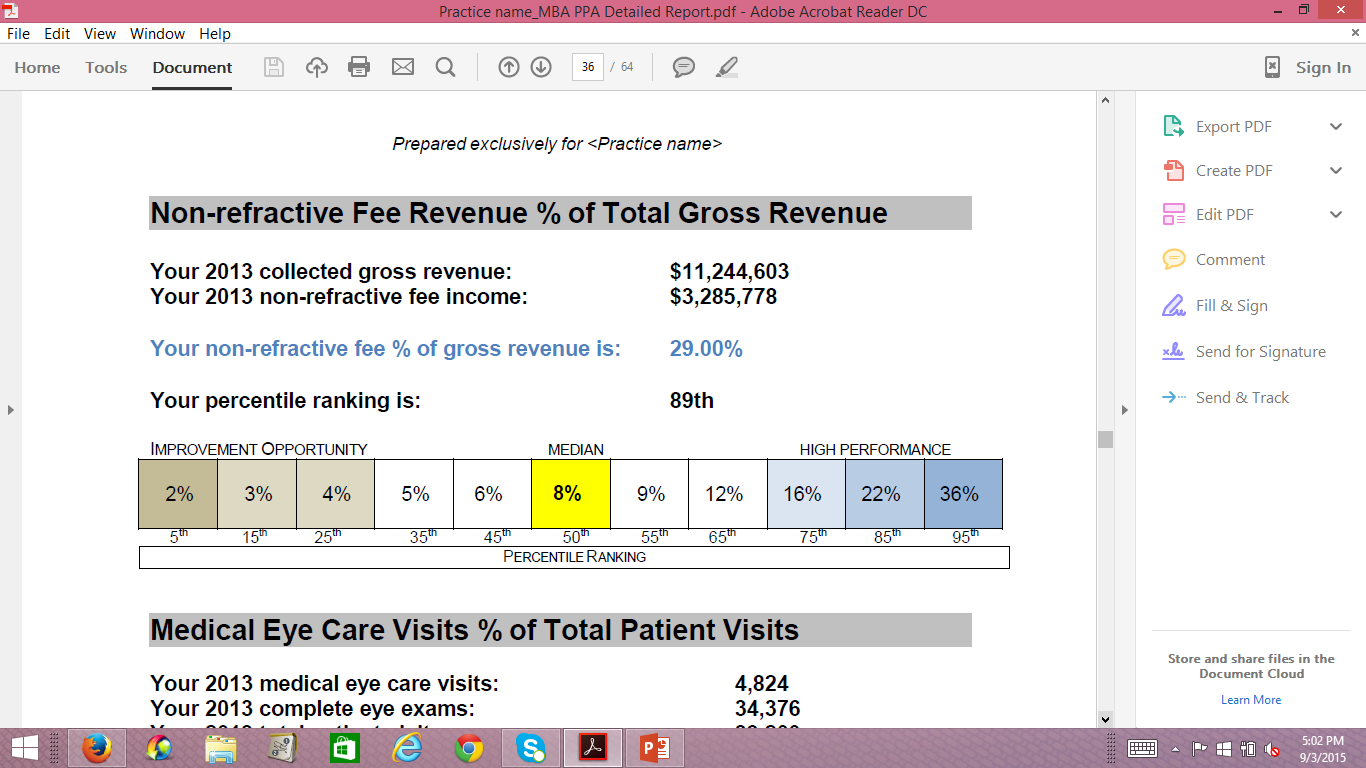 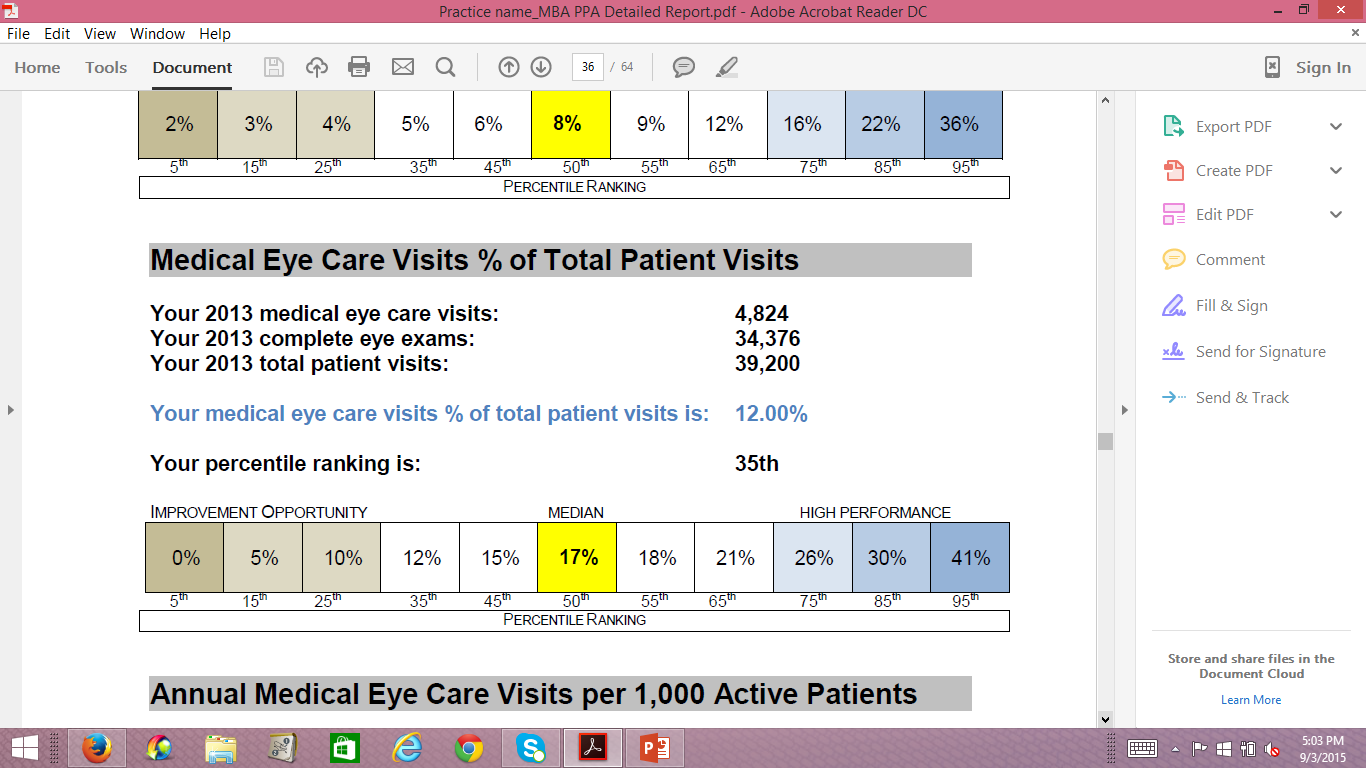 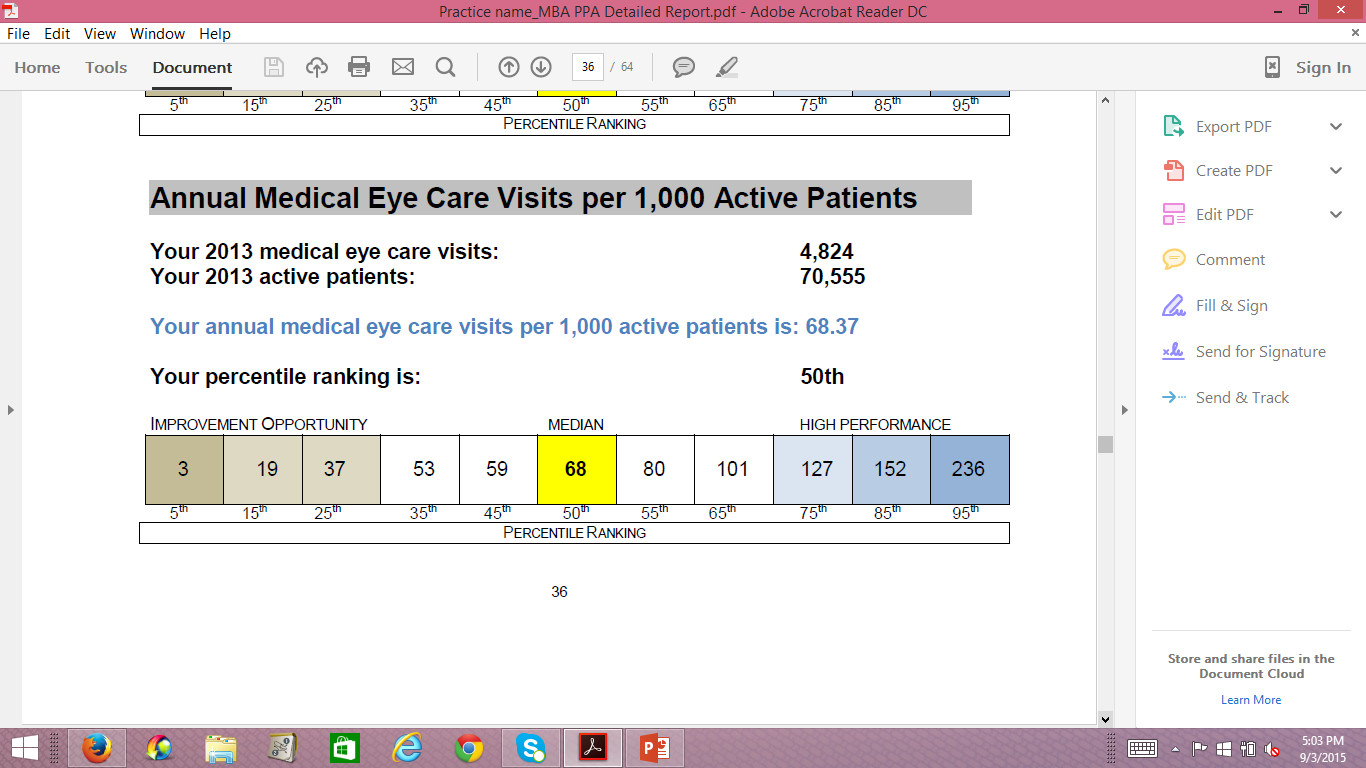 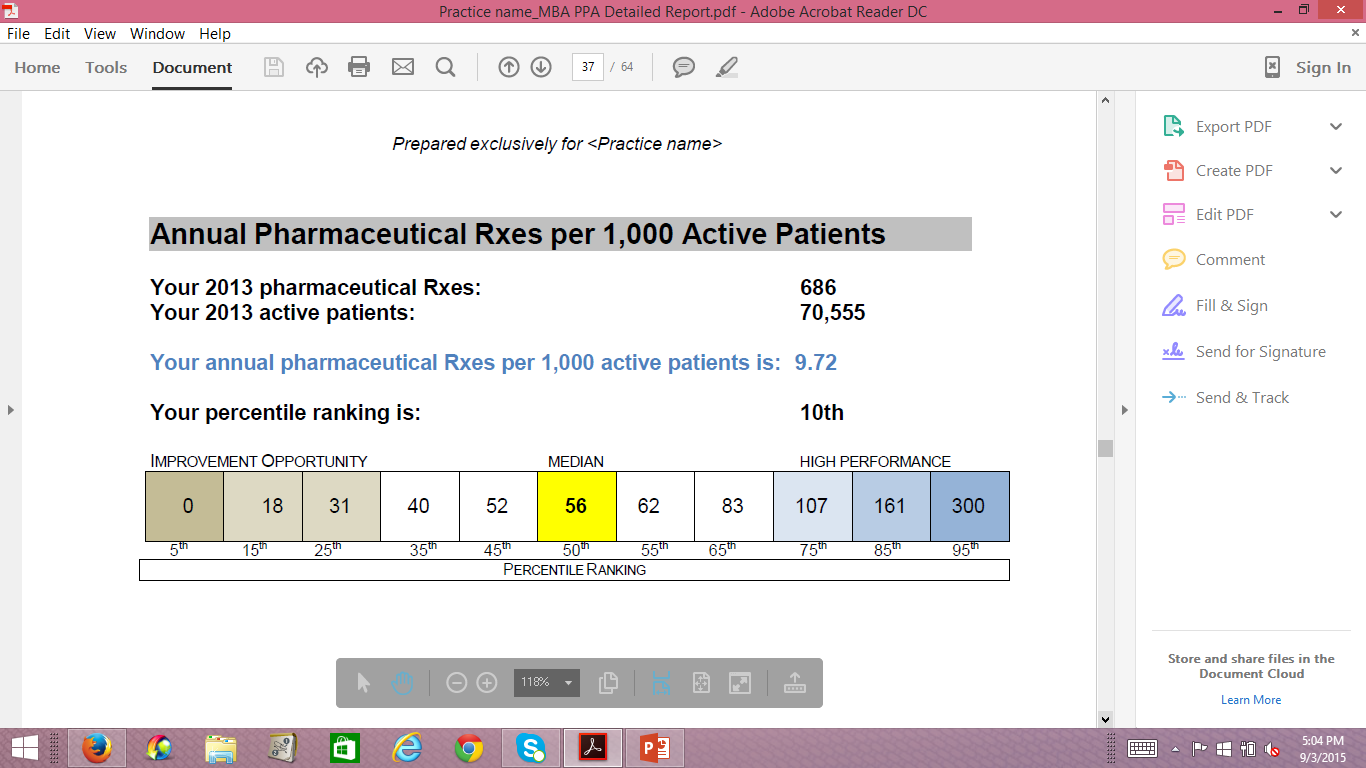 The metrics are divided into 7 groups
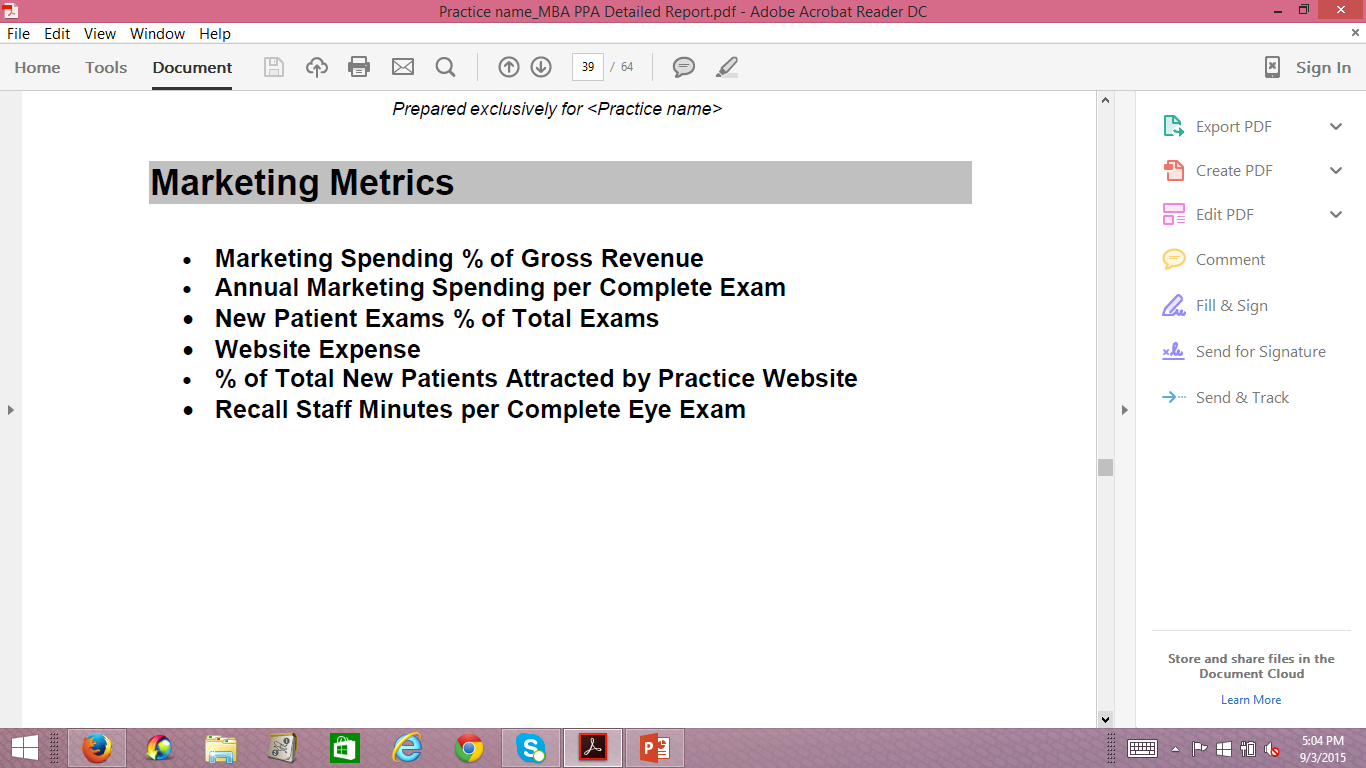 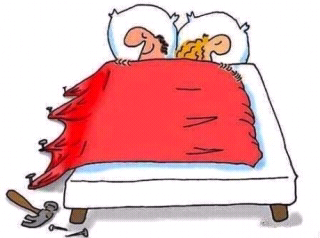 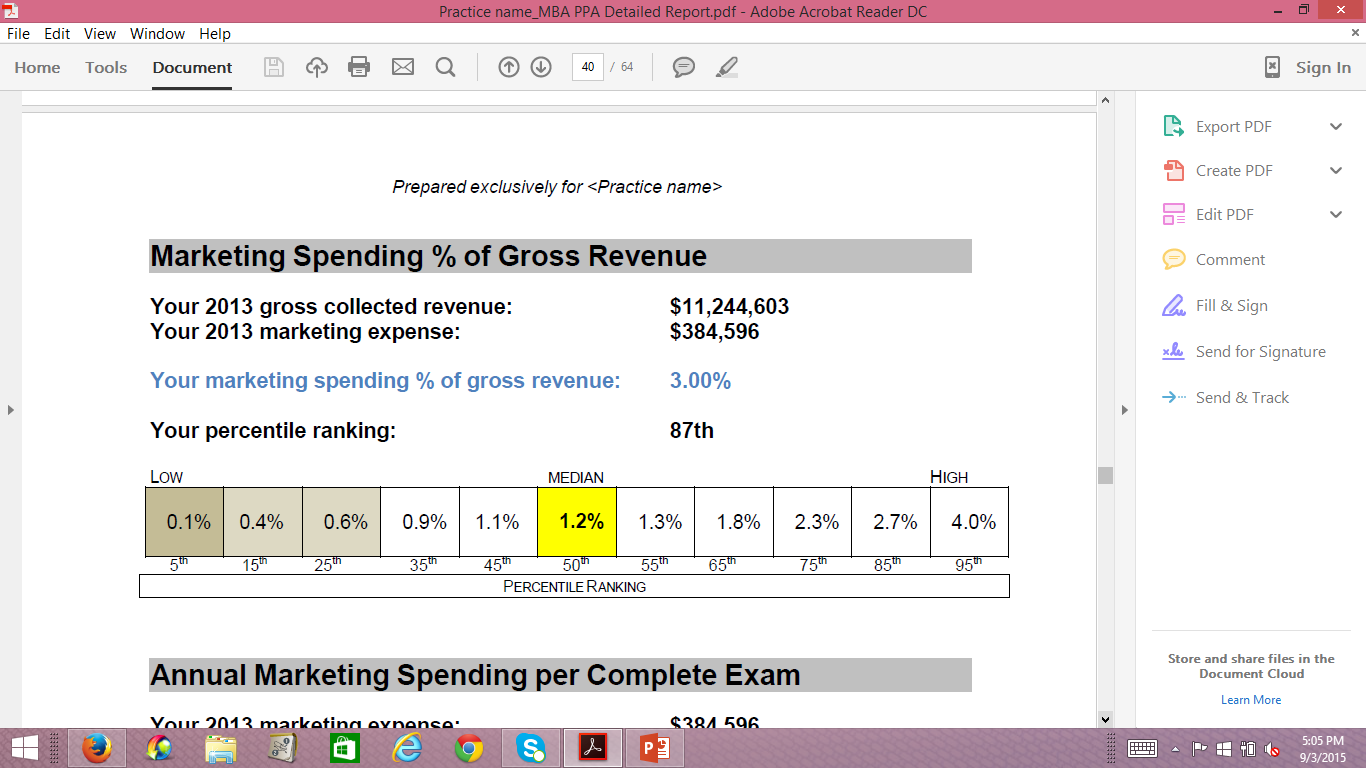 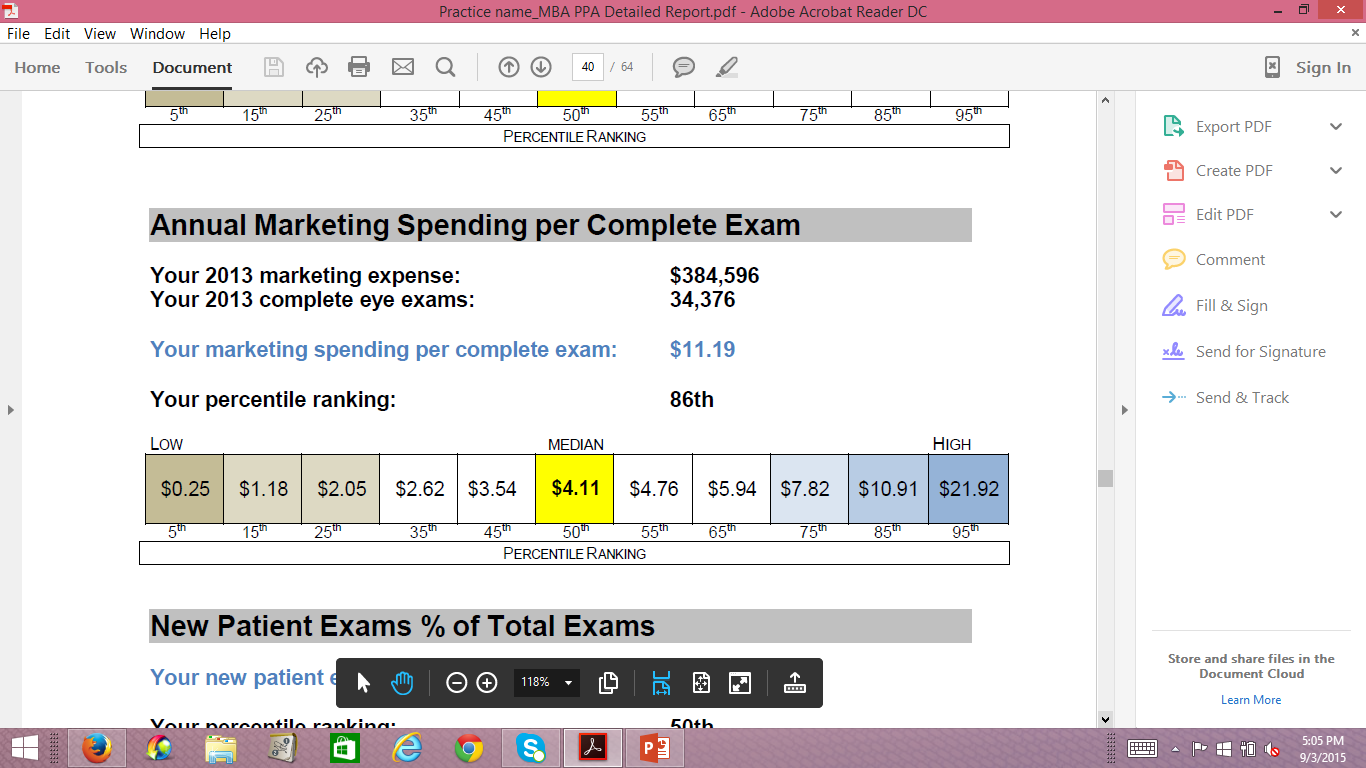 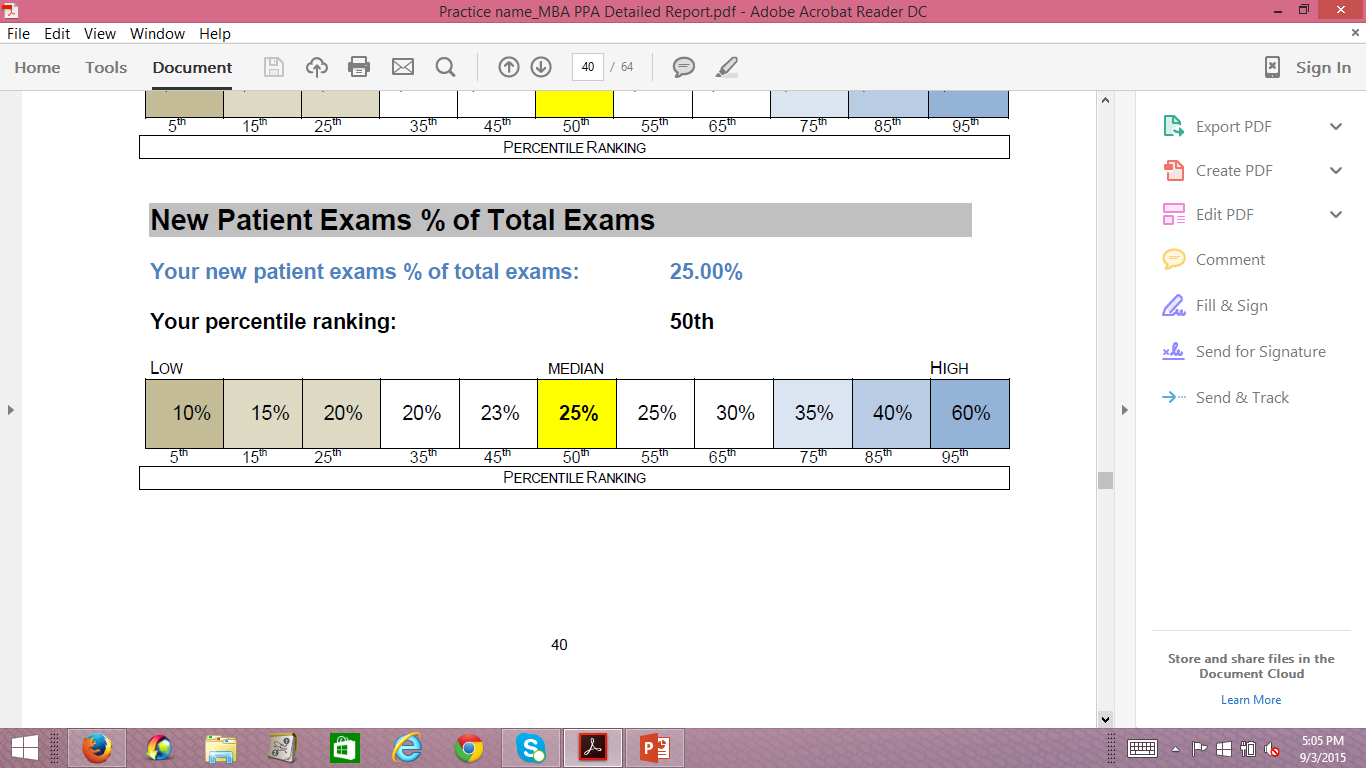 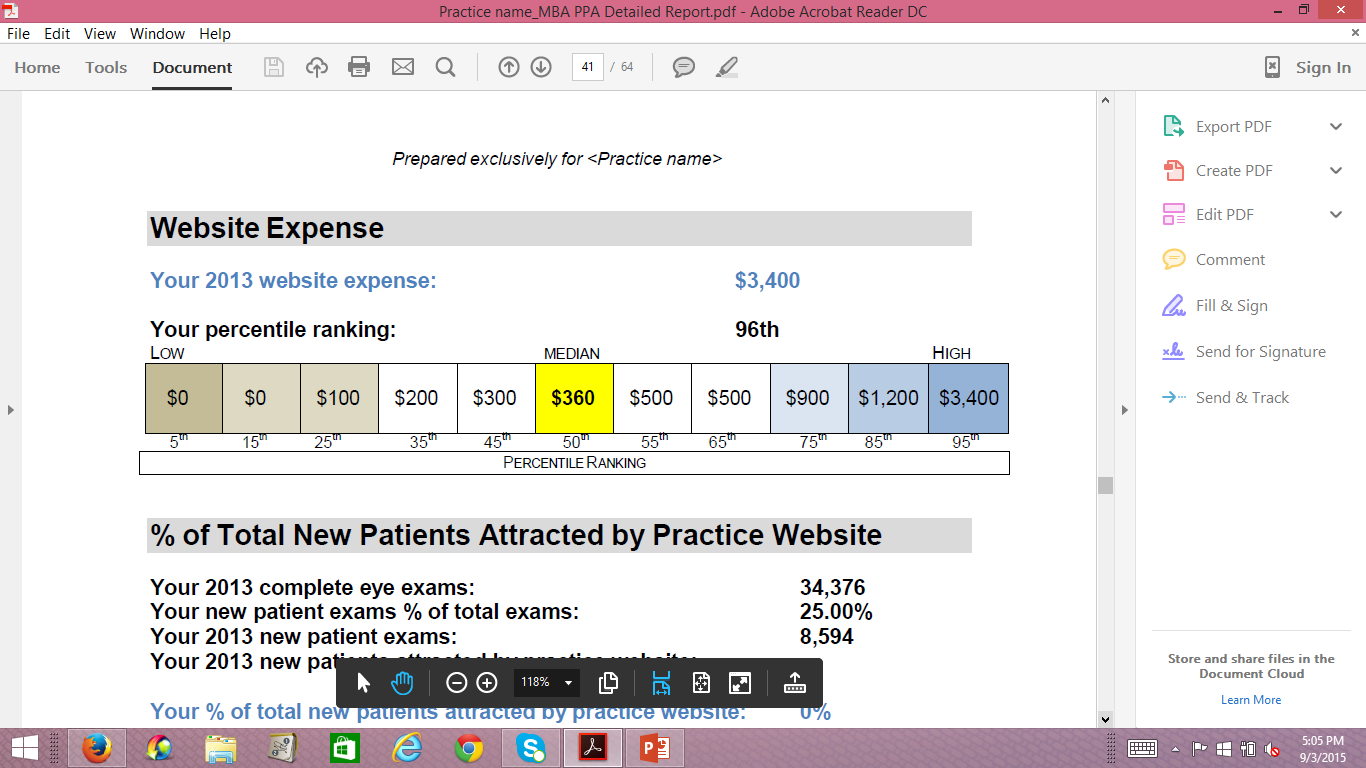 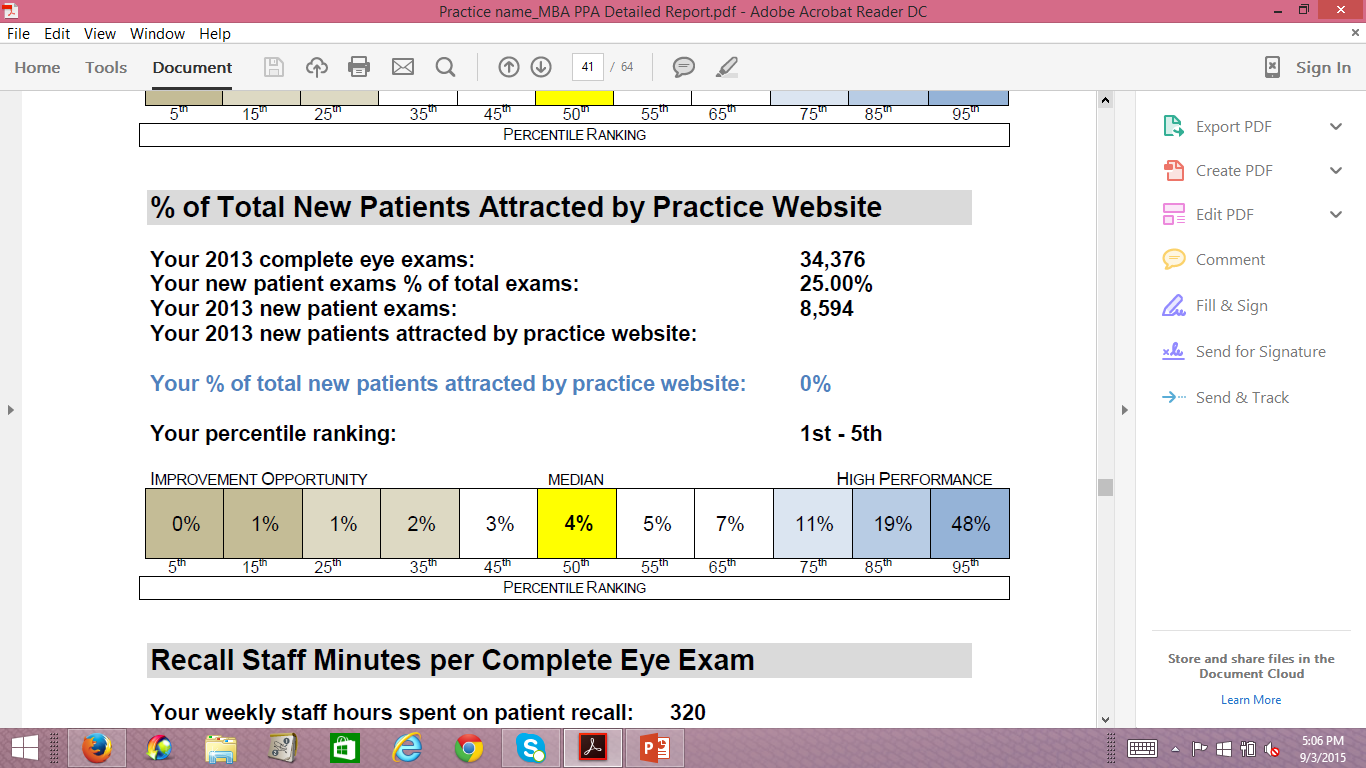 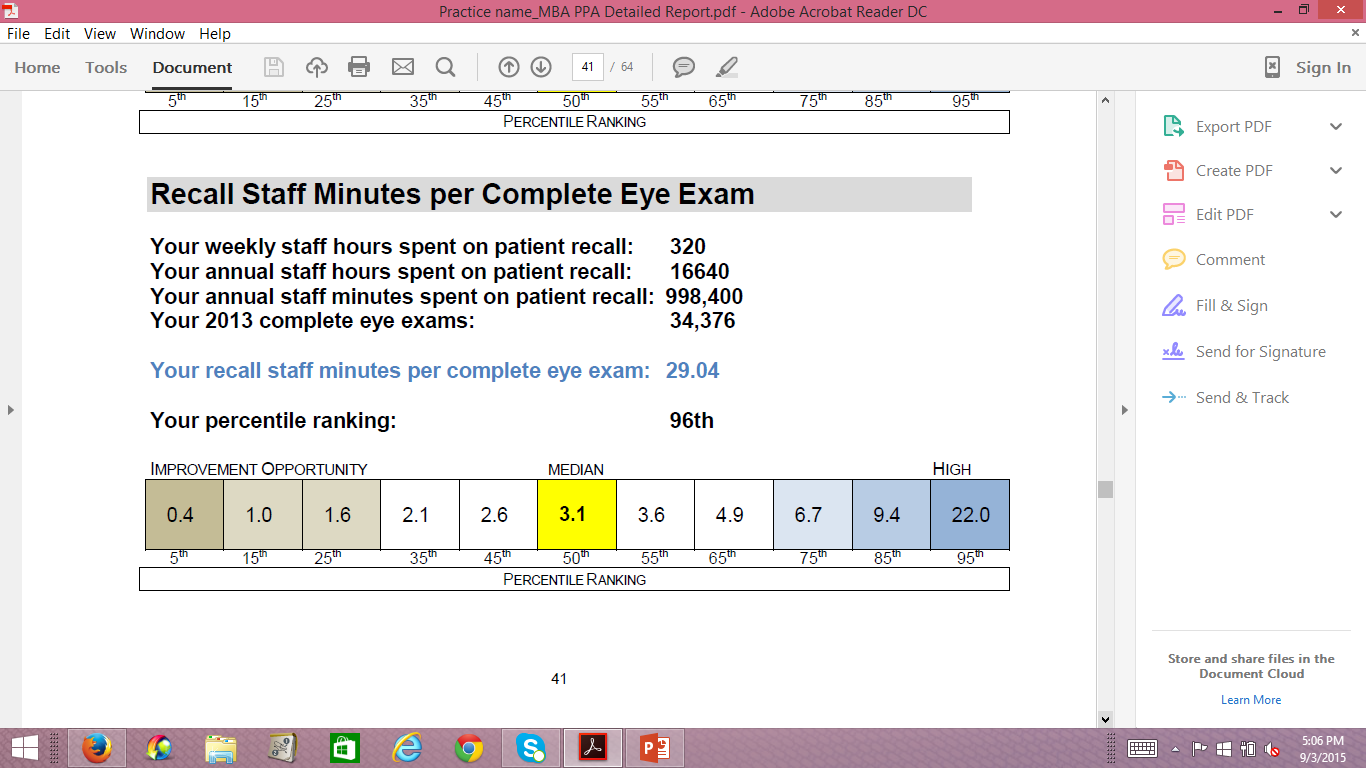 The metrics are divided into 7 groups
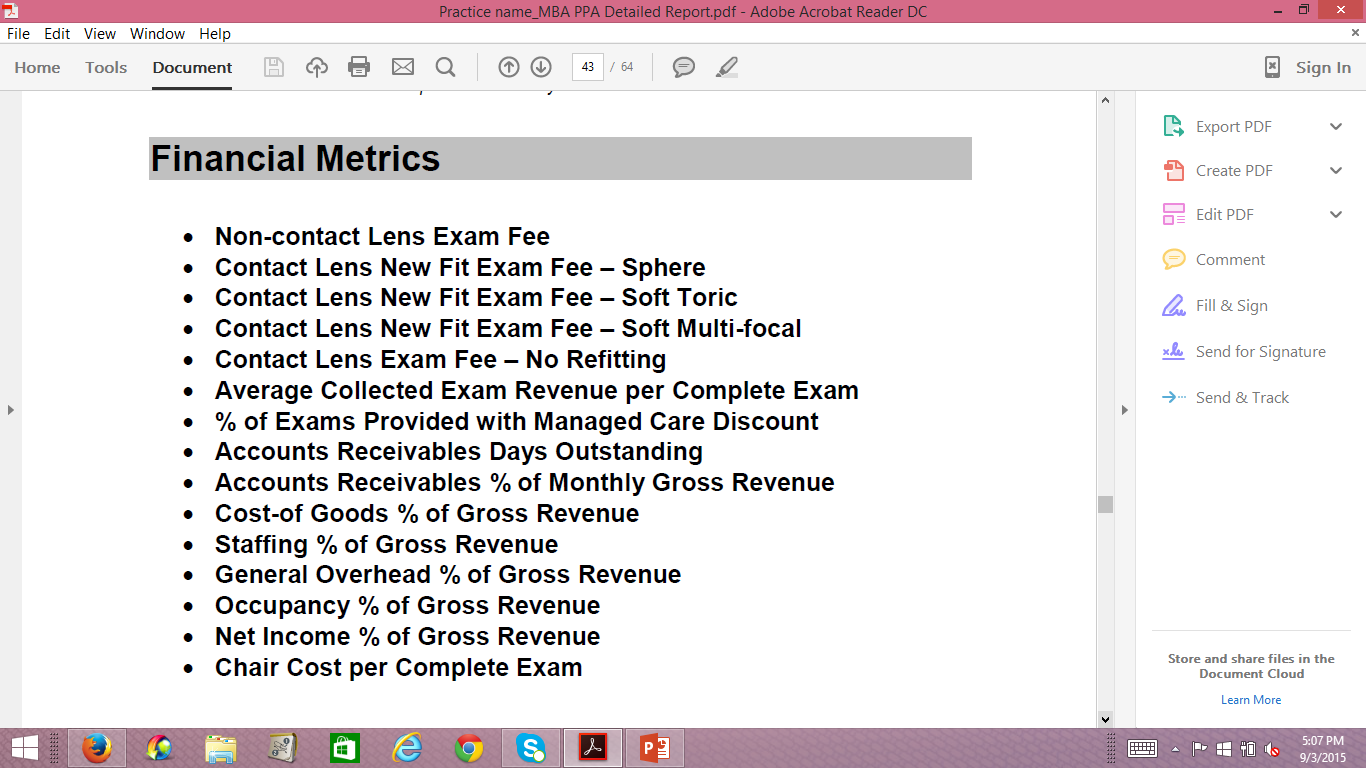 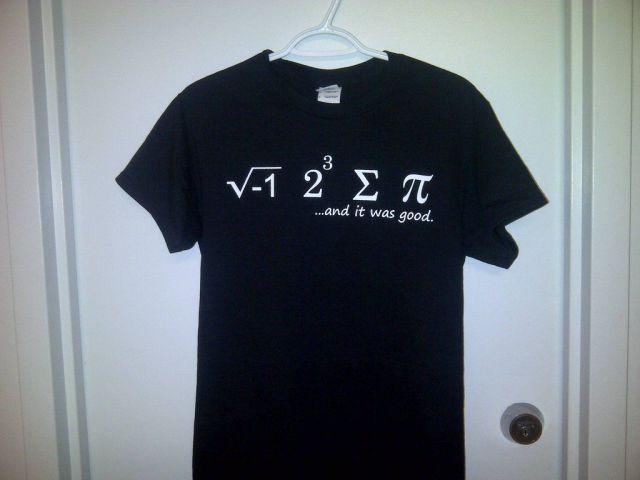 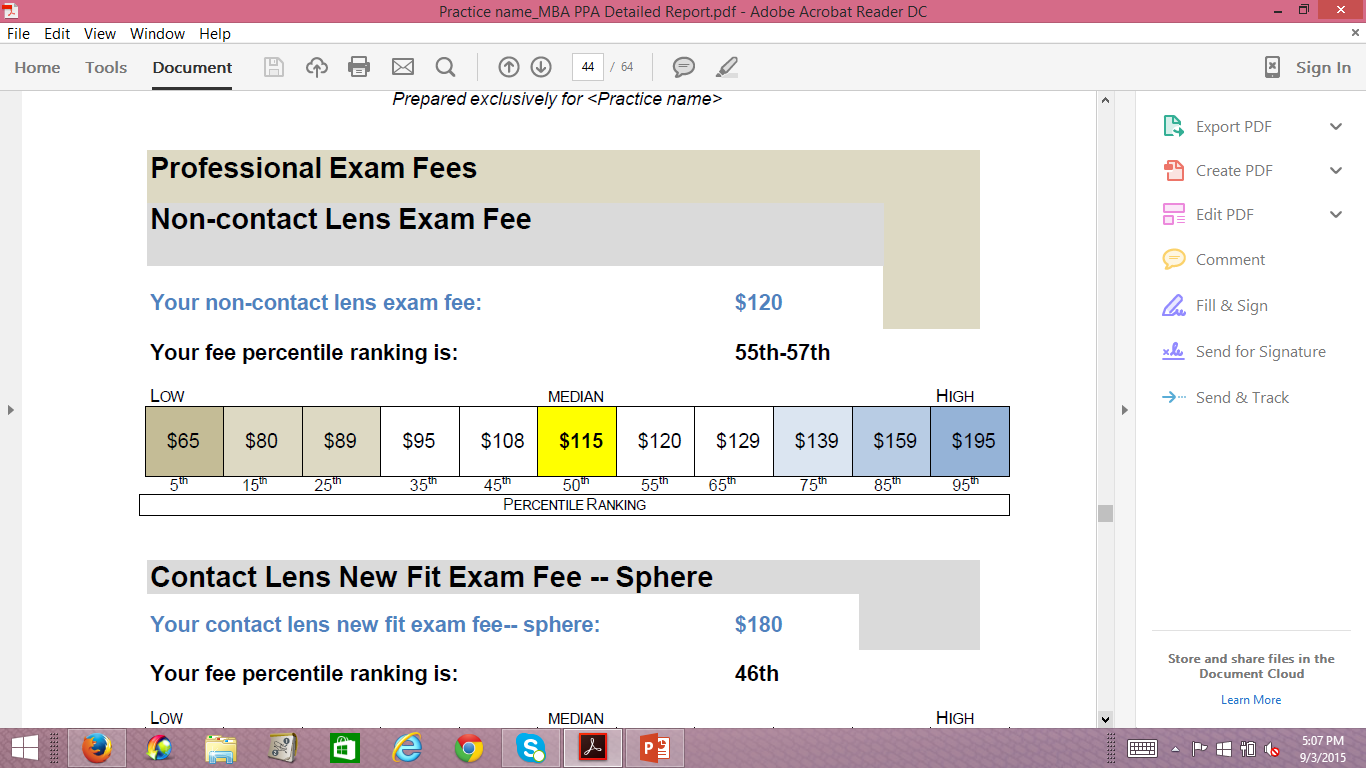 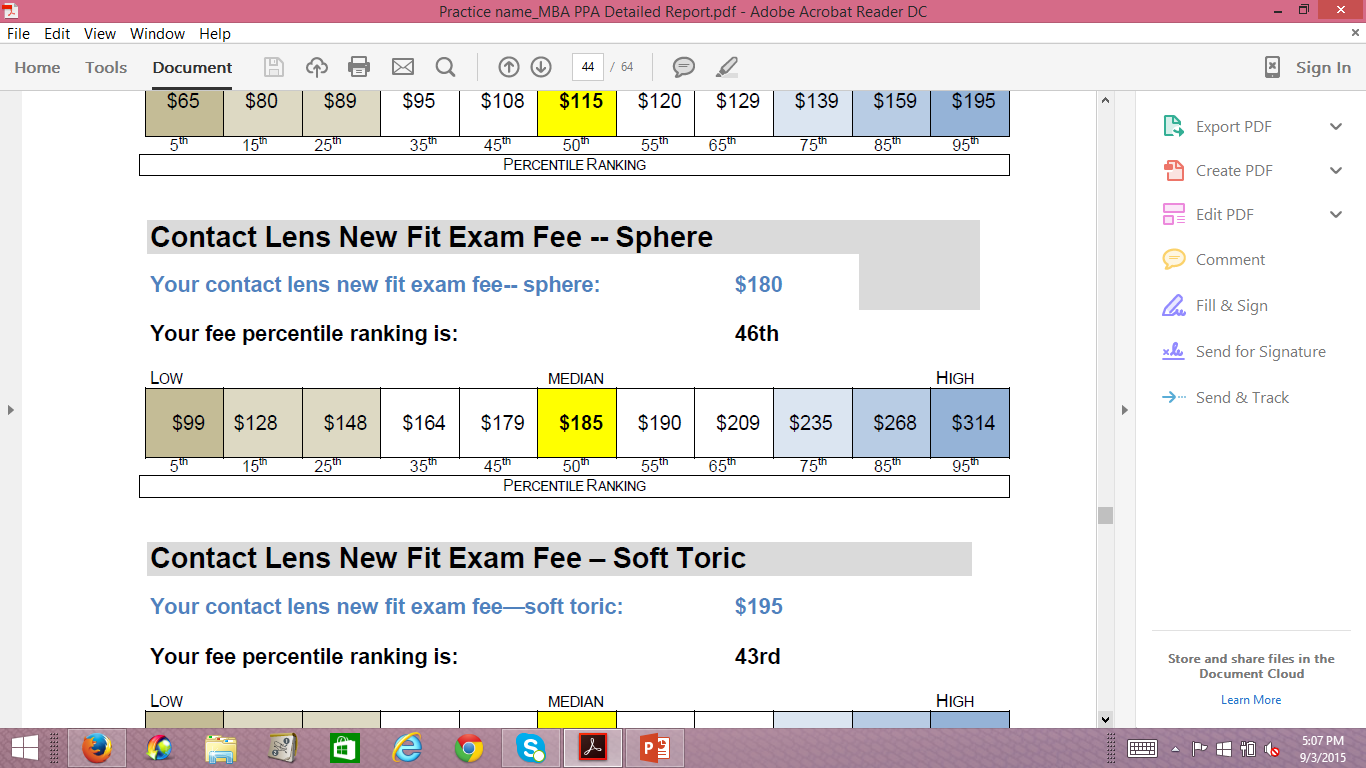 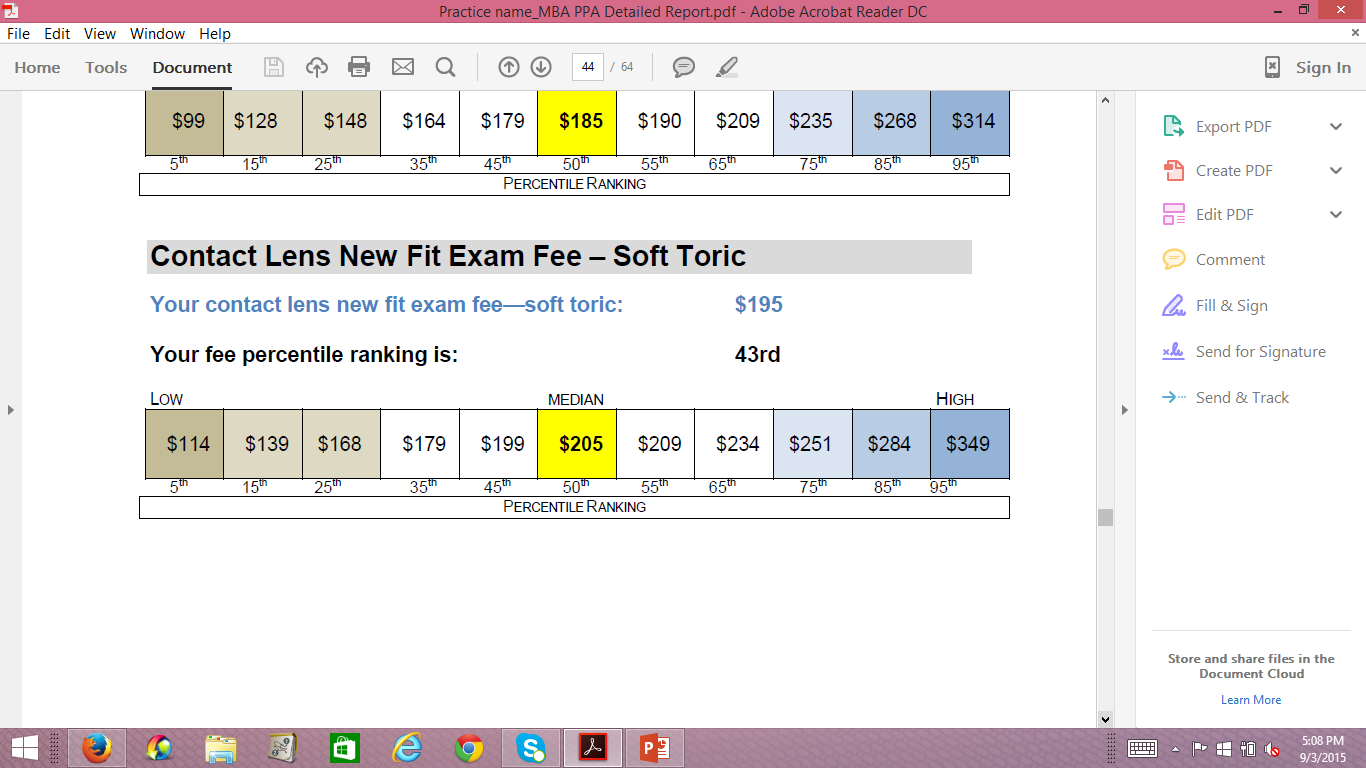 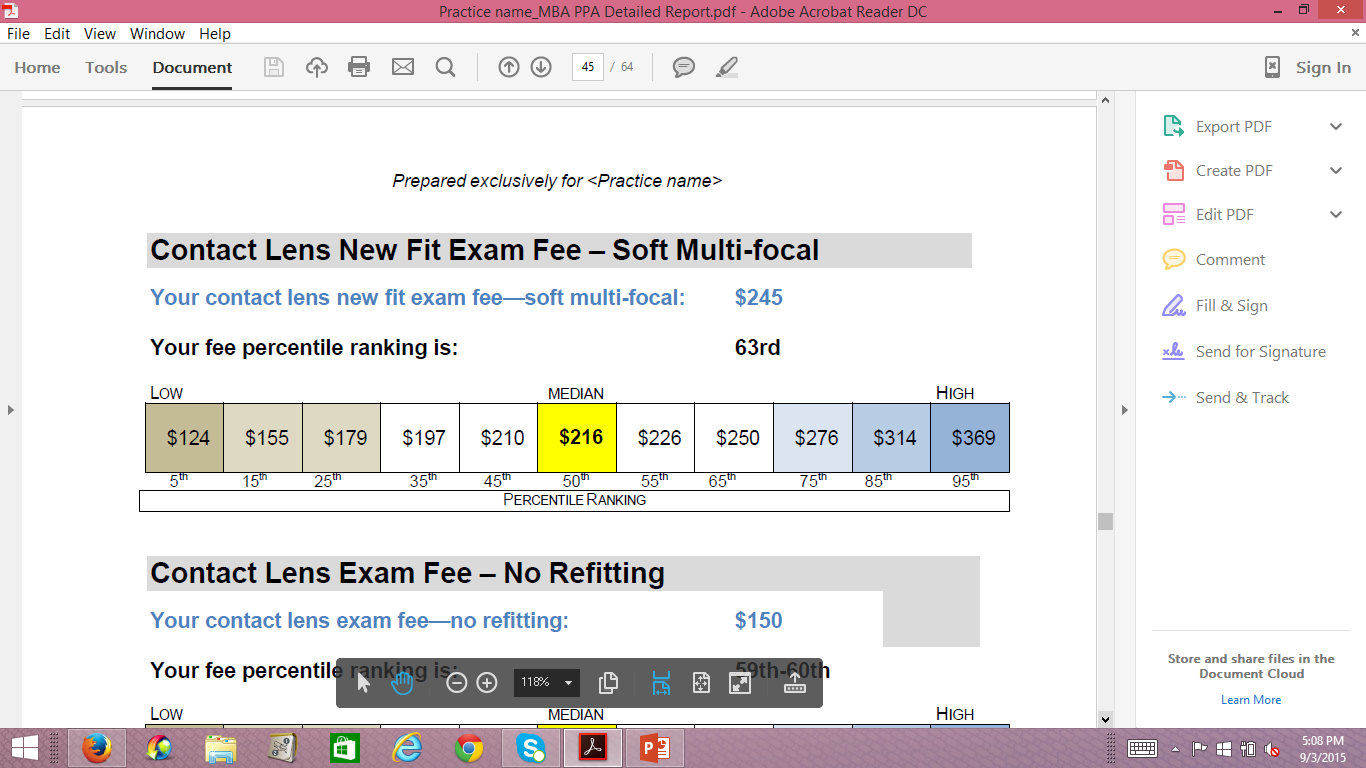 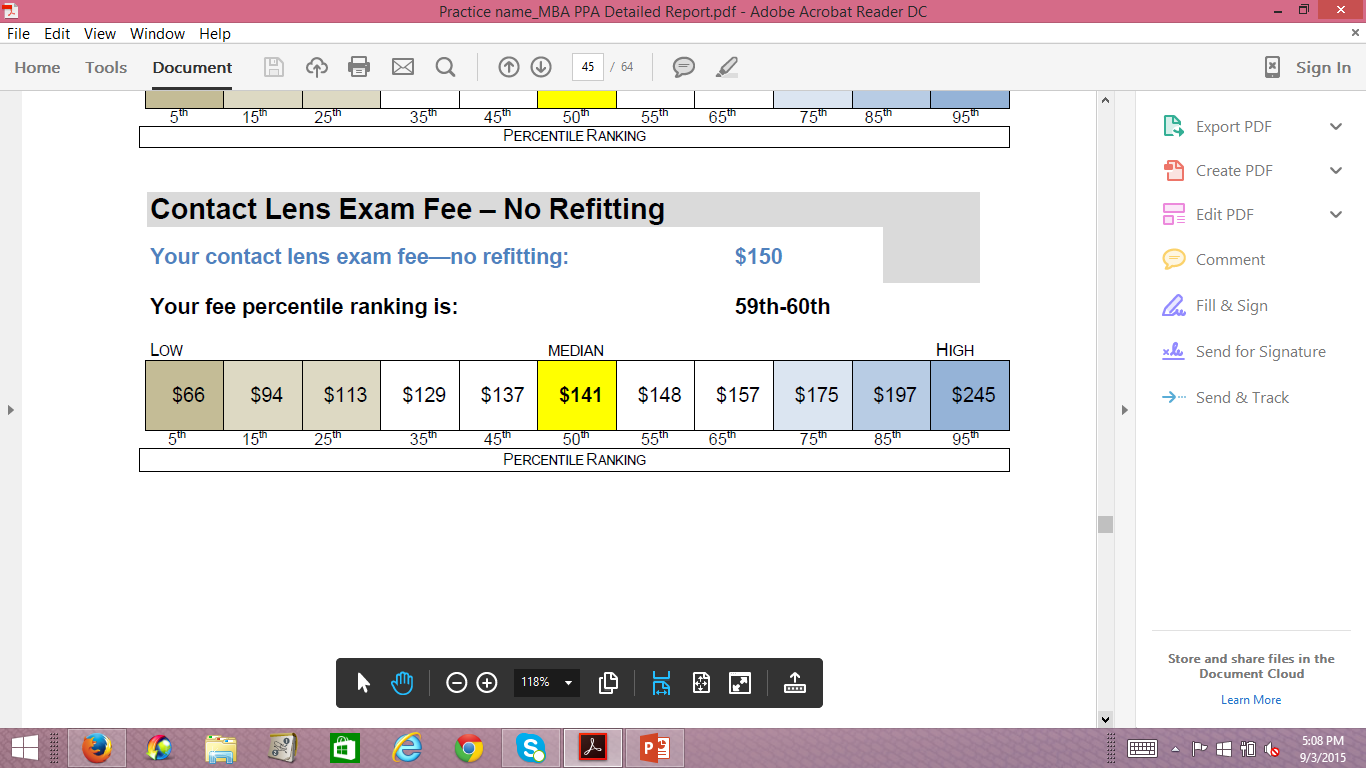 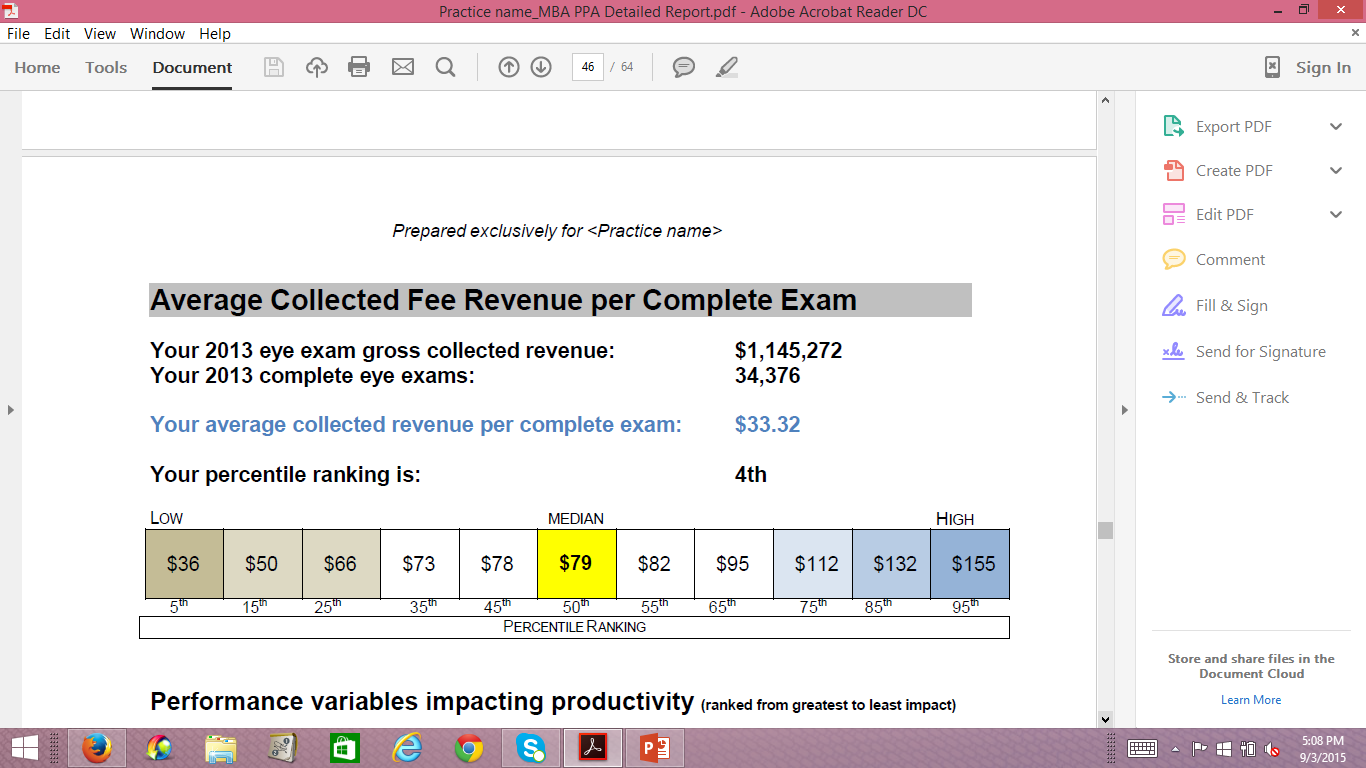 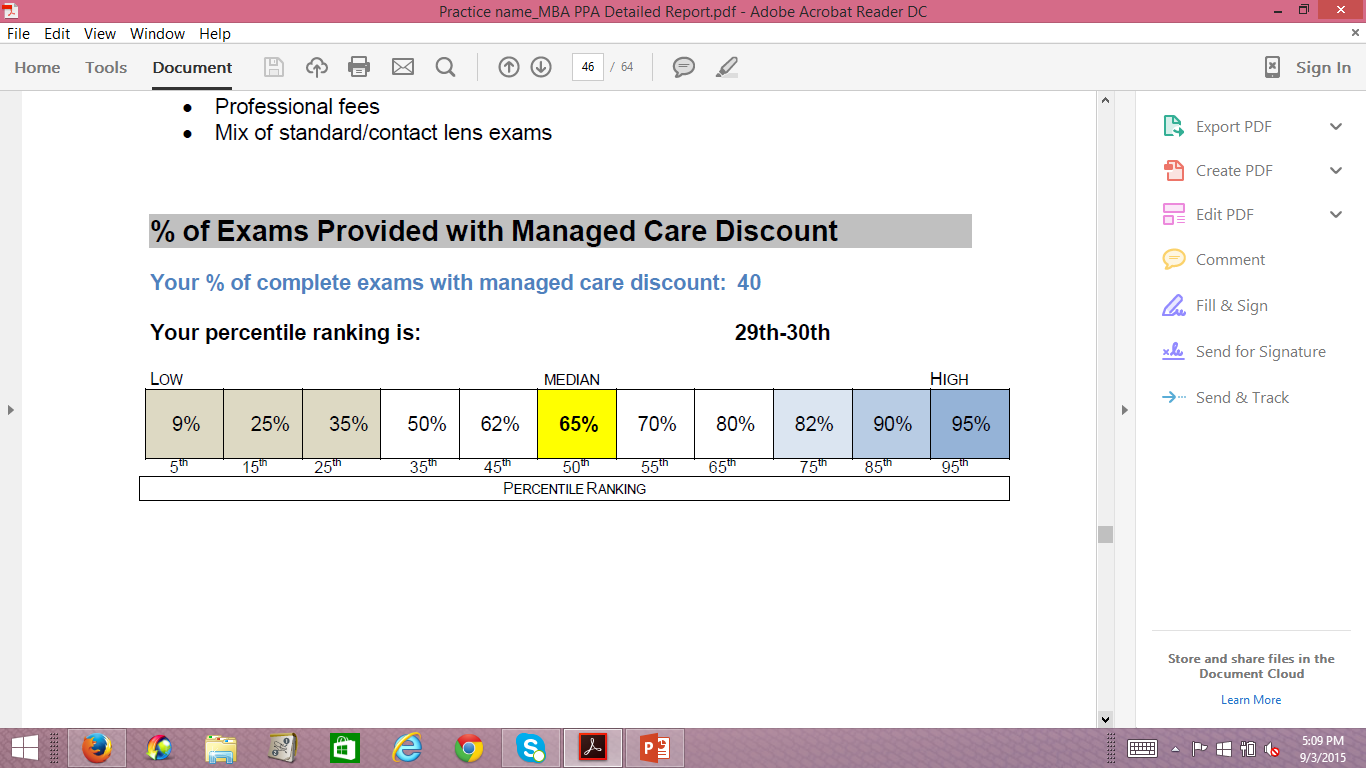 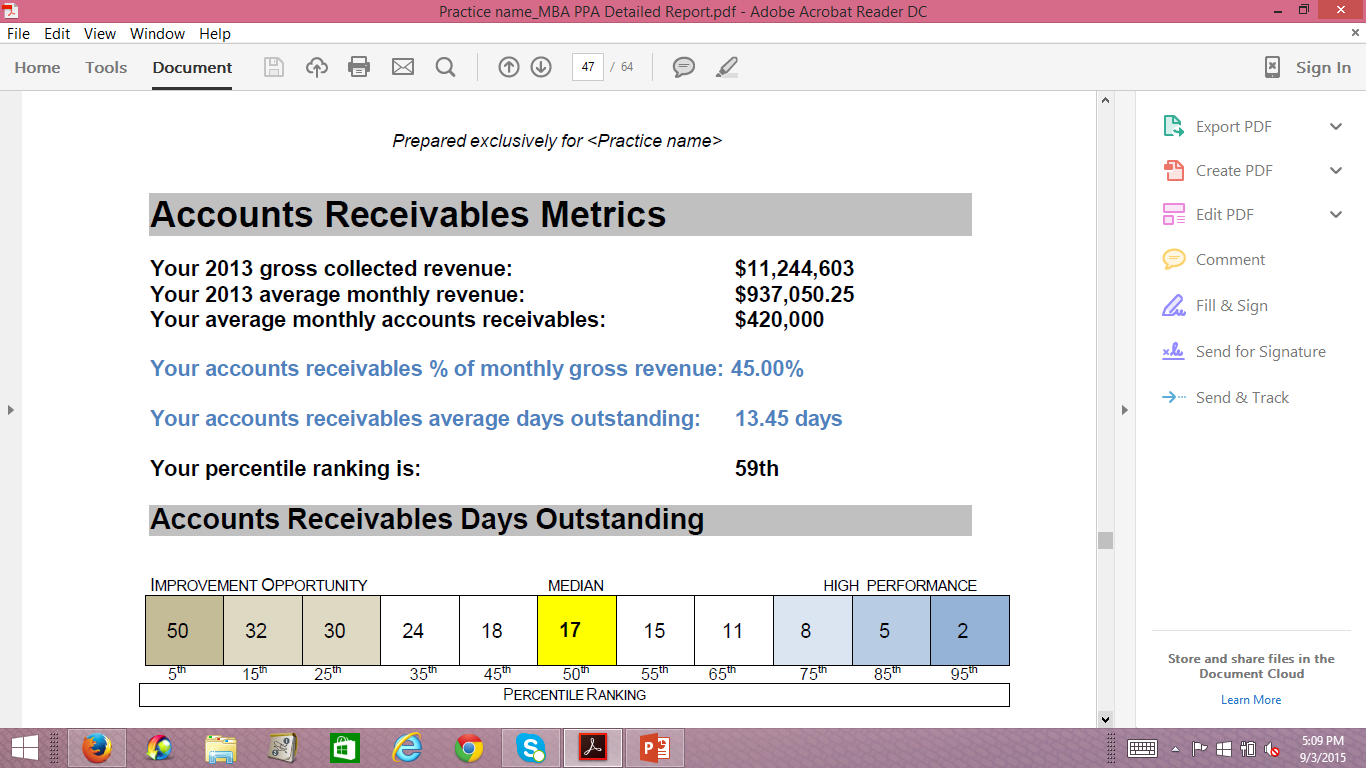 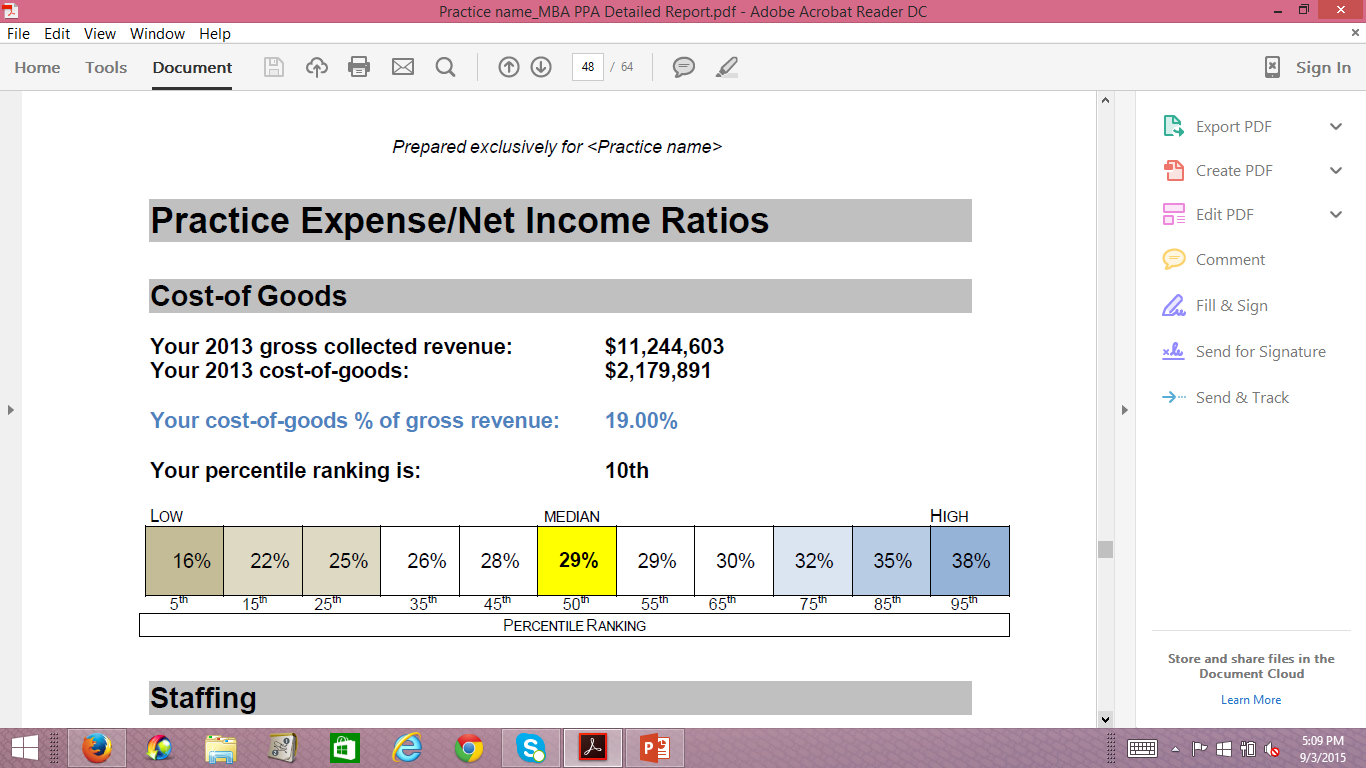 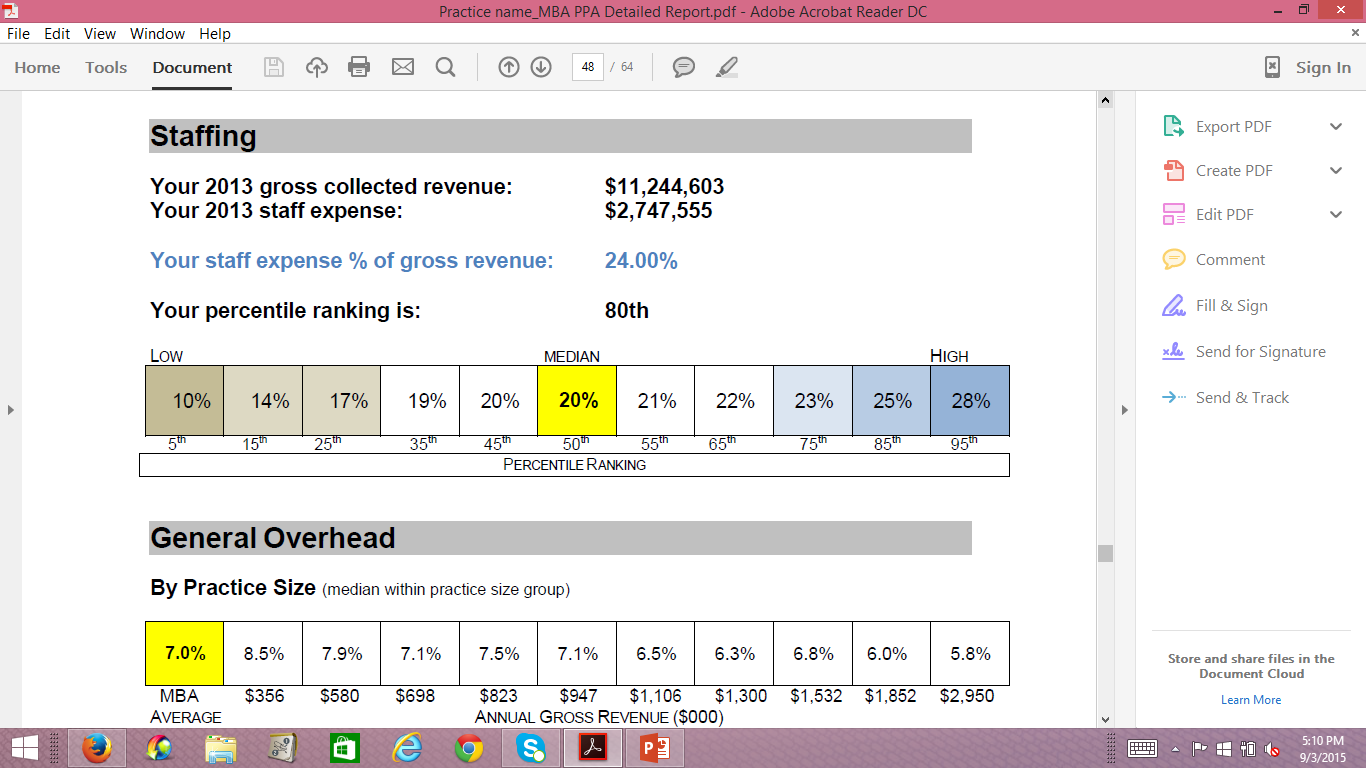 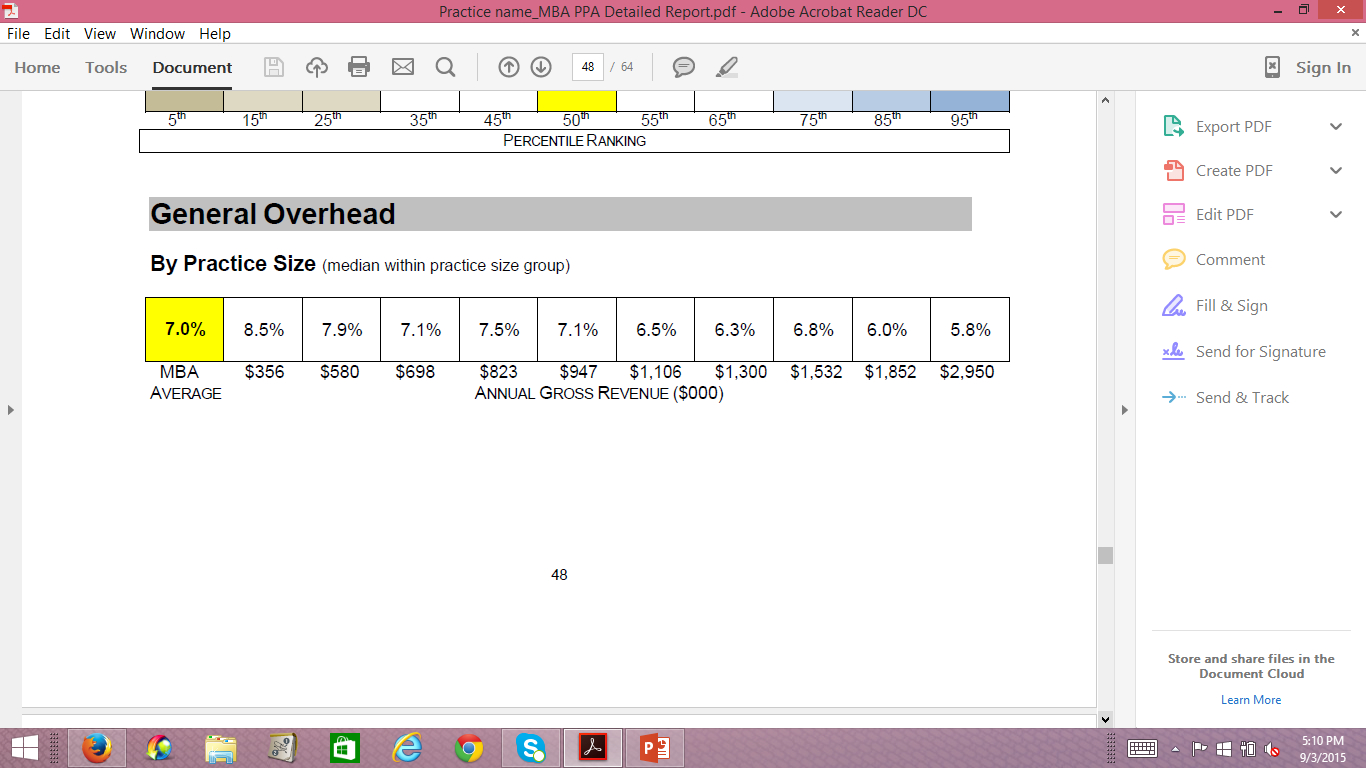 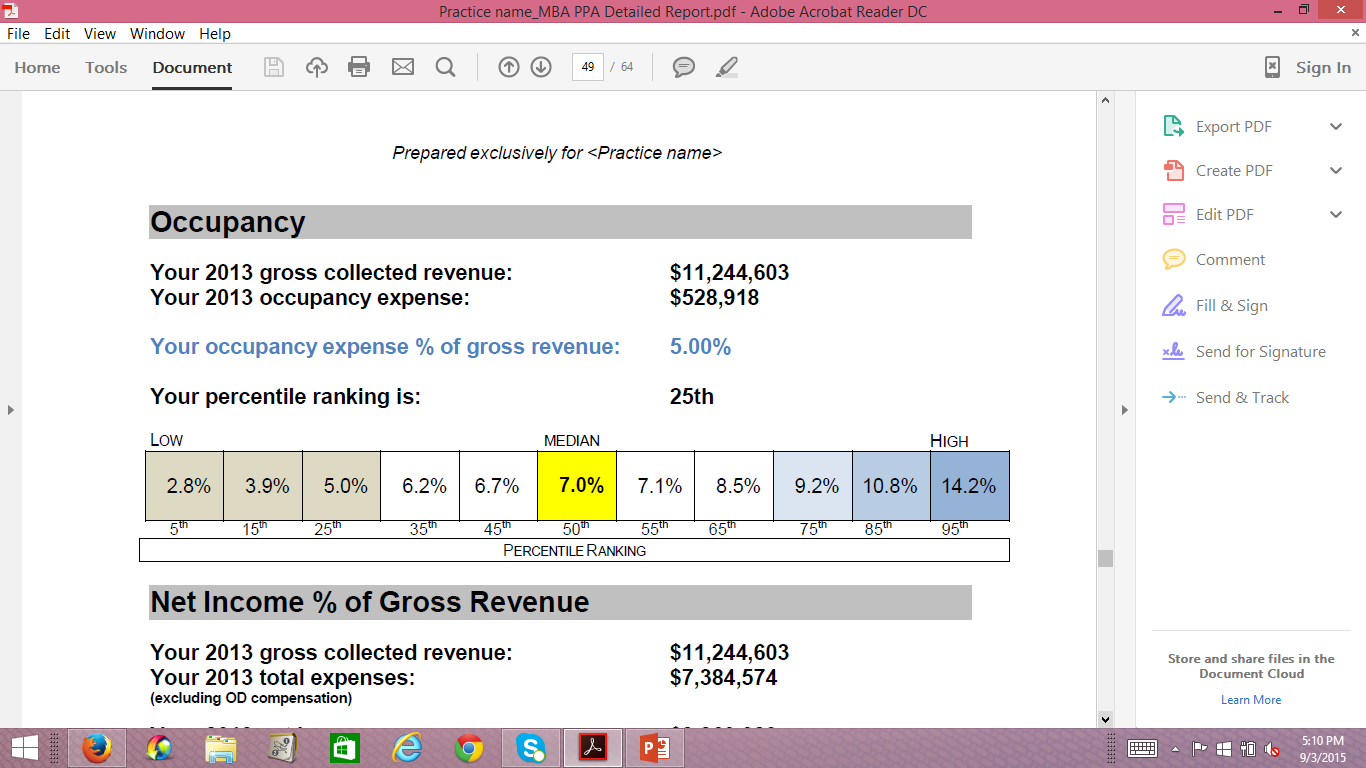 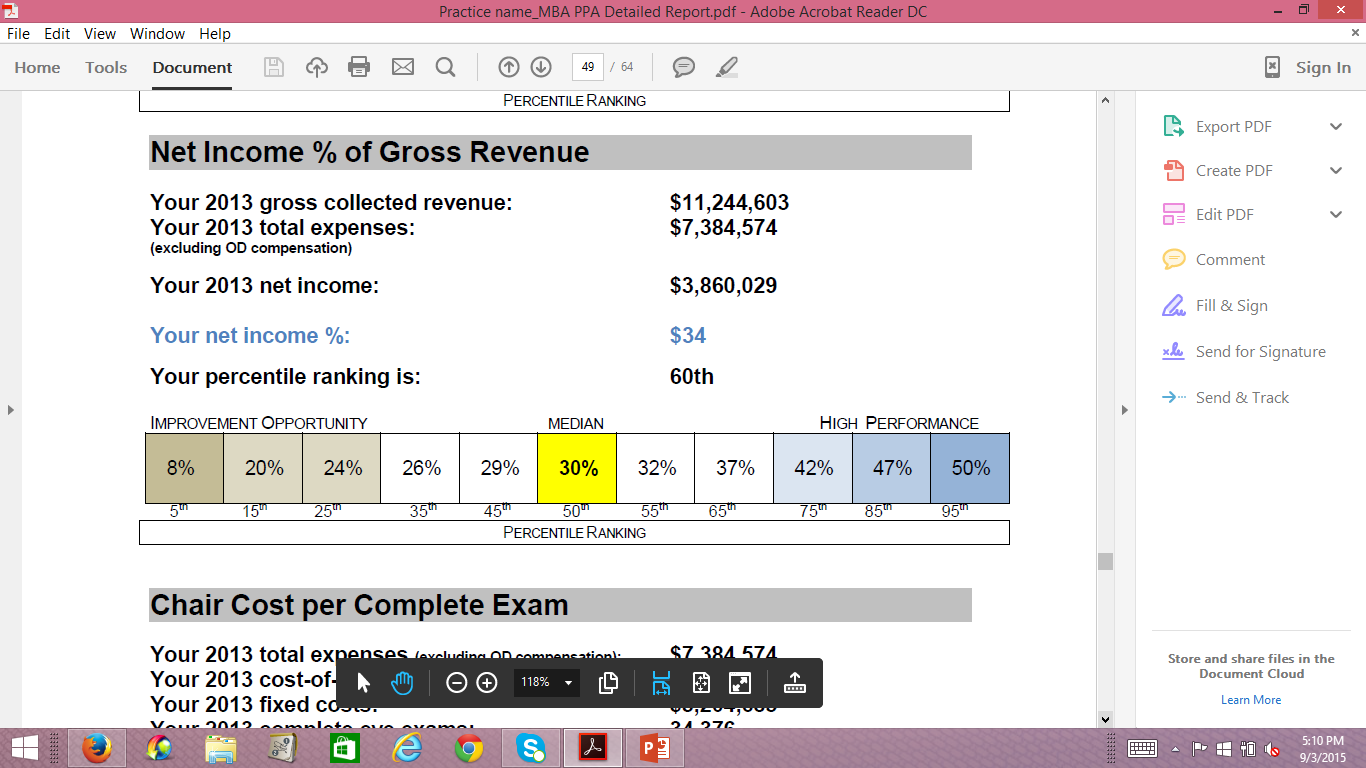 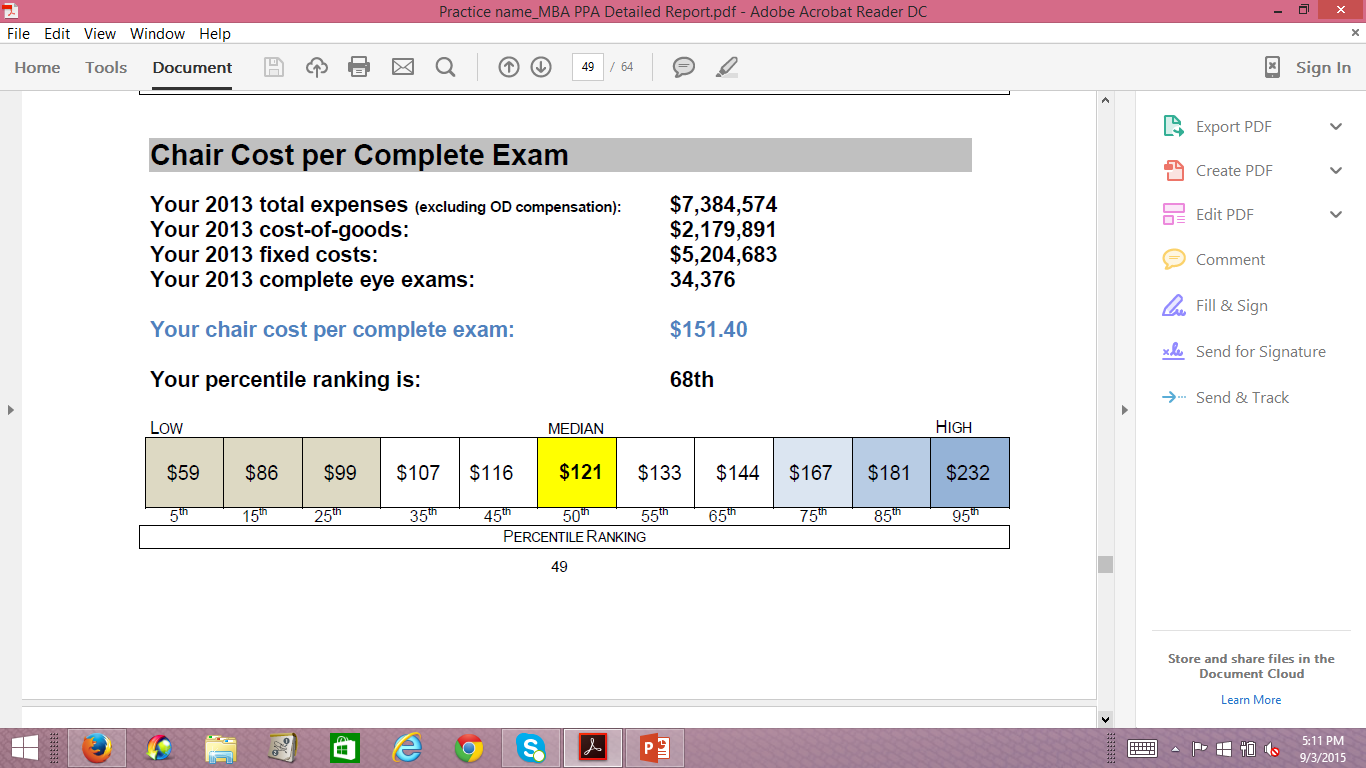 The metrics are divided into 7 groups
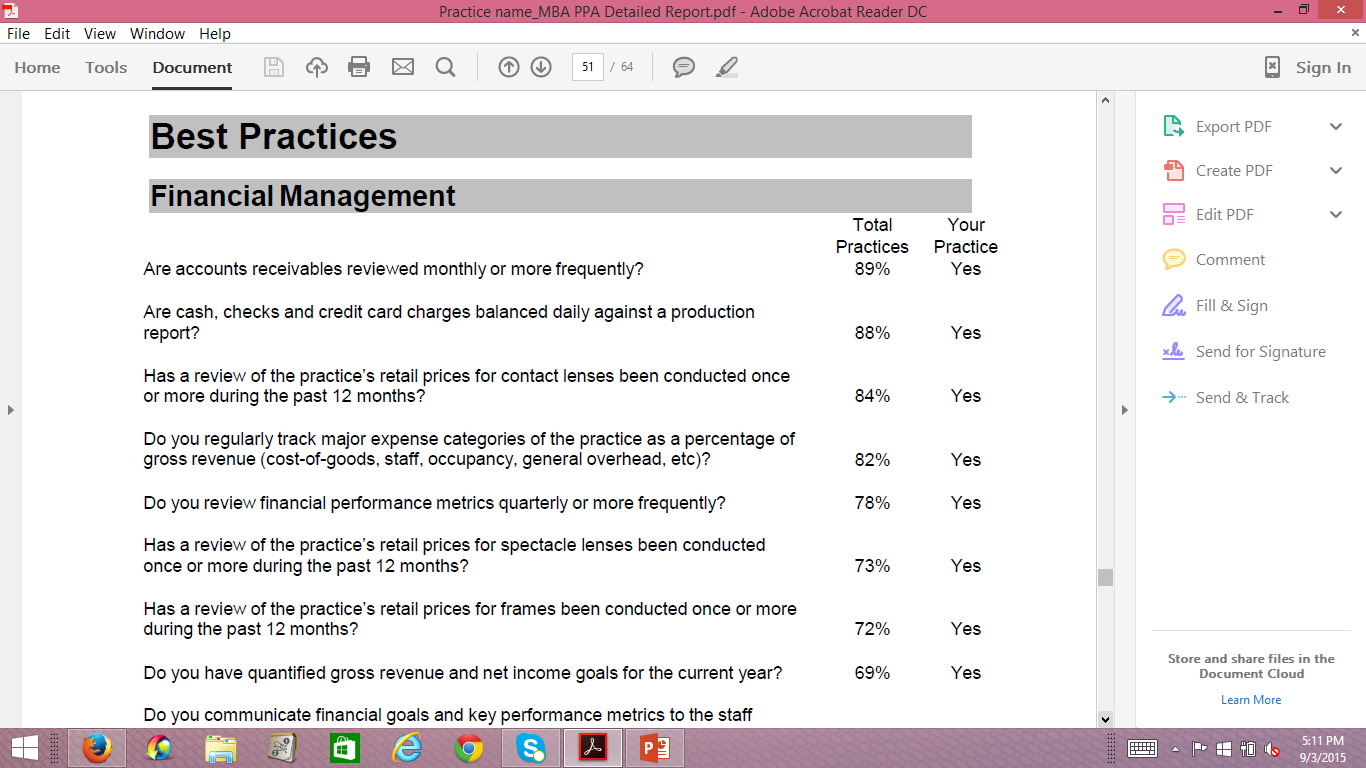 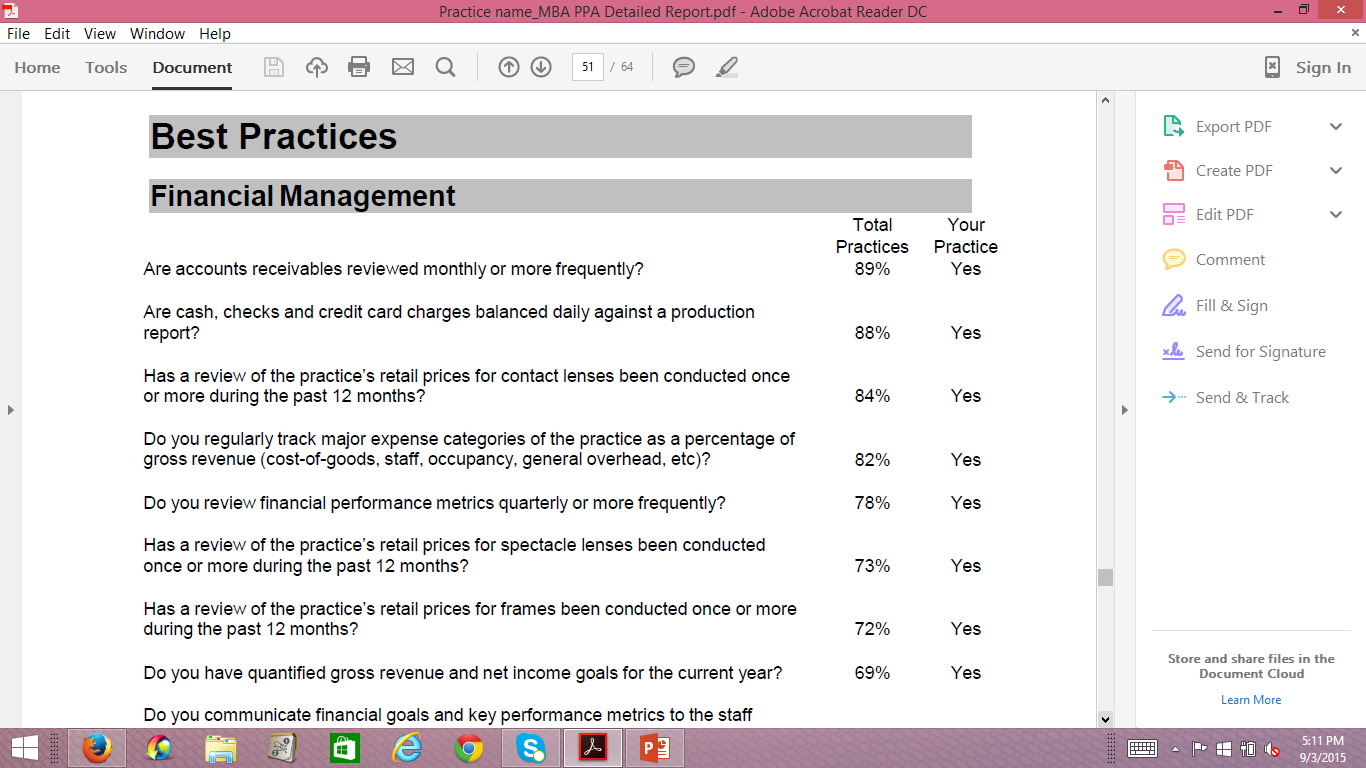 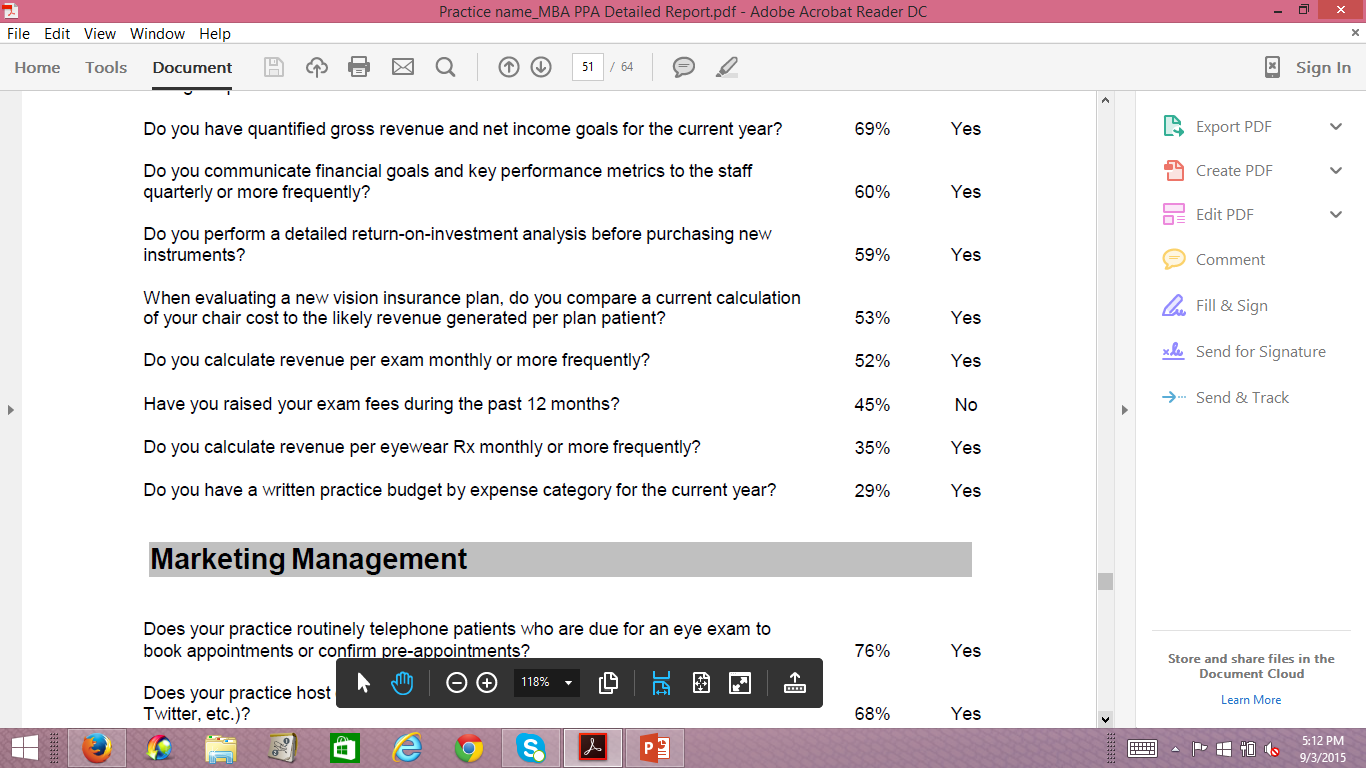 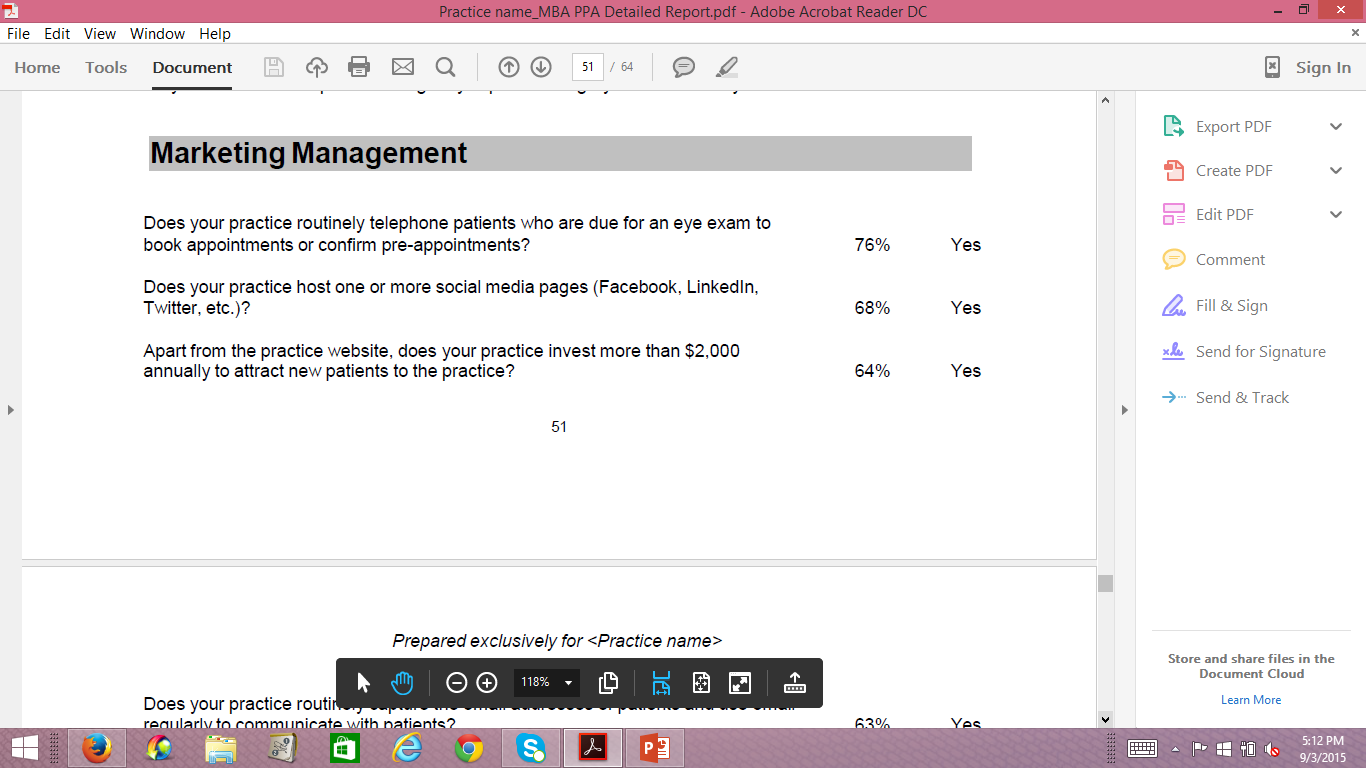 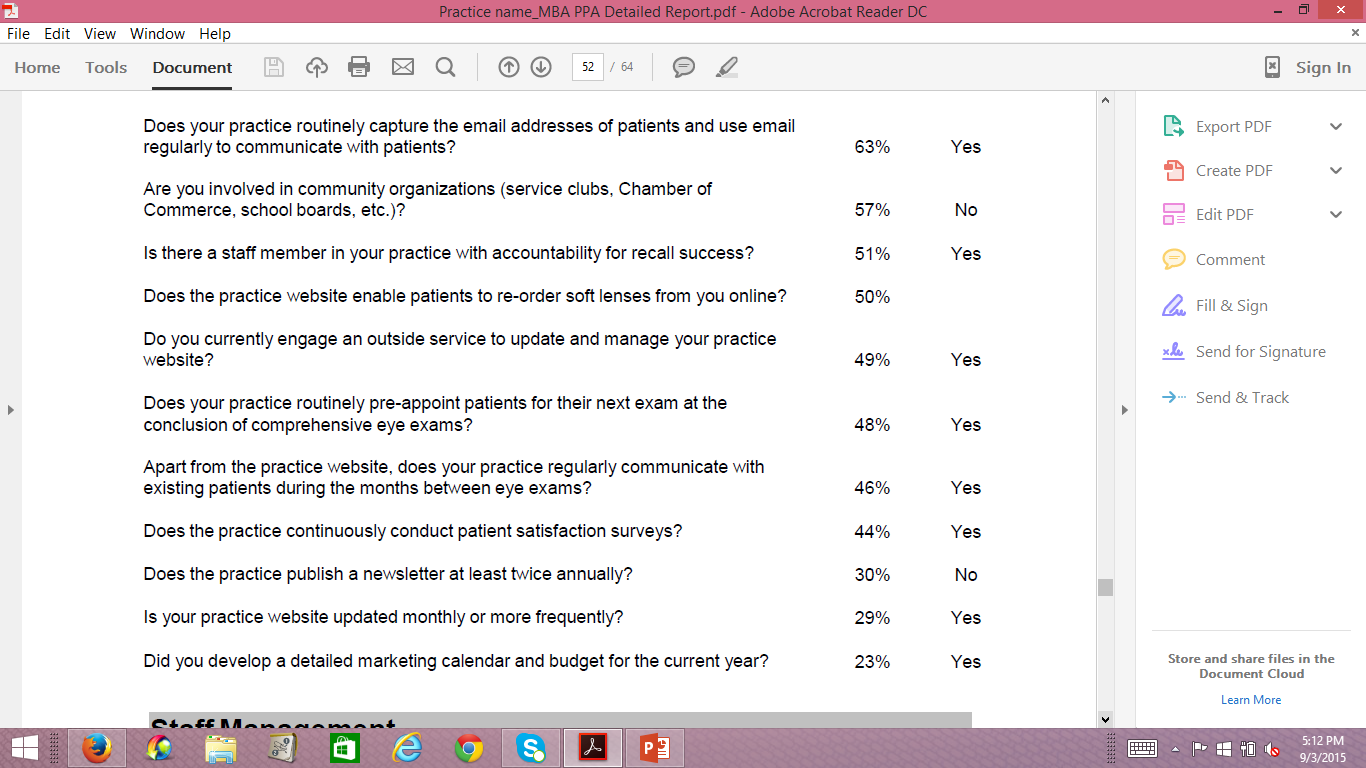 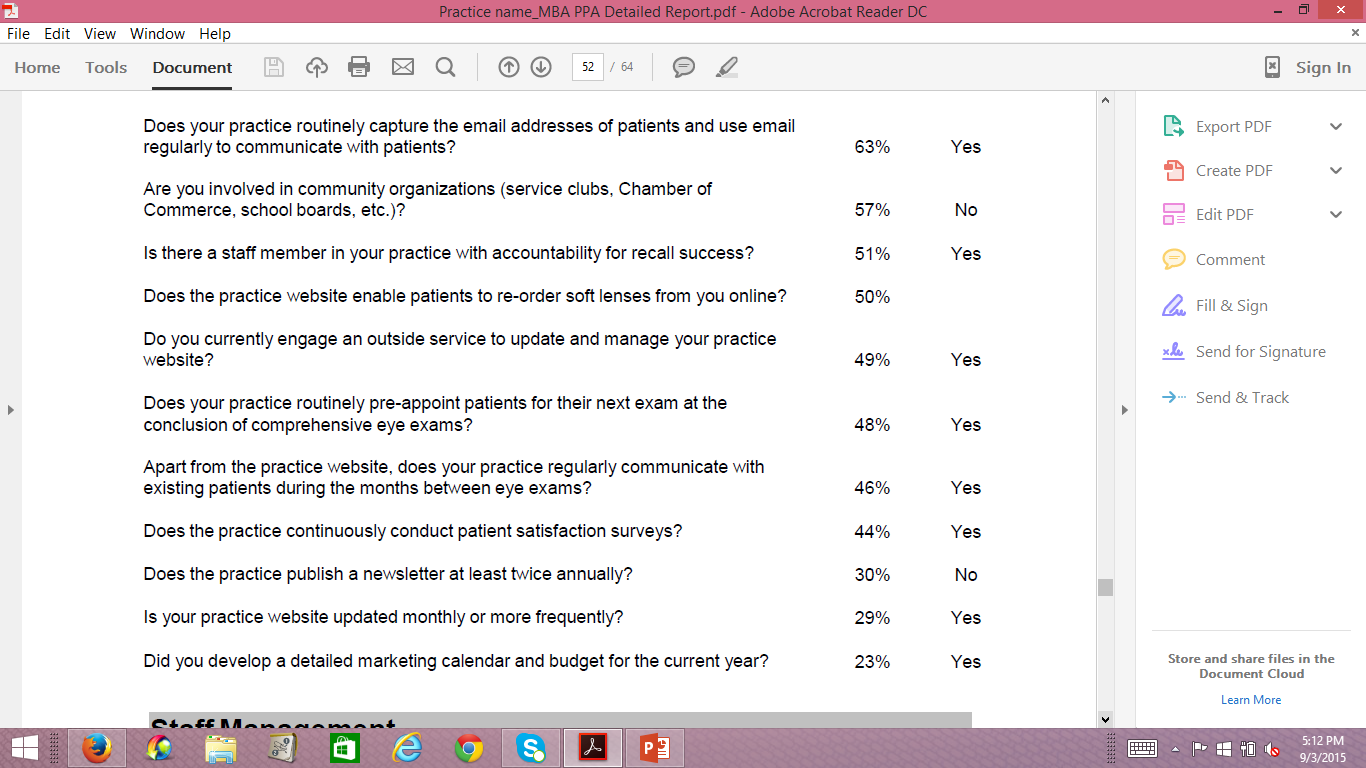 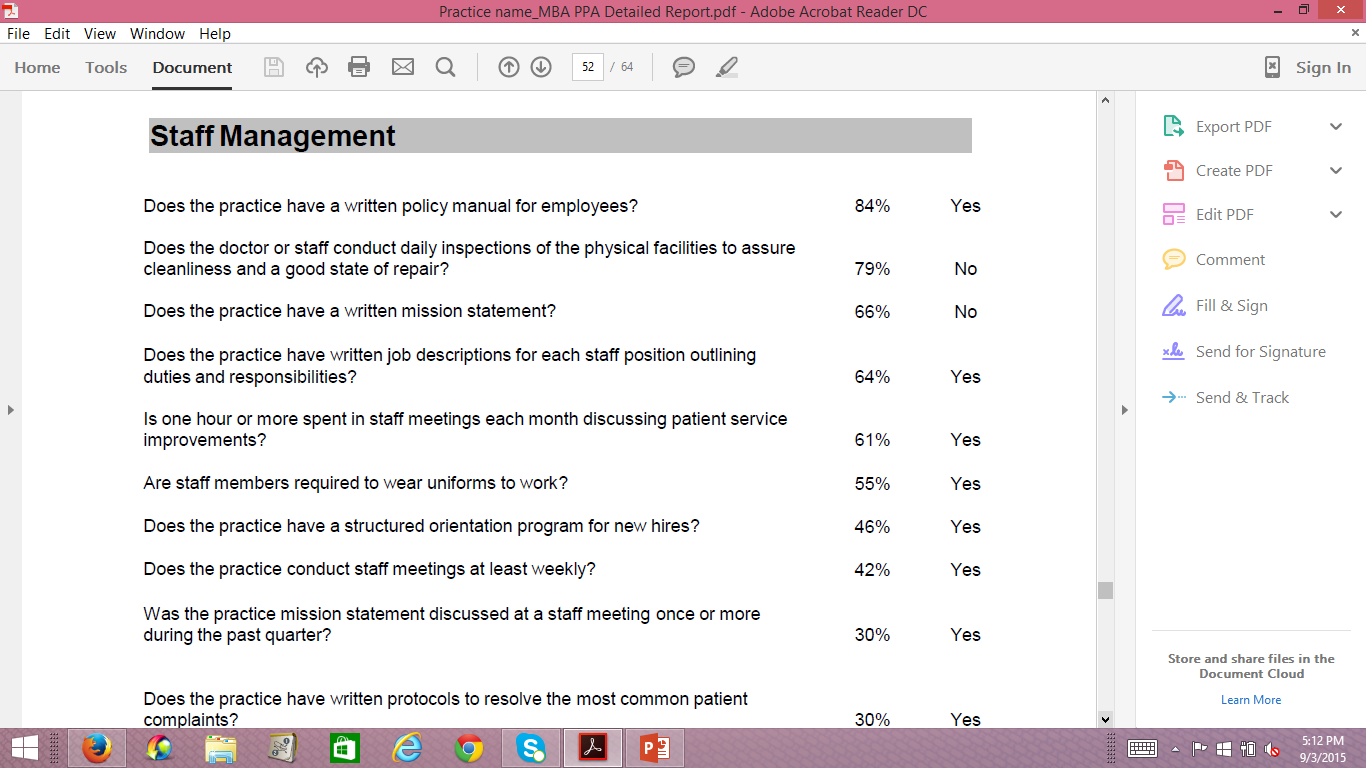 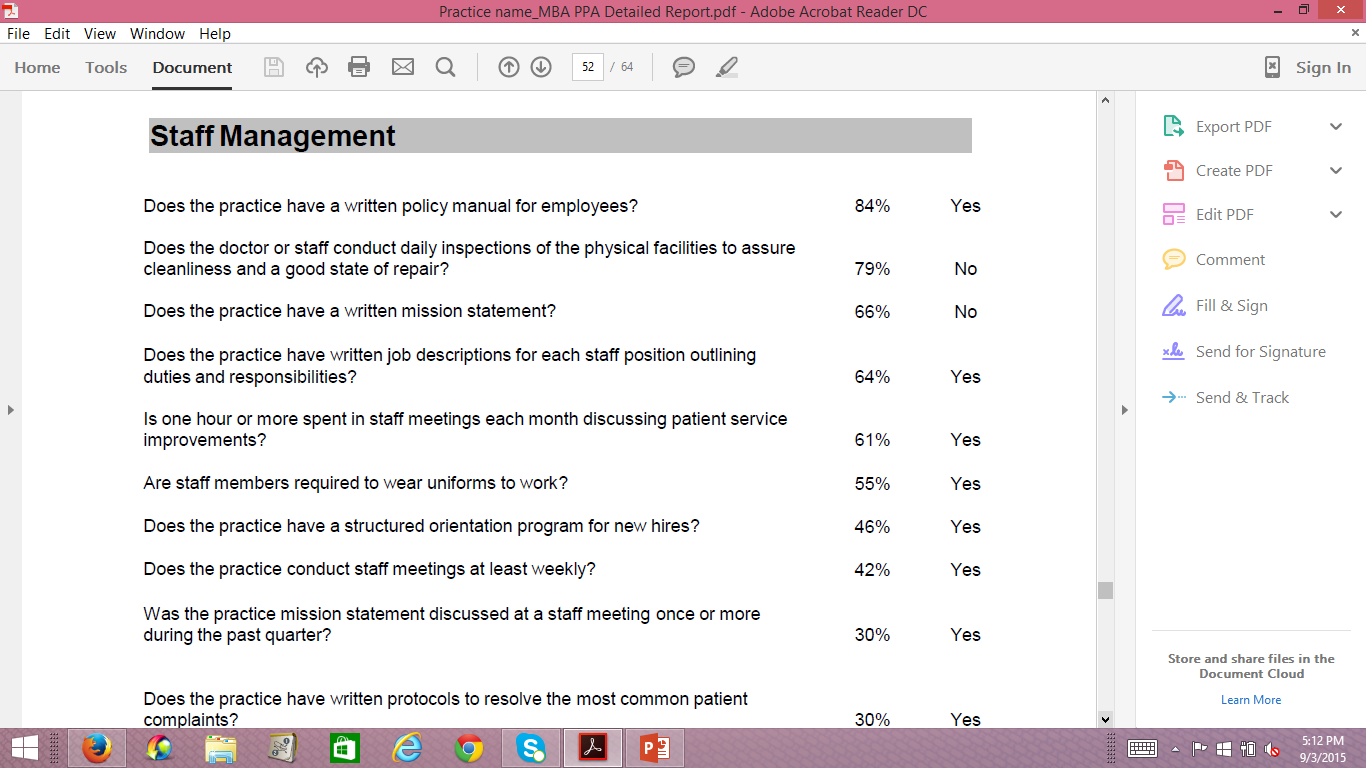 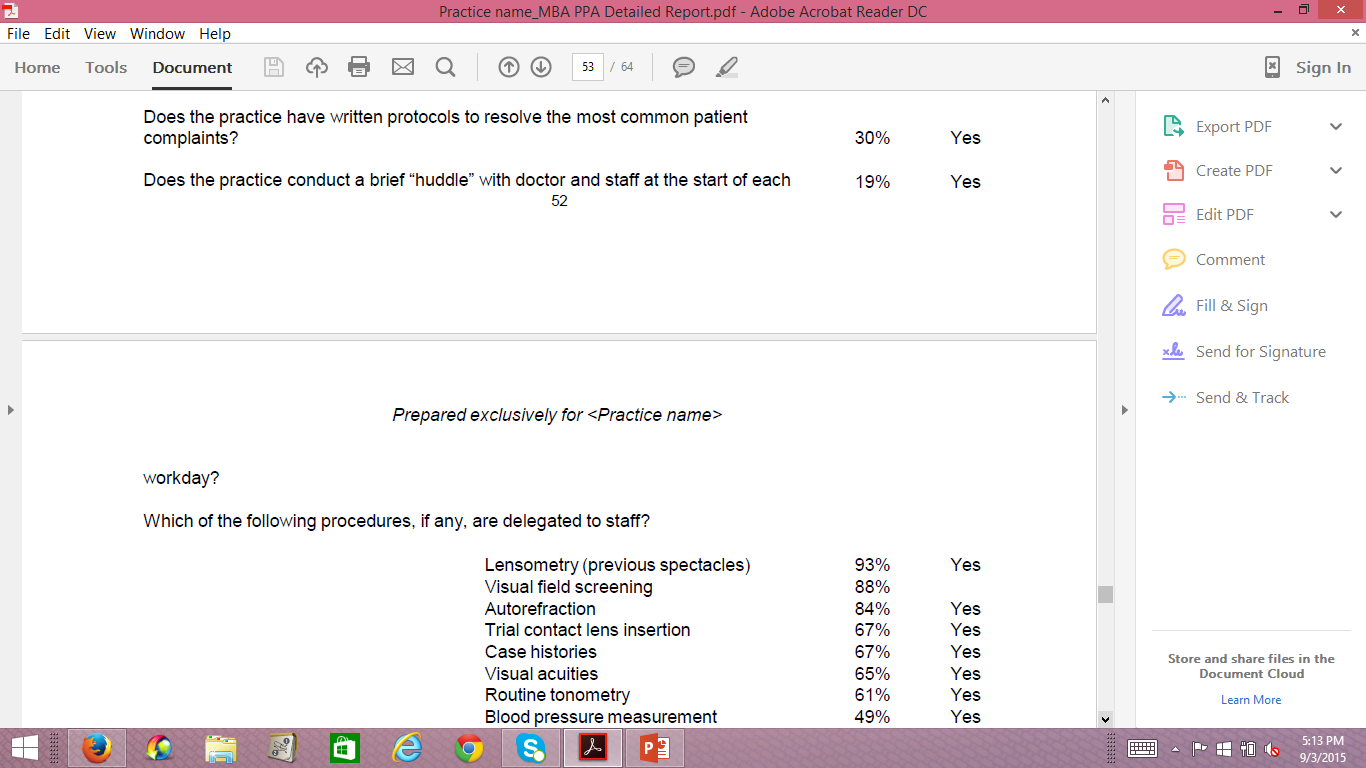 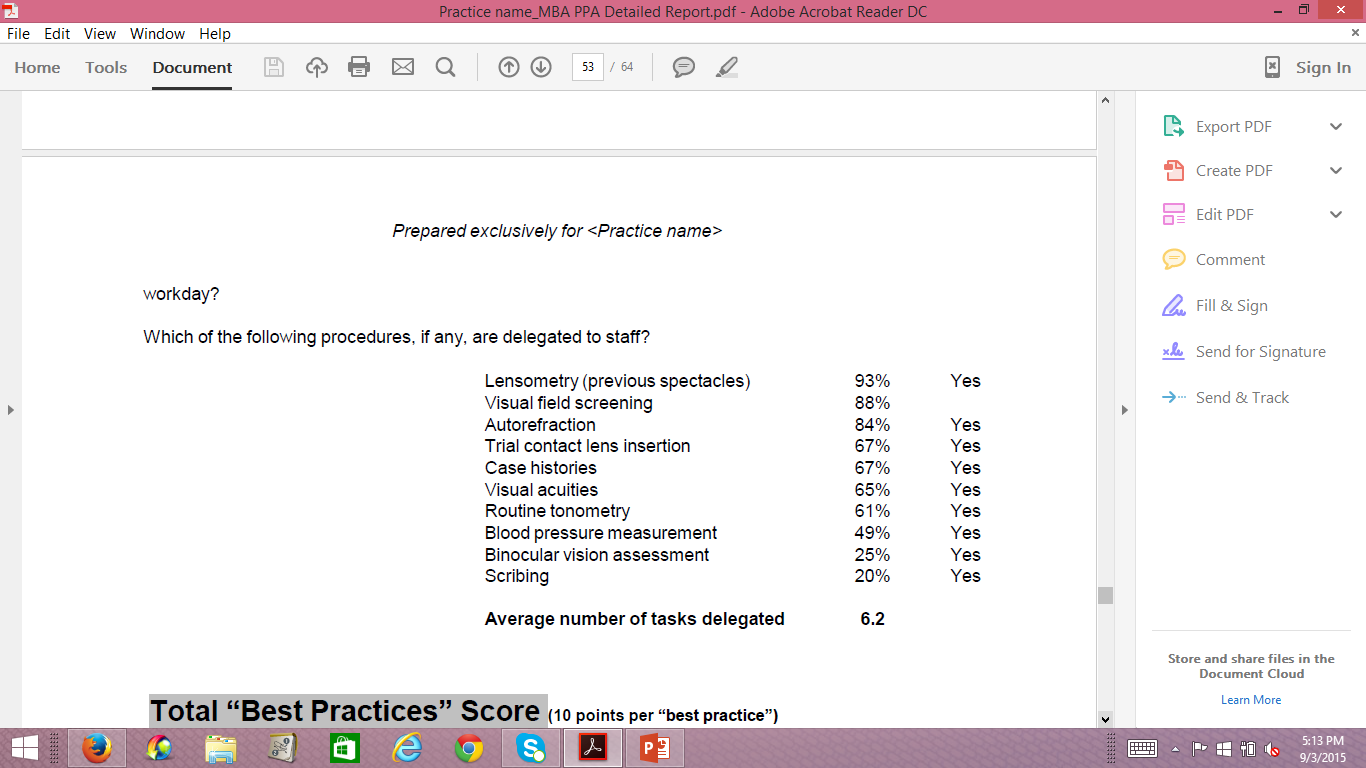 Action PlanStep 1: Create your Action Plan ListStep 2: Prioritize your ListStep 3: Define SuccessStep 4: Set a DateStep 5: Assign a Project Manager (Who – Cannot be You)
MBA Goals from Previous Meetings
FINANCIAL
Increase revenue - $1M at year 3
Add Care Credit at reception
Teach staff to say “contributes” not “covers”
Create and follow Profit Centers
Manage our expense categories
Change categories in P&L statement
MBA Goals from Previous Meetings
STAFF
Increase staff communication via regular staff meetings and team building skills
Make sure each staff member understands and can explain their “end product”
MBA Goals from Previous Meetings
OPTICAL
Offer single use CLs before going into the optical
Increase my capture rate
Implement 5 Steps in Optical Plan (polarized lens demonstration)
Implement package pricing
Implement Minimum Frame Pricing
Buy close-out frames
Reassess frame pricing
Re-evaluate frame mix
Implement Merchandising concepts in optical
Maximize payments with VSP
MBA Goals from Previous Meetings
OPTICAL
Increase 2nd pair sales
Create bullet points for opticians to touch on with every patient
Improve our eyeglasses guarantee
Put all name brand frames together
Evaluate what frames we are selling (conservative, contemporary, fashion forward)
Use frame vendors to help manage frameboards
Order stickers for all frames that can be used for sunglasses
Implement My On-line Optical
Implement frame order presentation plan
MBA Goals from Previous Meetings
PRACTICE MANAGEMENT
Implement internal number management via regular reports
Set goals for the year - review at weekly office meetings, implement staff bonuses/motivate staff
Learn how to work smarter, not harder
Create Horizontal and Vertical Exit Strategies
Improve Case Presentation
Update social media
Pre-appoint patients
Implement “systems” to create smoother and more profitable practice
MBA Goals from Previous Meetings
PRACTICE MANAGEMENT
Identify our top 20% patients and spoil them
Track questions from patients
Tell patients how I am addressing their concerns, explain condition, validate their concerns, prescribe return
Reward good behavior
Utilize reviewob.com
Teach staff to say “no” in a “yes” way
“You need to see me in ___months for ___
SPECTACLES
# Frames
# Lens pairs
Ave Frame Sale
Ave Lens Sale
# Sunglass Sales
# Computer Glasses
Overhead   

RATIOS
$/Complete Exam
$/Spectacle Rx
$/Staff Hours Worked
$/Doctor Hours Worked
$/FTE Staff Member
$/FTE Doctor
EXPENSES
COGS
Staff Payroll
Occupancy
Equipment
Marketing
Overhead   

RATIOS
$/Complete Exam
$/Spectacle Rx
$/Staff Hours Worked
$/Doctor Hours Worked
$/FTE Staff Member
$/FTE Doctor
REVENUE
Gross Revenue
Optical Revenue
Clinical Revenue
Optometric Net
True Net
$ Accounts Receivable

NON-FINANCIAL
# Complete Exams Seen
# Total Exams Seen
# New Patients
Manage your return to the office
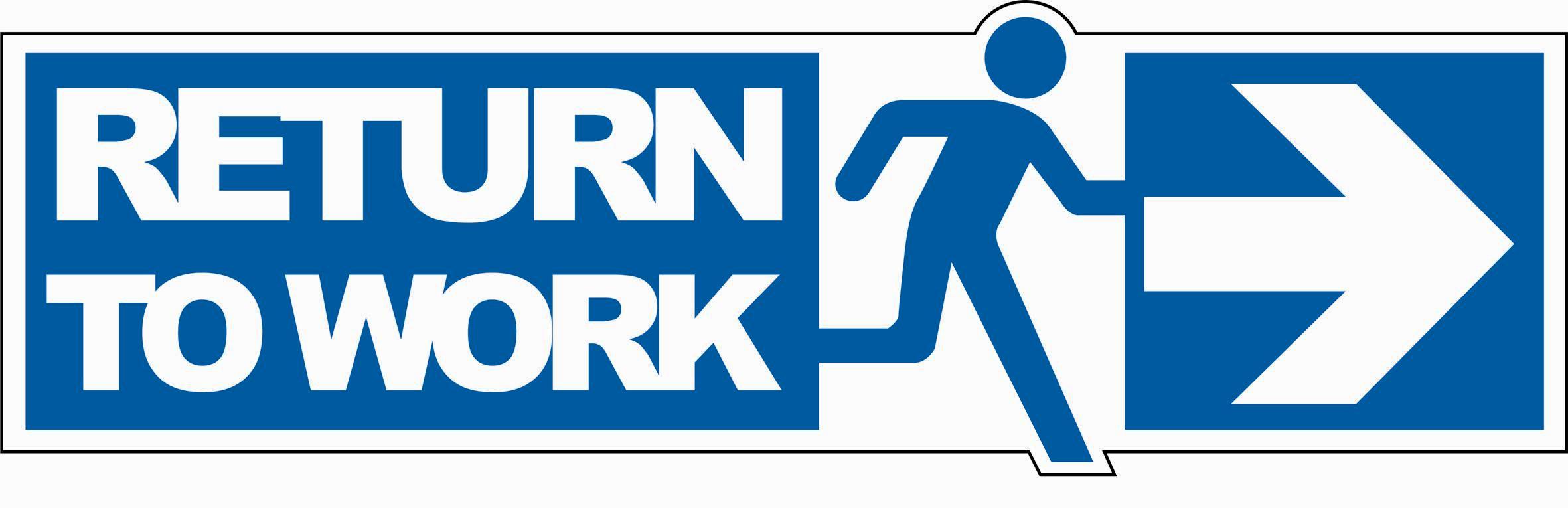 Next Steps
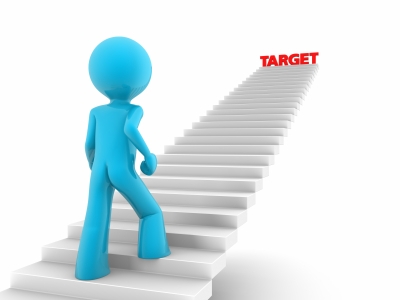 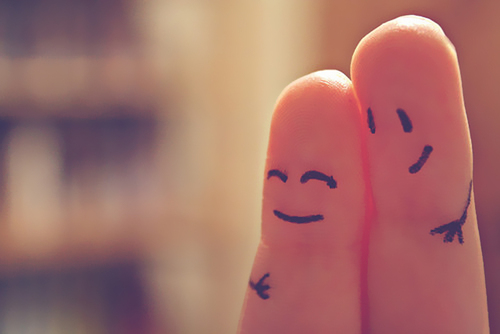 You are not alone.
We are here to help!